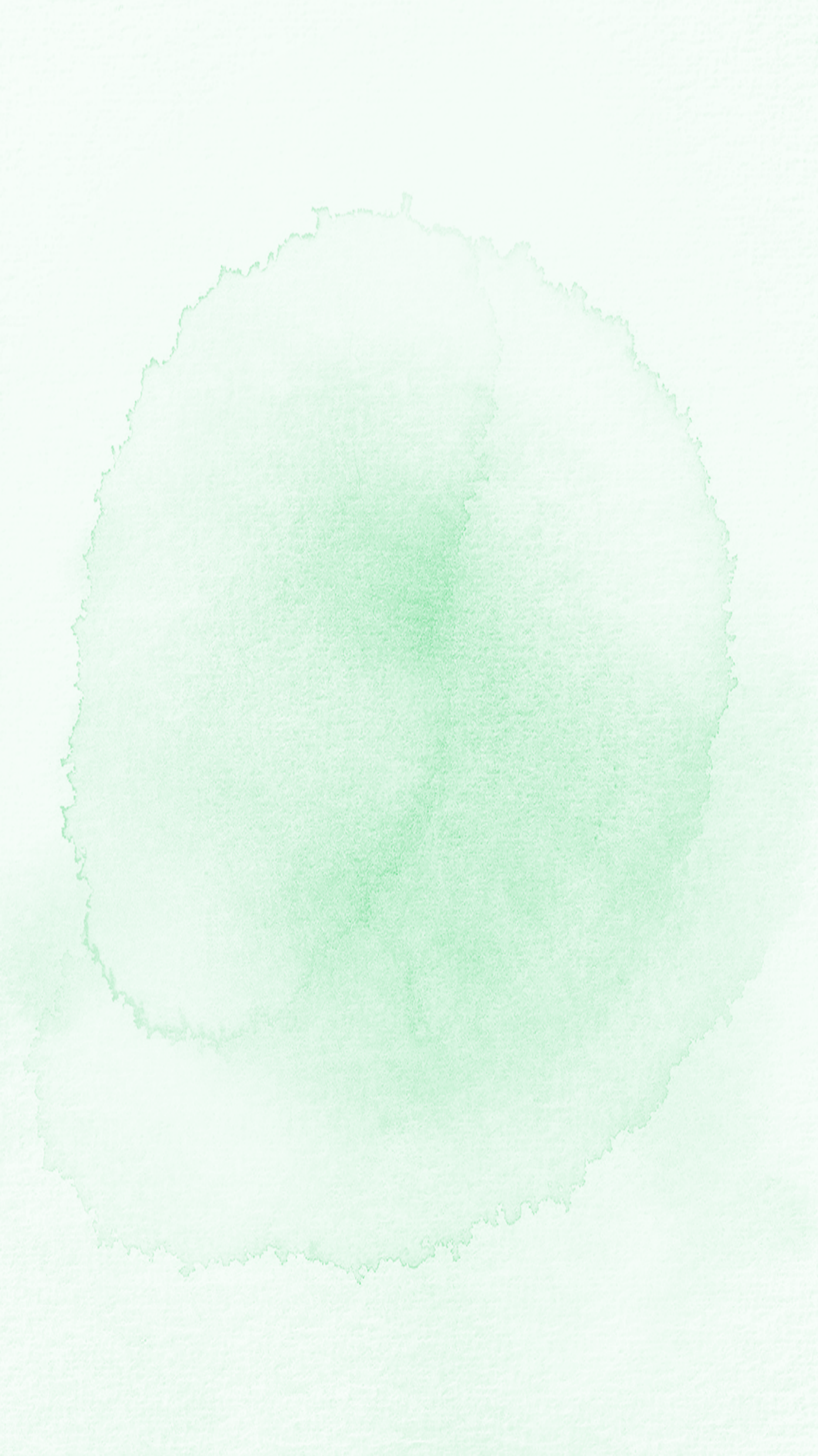 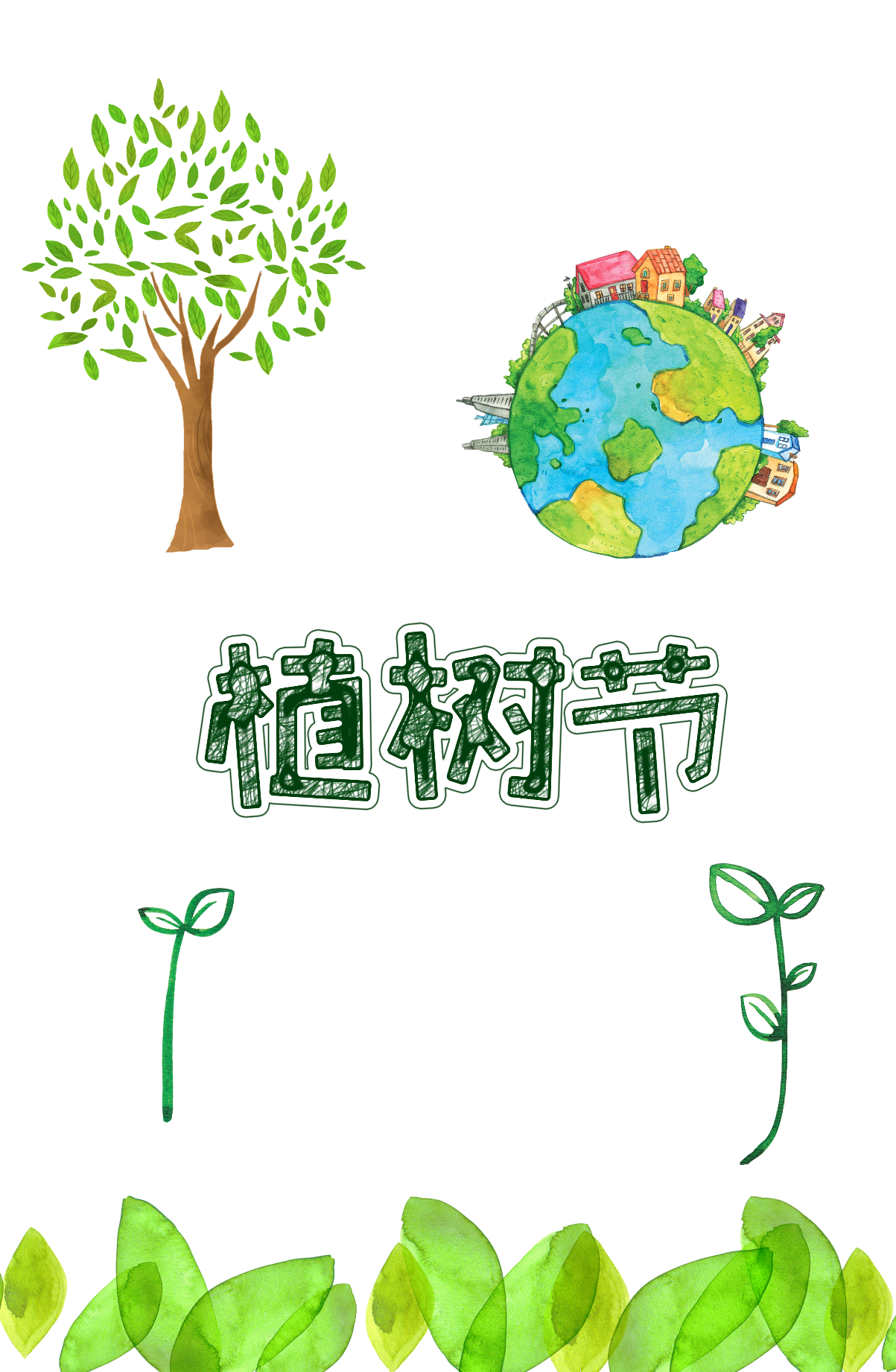 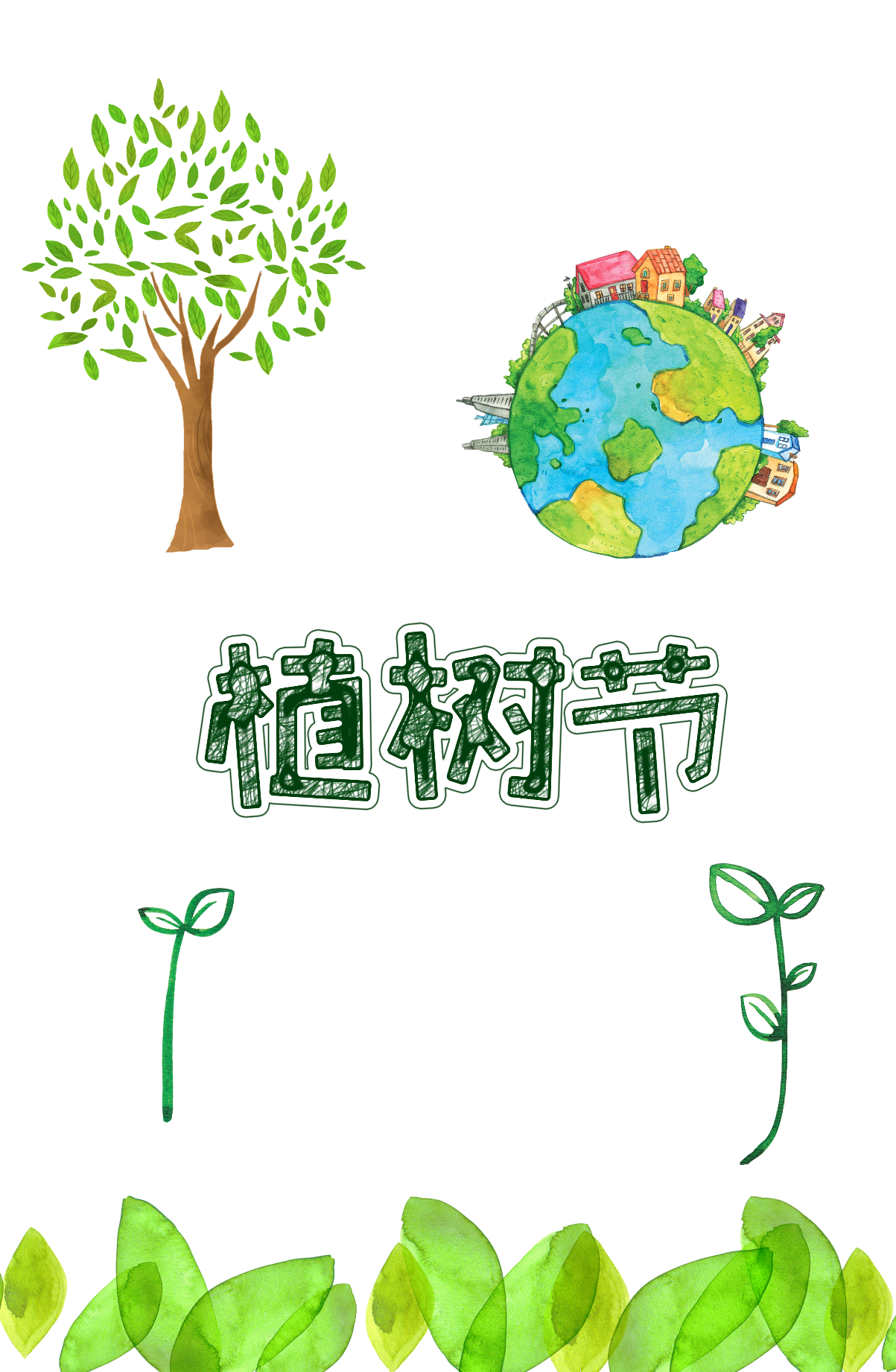 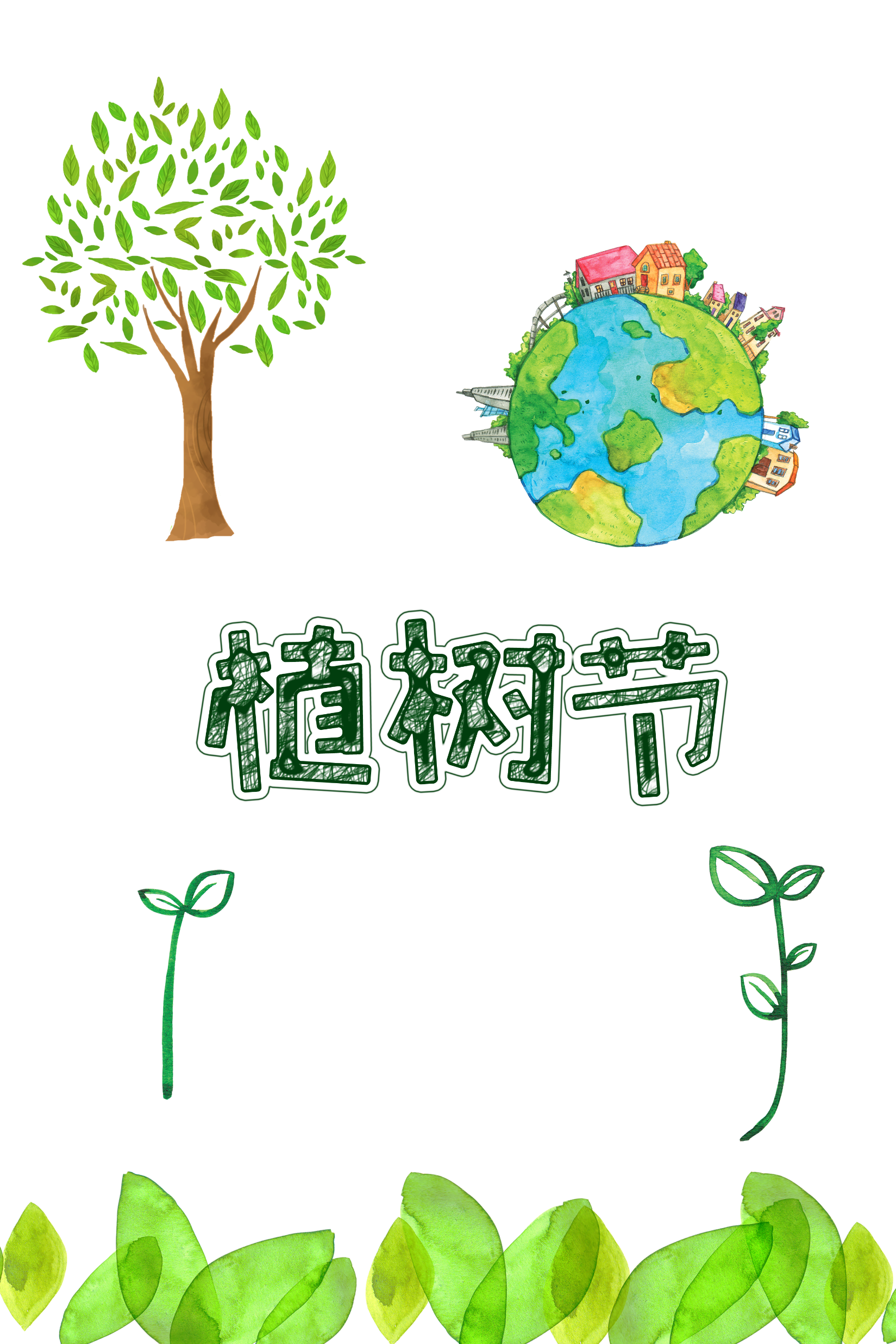 HOẠT ĐỘNG TRẢI NGHIỆM
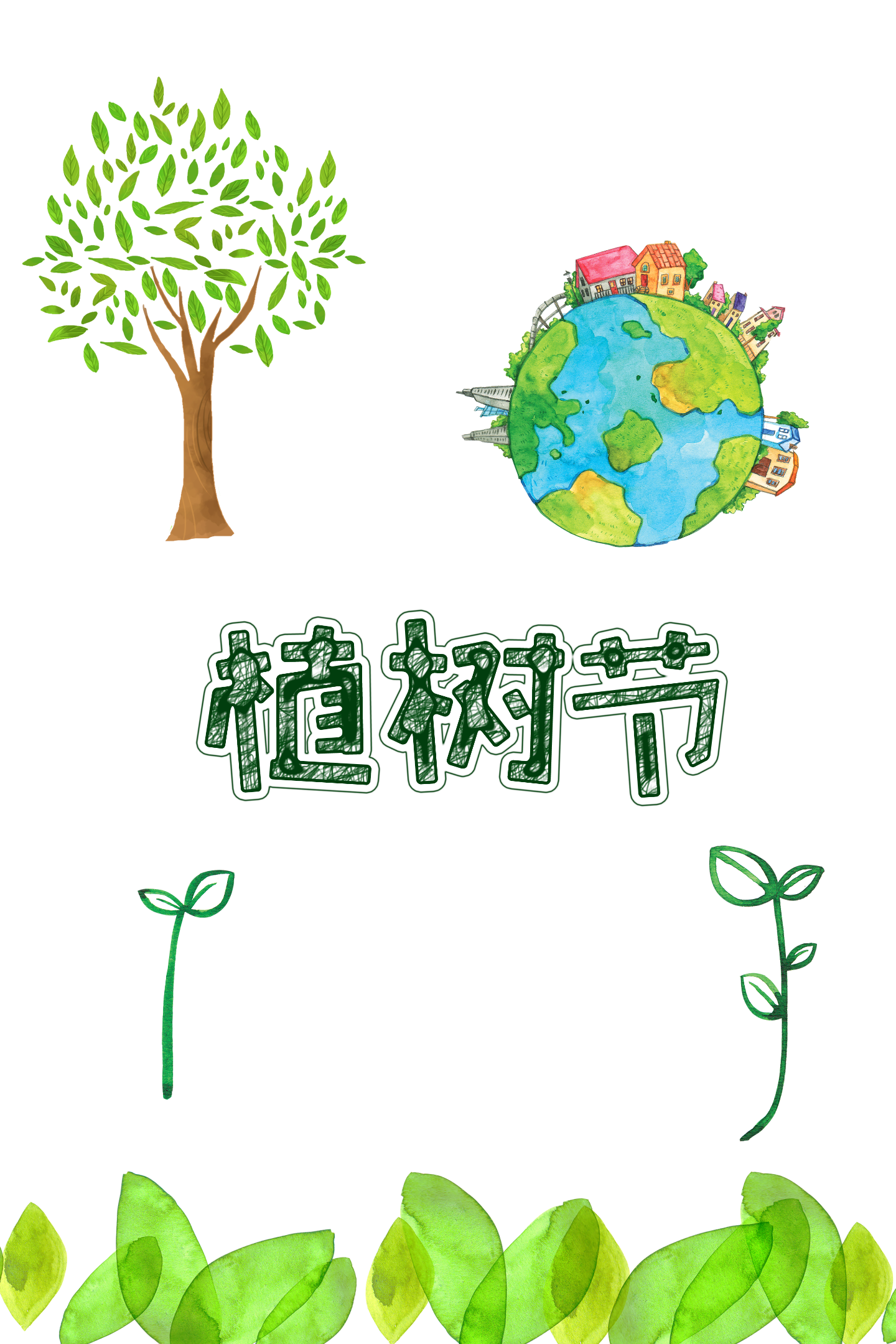 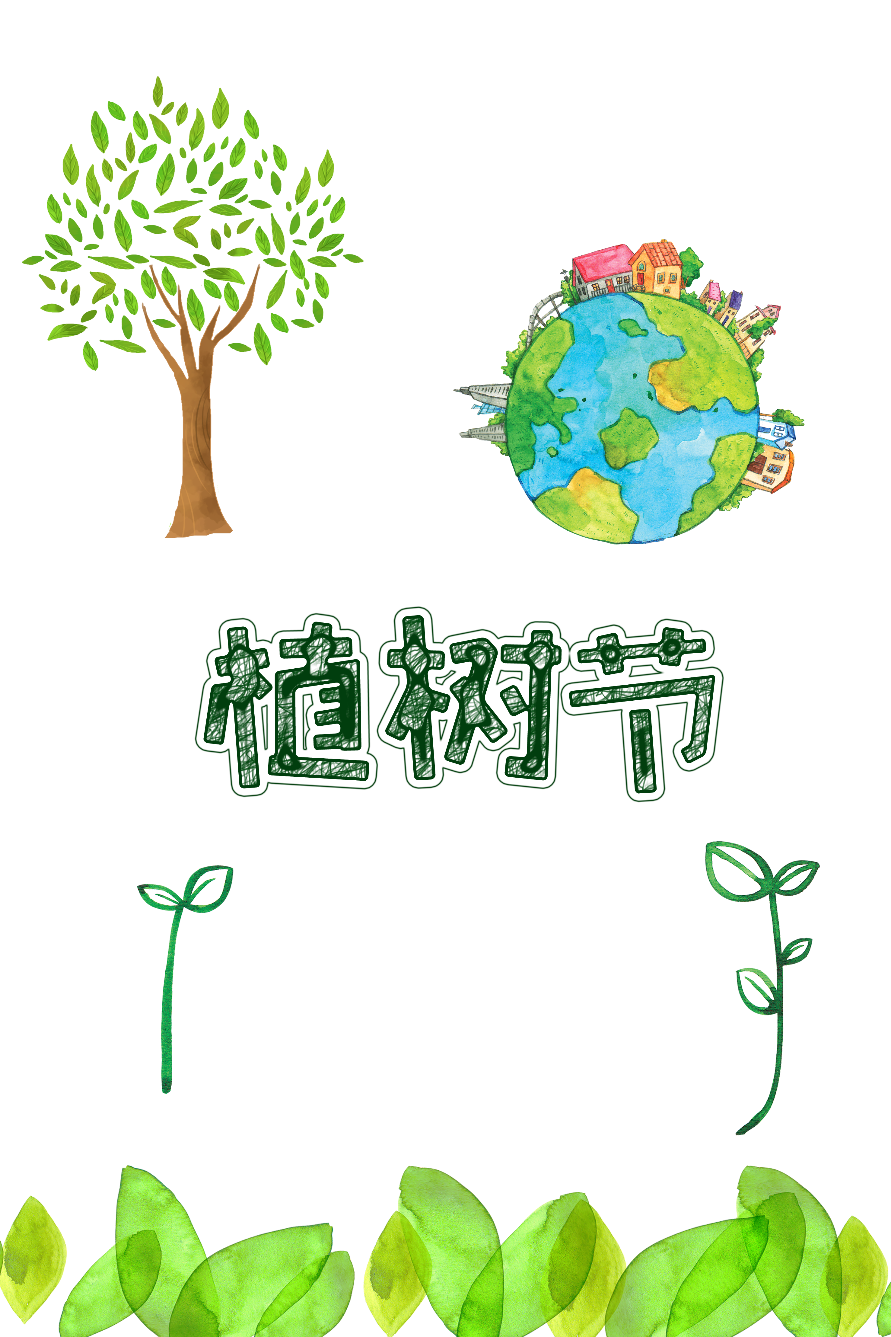 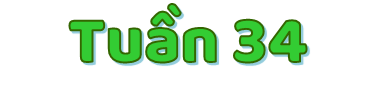 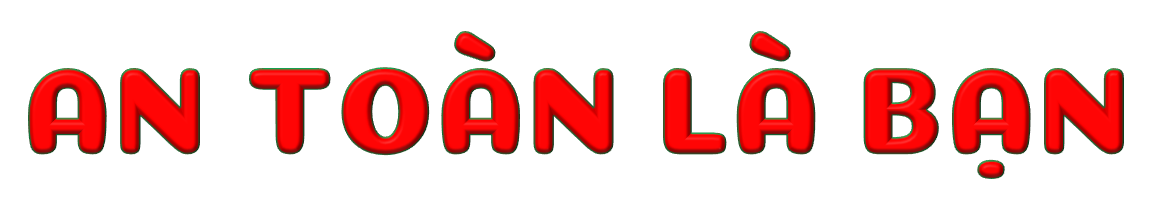 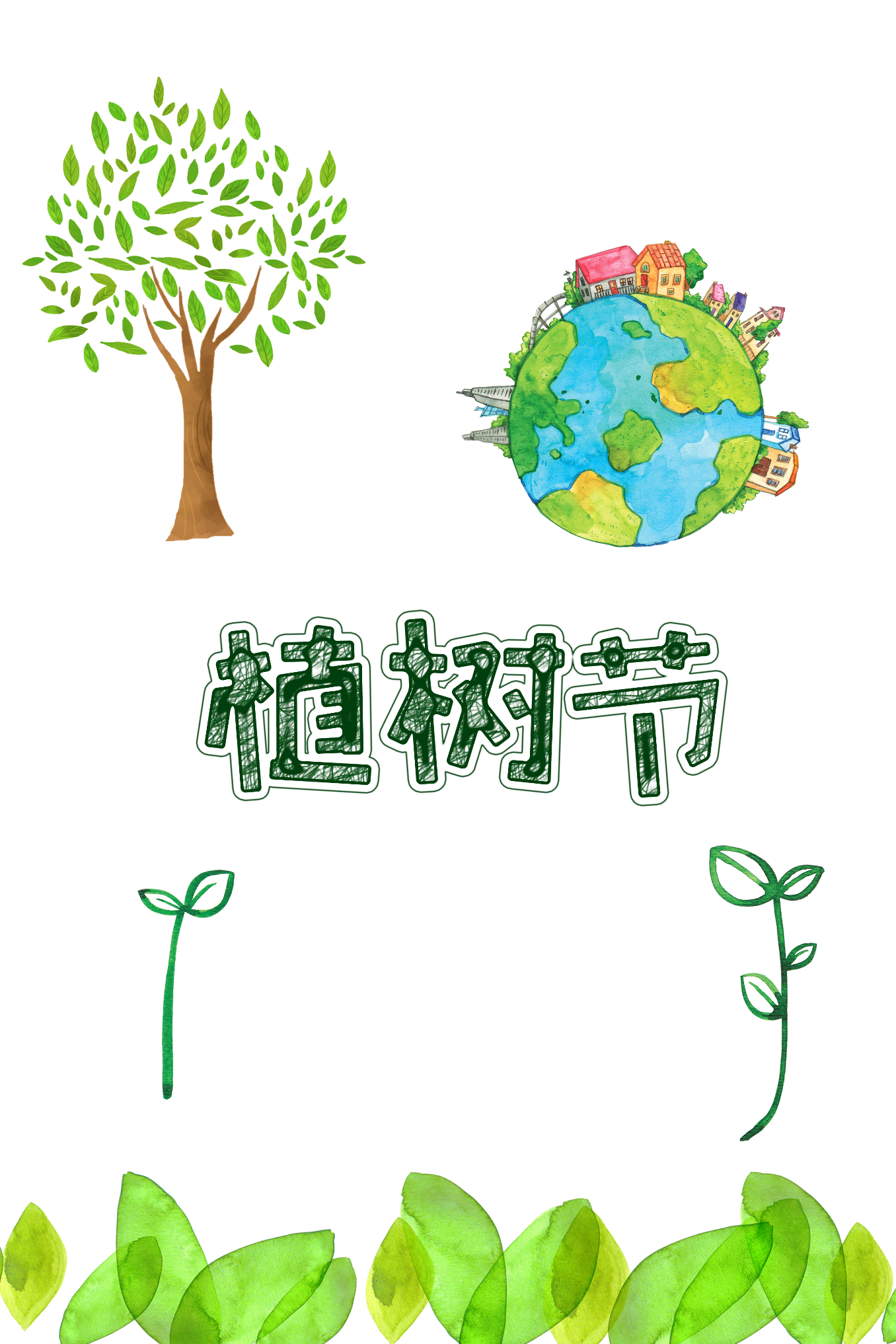 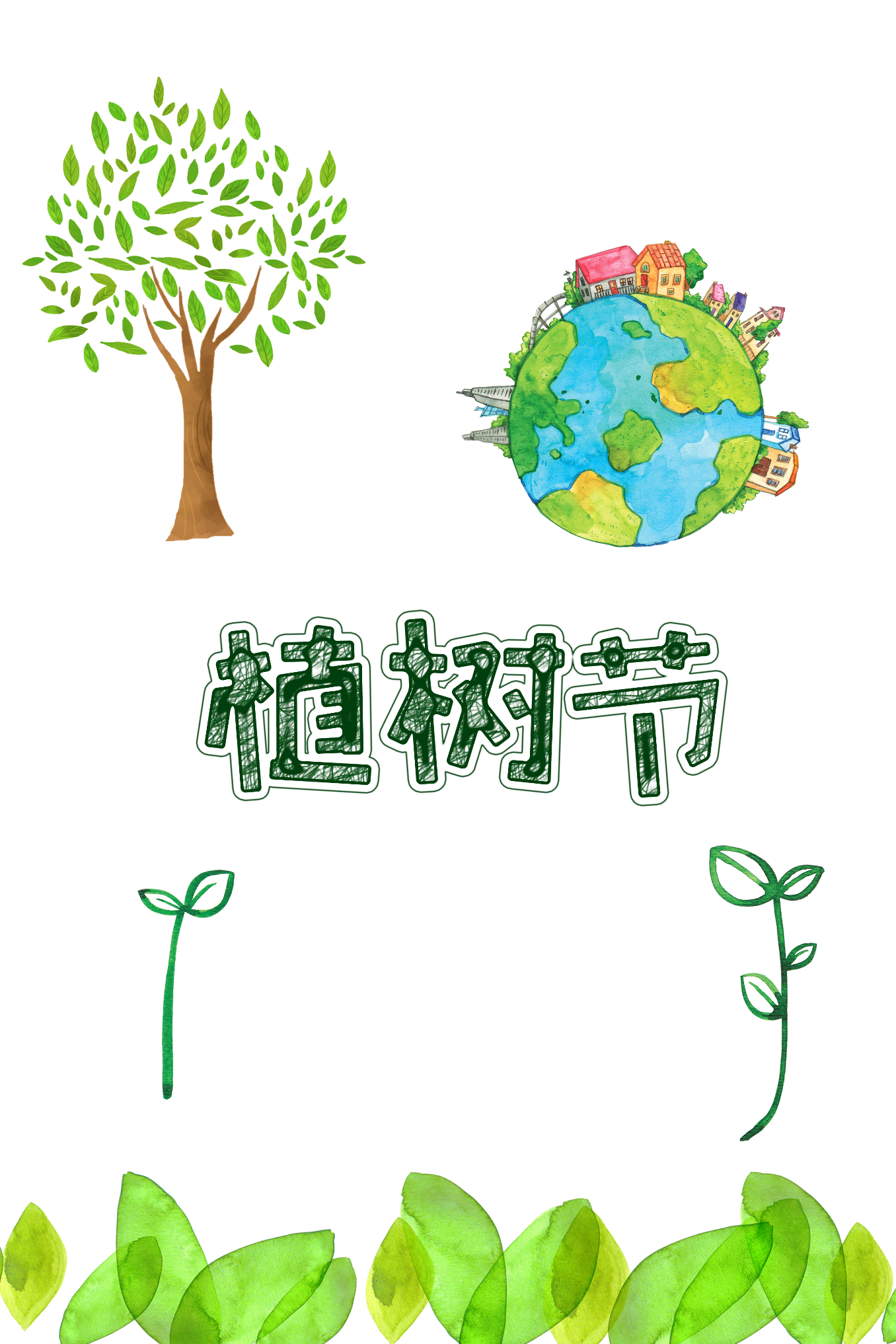 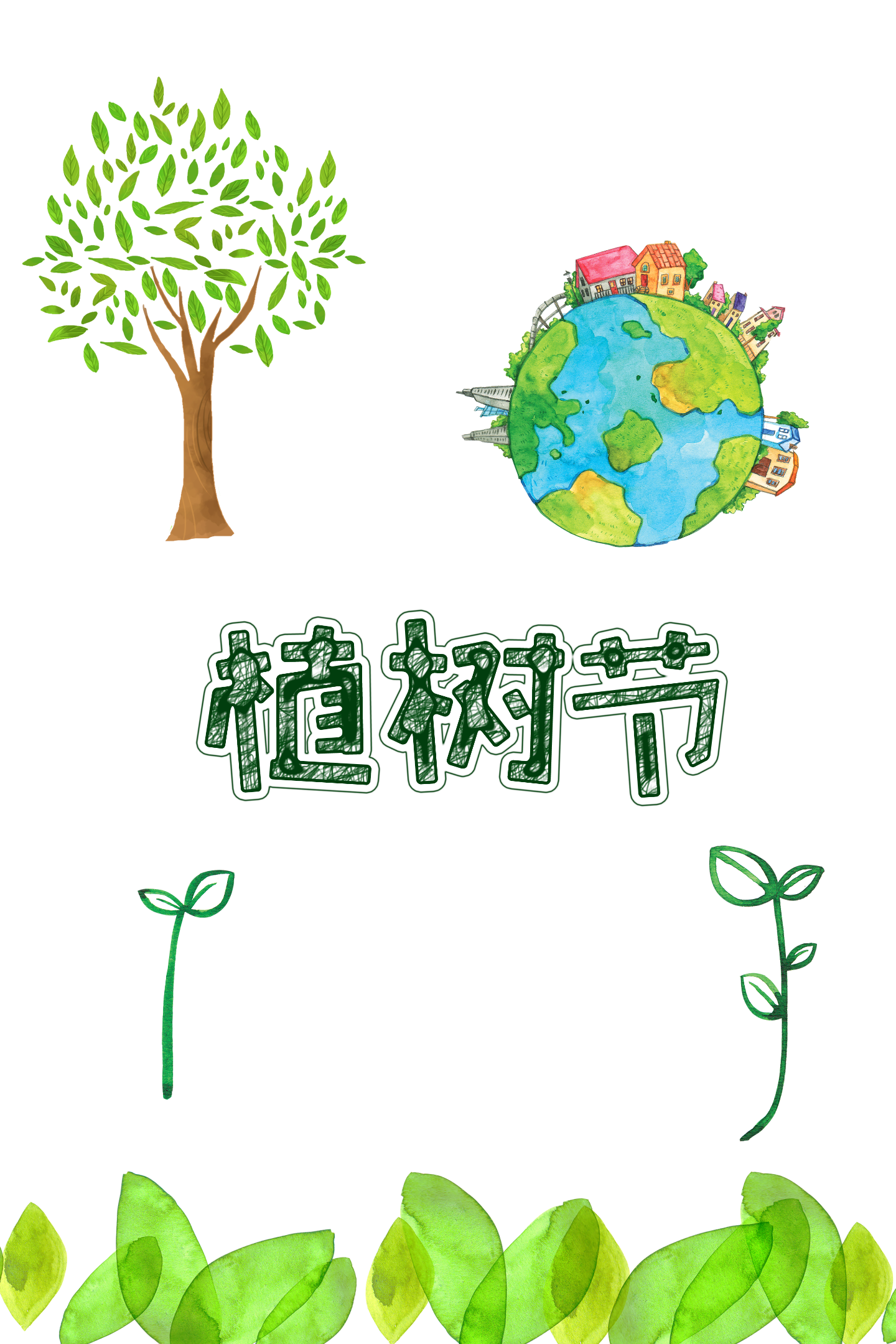 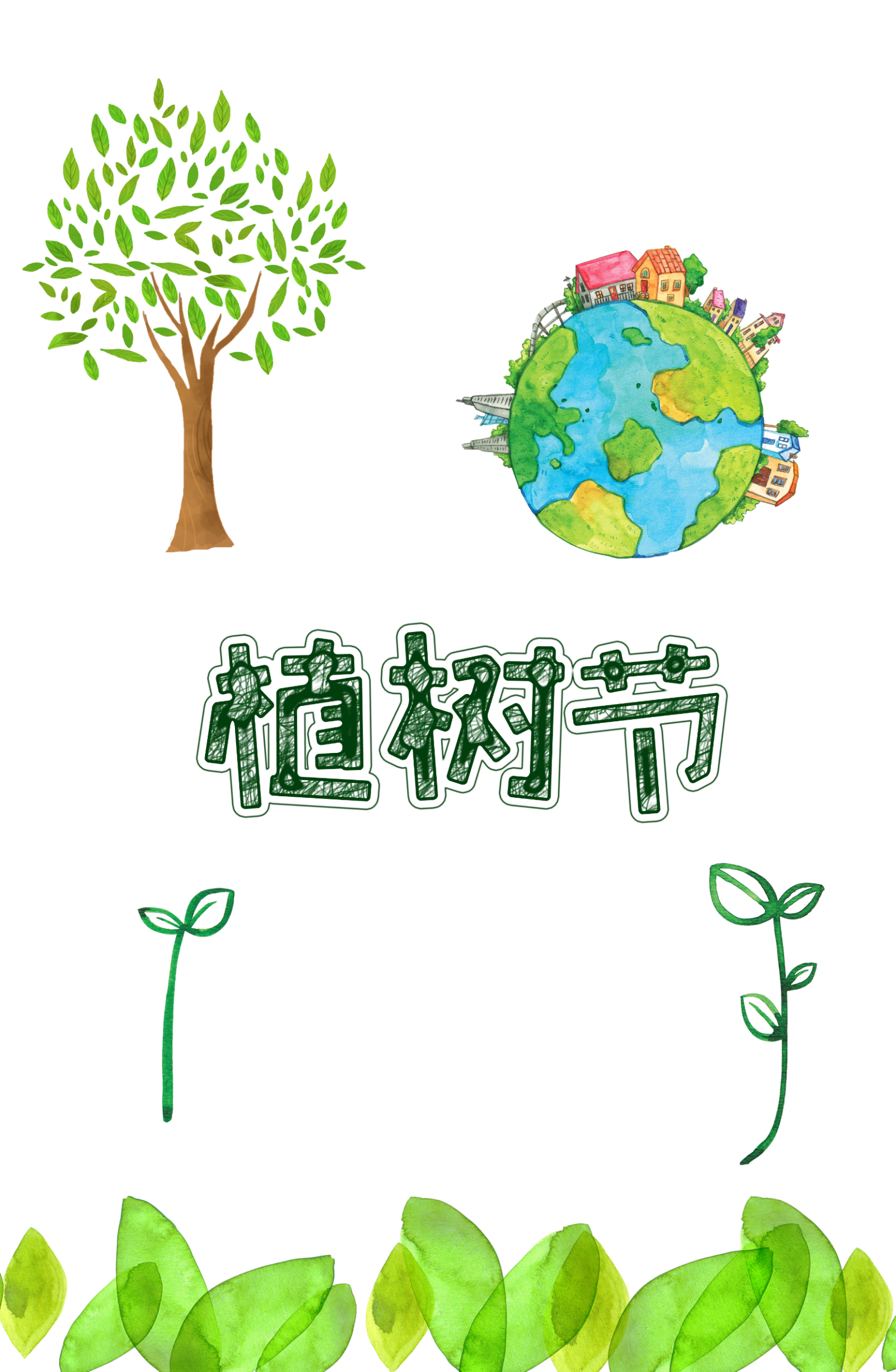 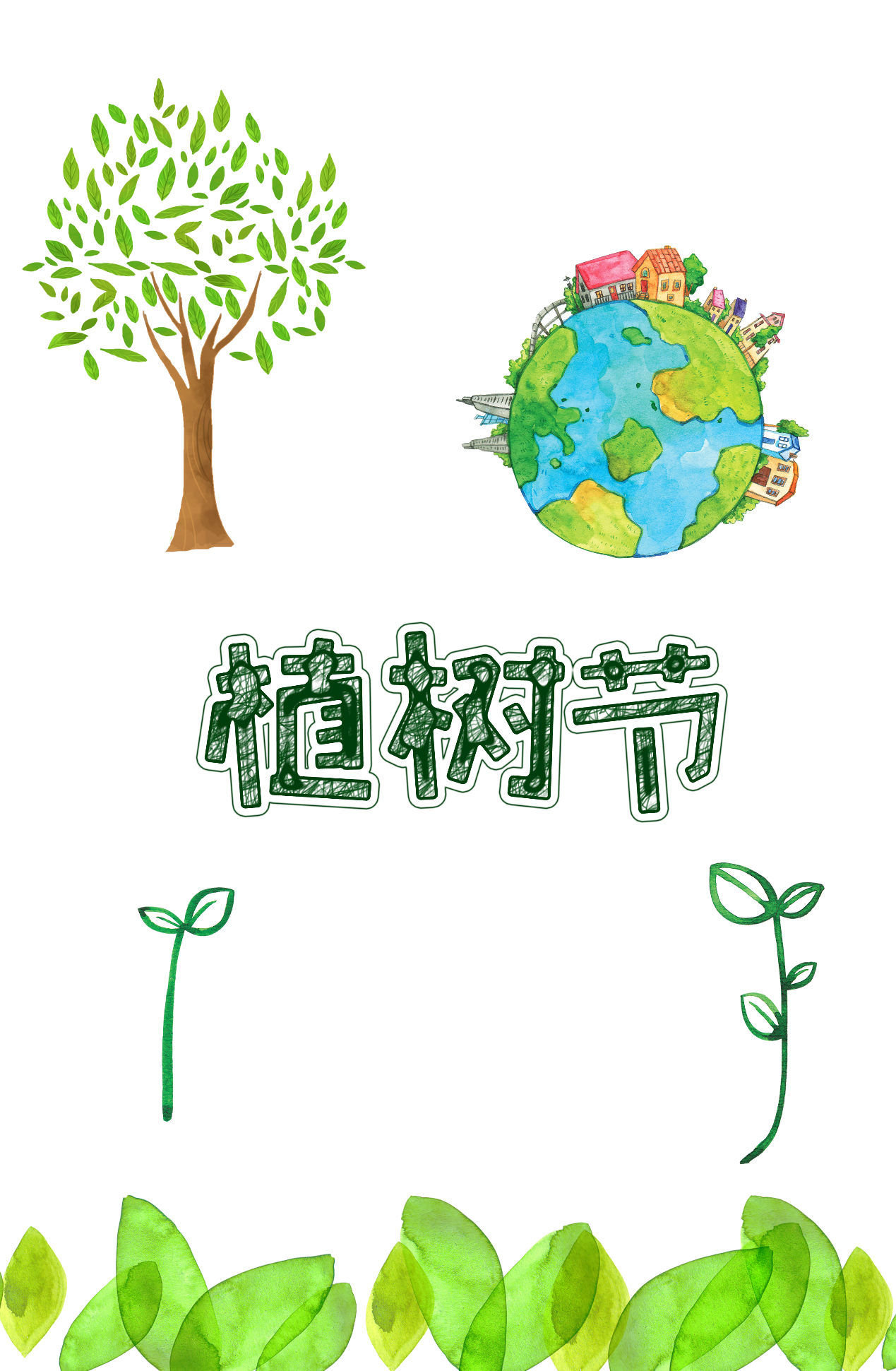 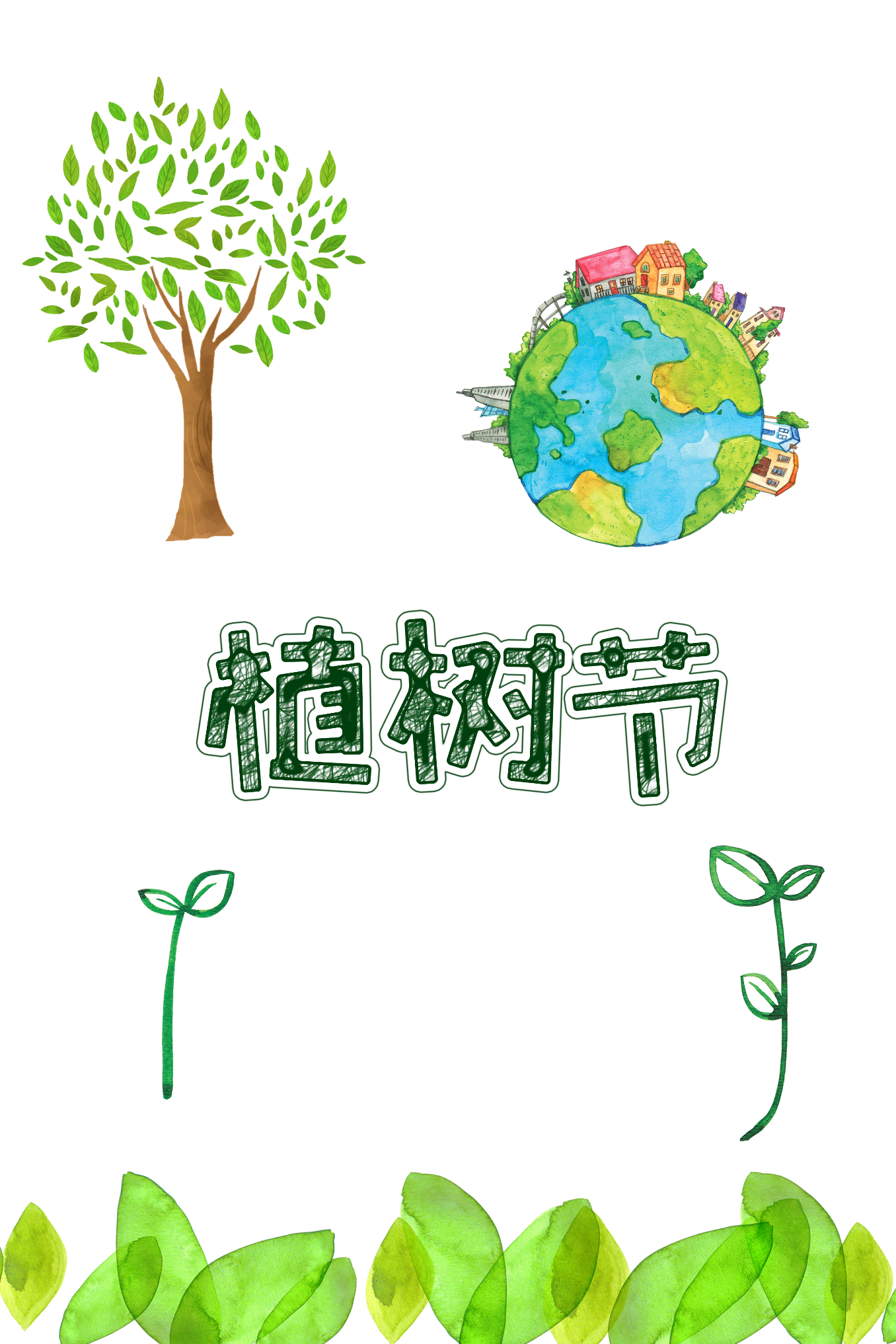 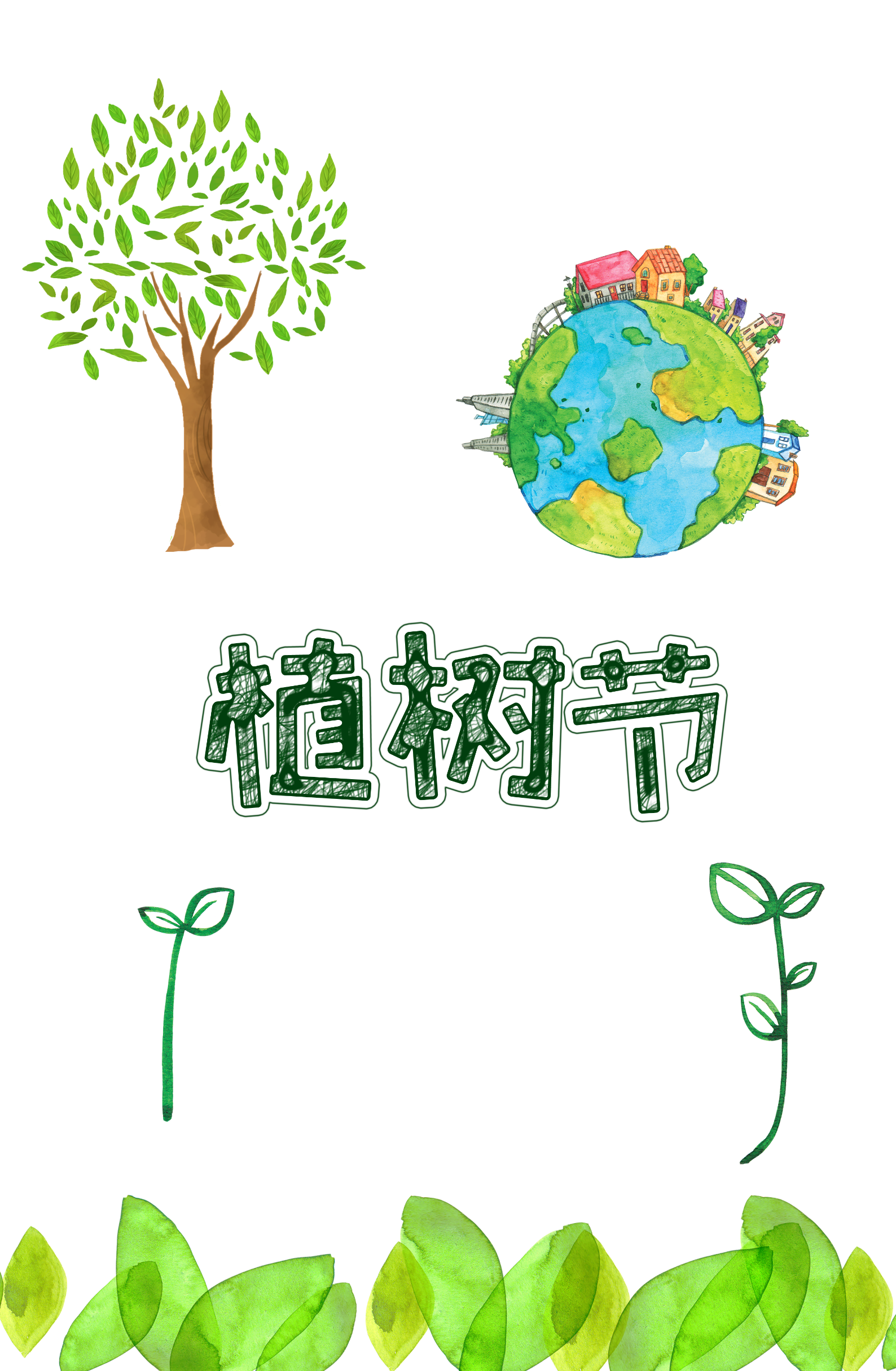 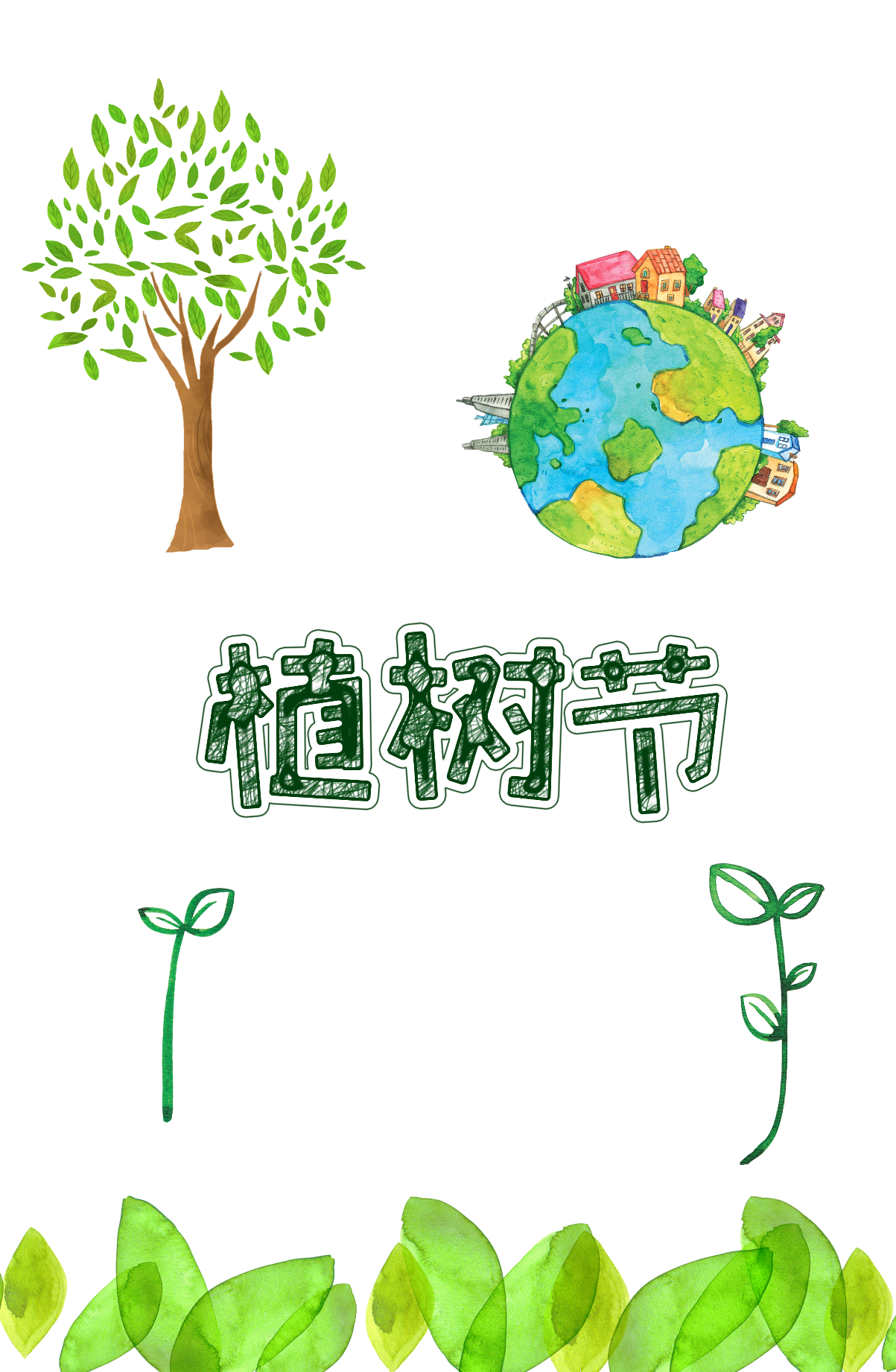 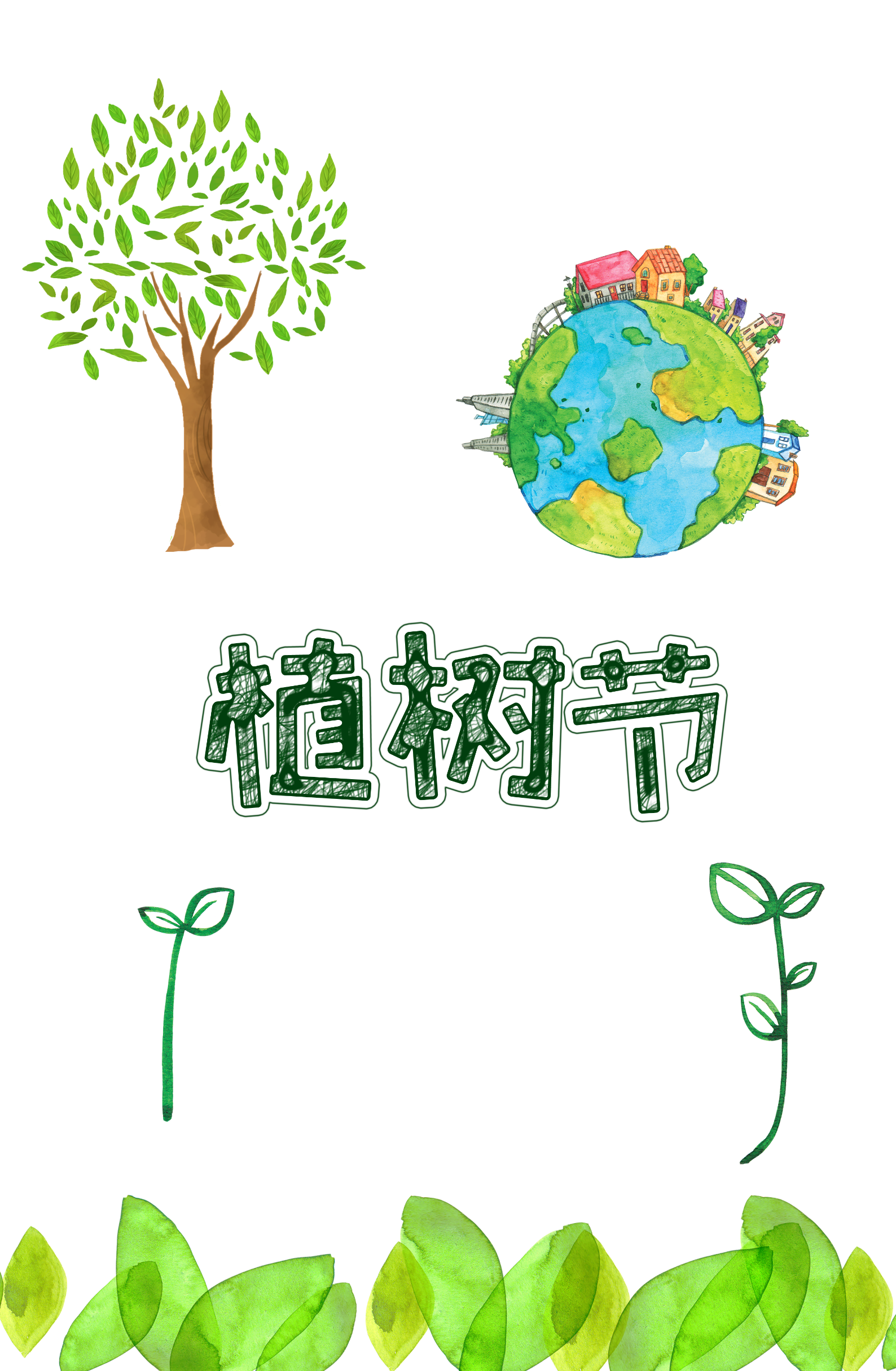 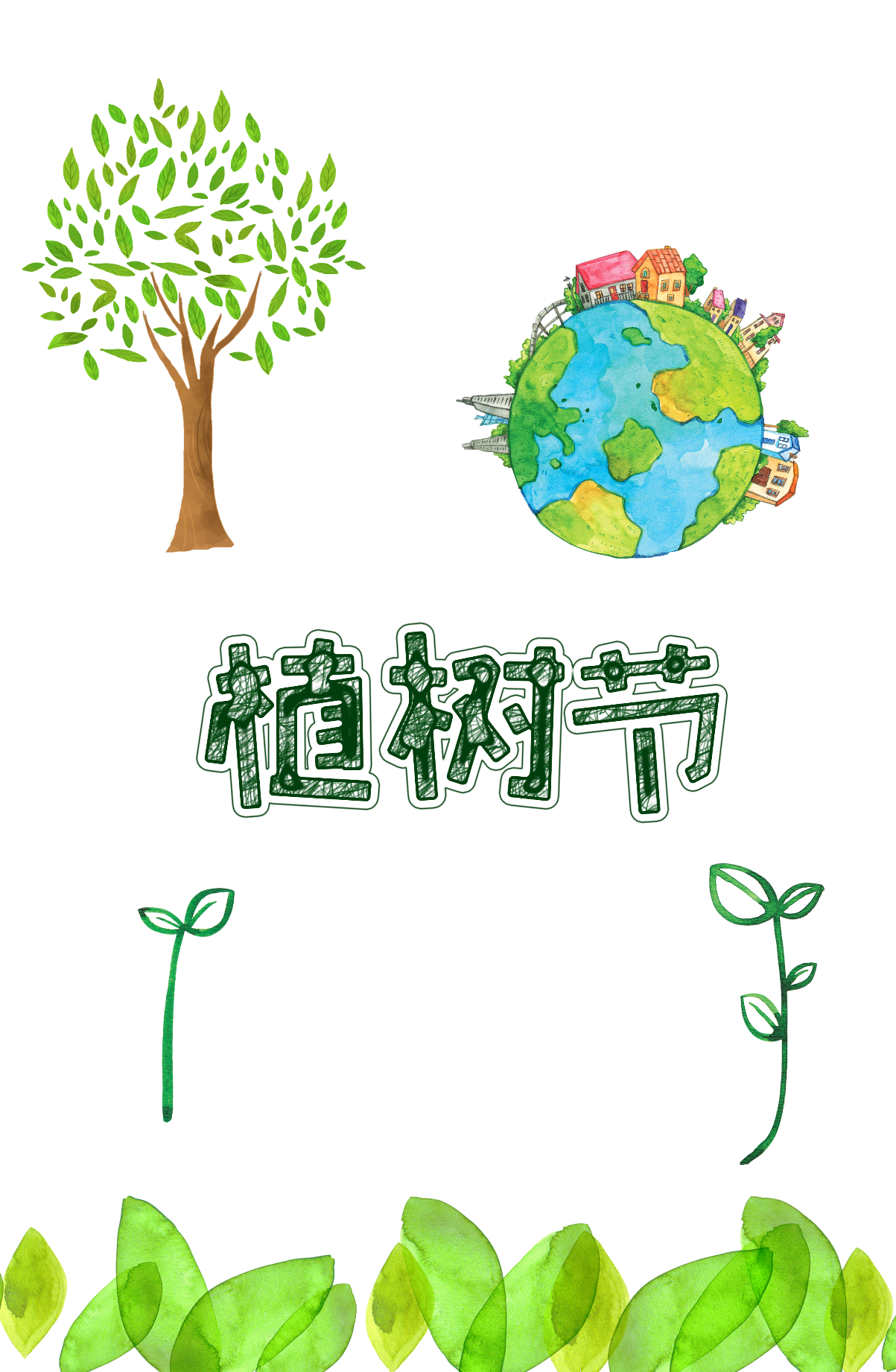 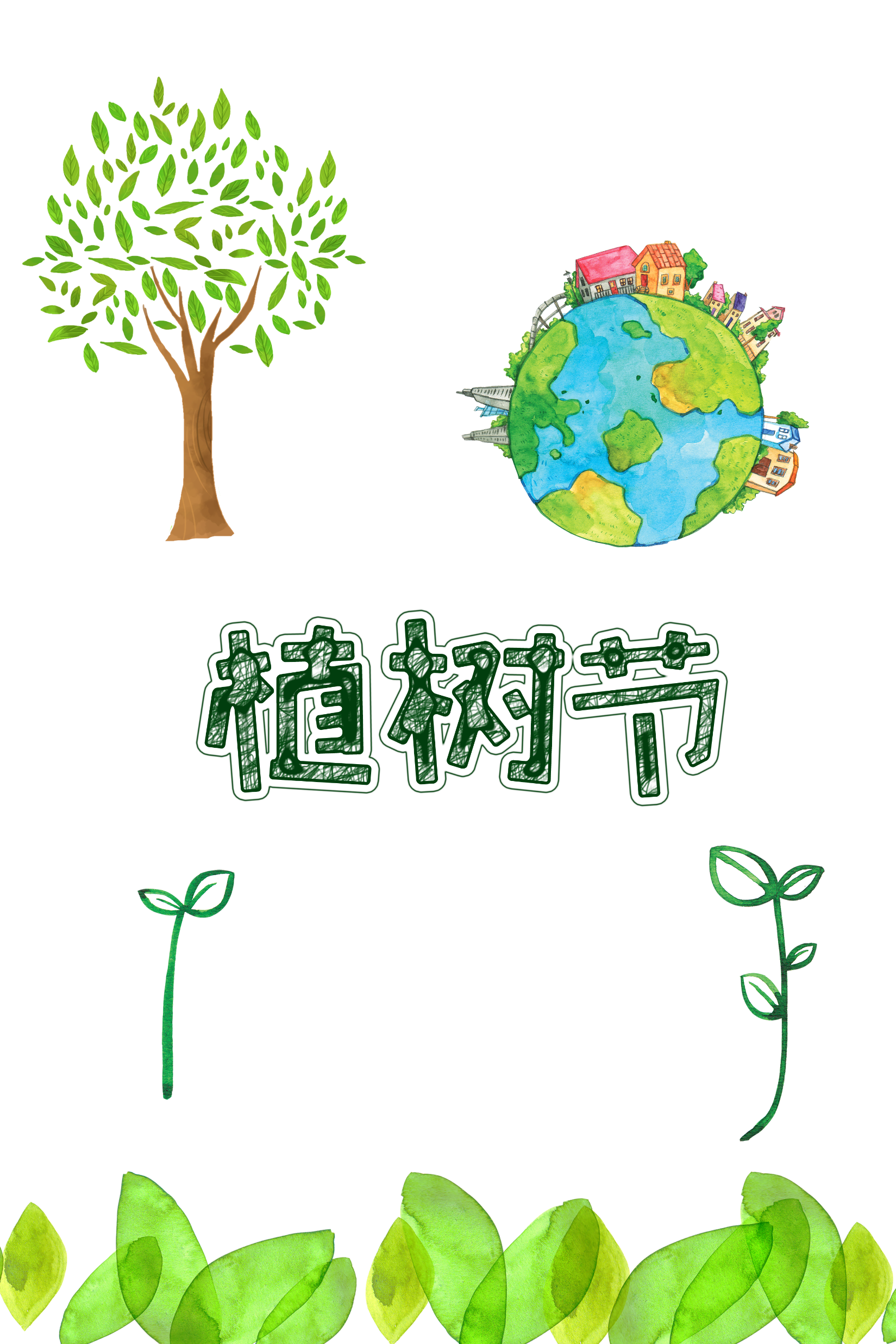 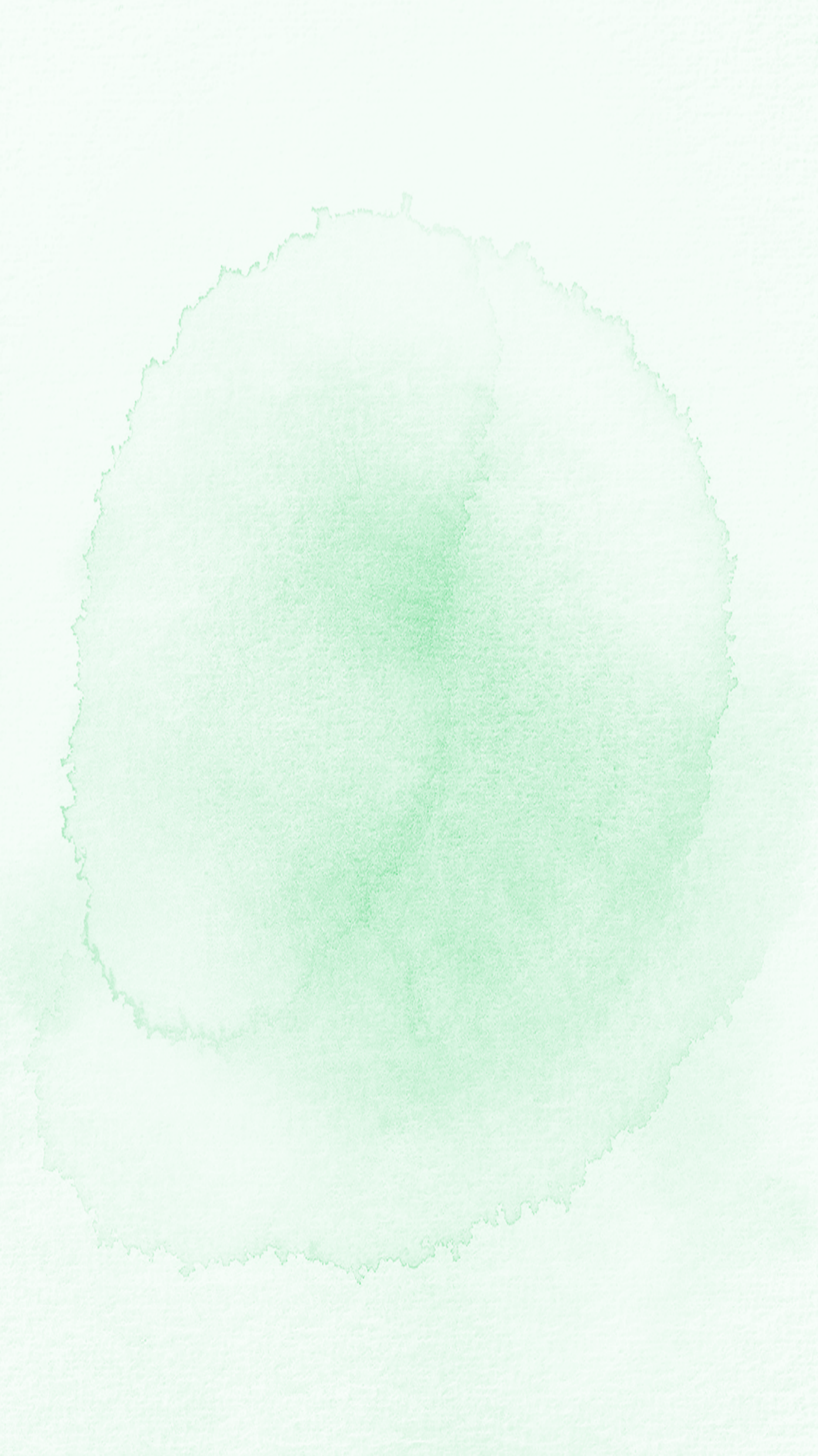 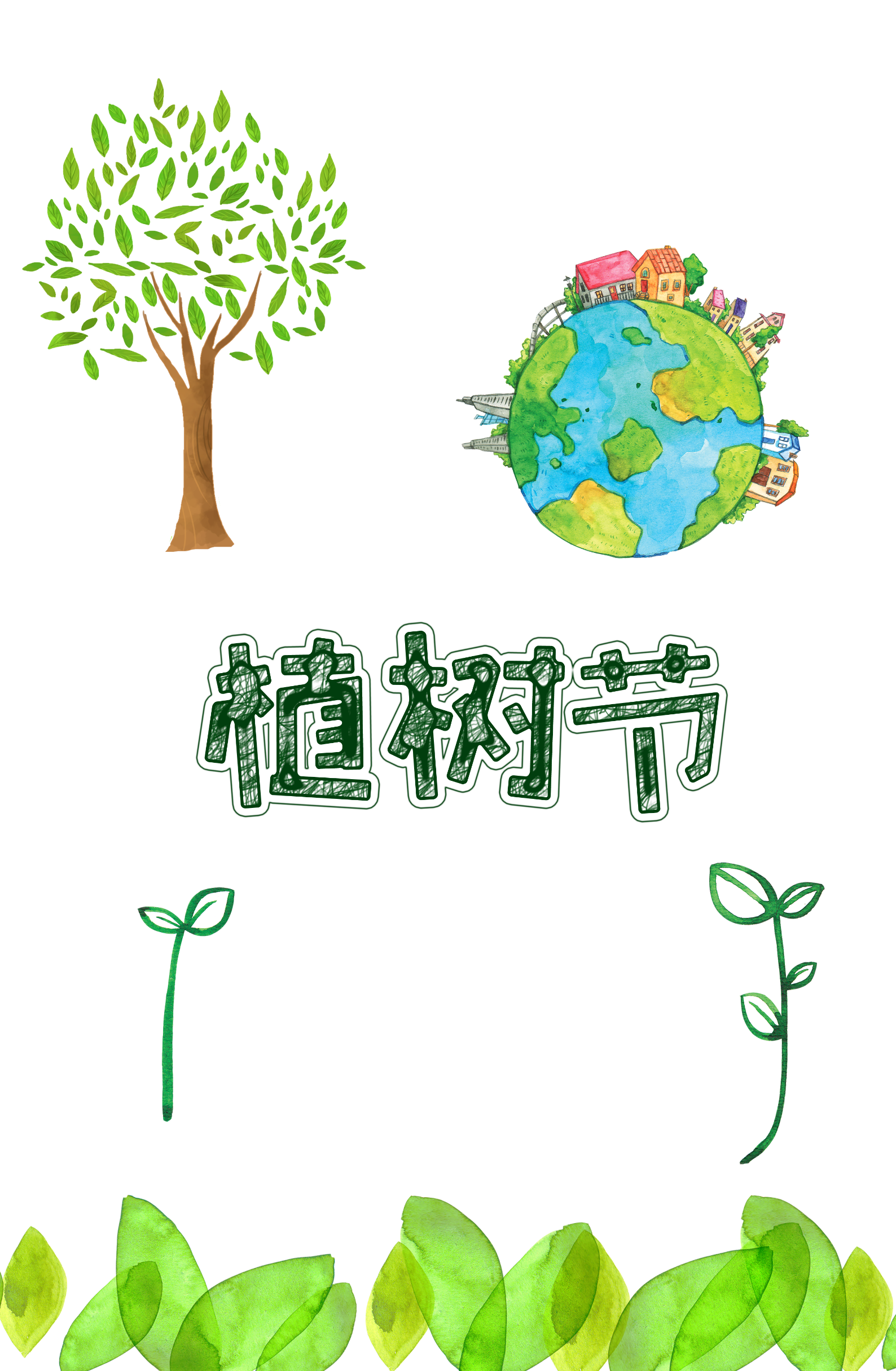 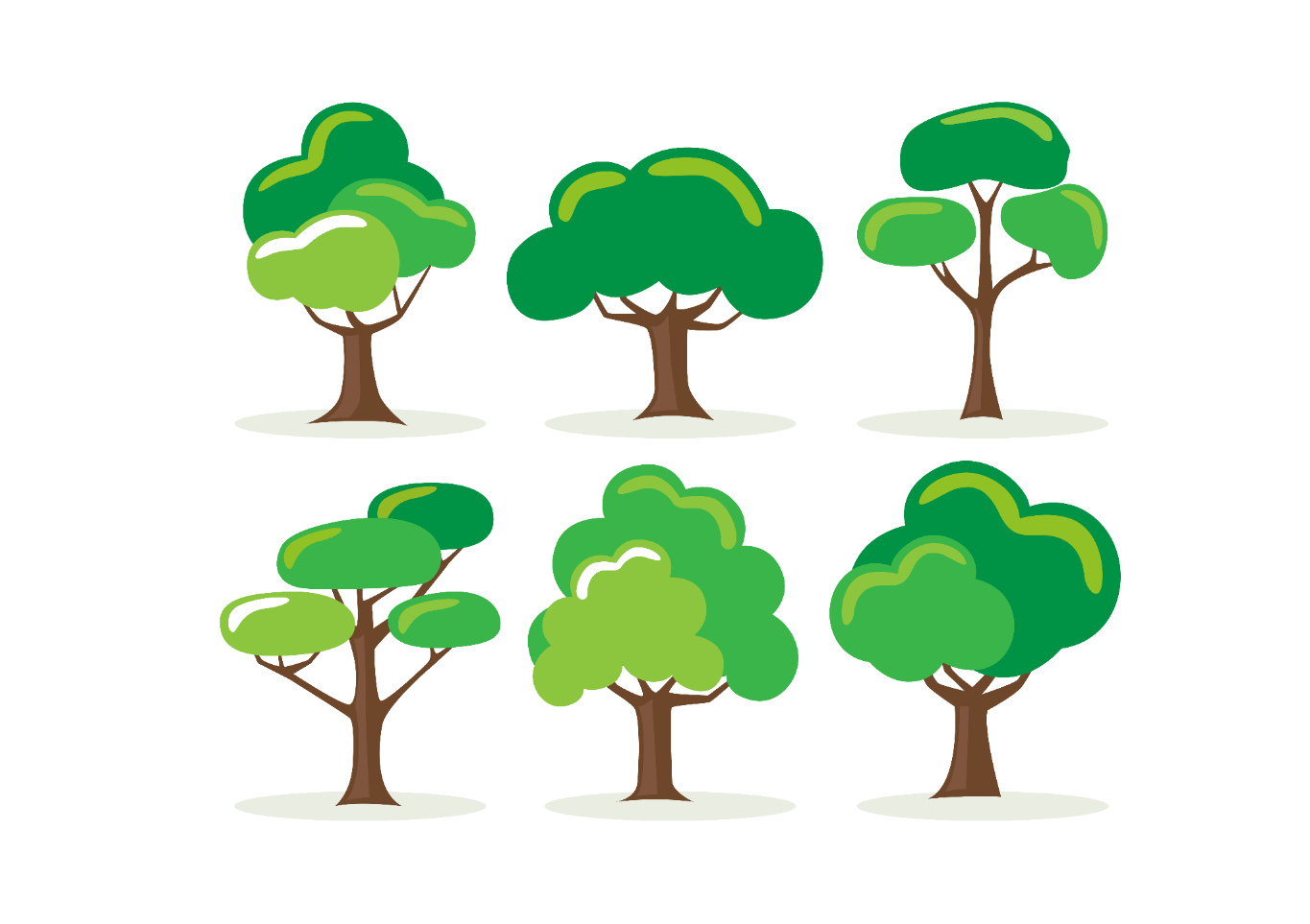 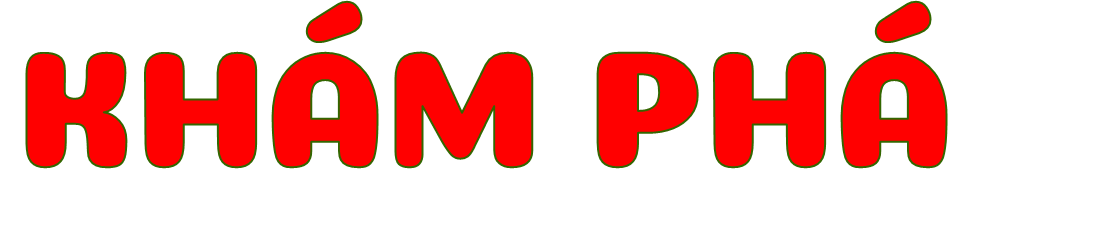 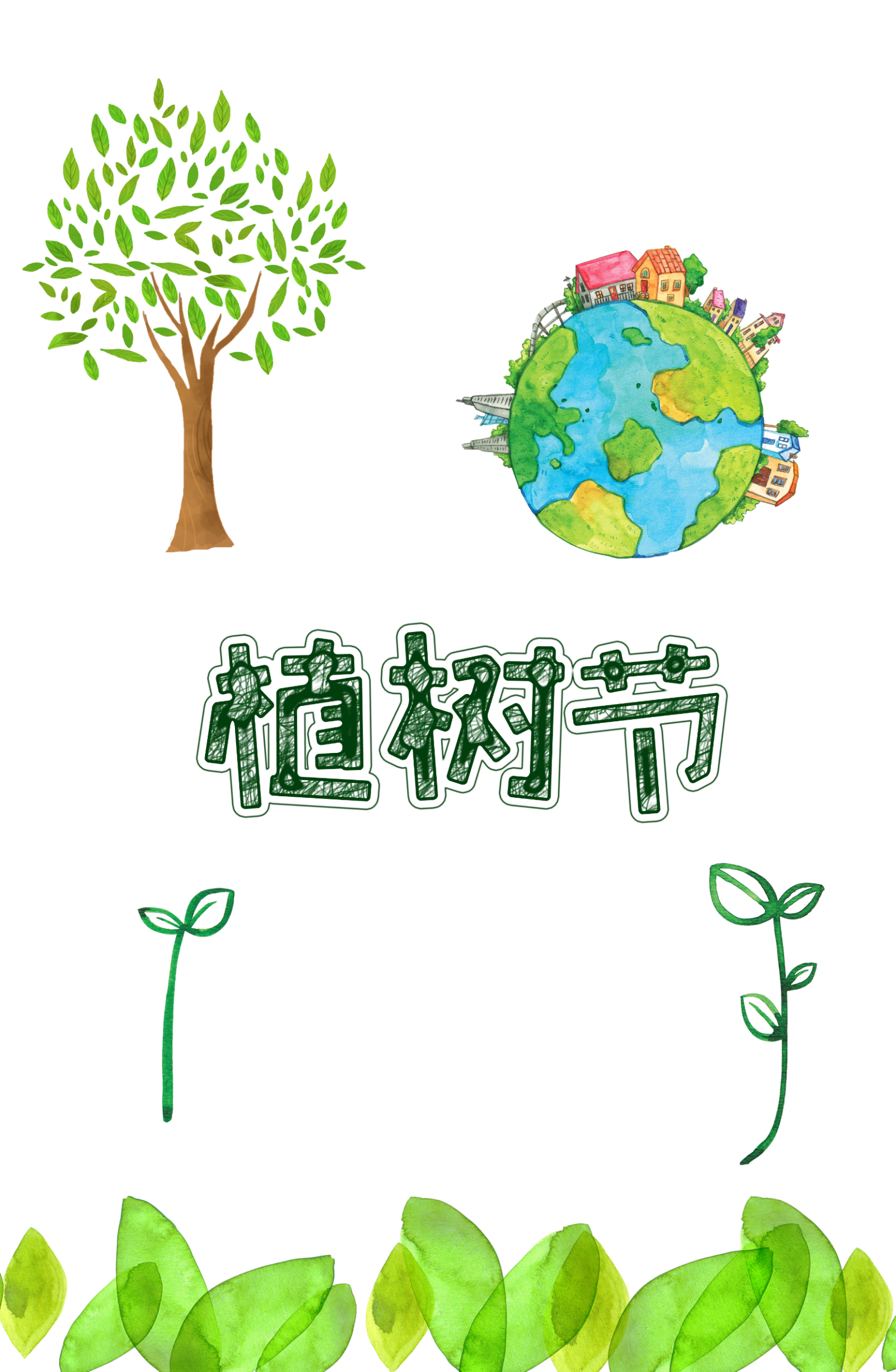 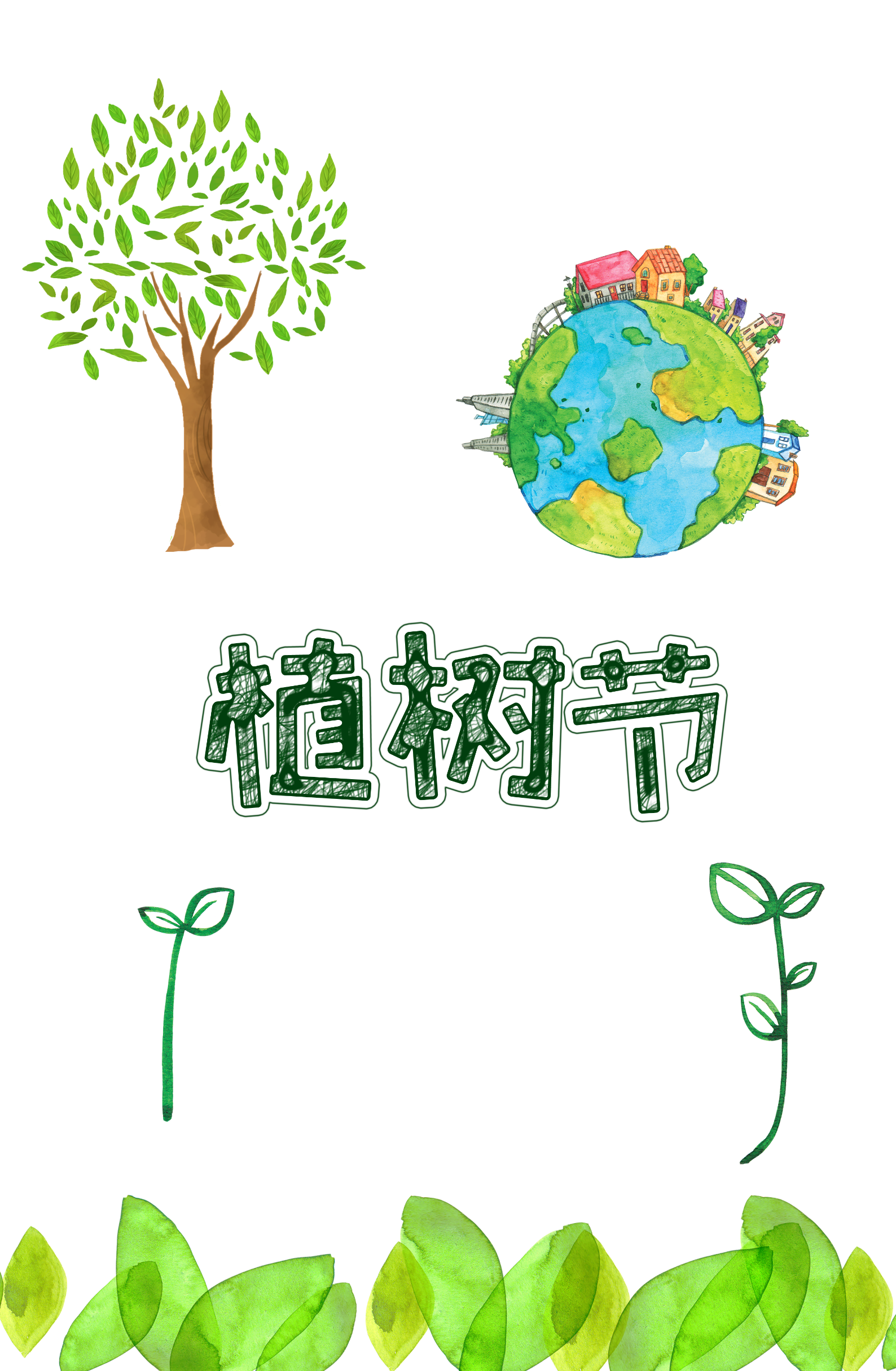 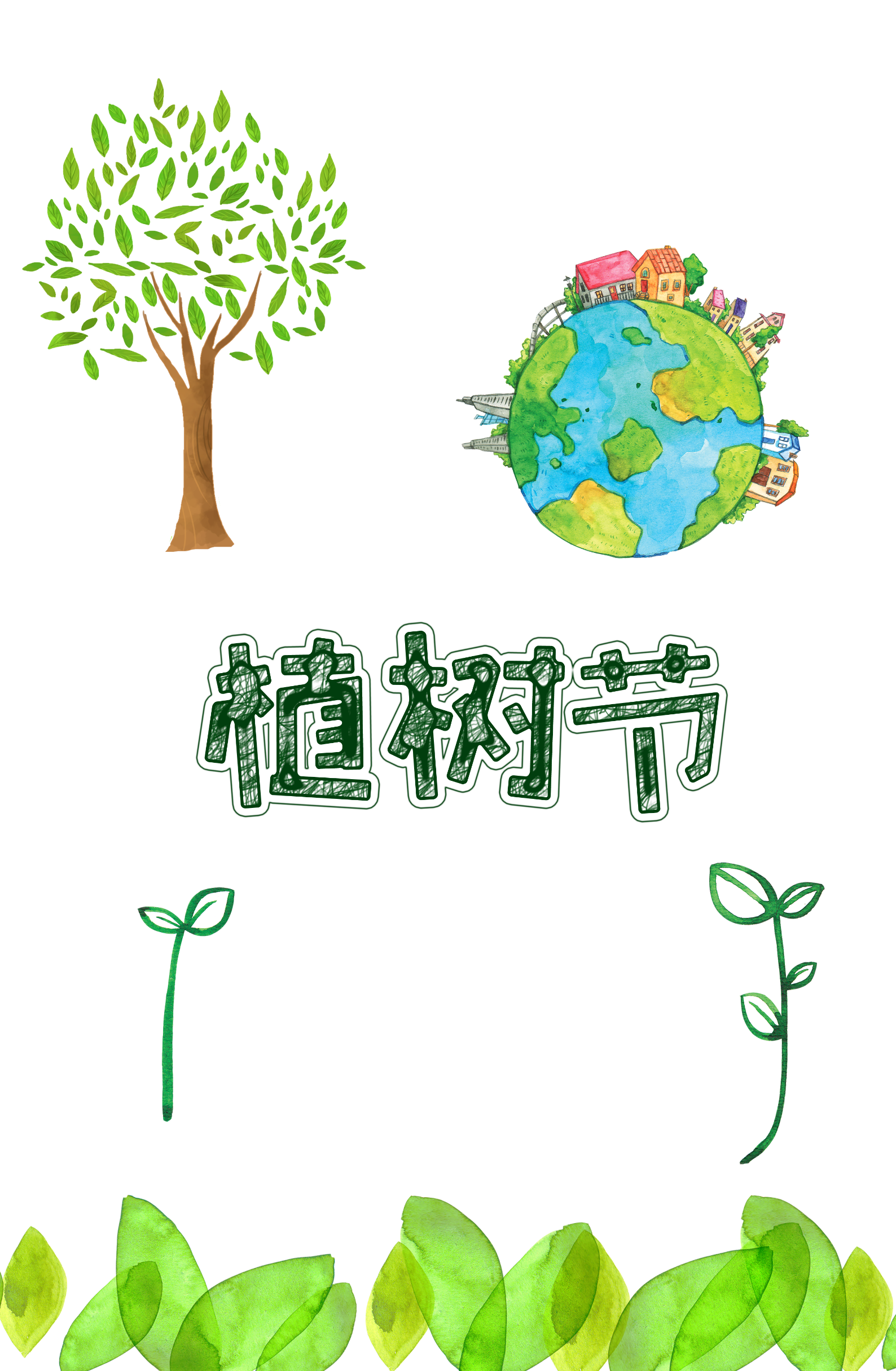 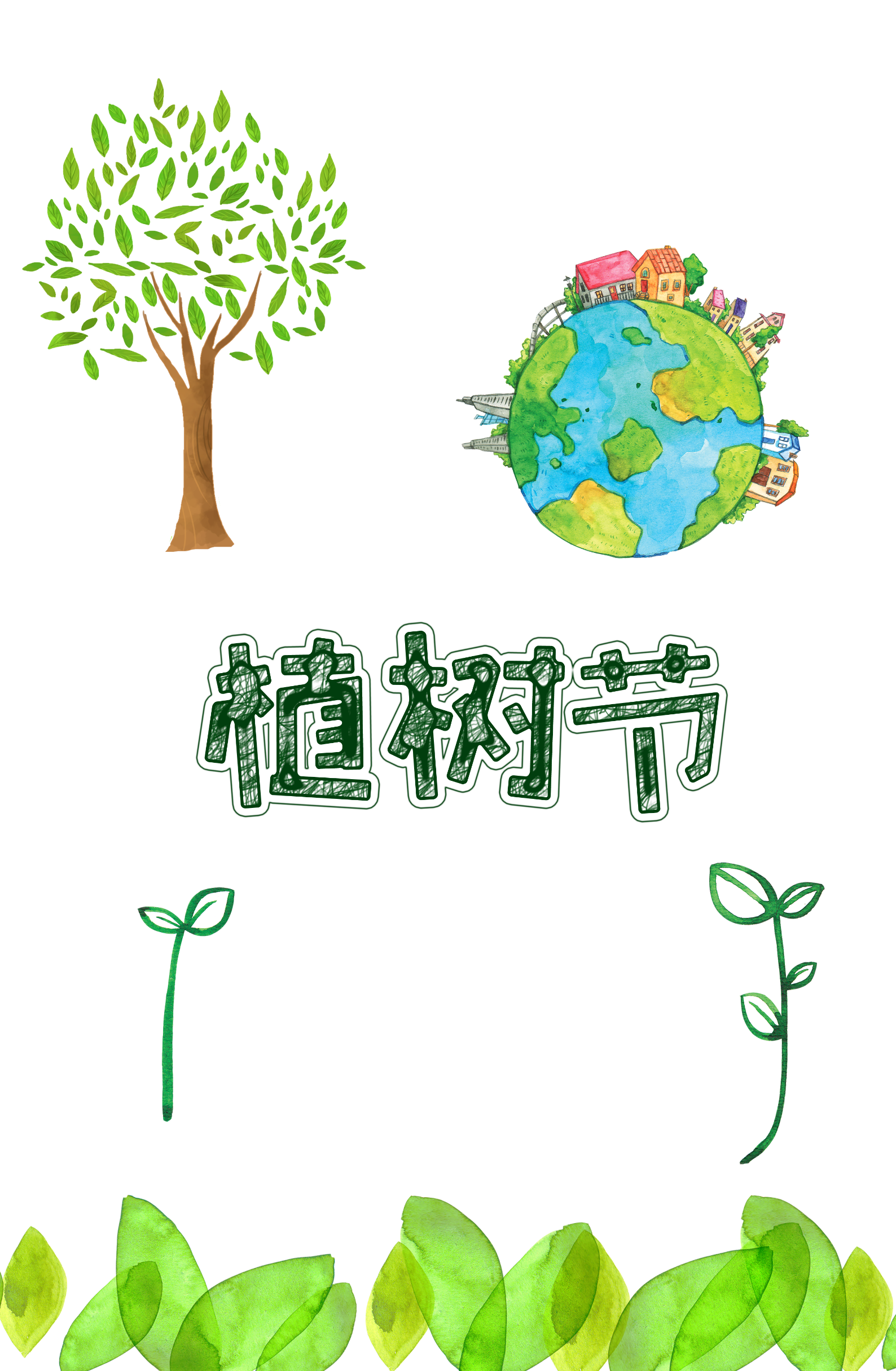 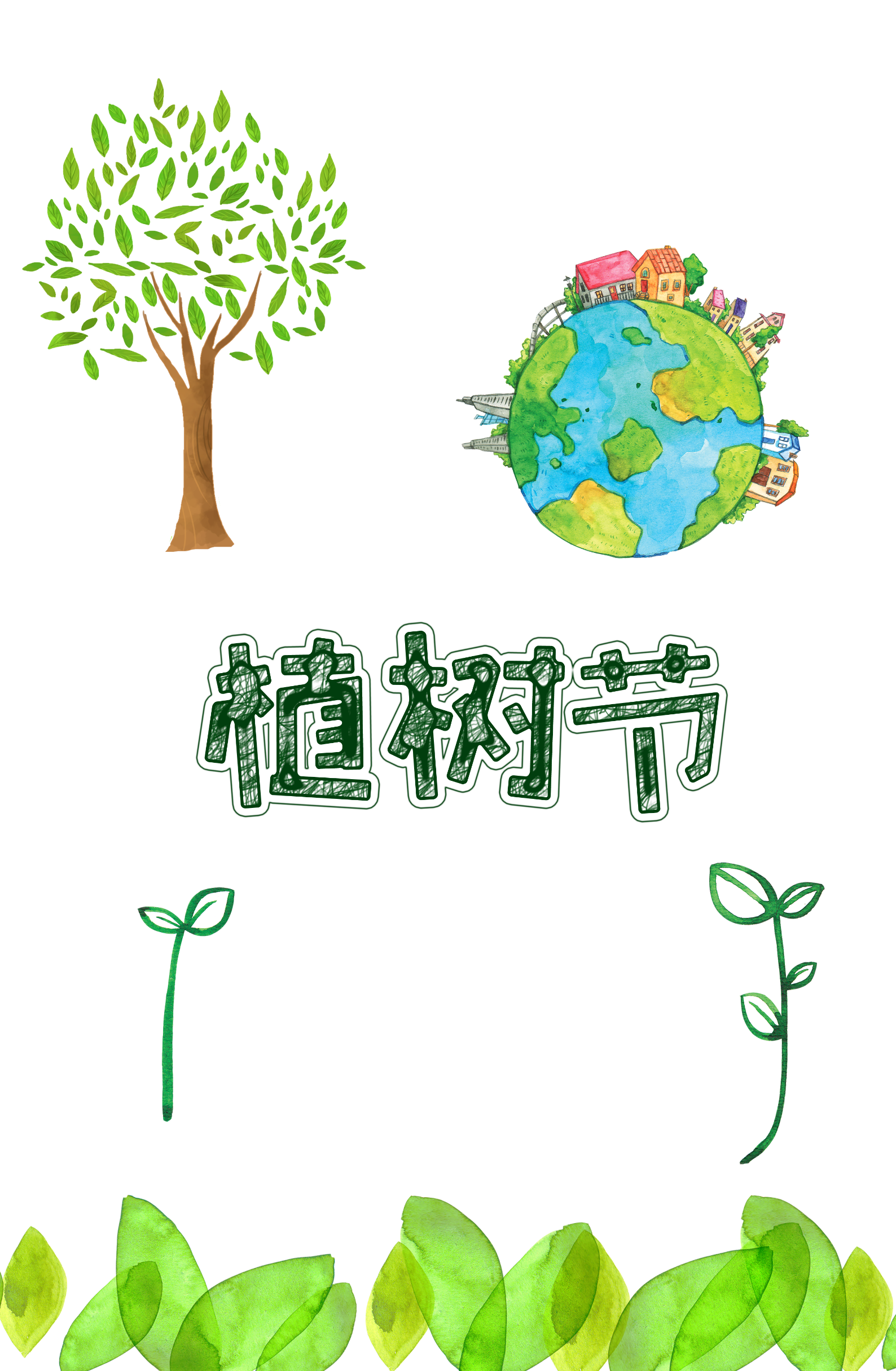 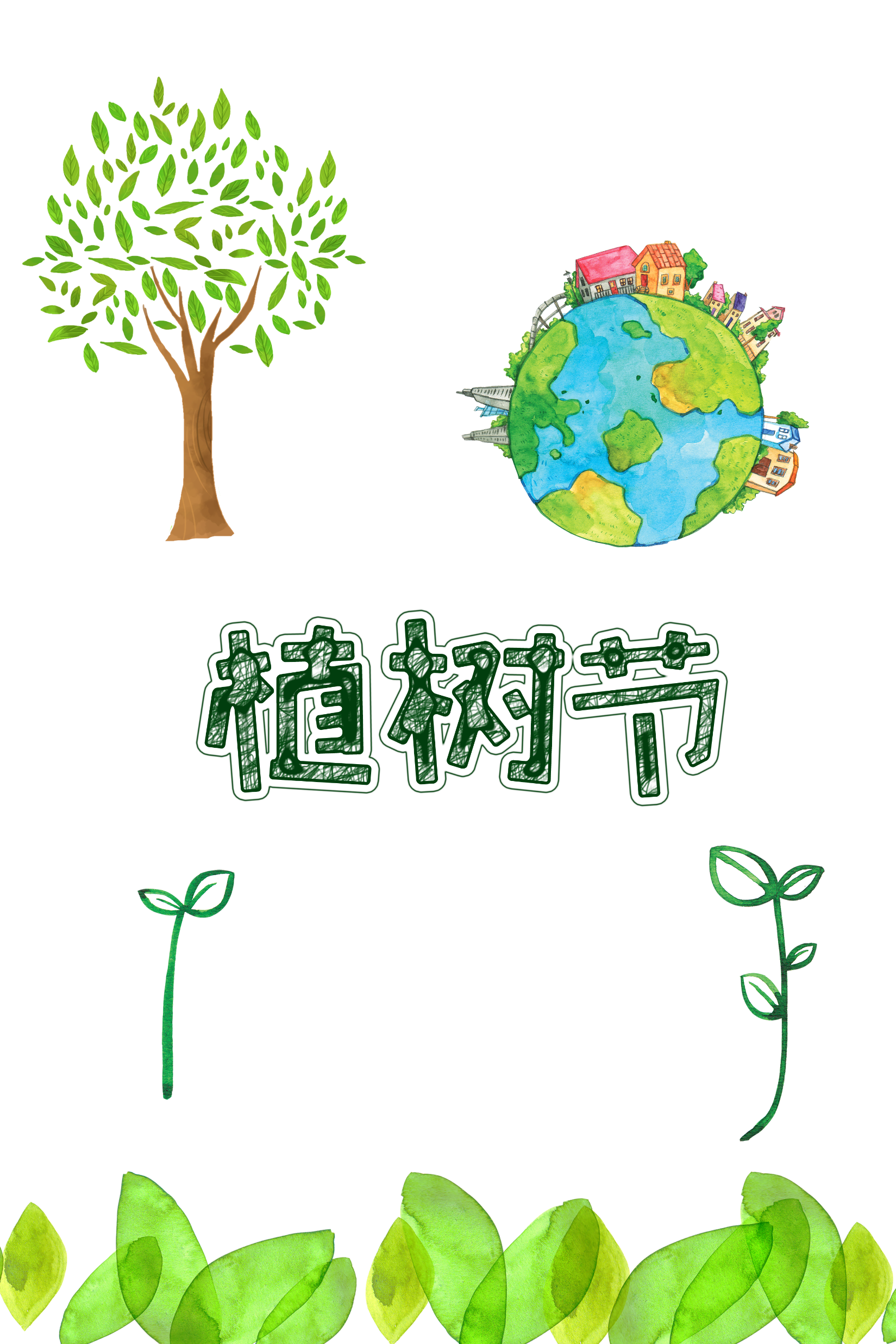 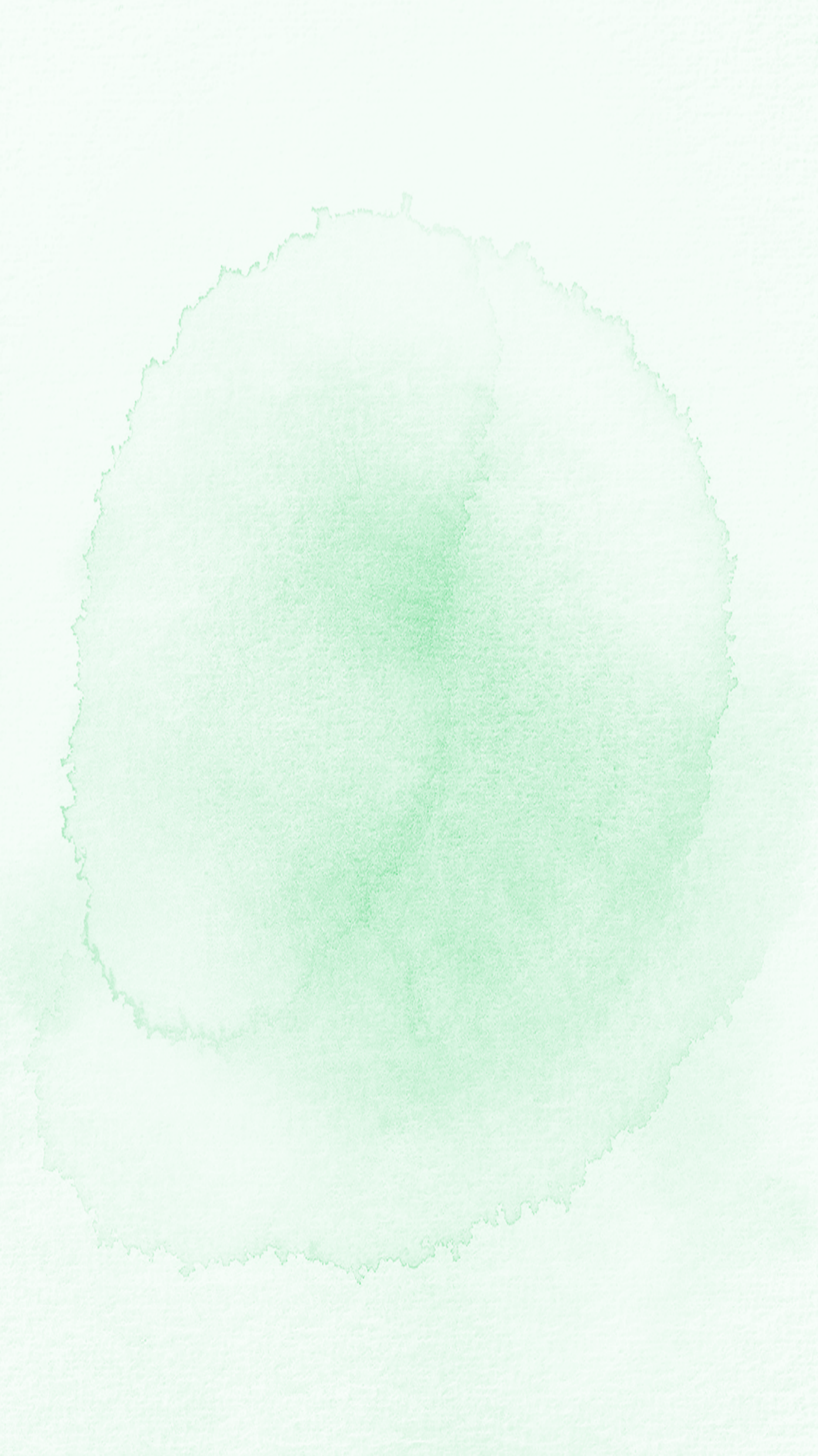 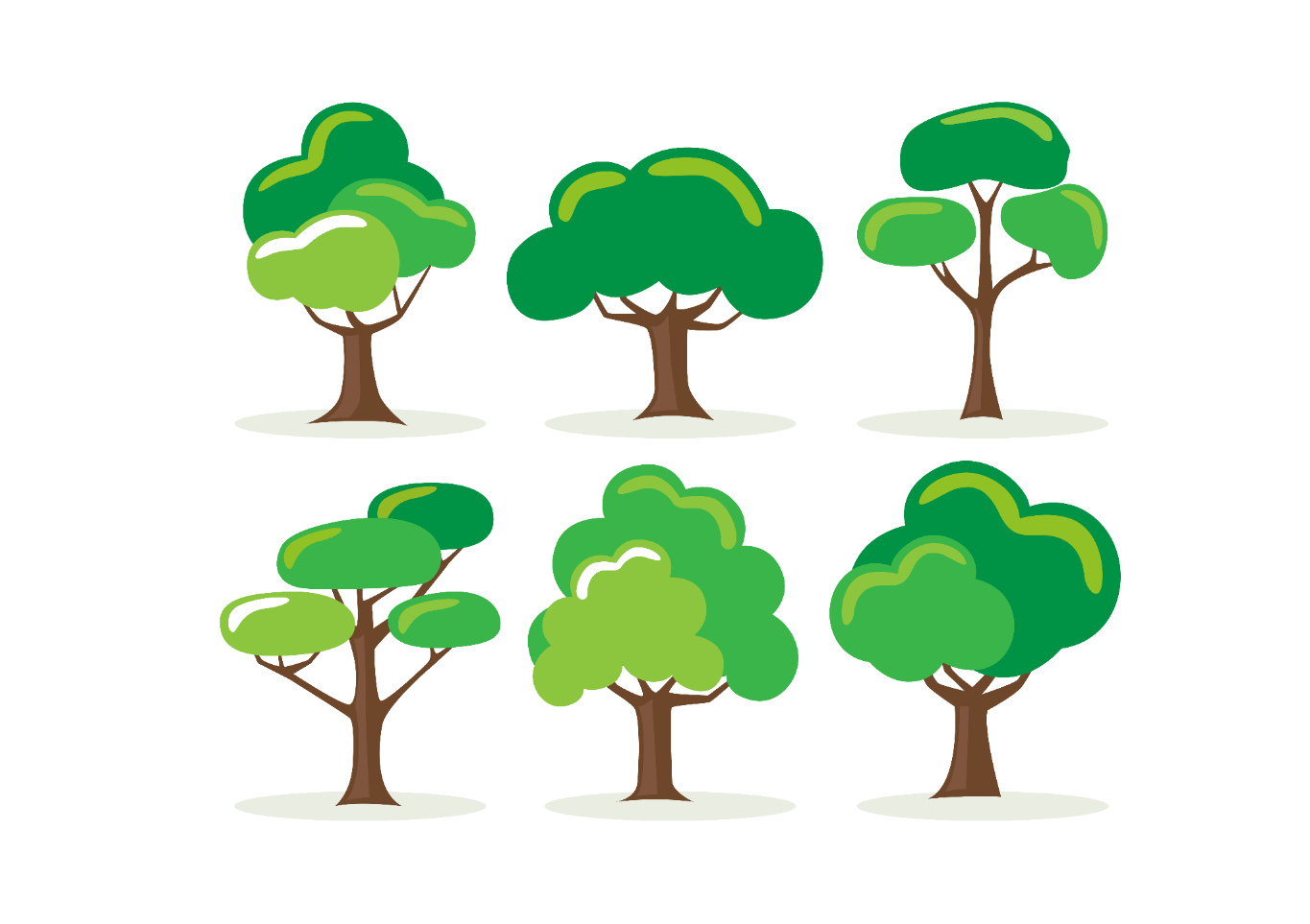 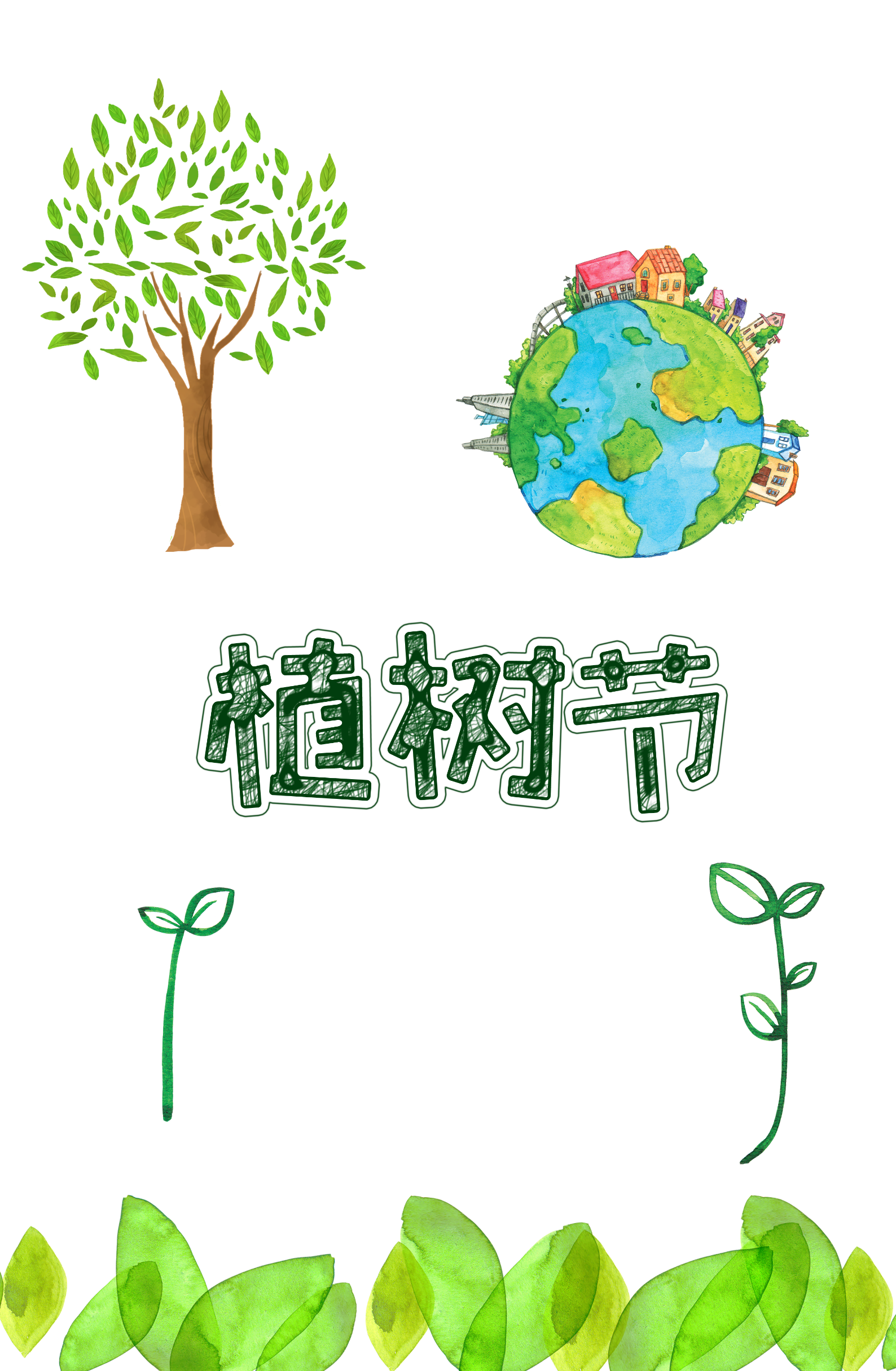 1. Chơi trò chơi đoán tên dụng cụ lao động.
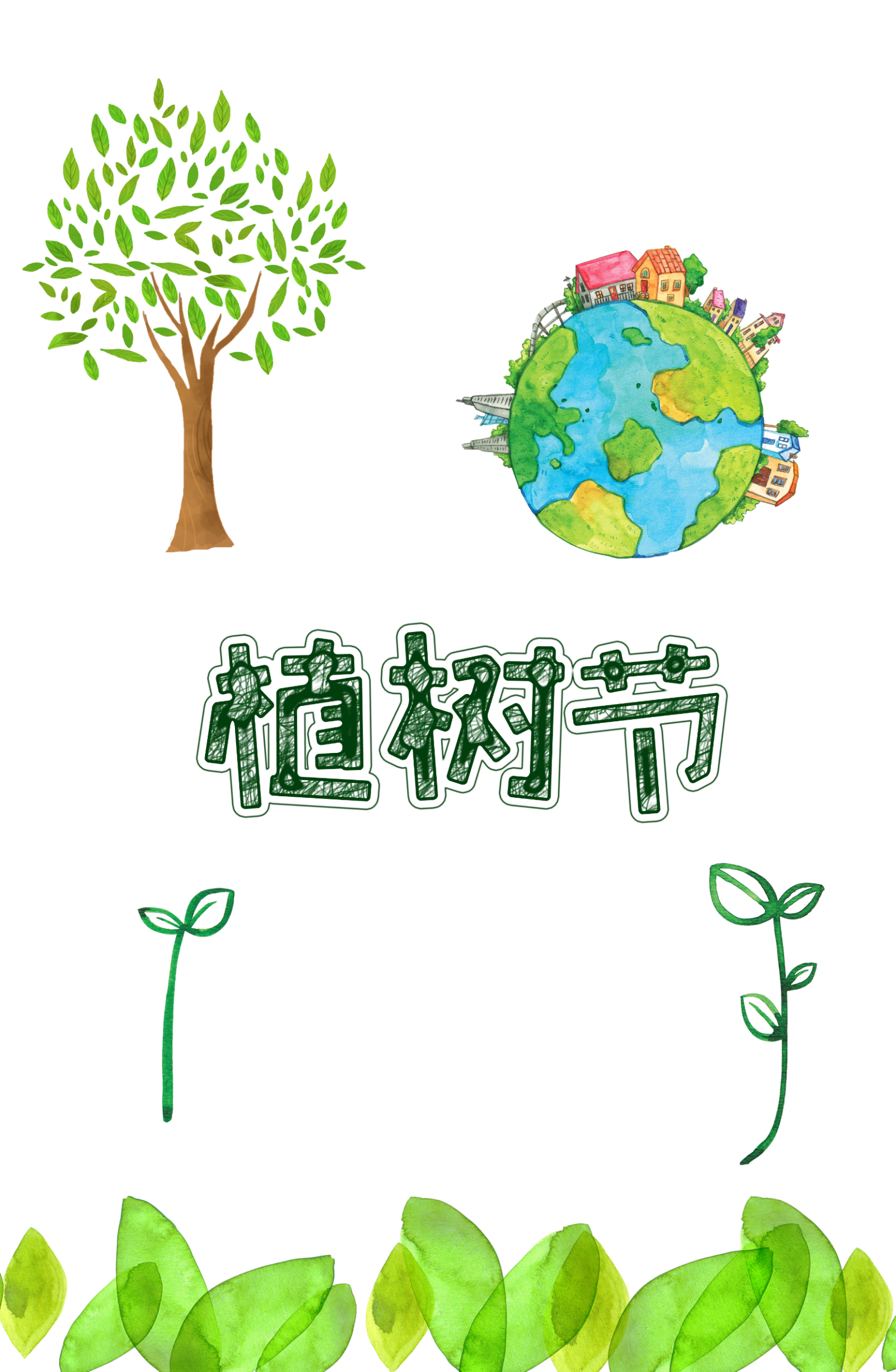 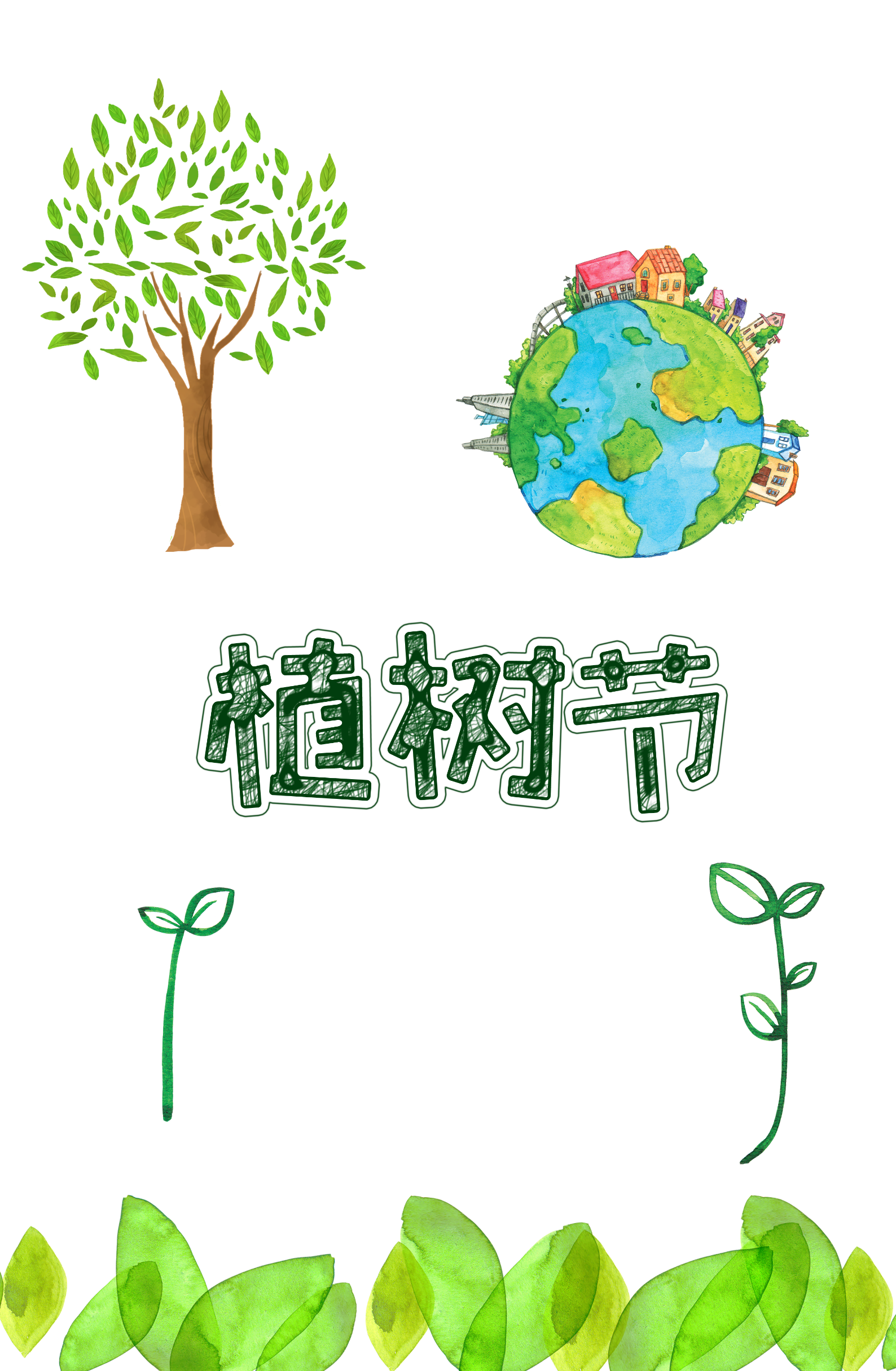 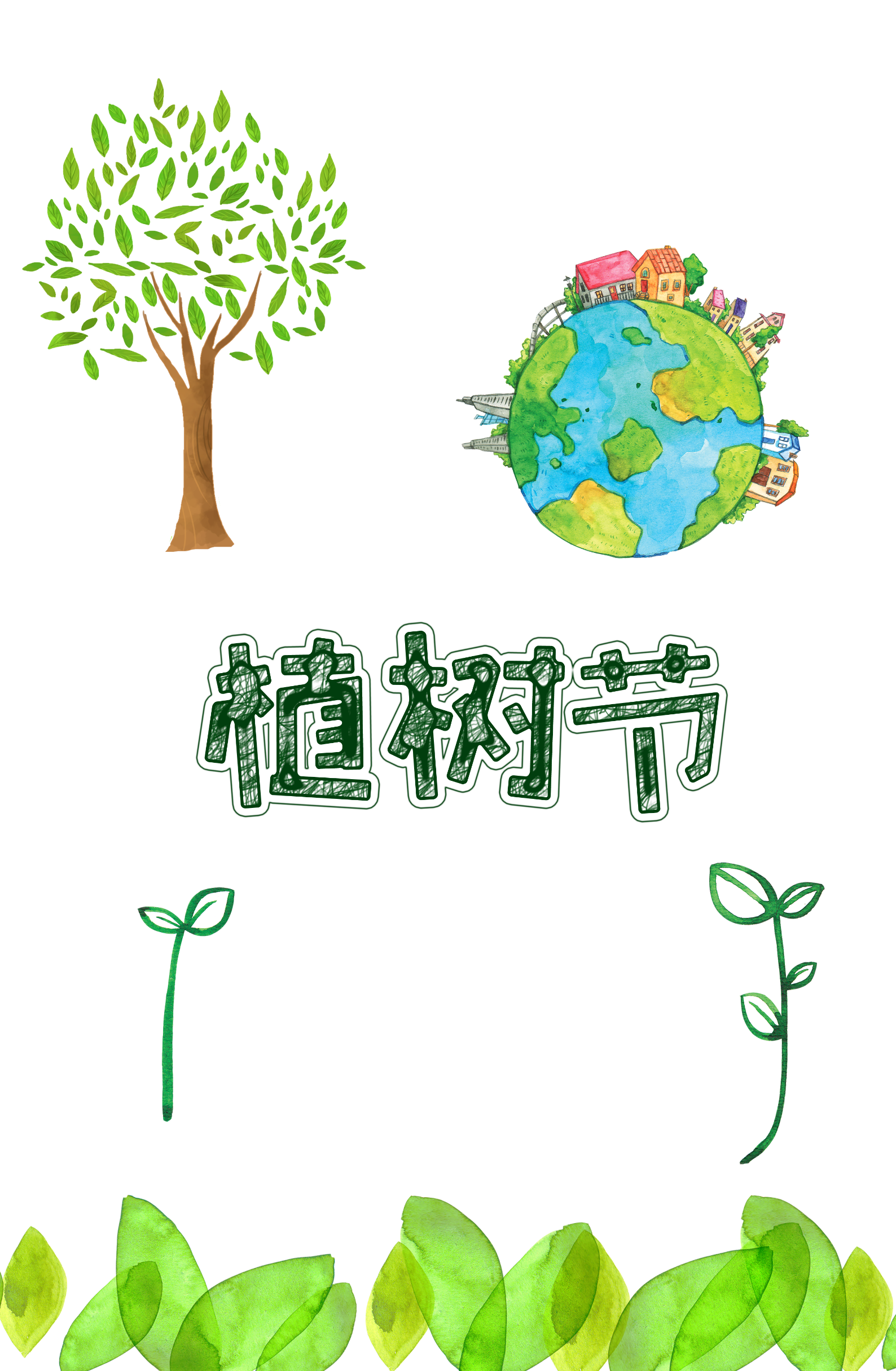 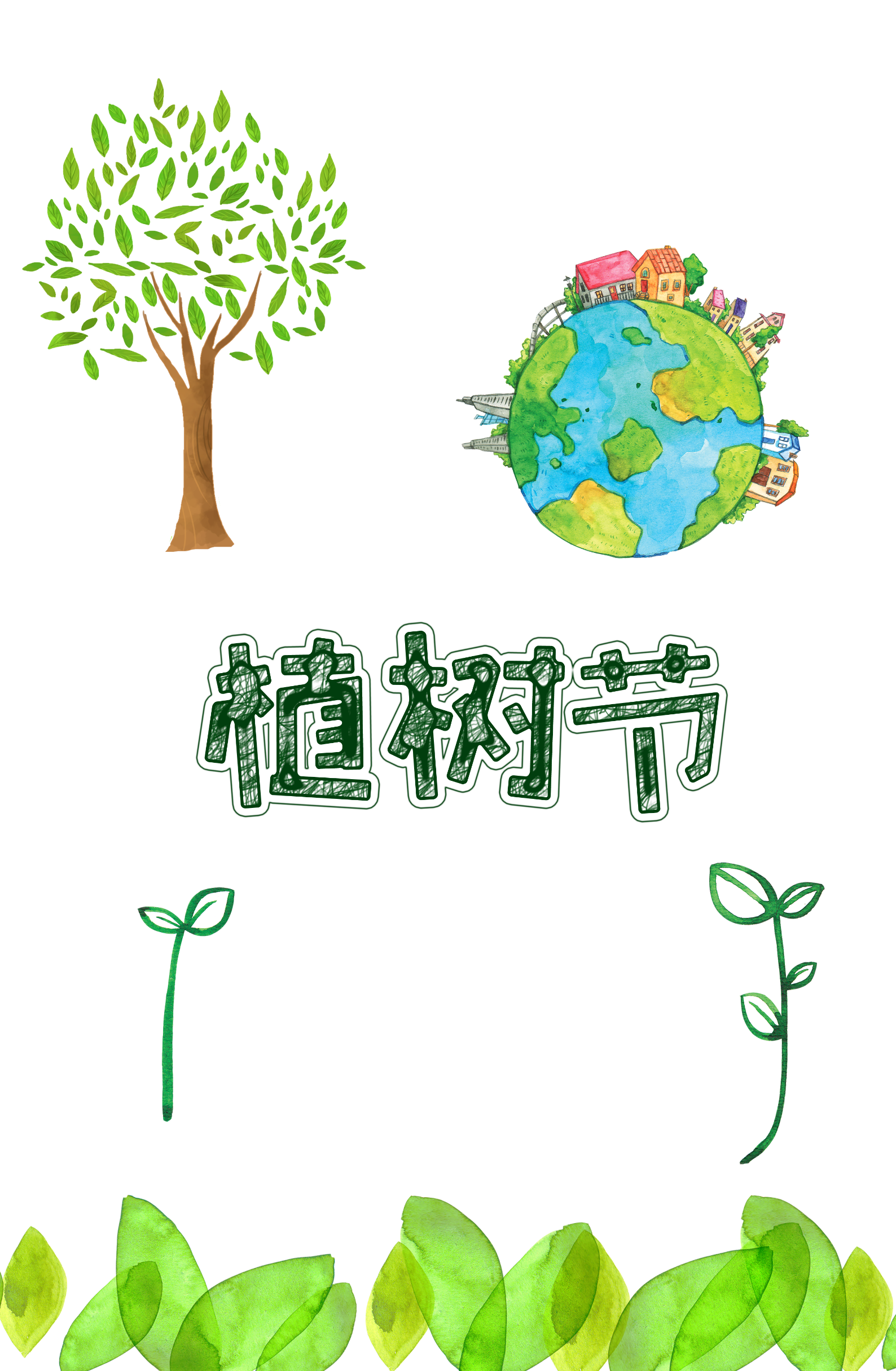 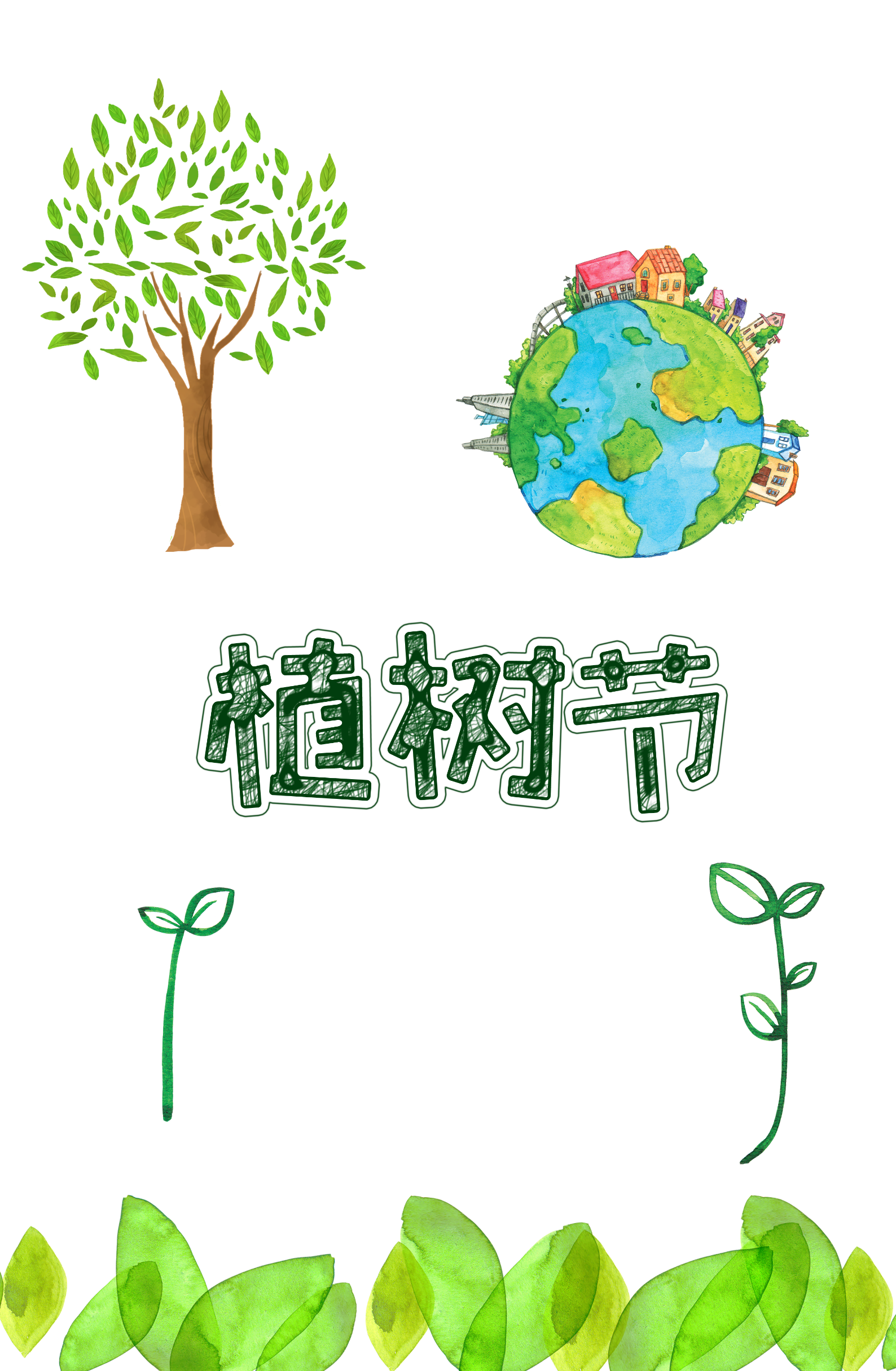 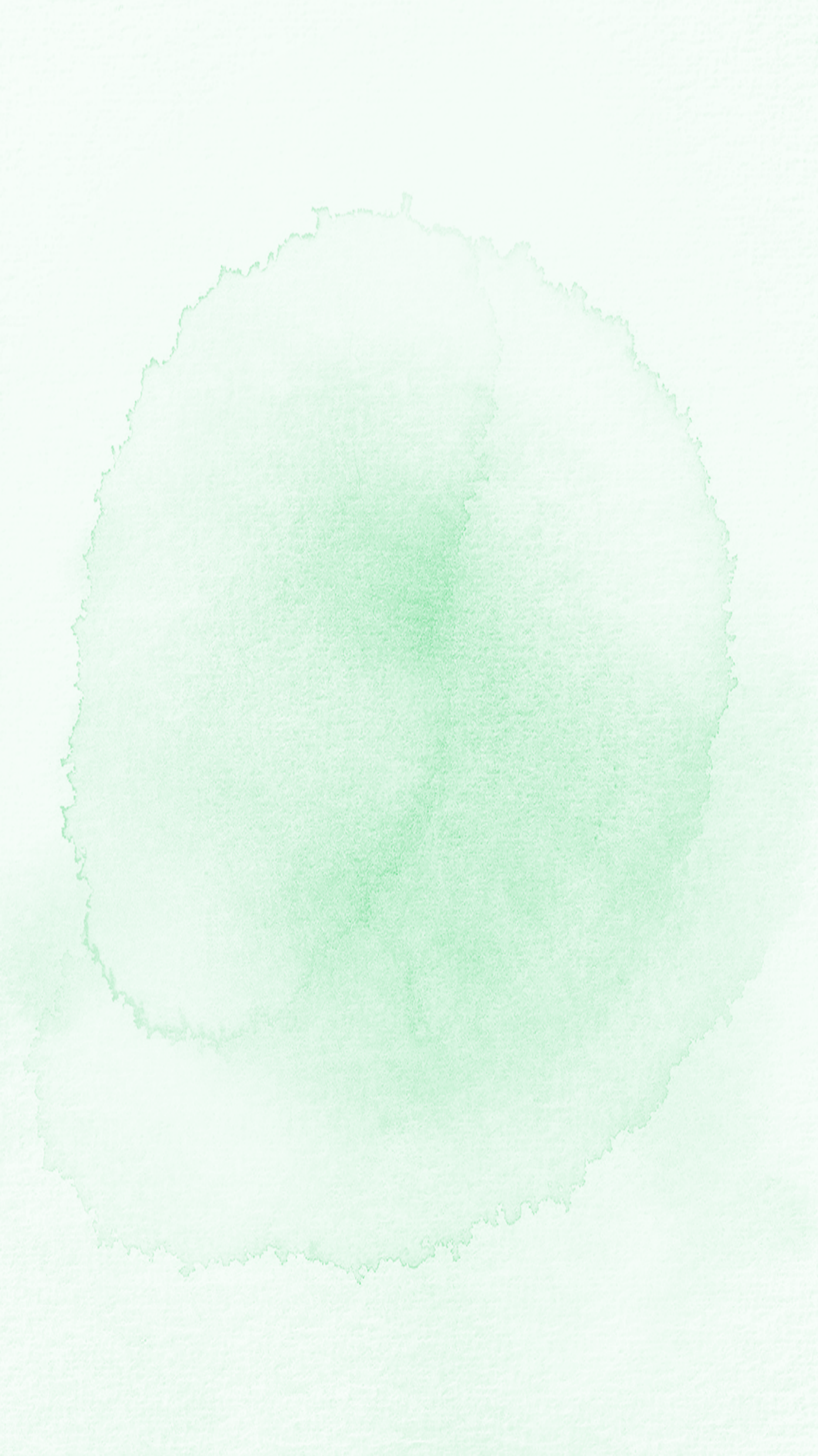 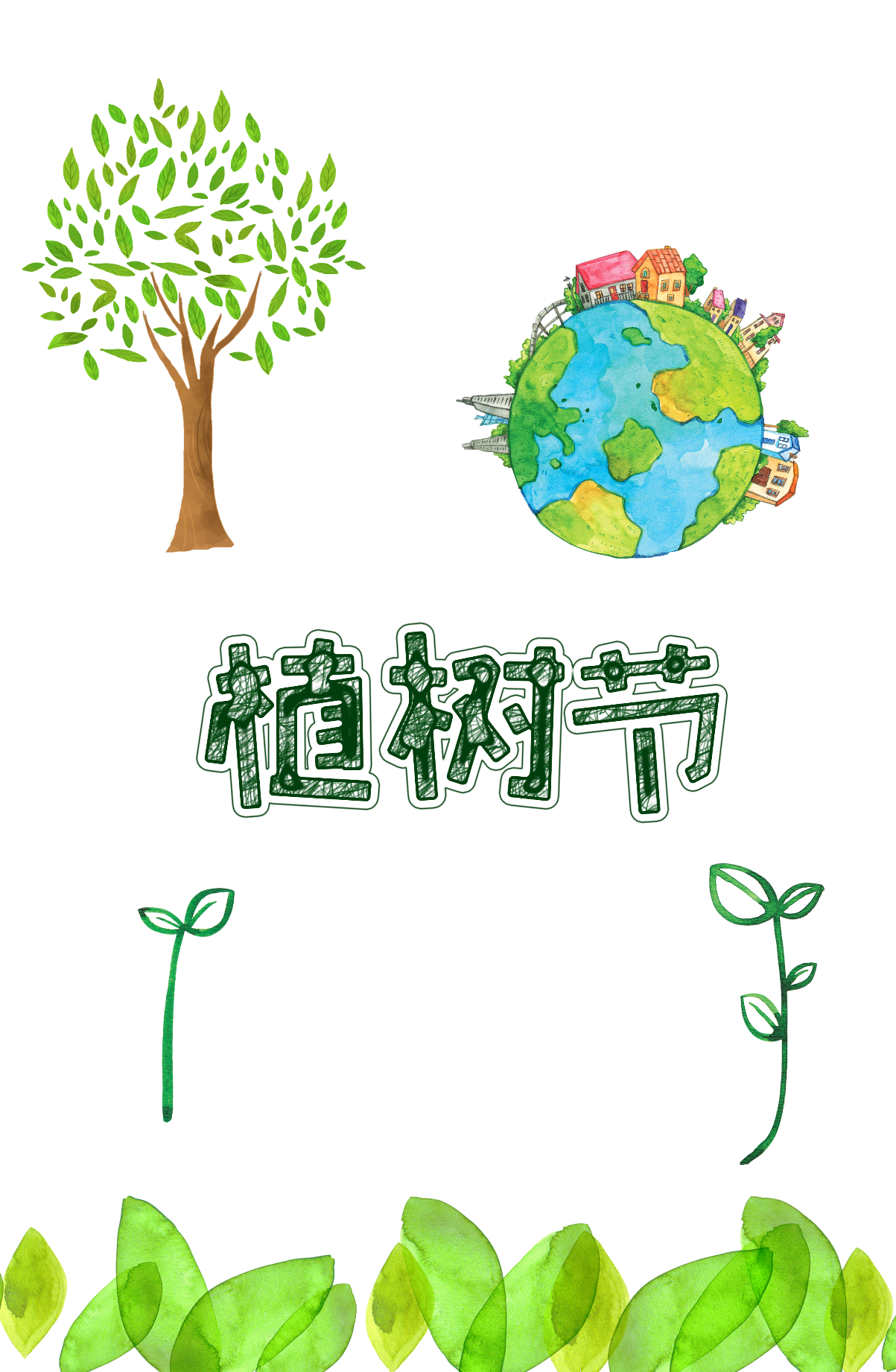 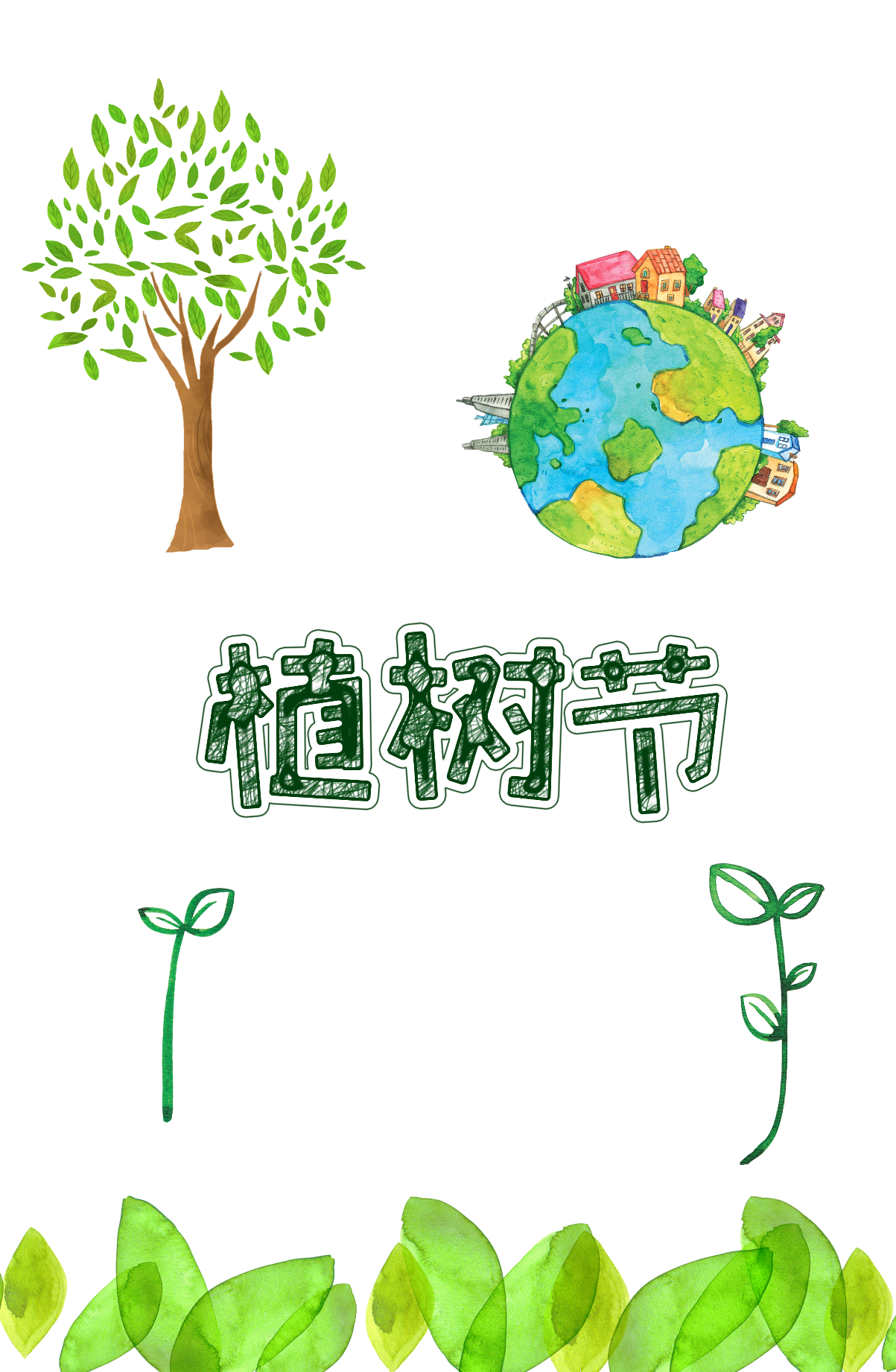 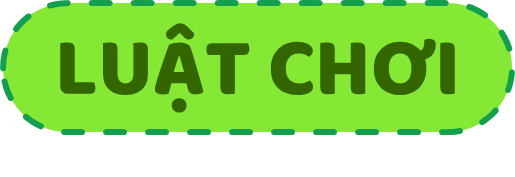 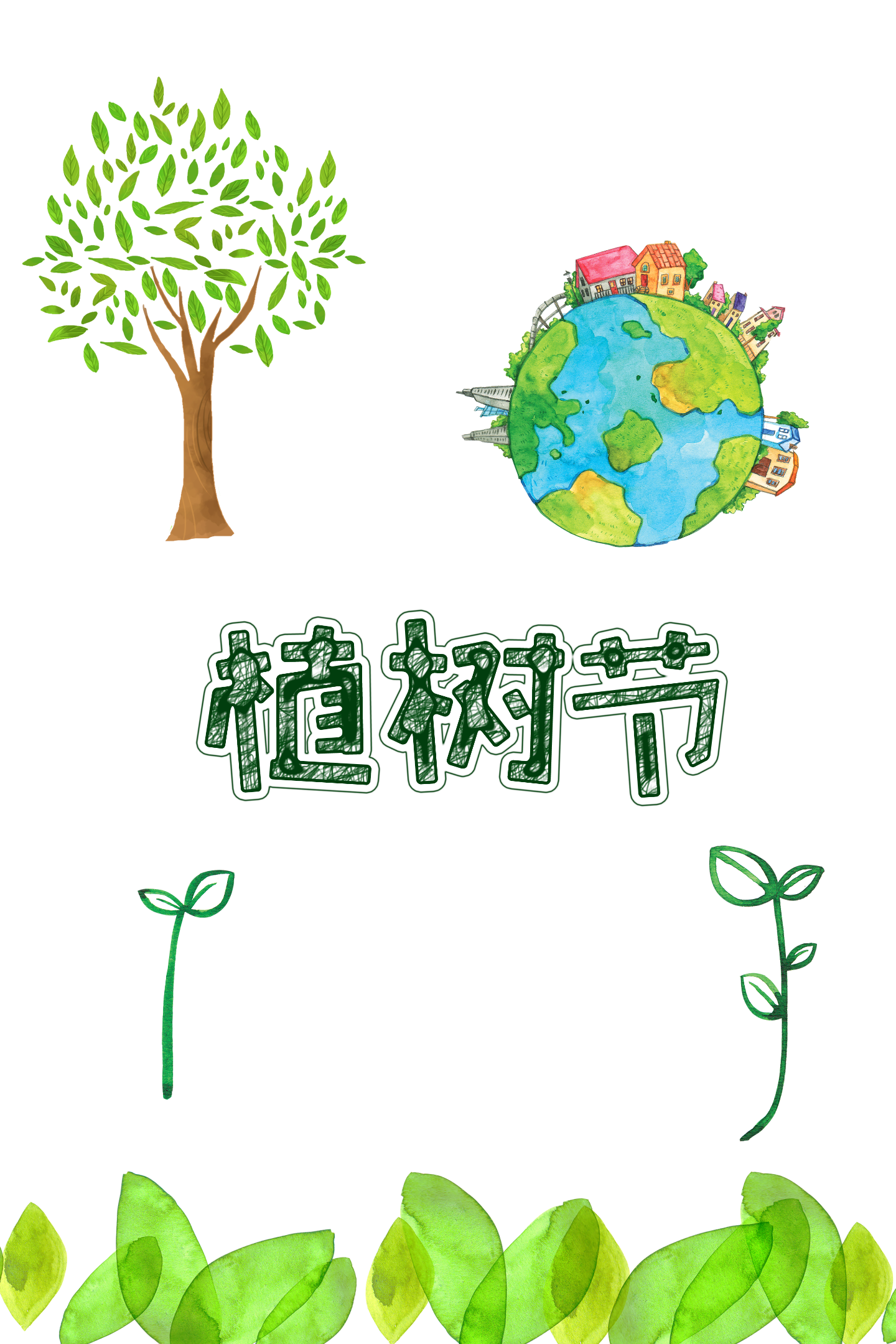 GV phát cho mỗi nhóm một thẻ dụng cụ lao động.
Mỗi nhóm có nhiệm vụ mô tả đặc điểm của dụng cụ và nguy cơ không toàn khi sử dụng dụng cụ để các nhóm khác đoán. 
Nhóm đoán có thể đặt câu hỏi bổ sung dạng Có/Không để thêm thông tin.
Sau khi đoán, nhóm sẽ giơ ảnh hoặc đồ vật thật, hướng dẫn cách sử dụng an toàn dụng cụ lao động đó.
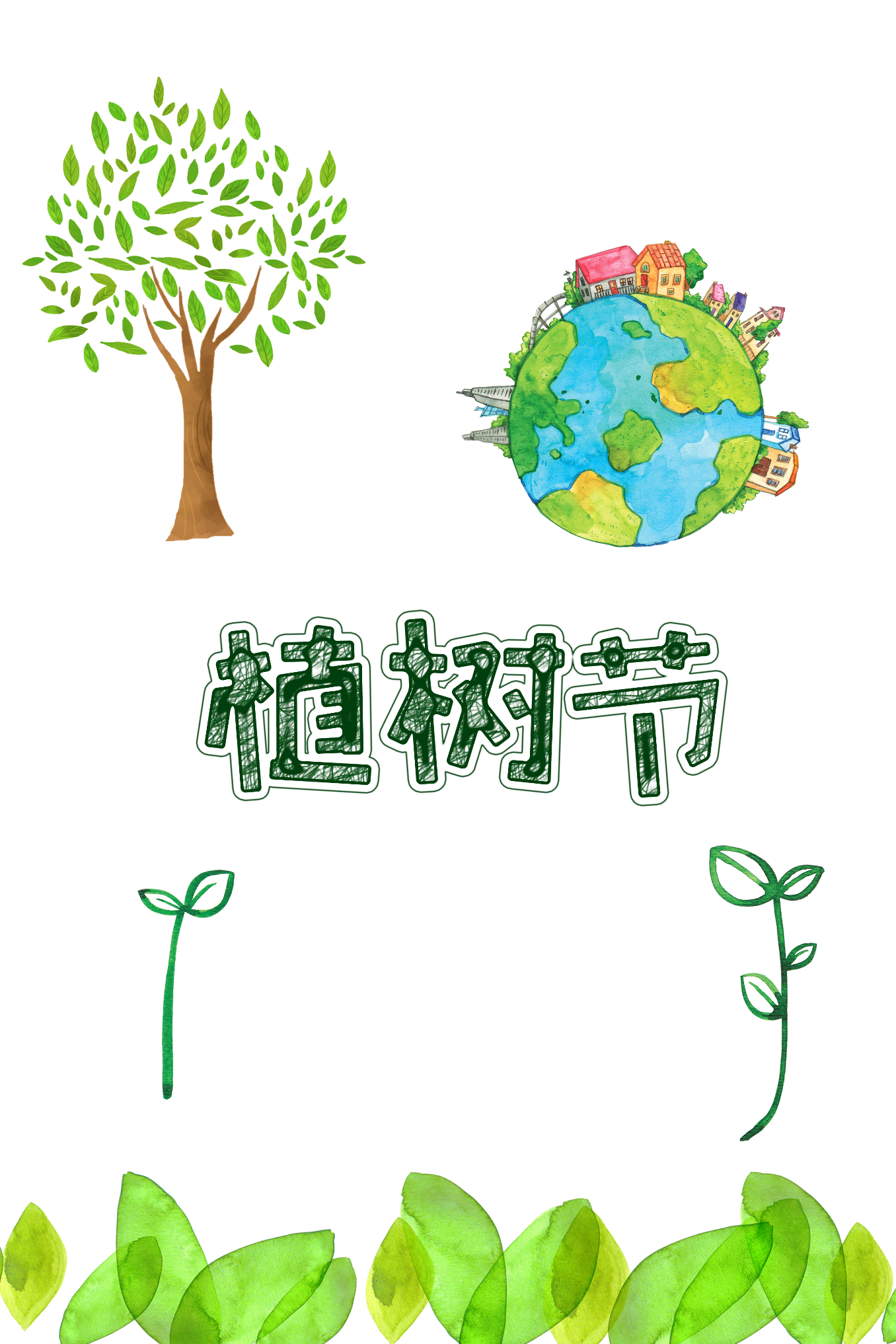 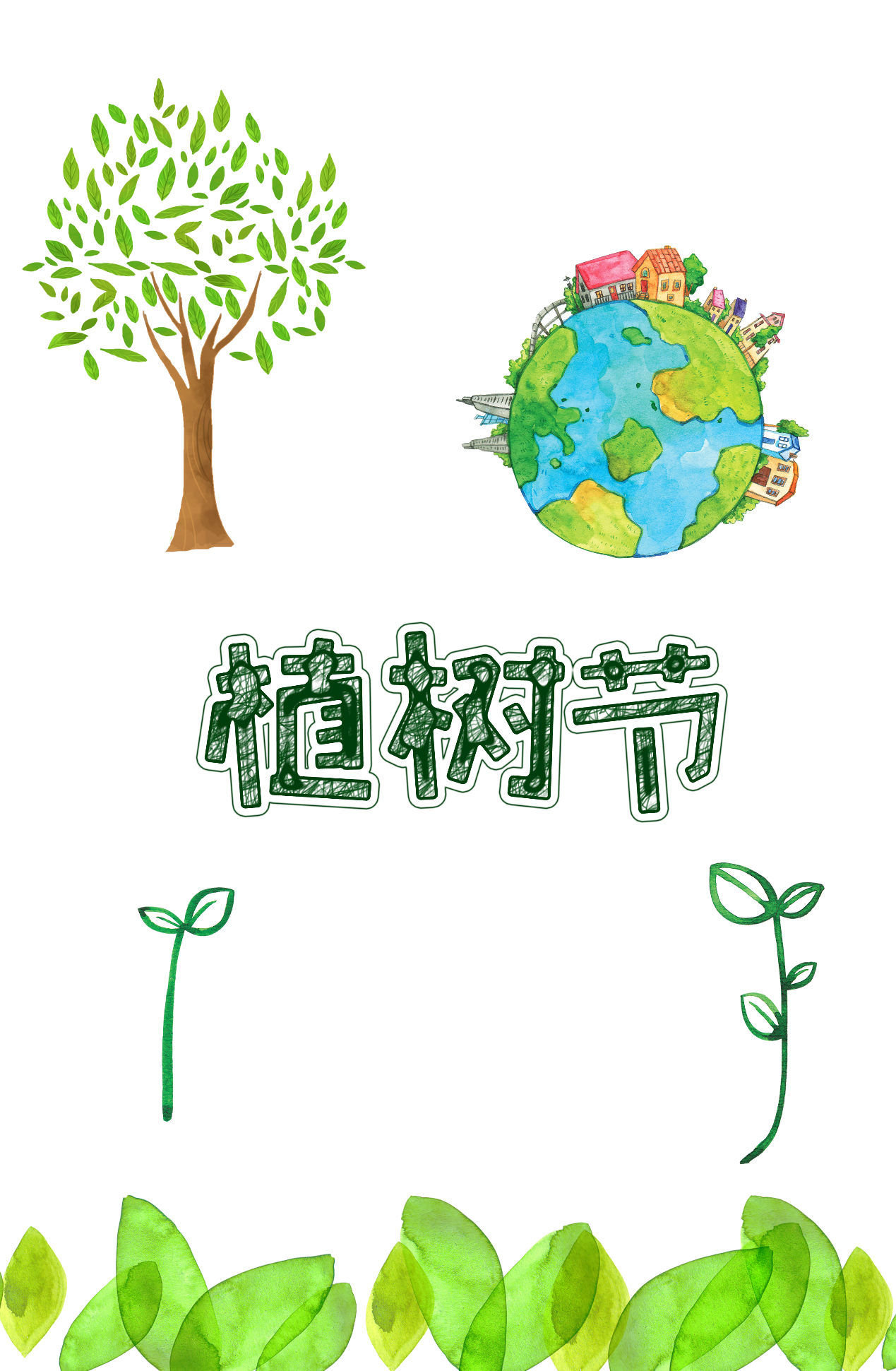 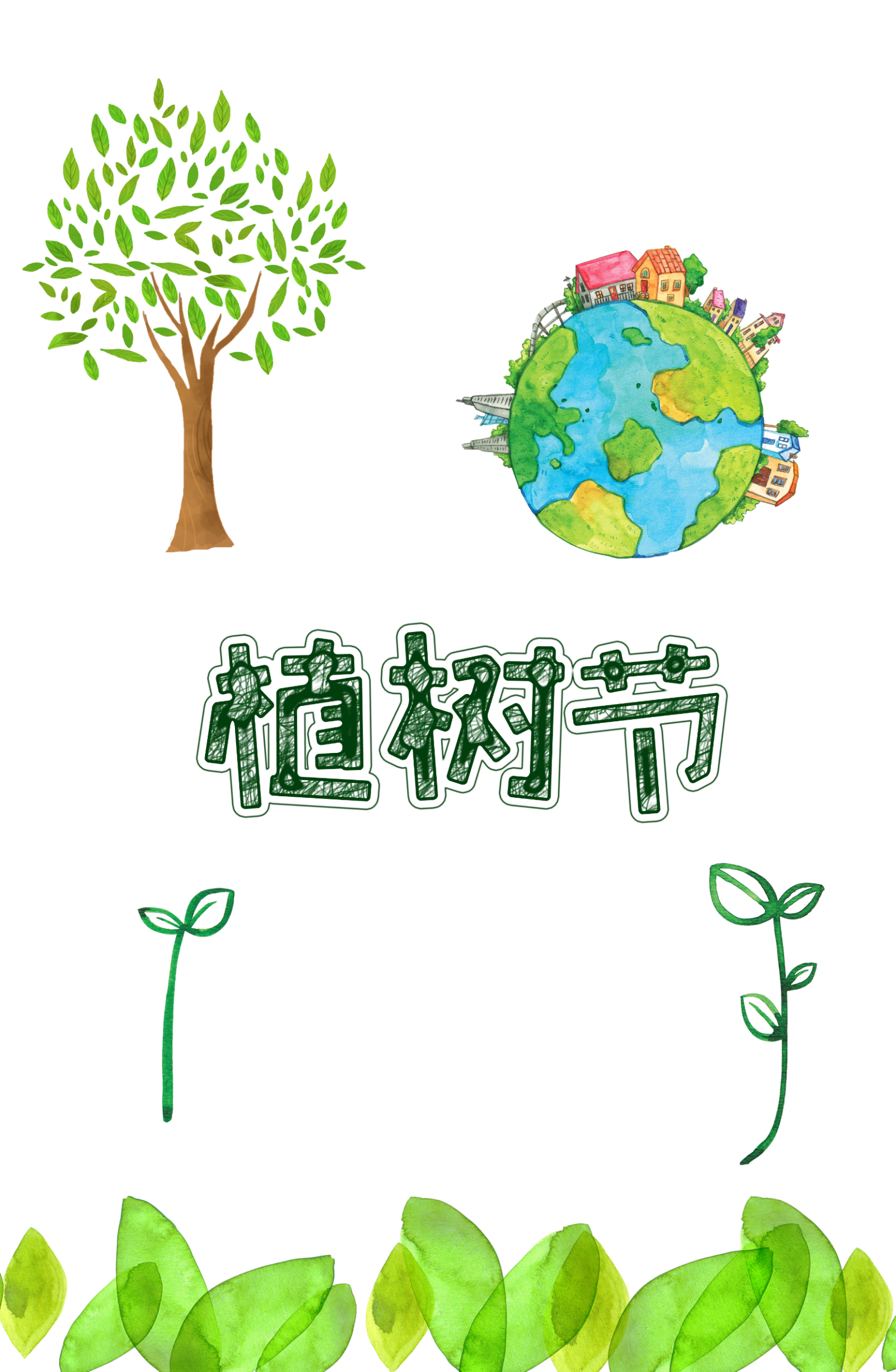 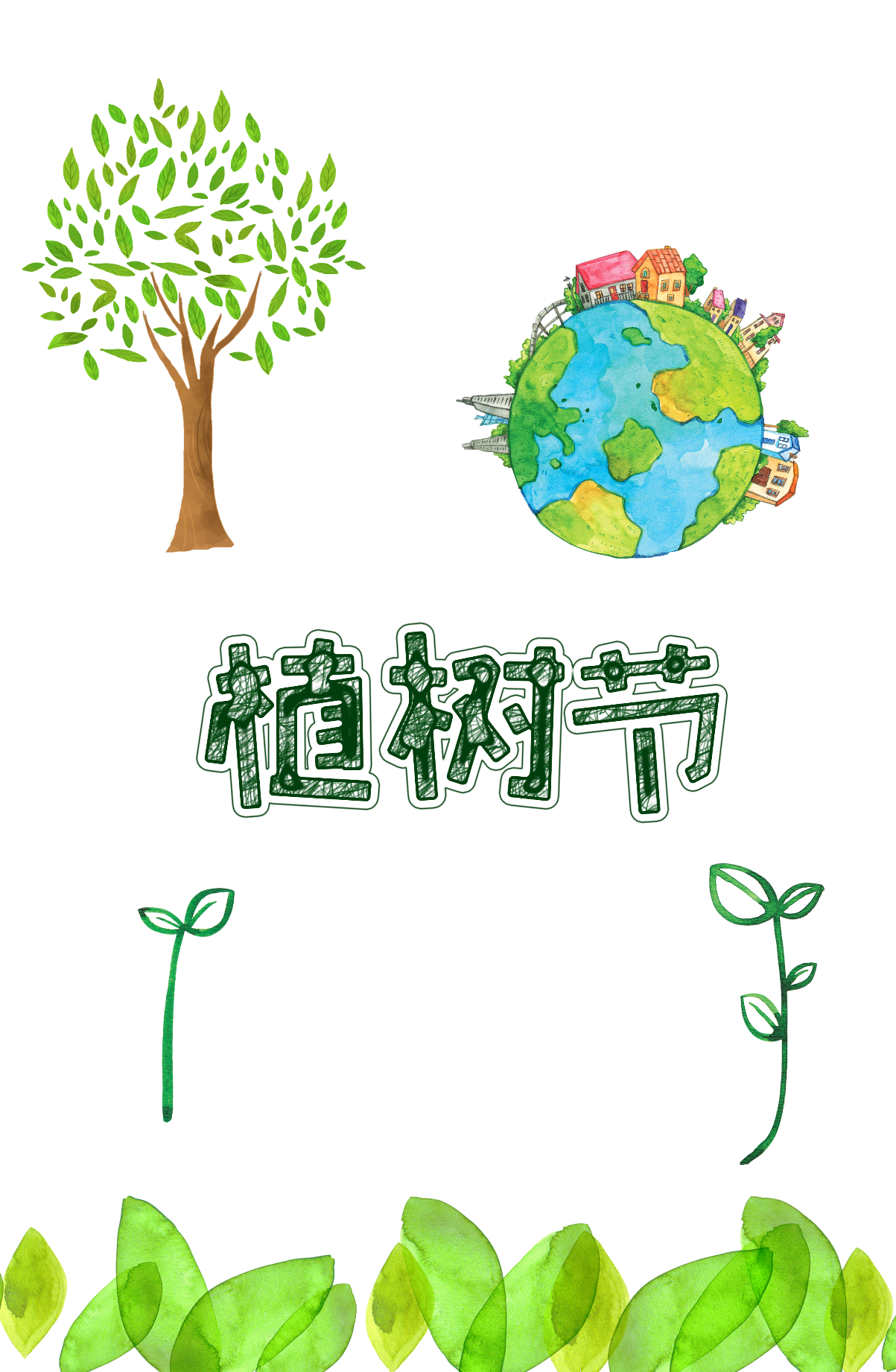 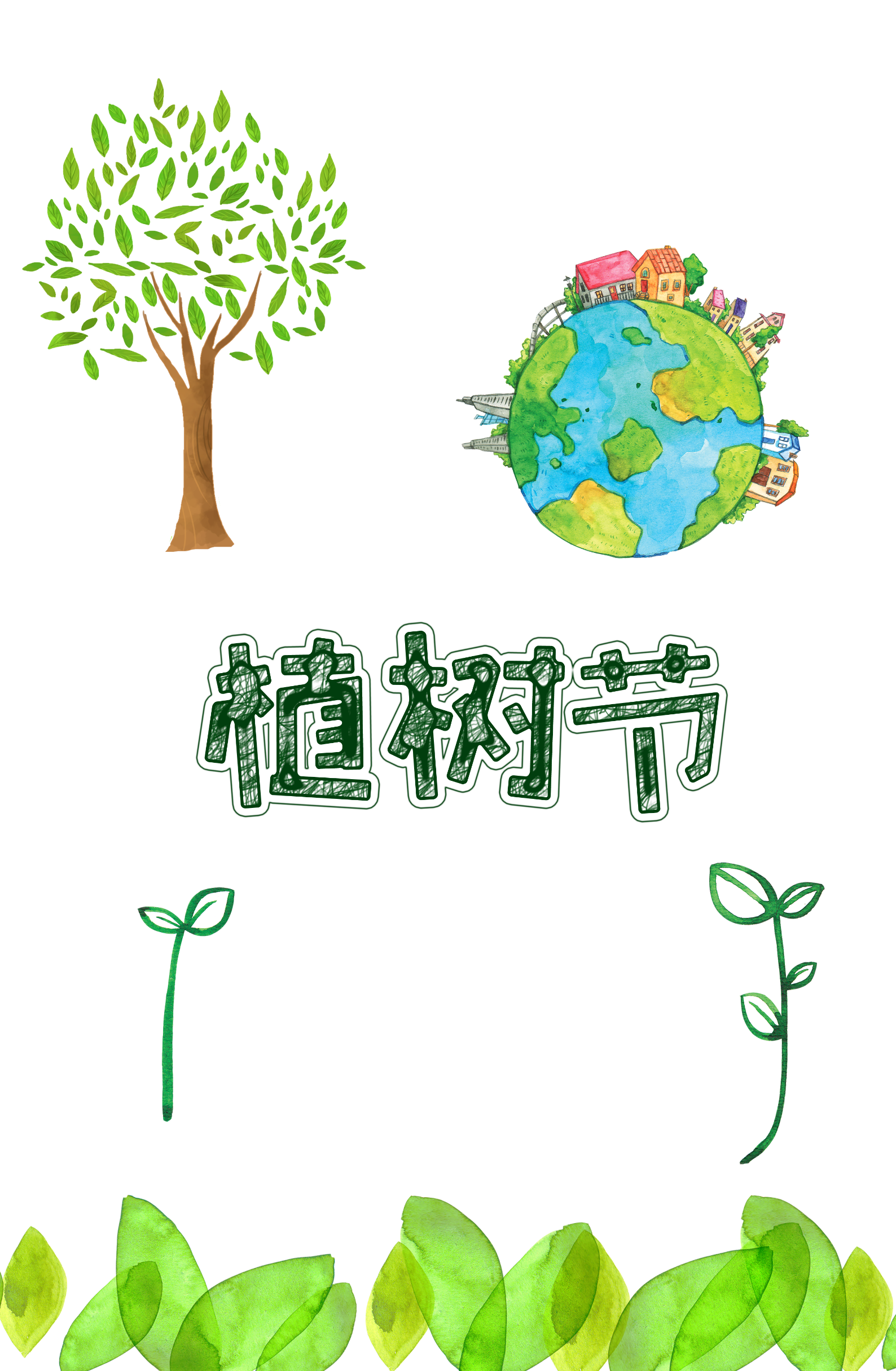 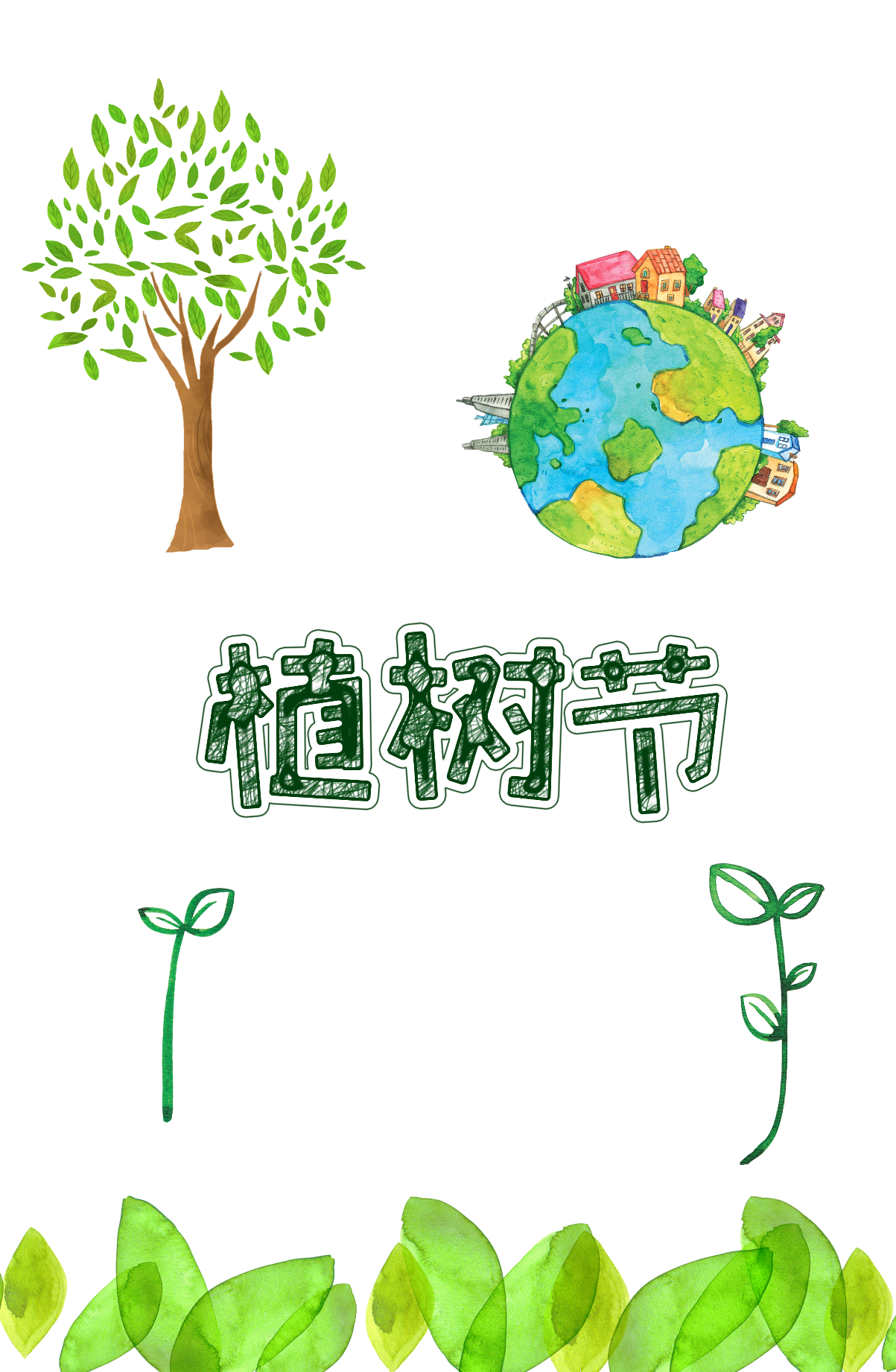 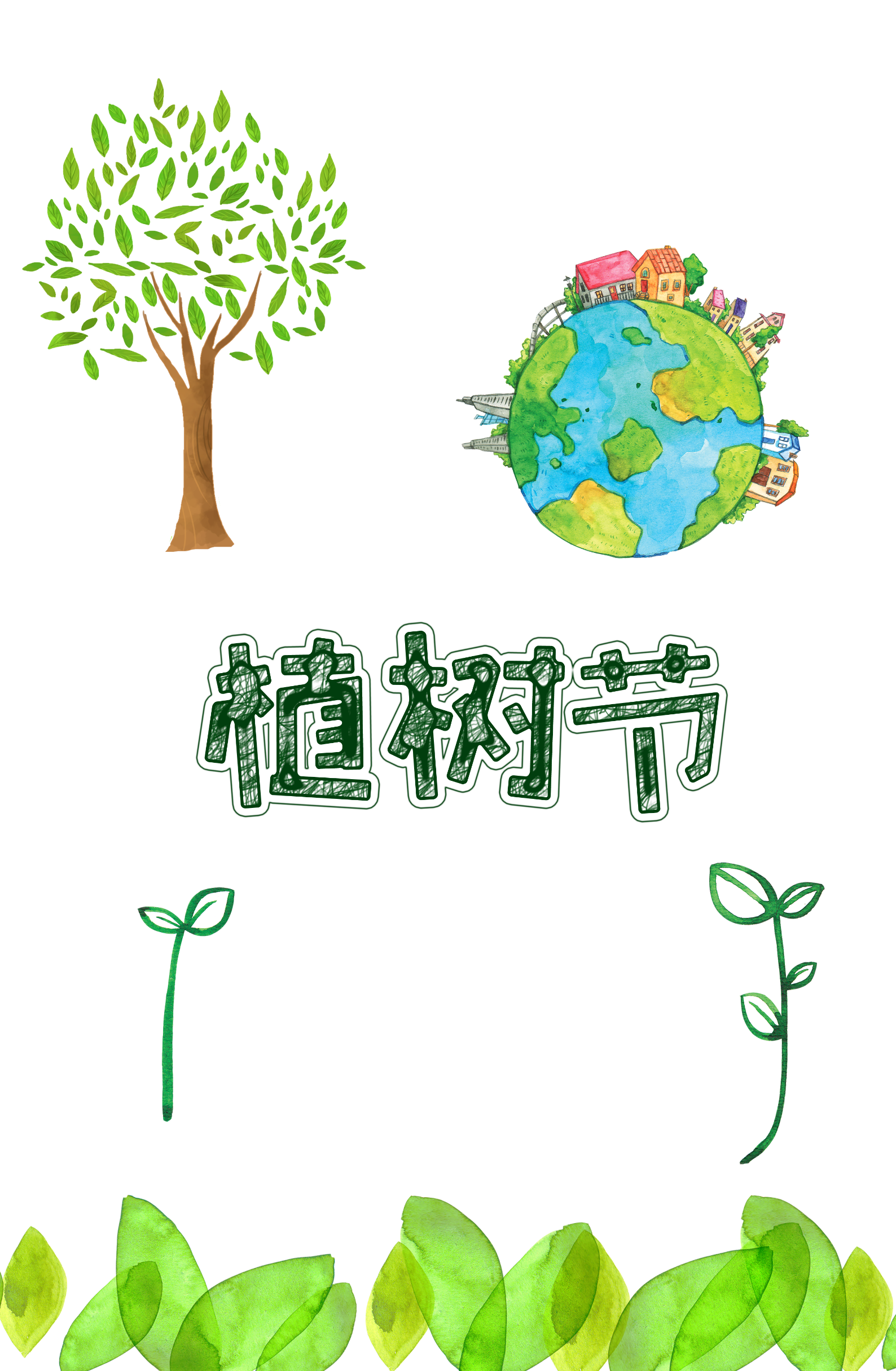 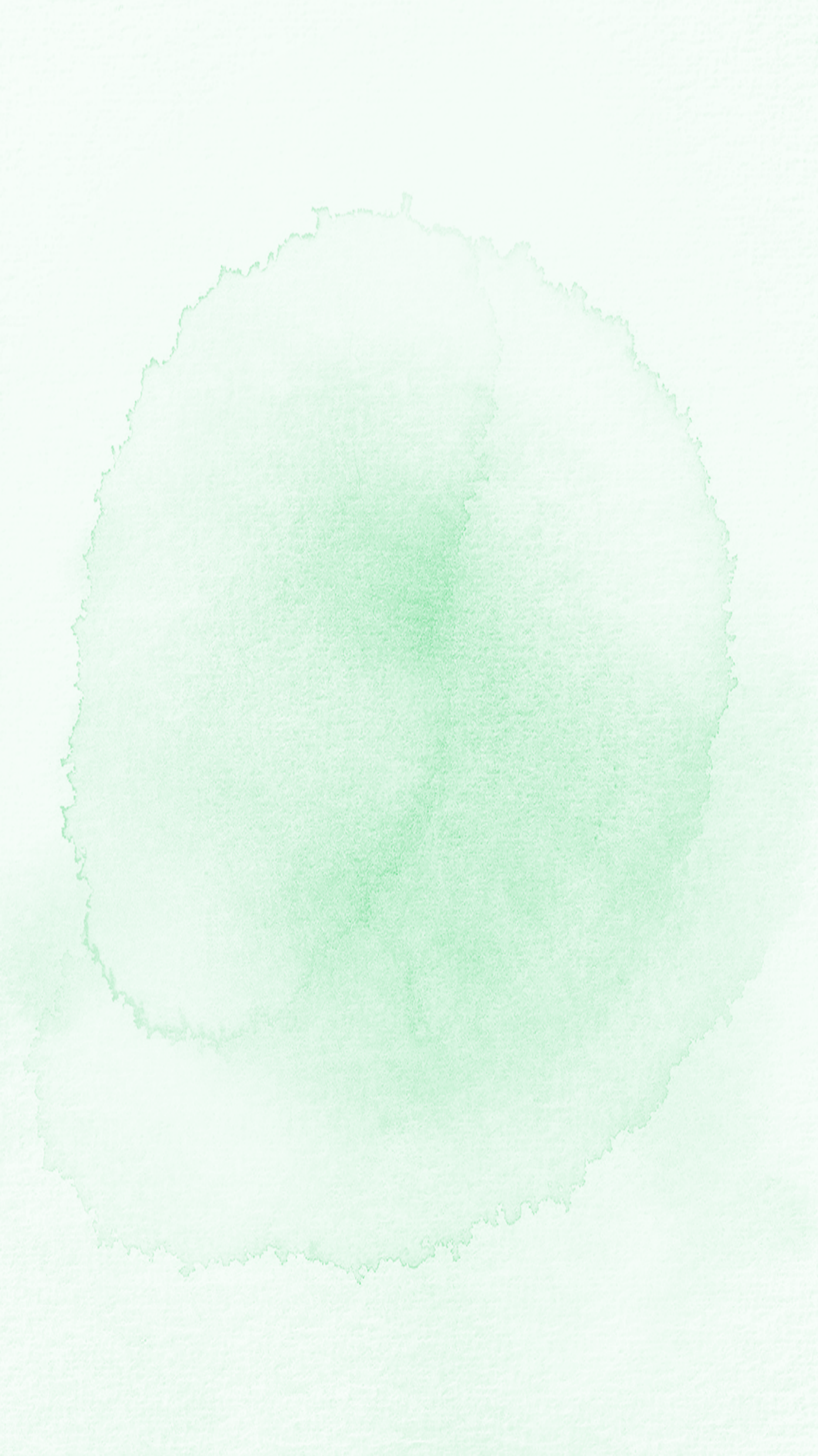 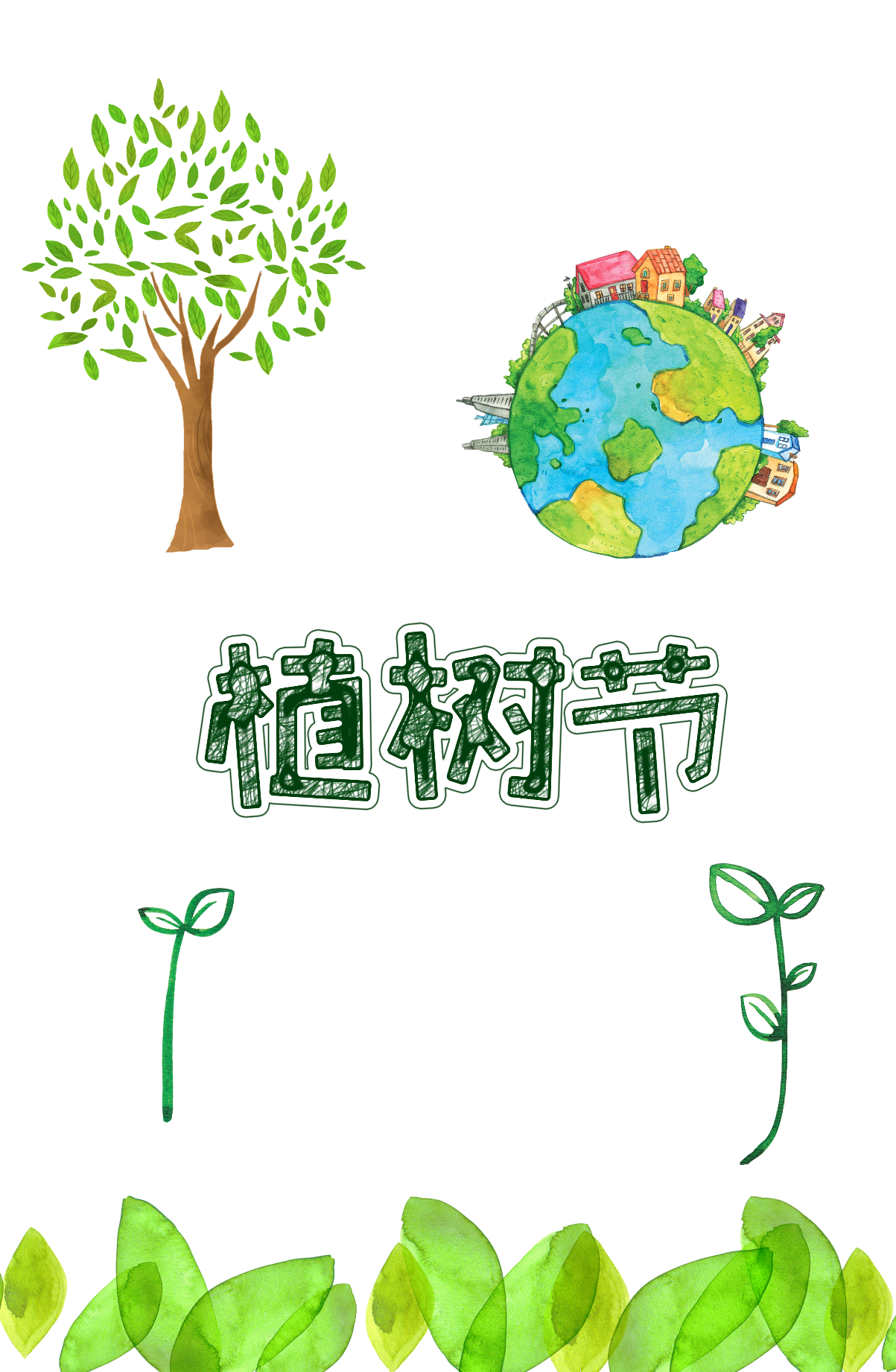 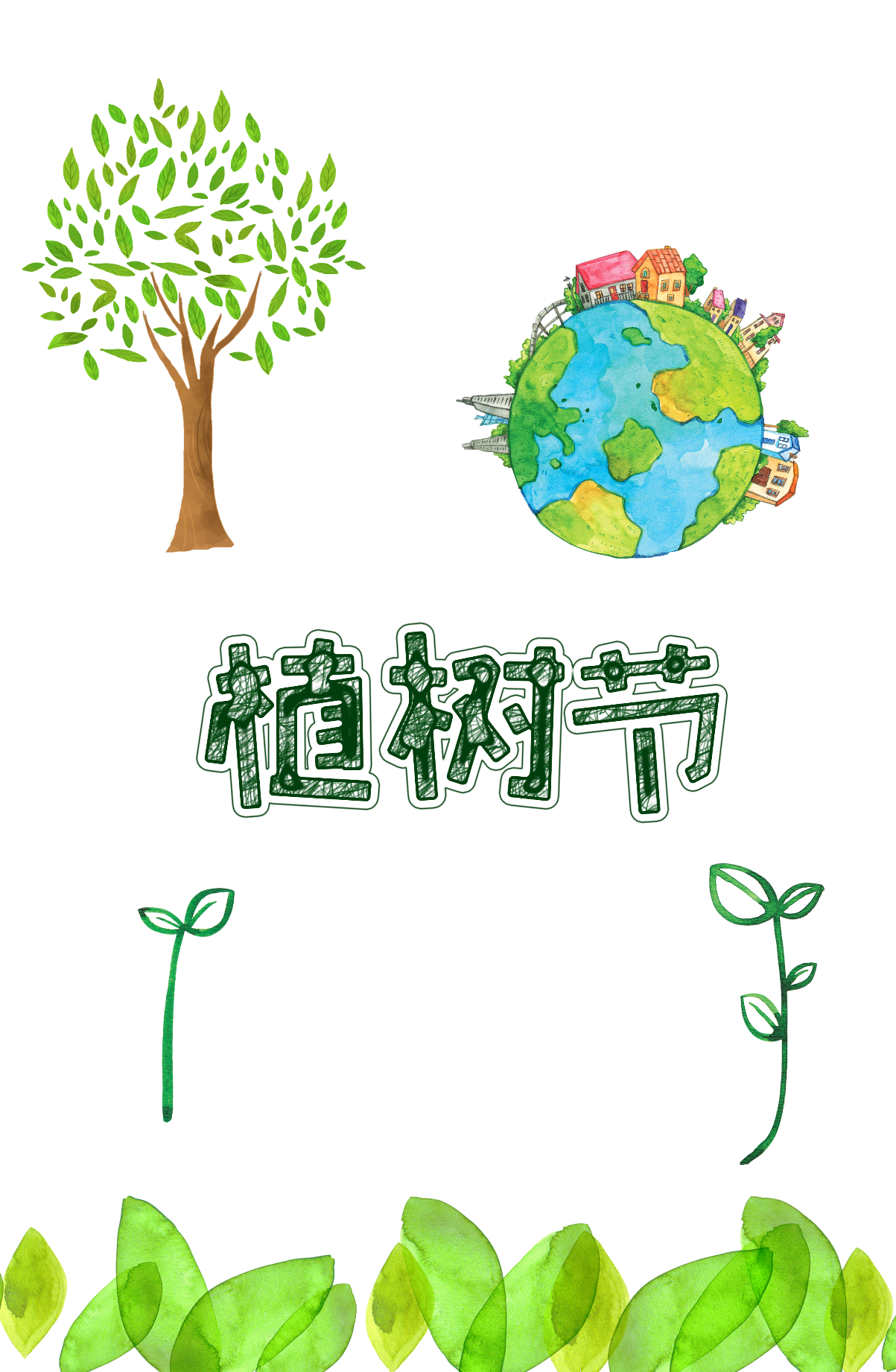 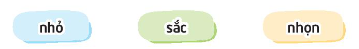 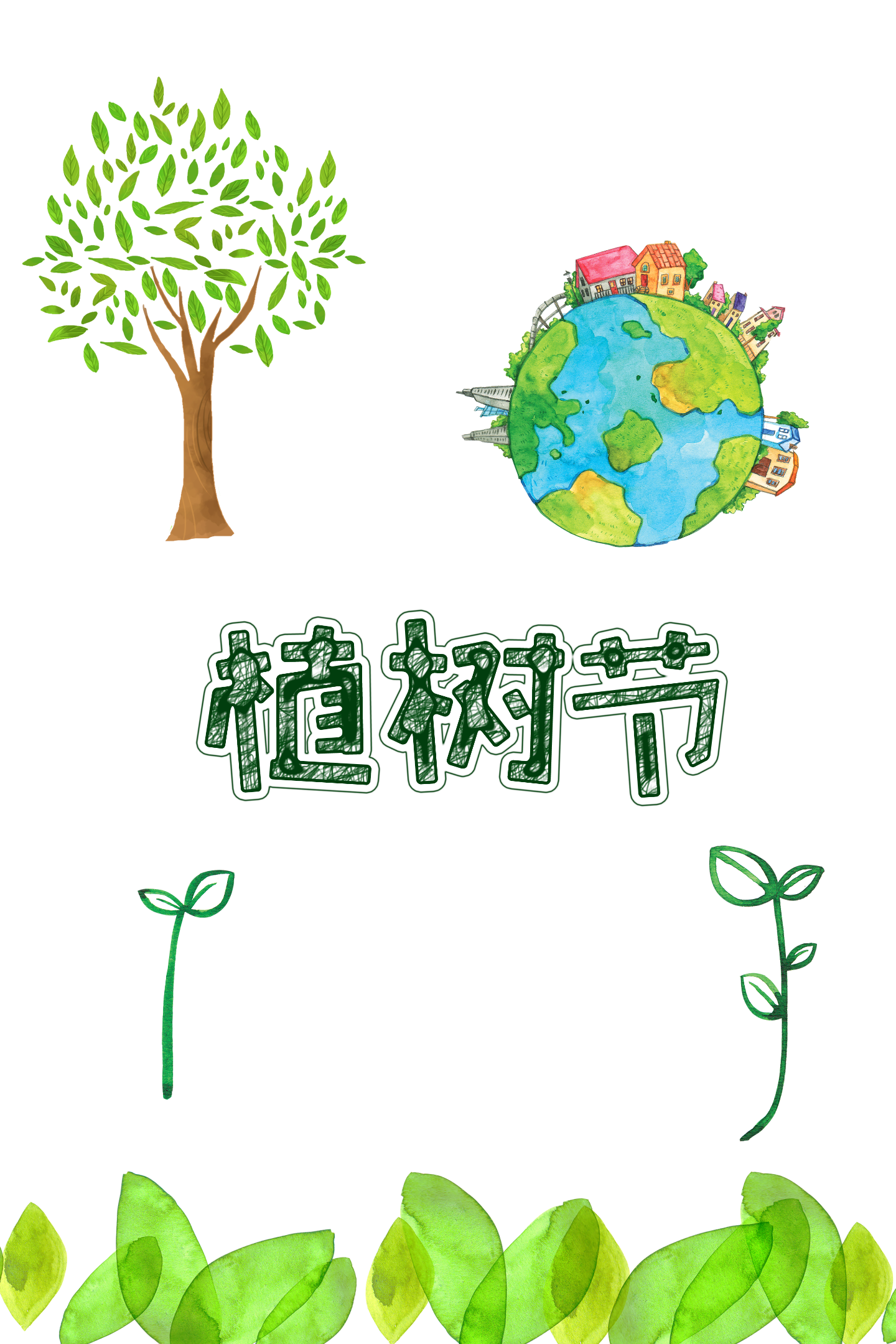 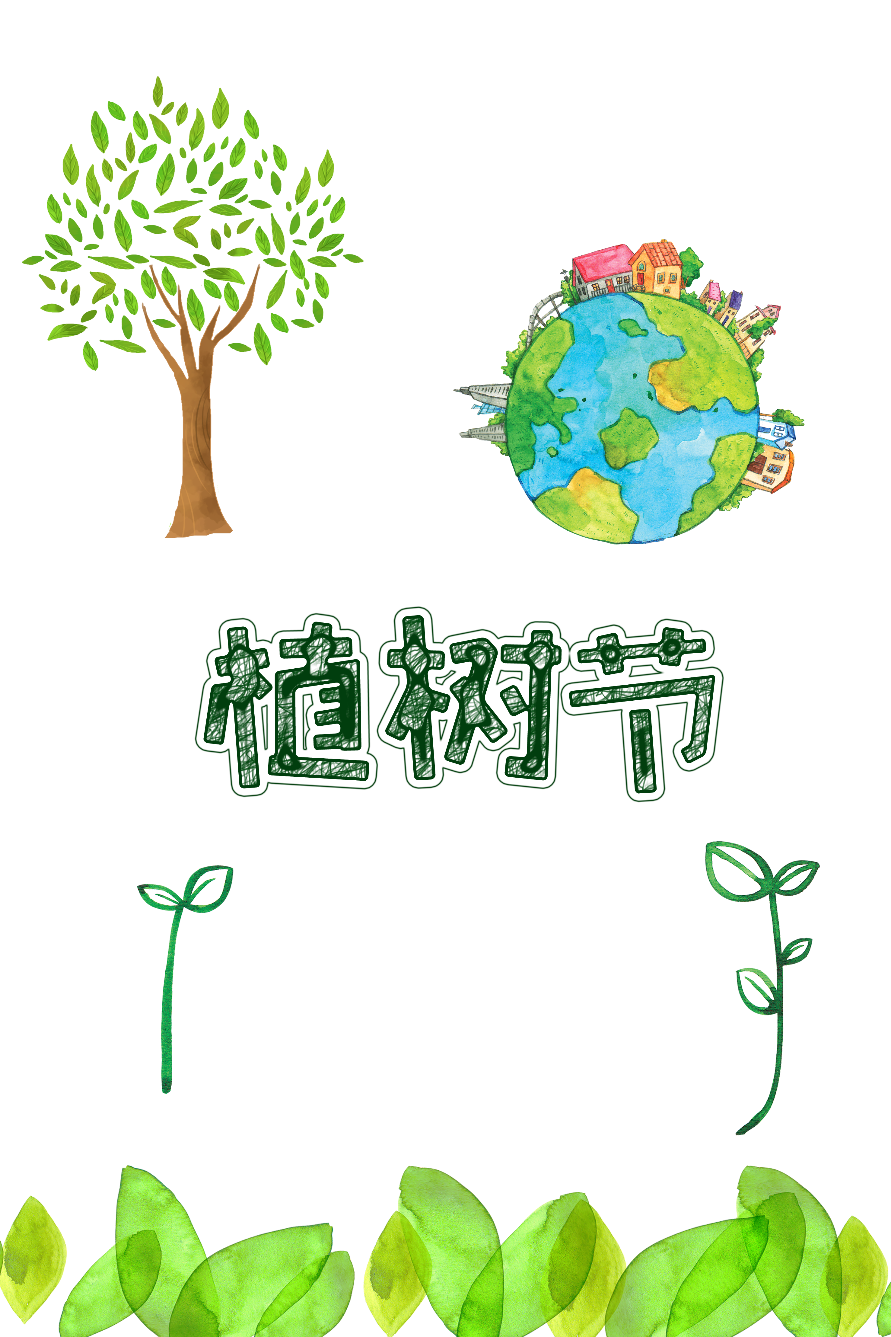 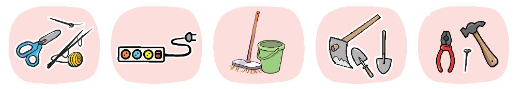 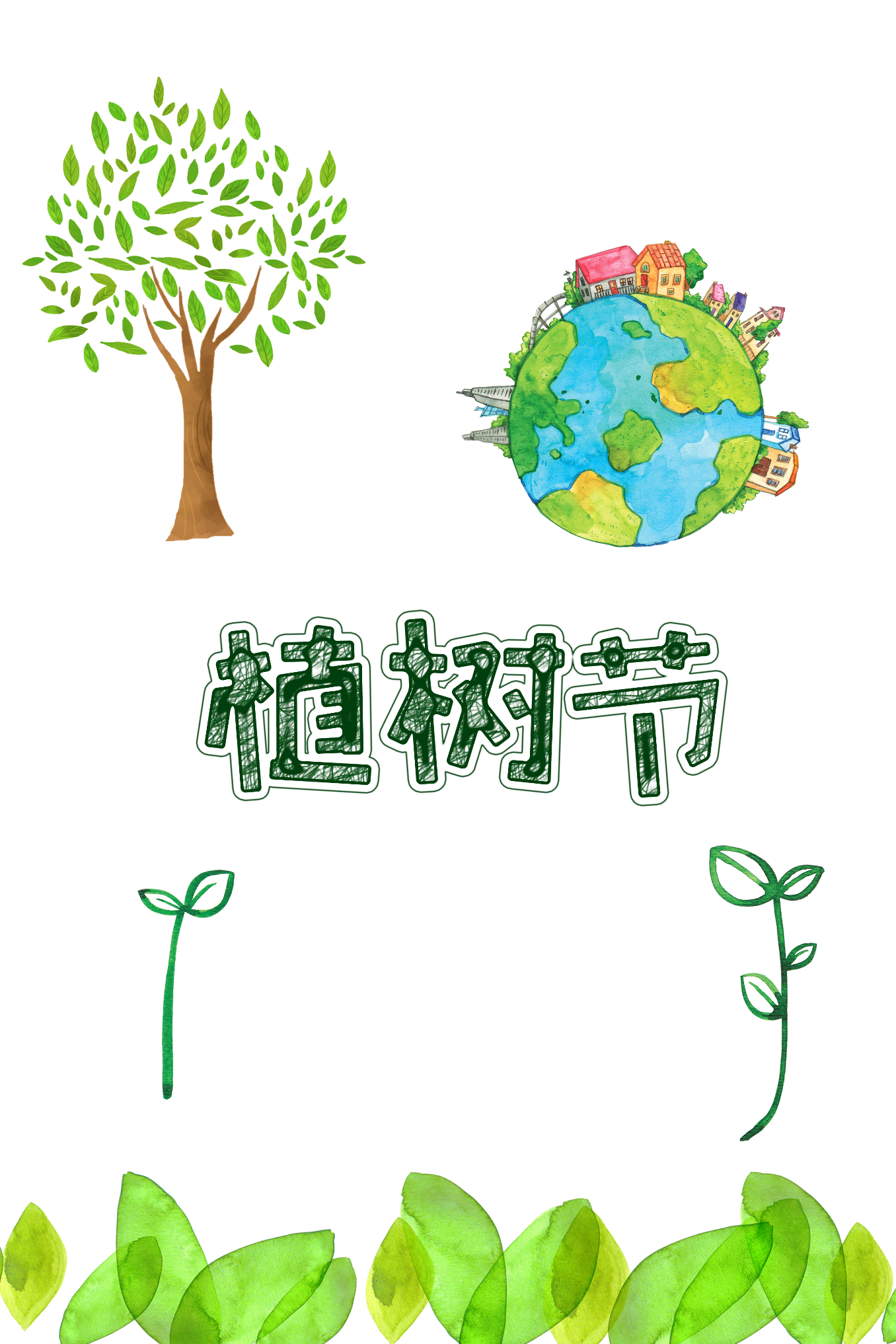 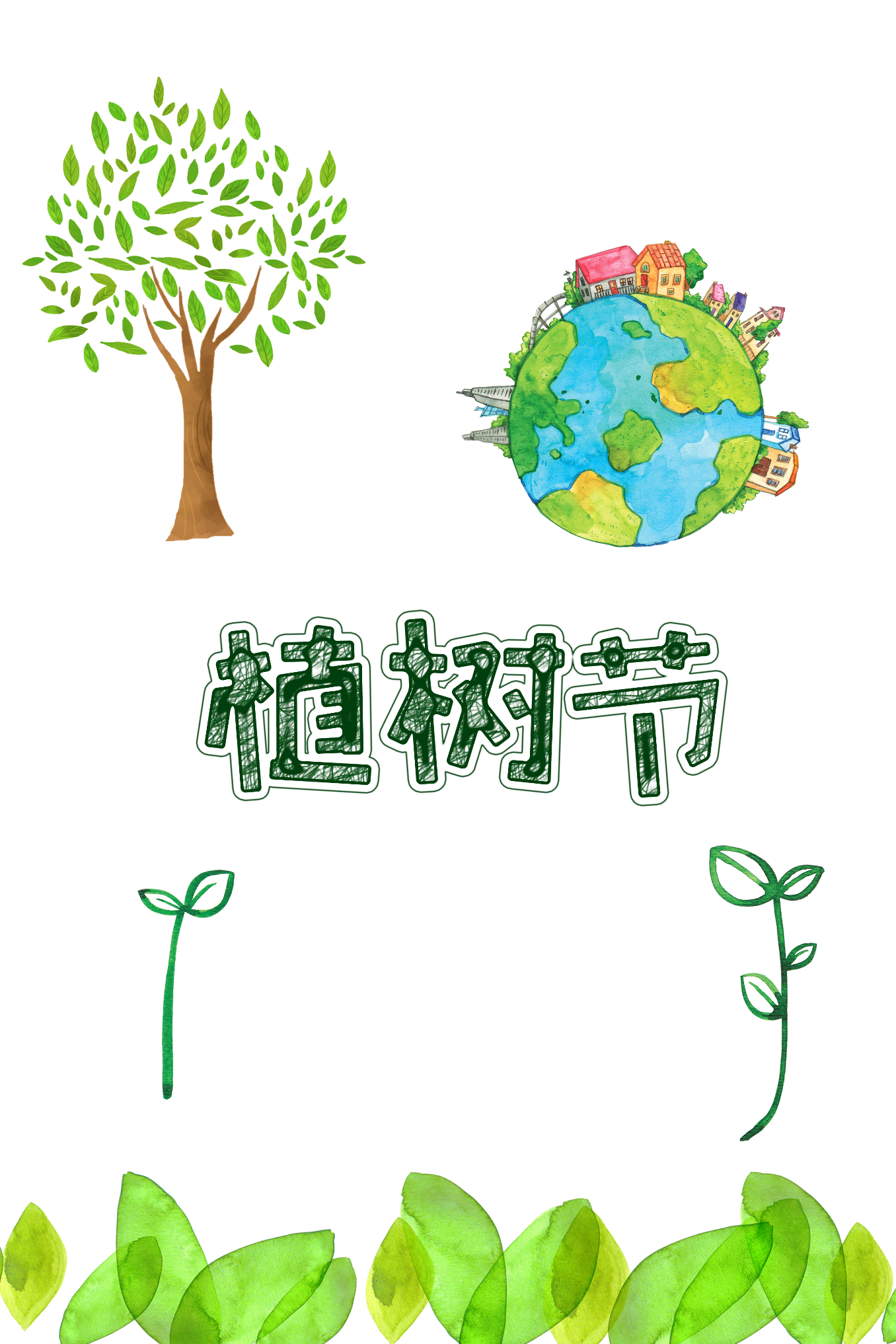 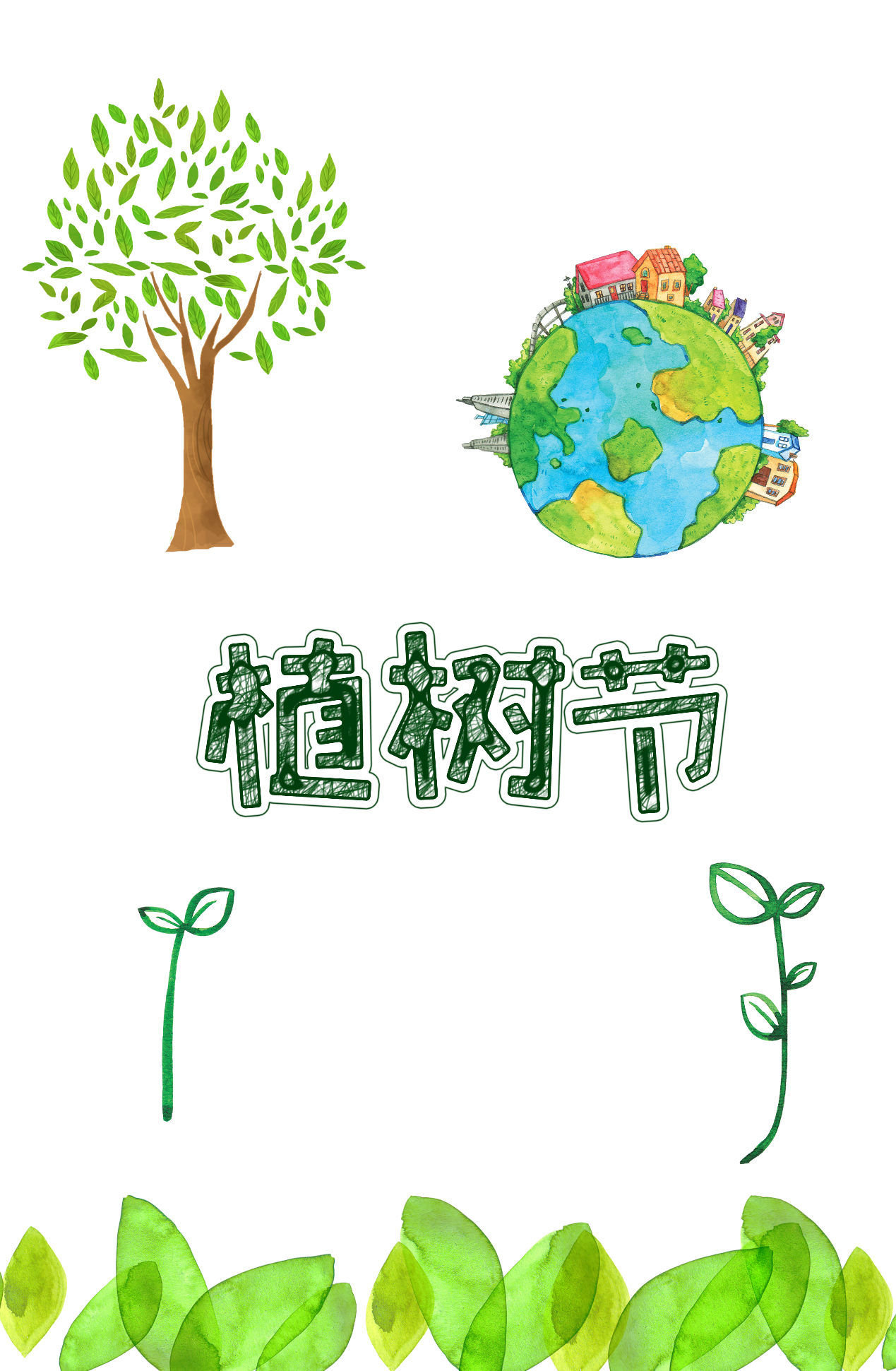 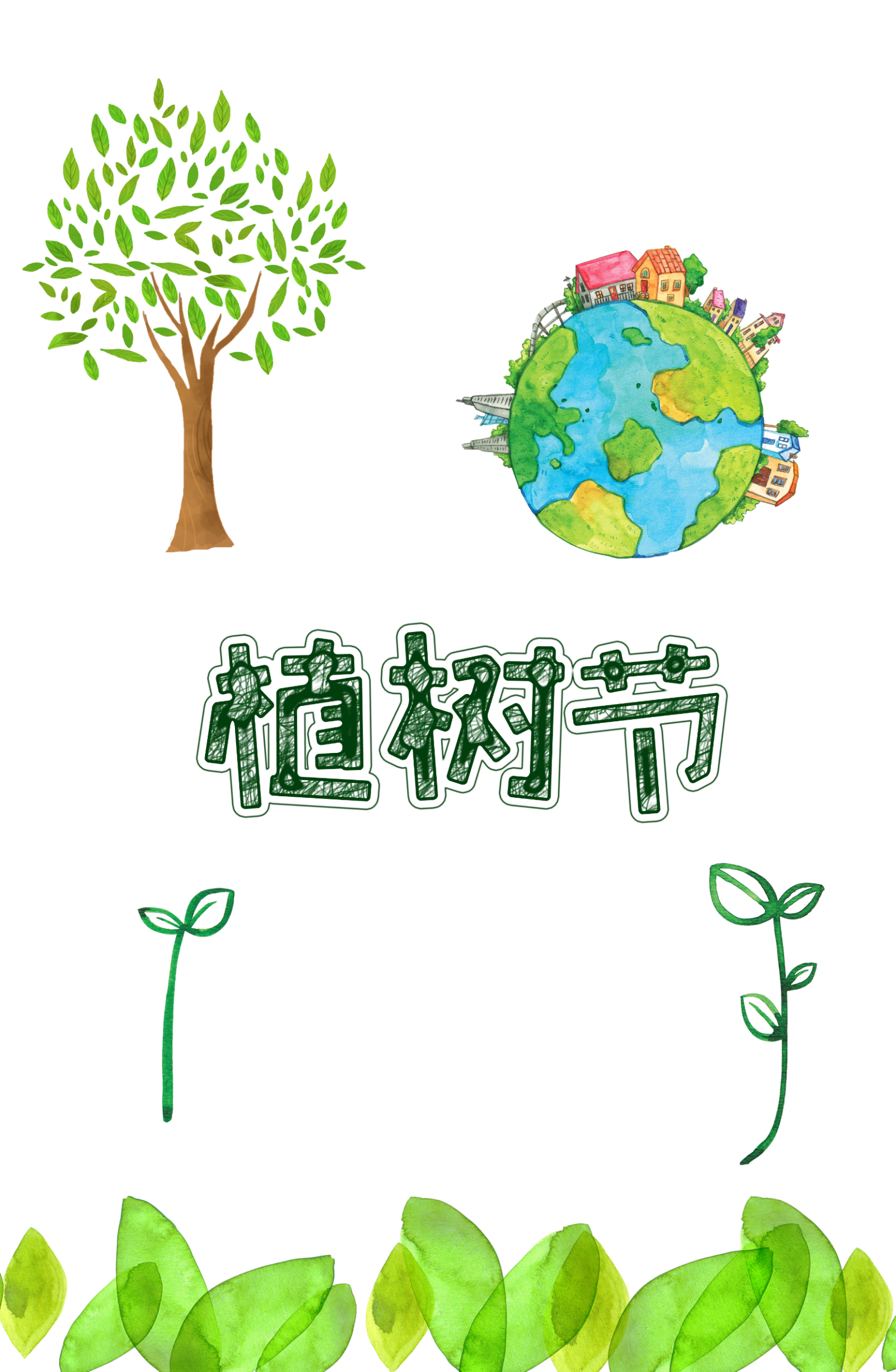 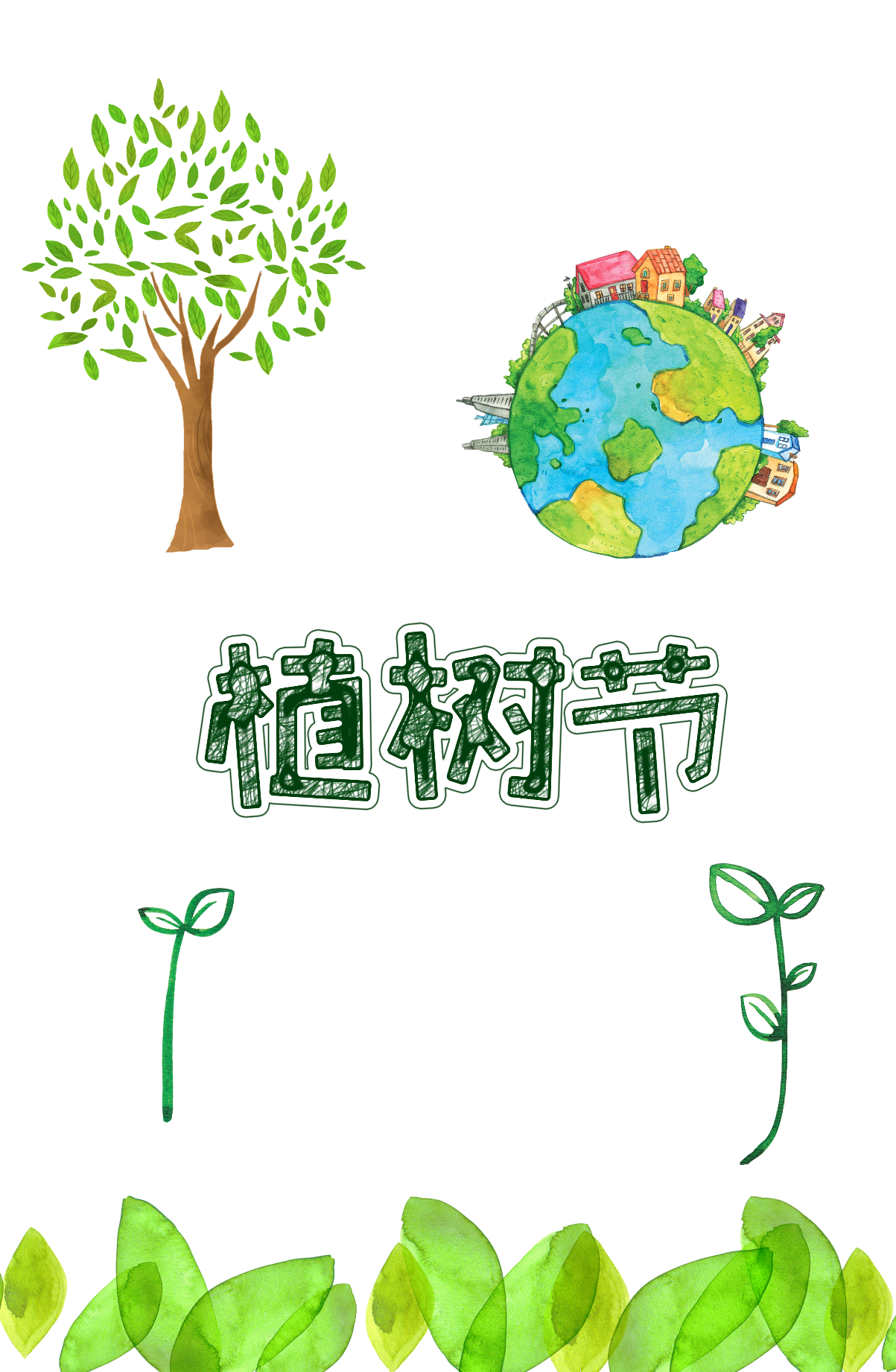 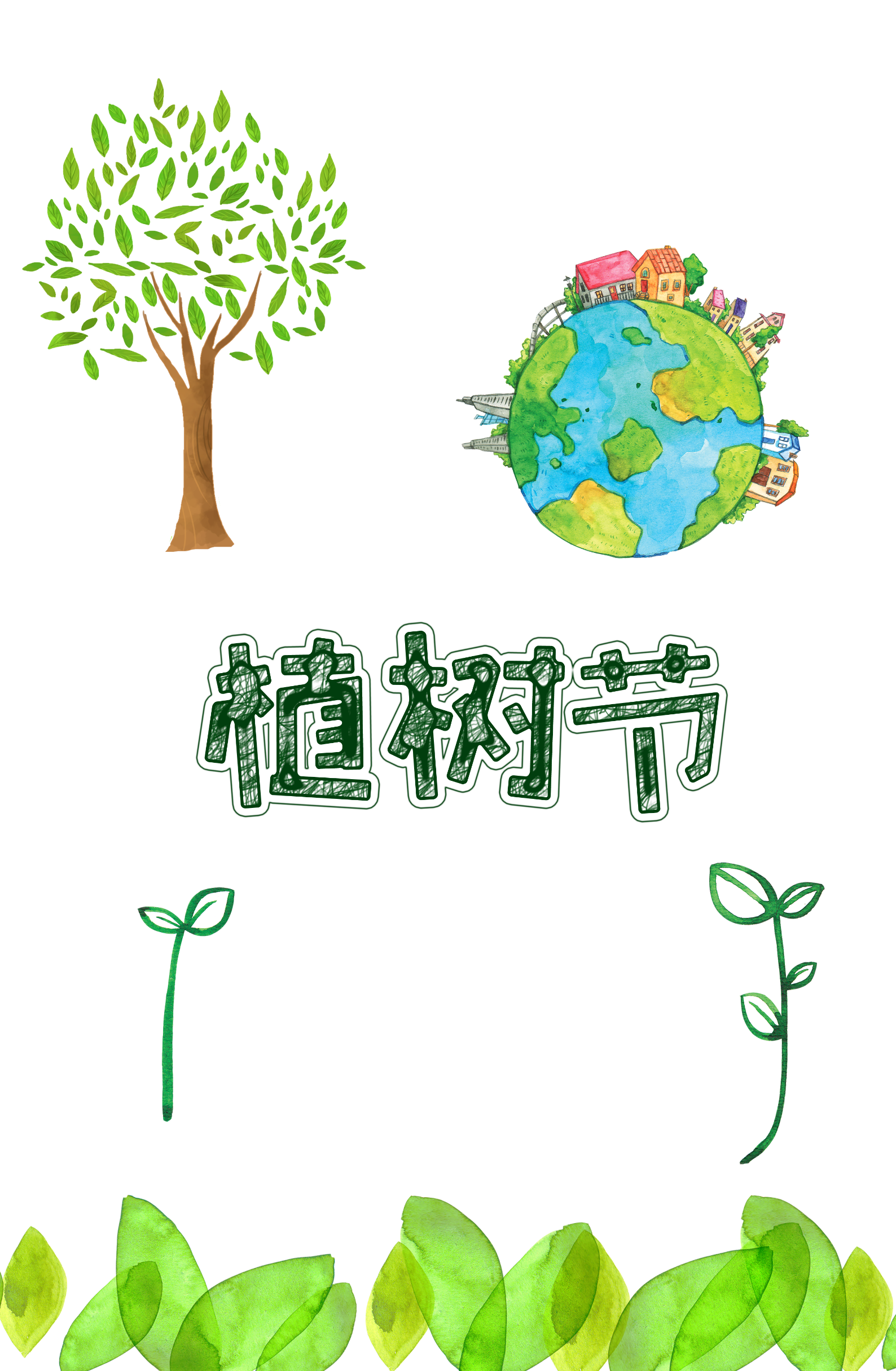 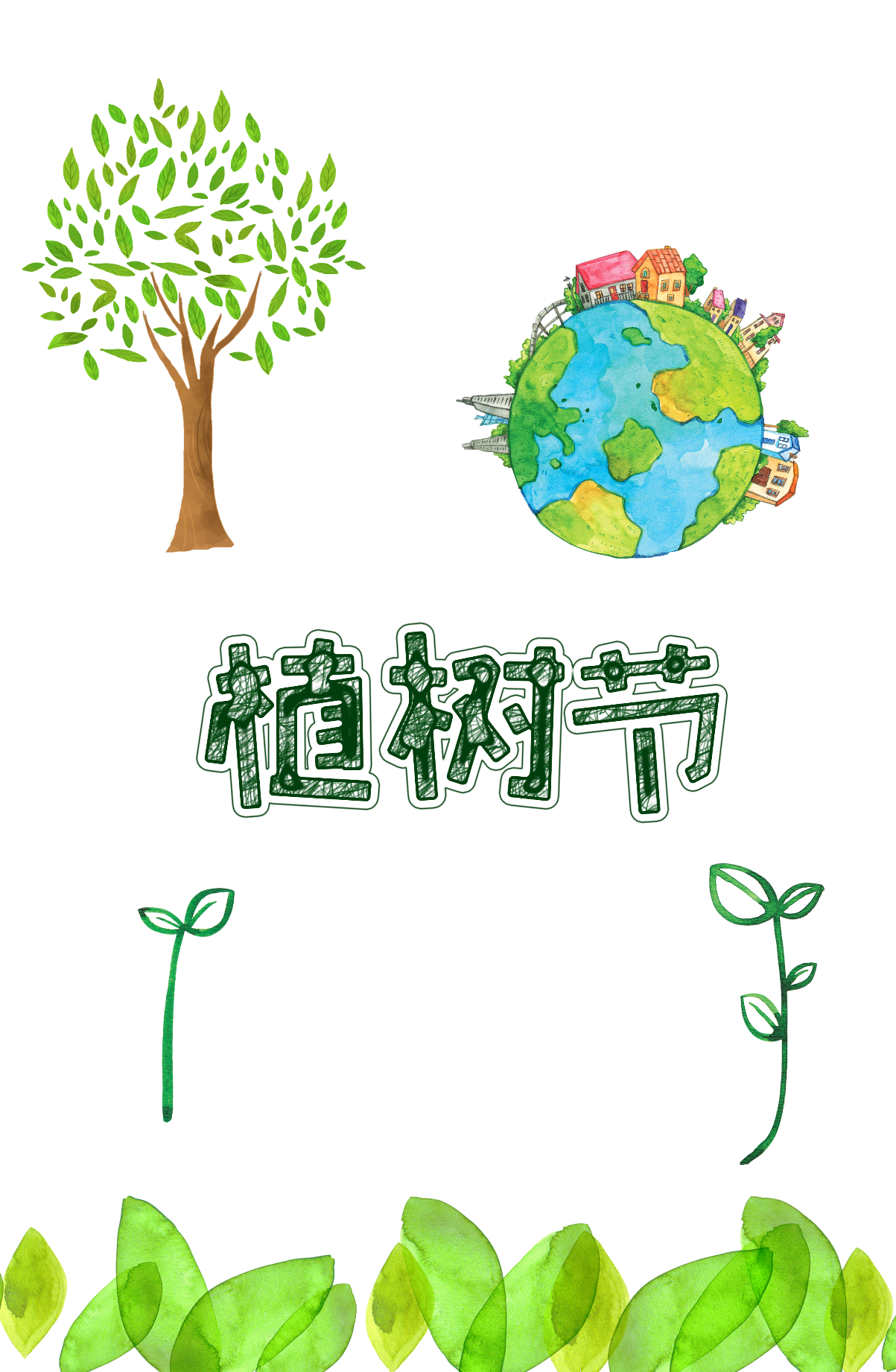 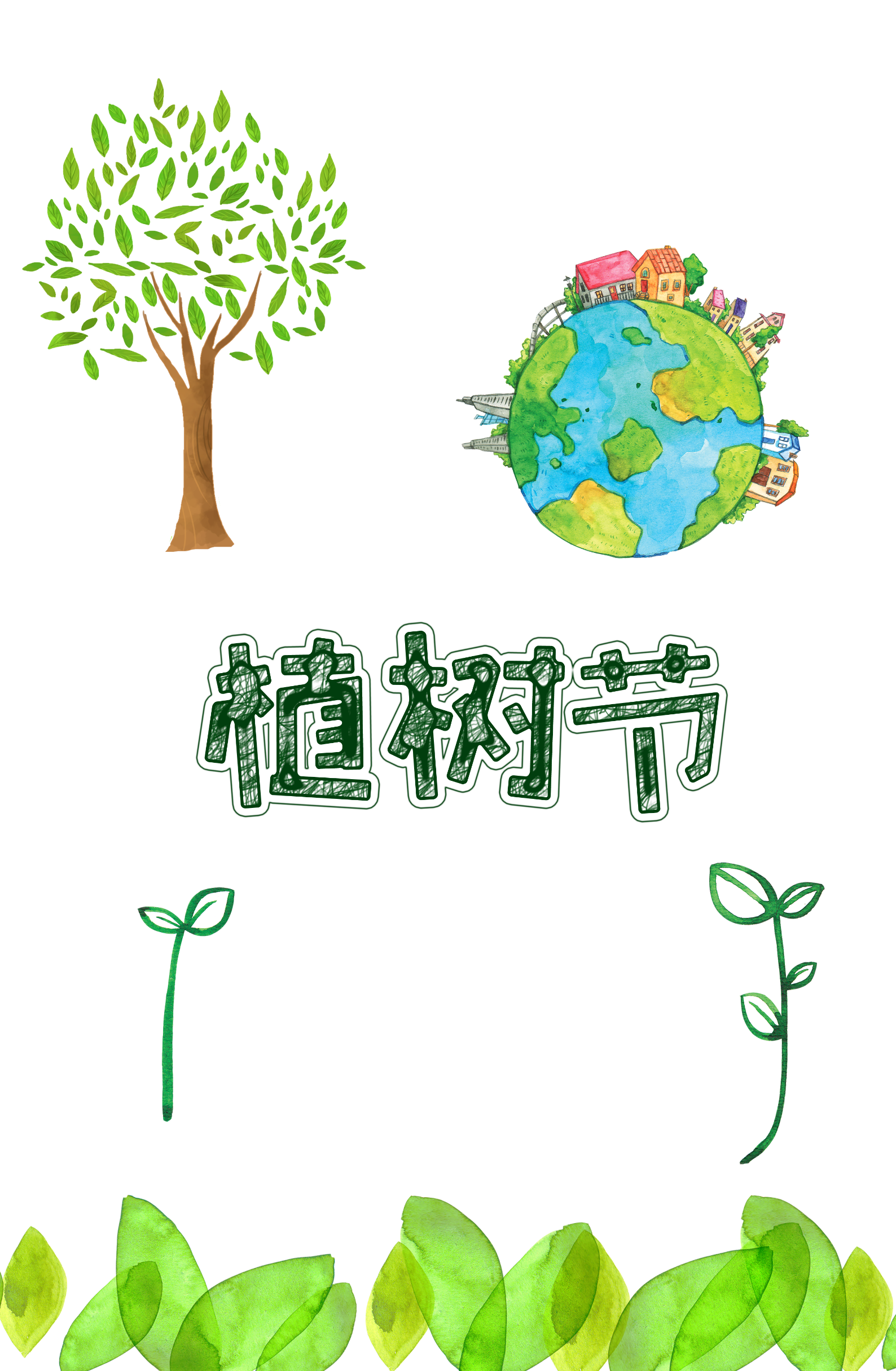 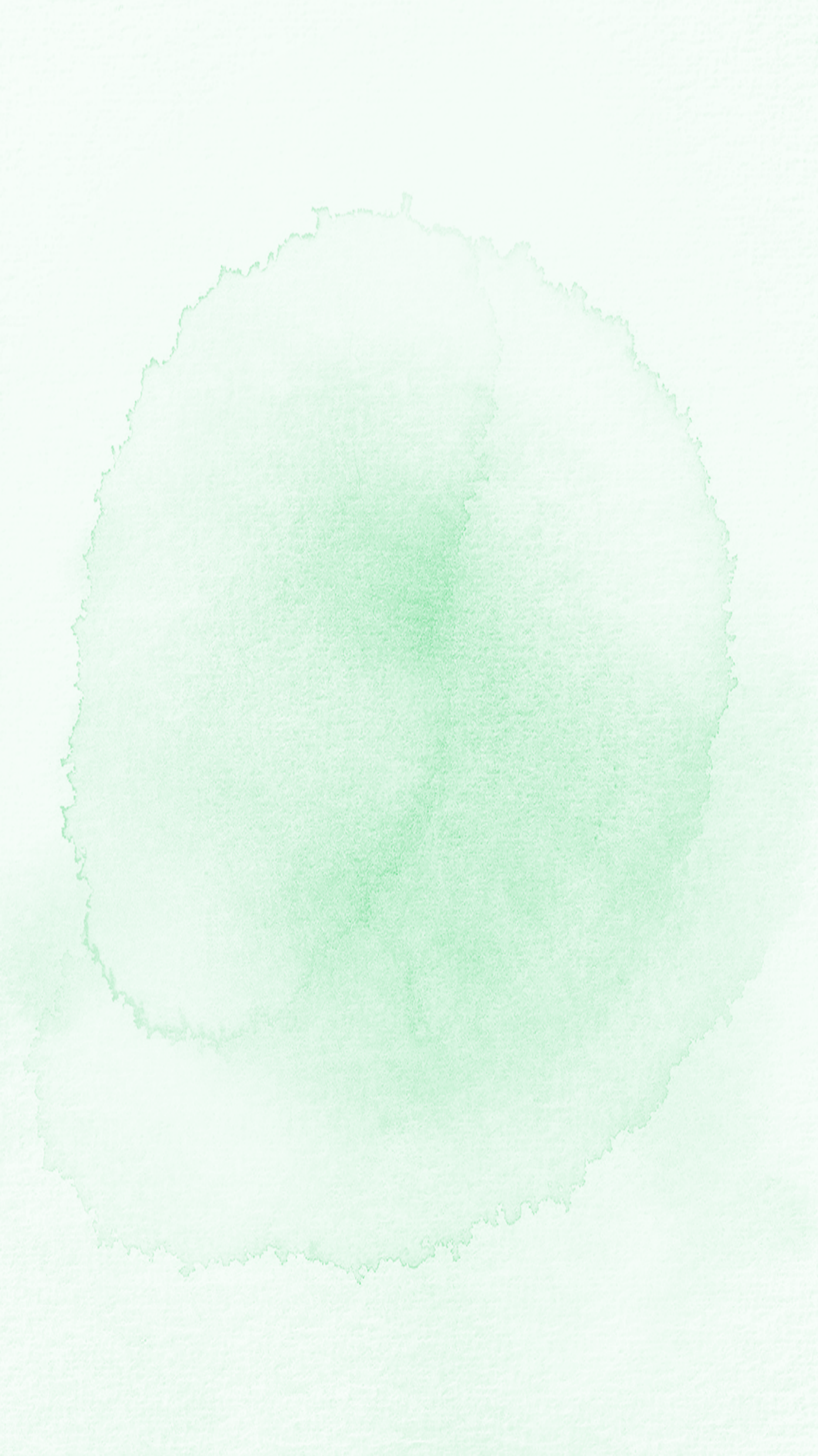 Mỗi dụng cụ lao động đều có thể gây nguy hiểm cho chúng ta. Cần biết cách sử dụng dụng cụ lao động để đảm bảo an toàn khi lao động
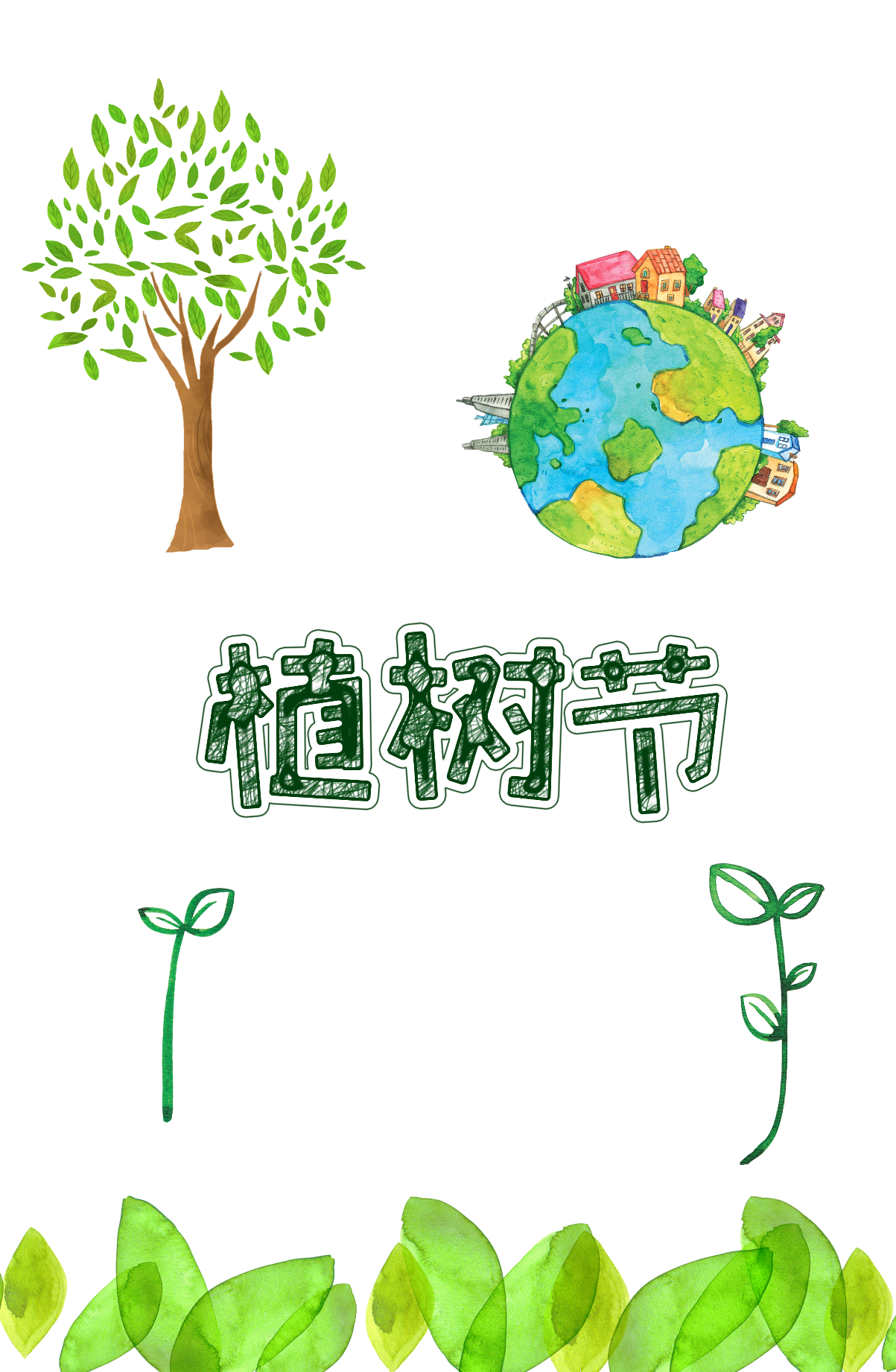 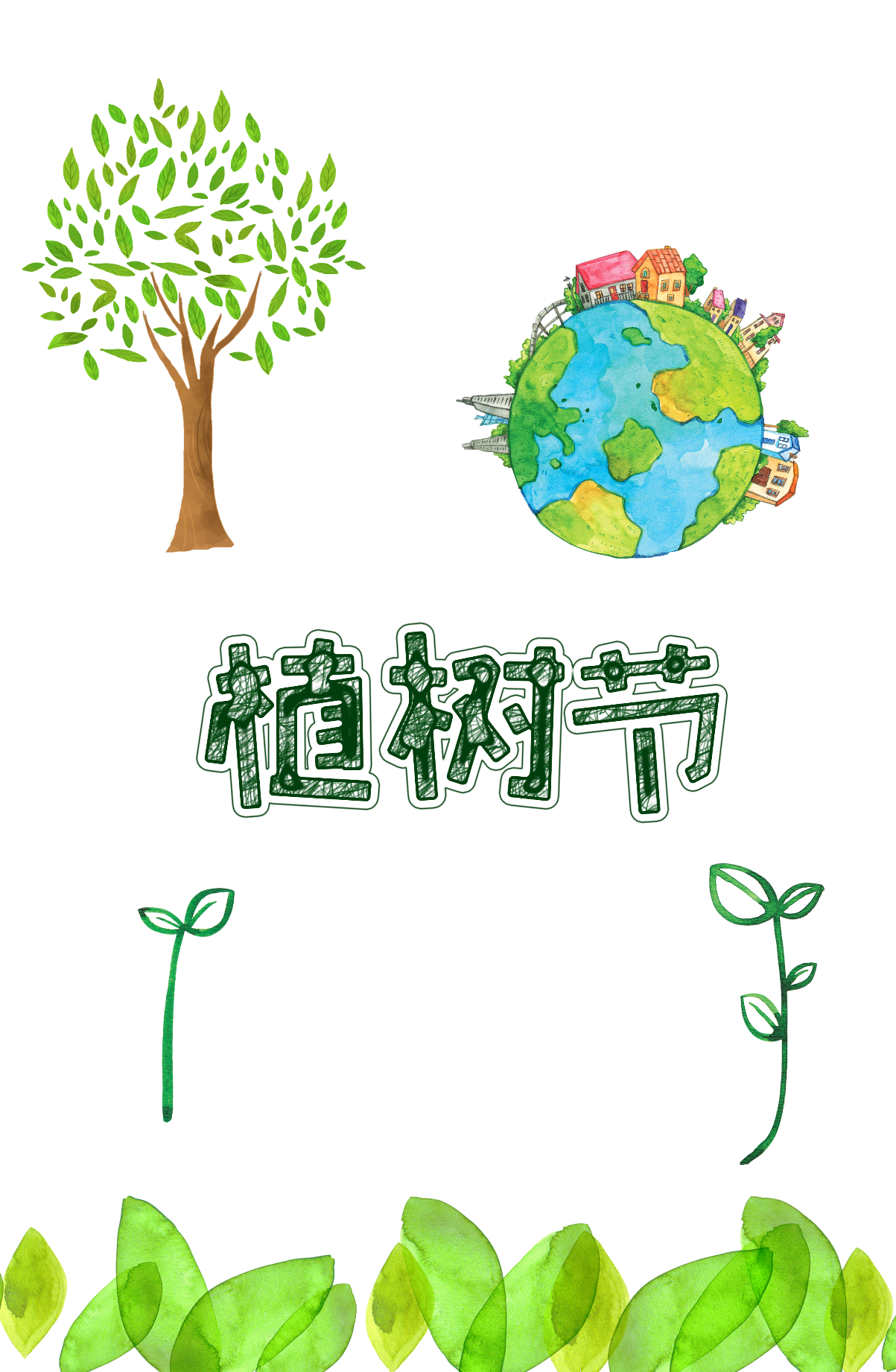 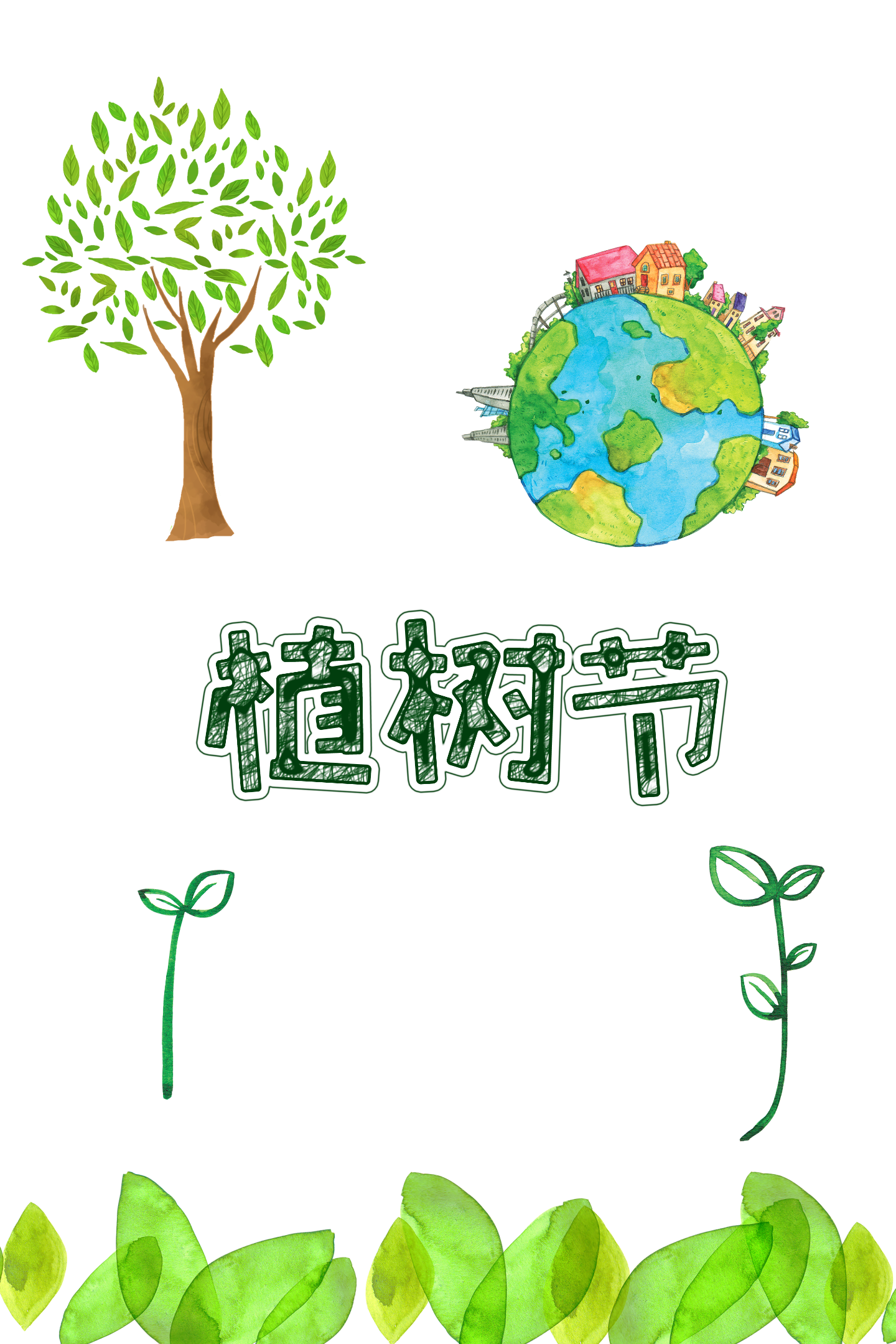 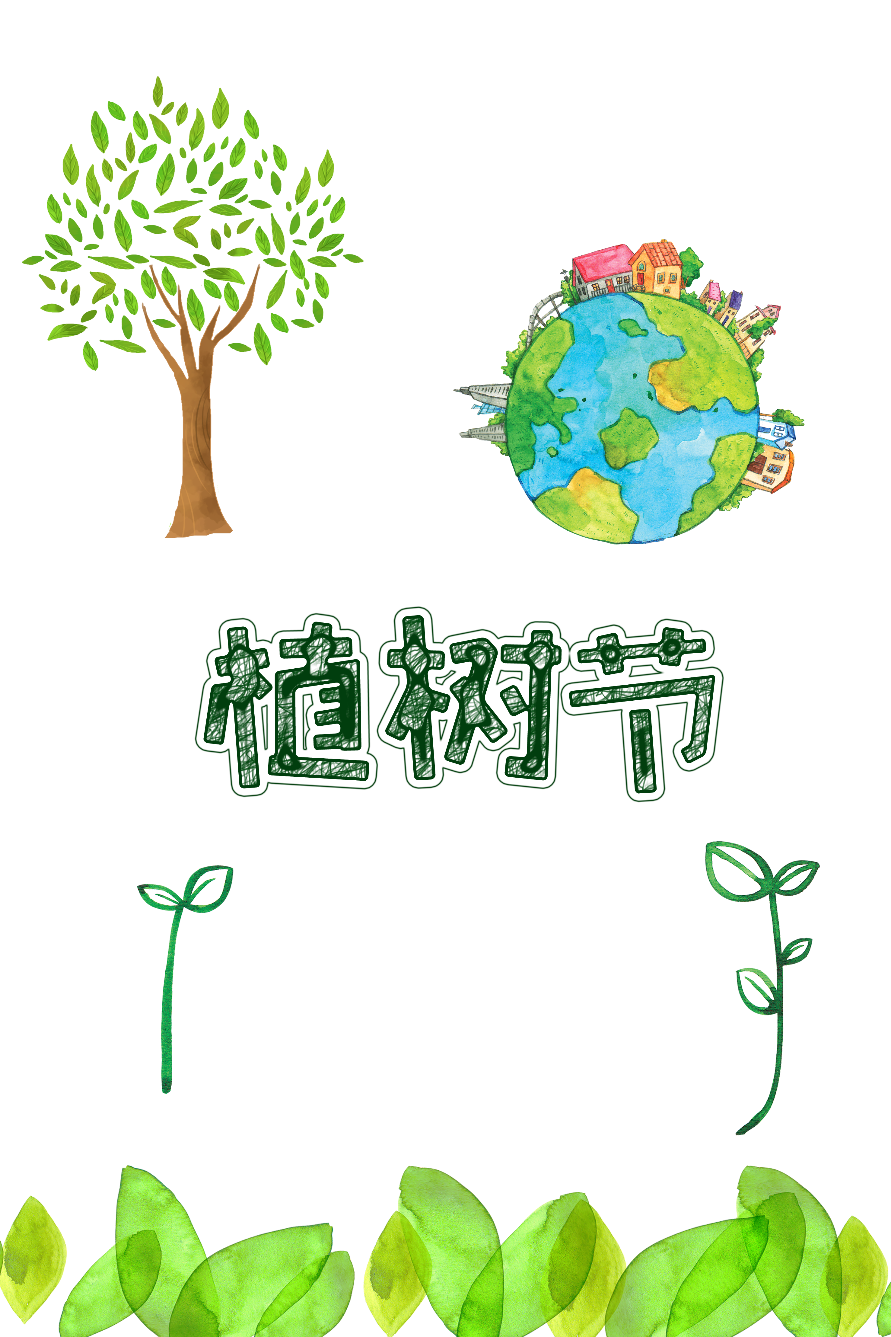 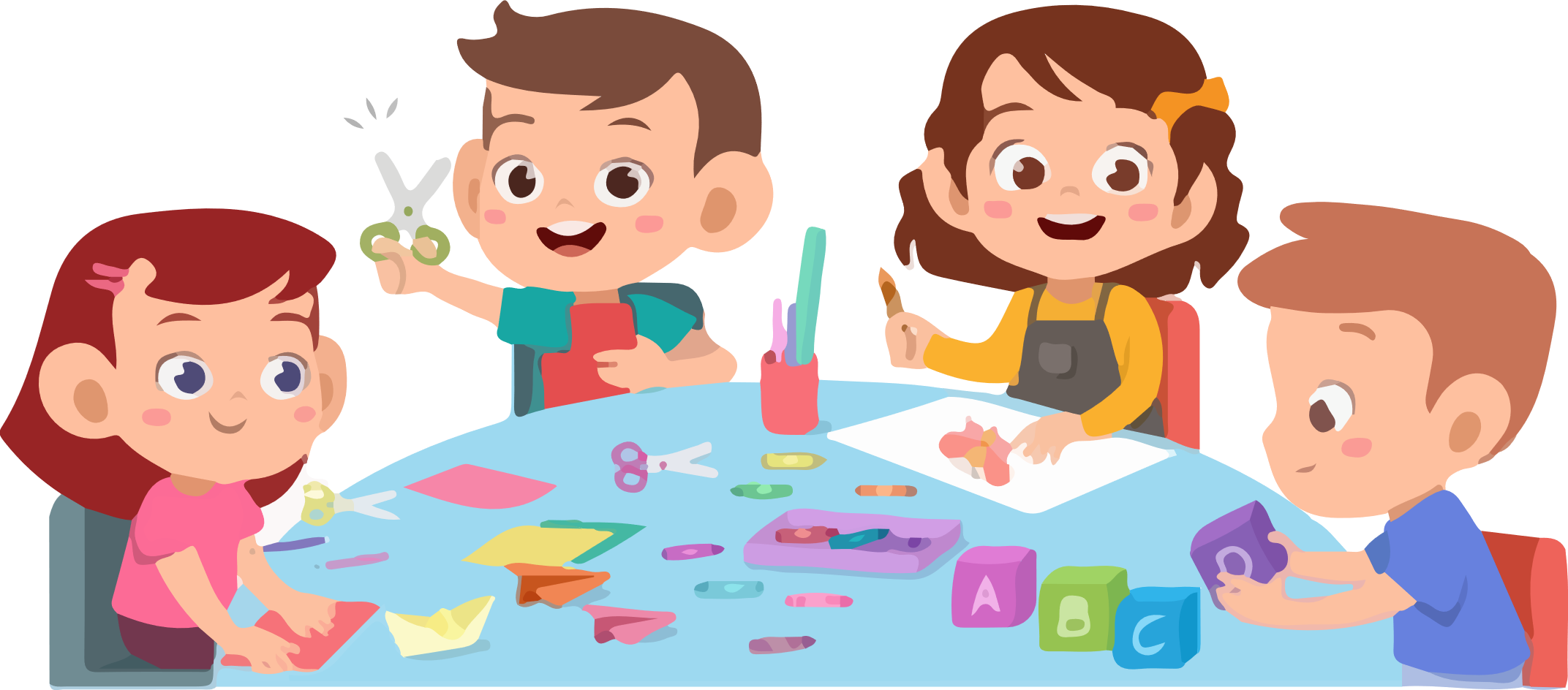 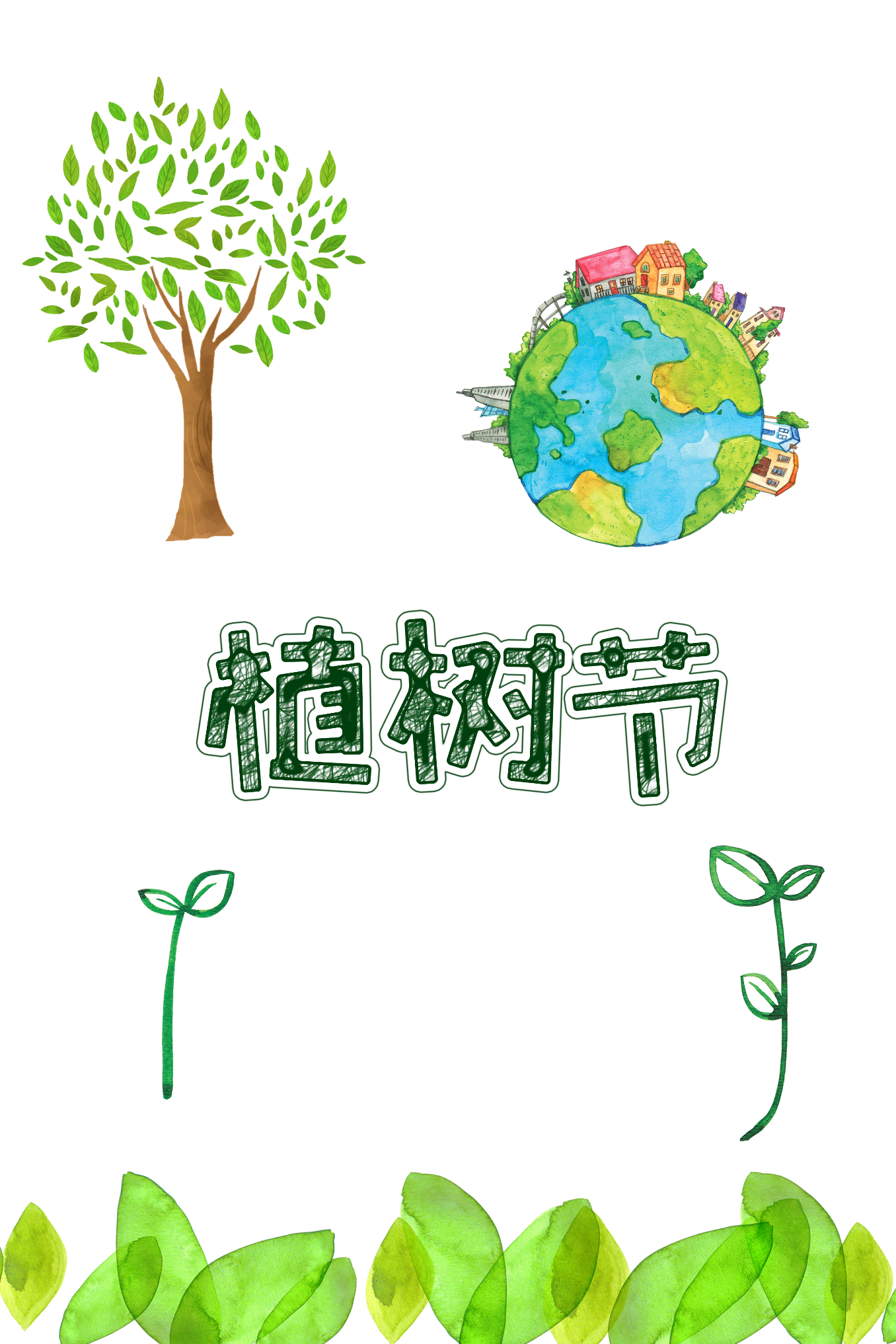 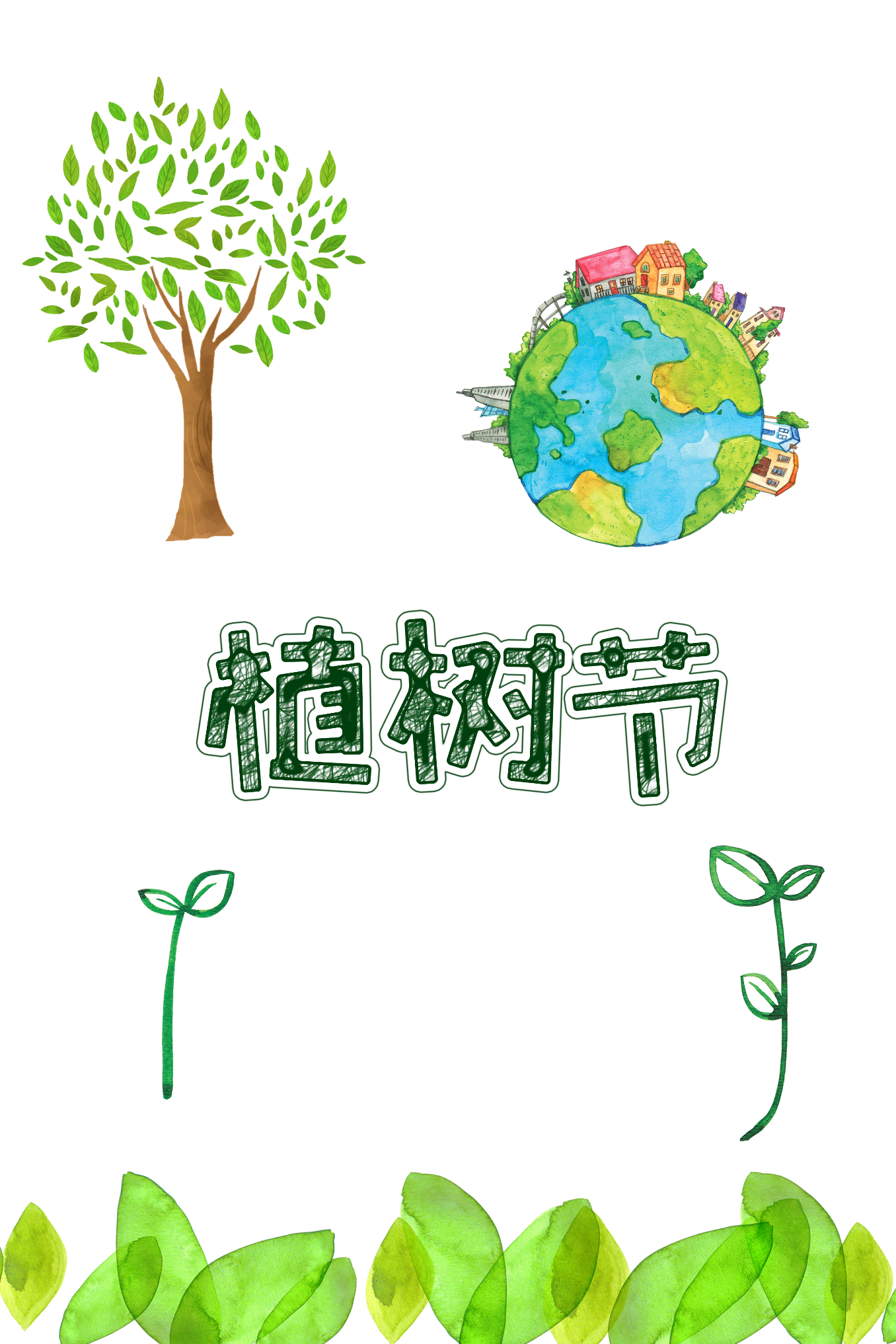 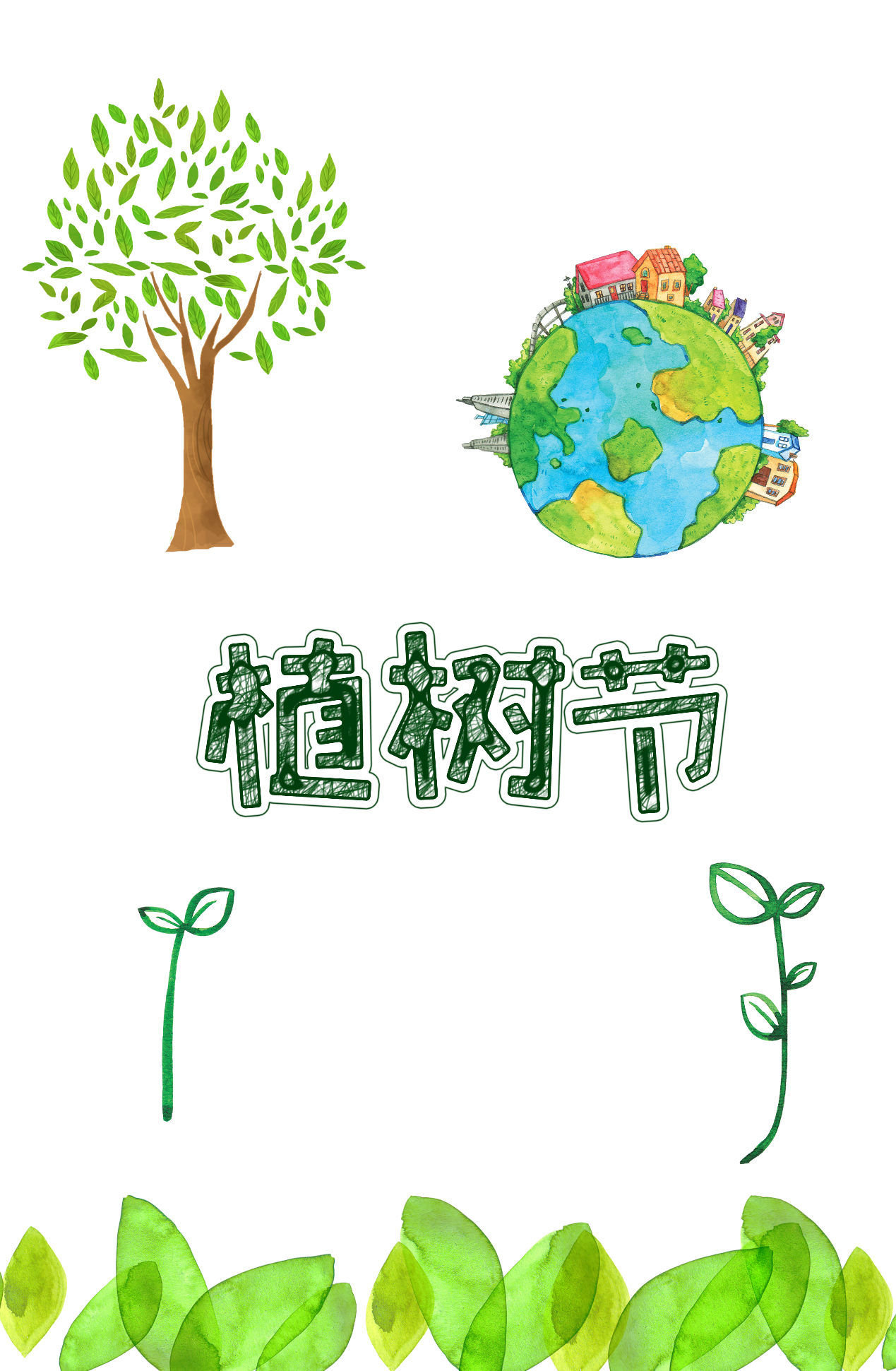 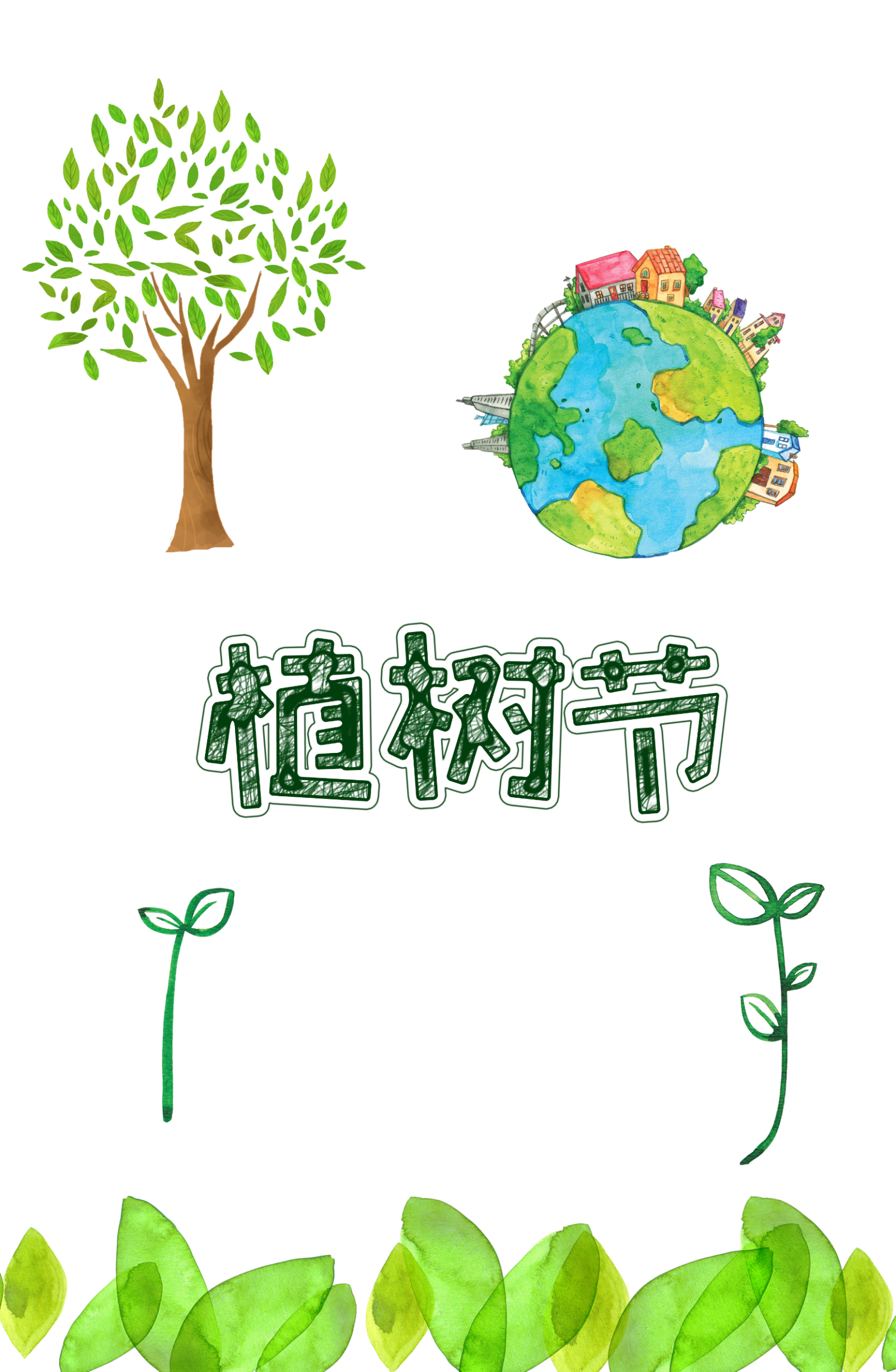 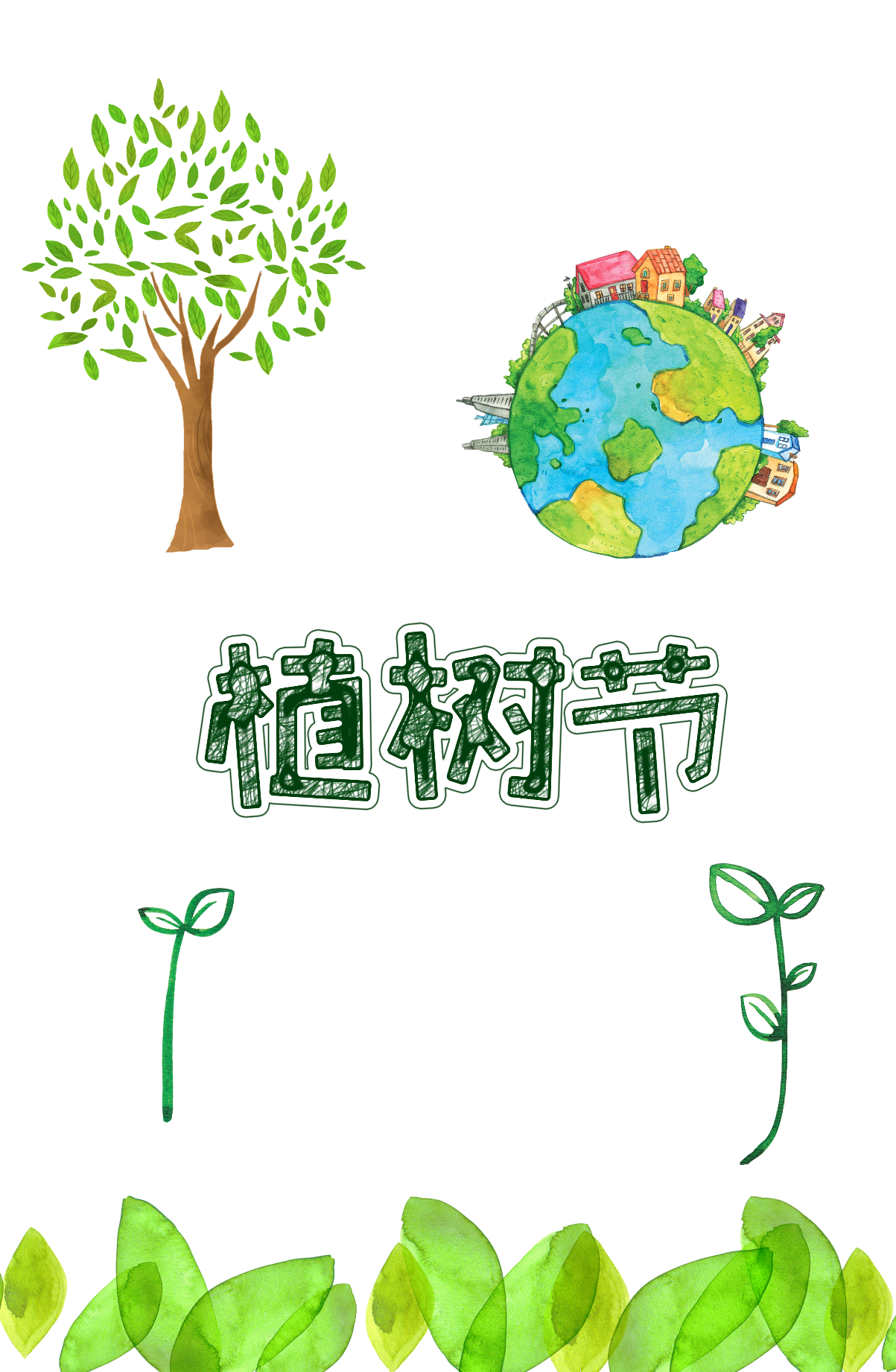 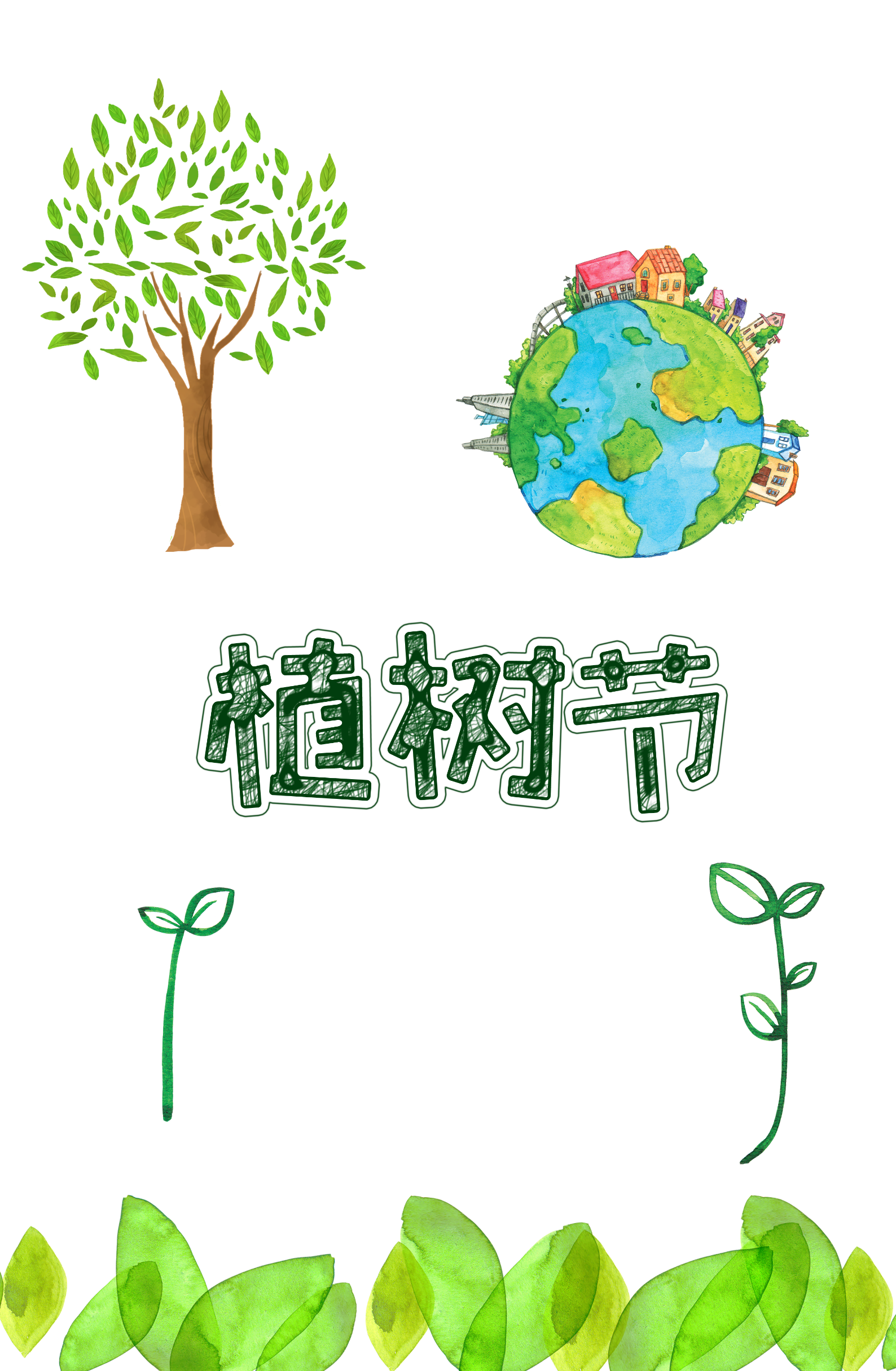 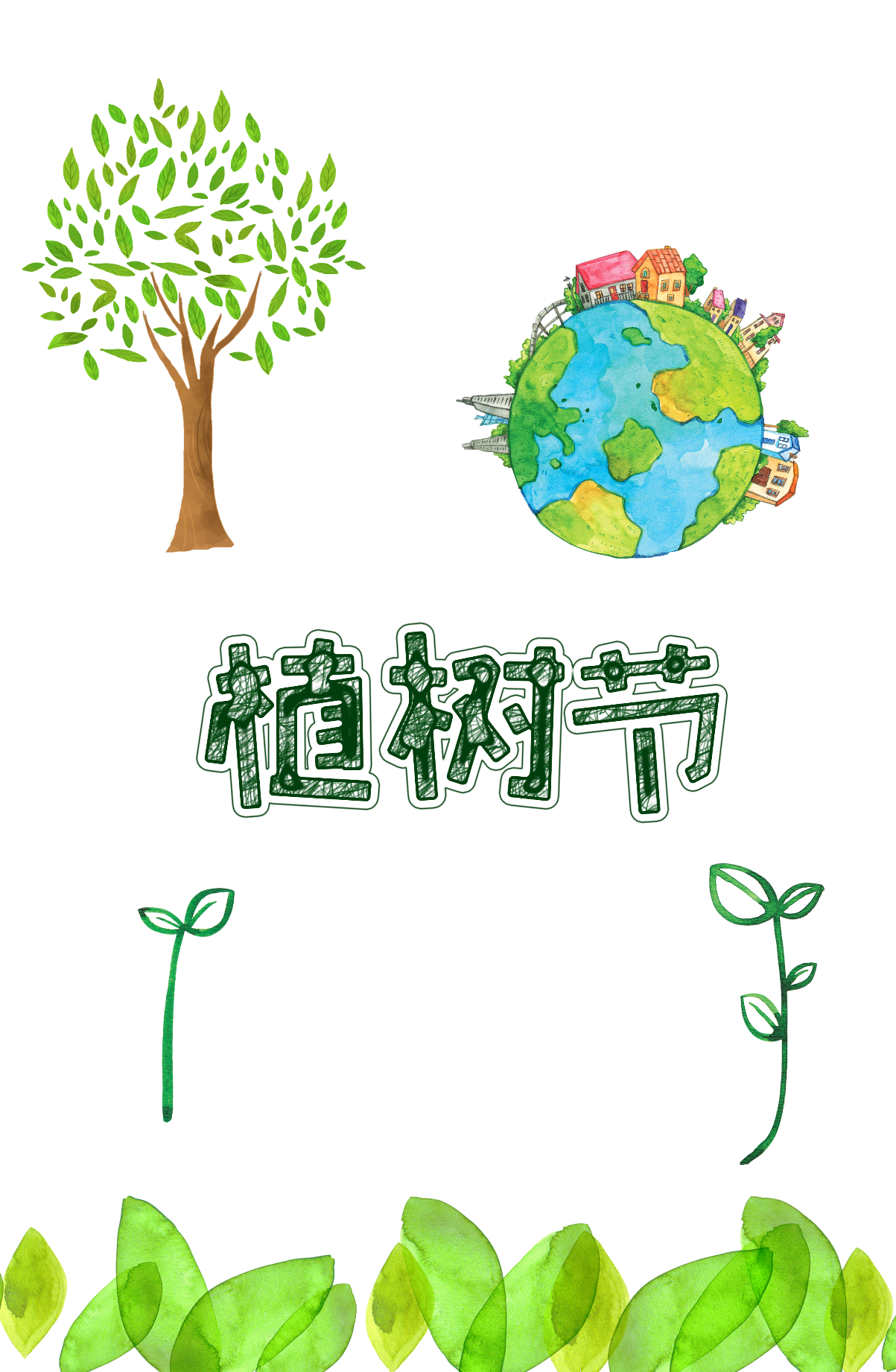 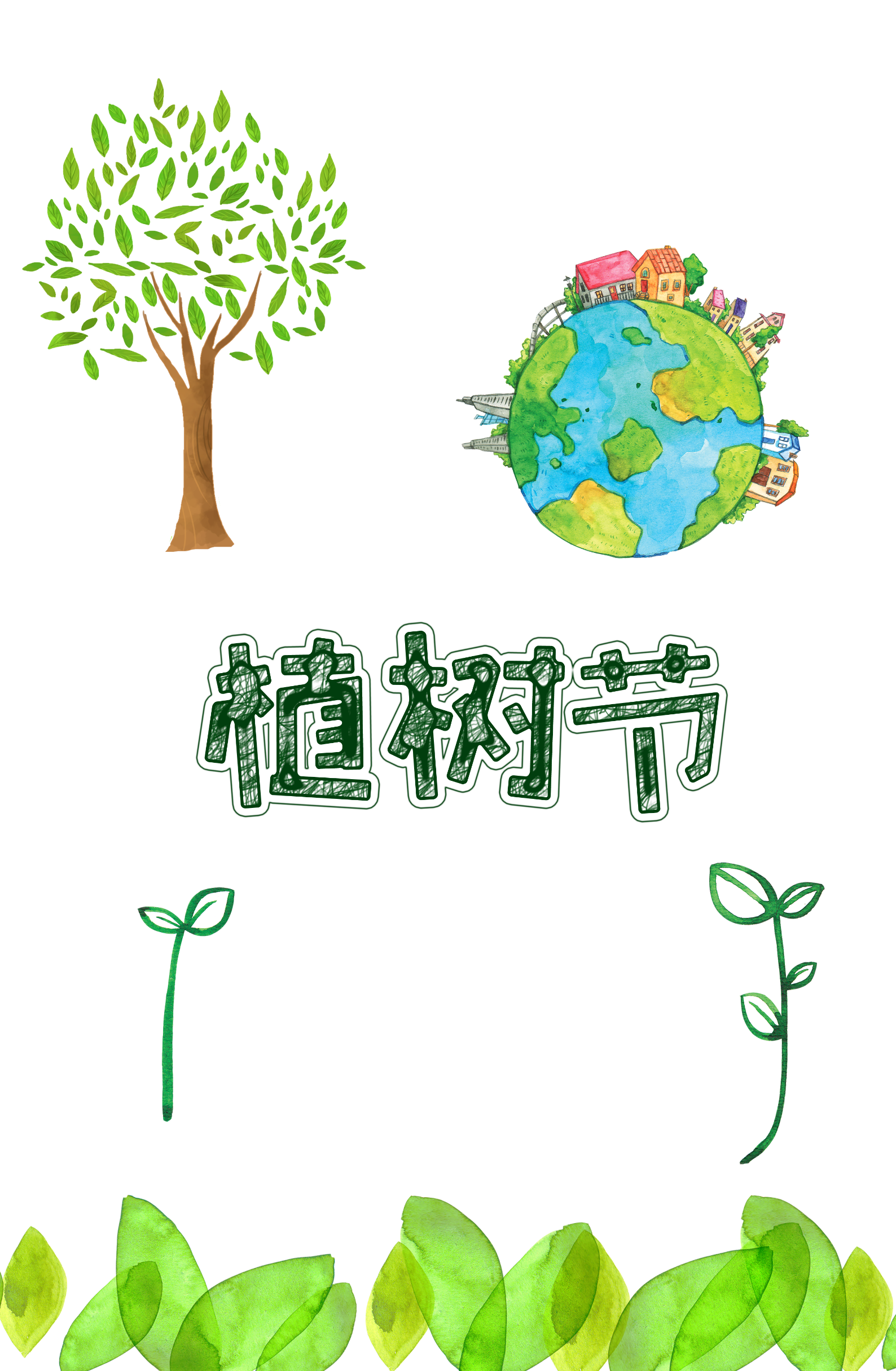 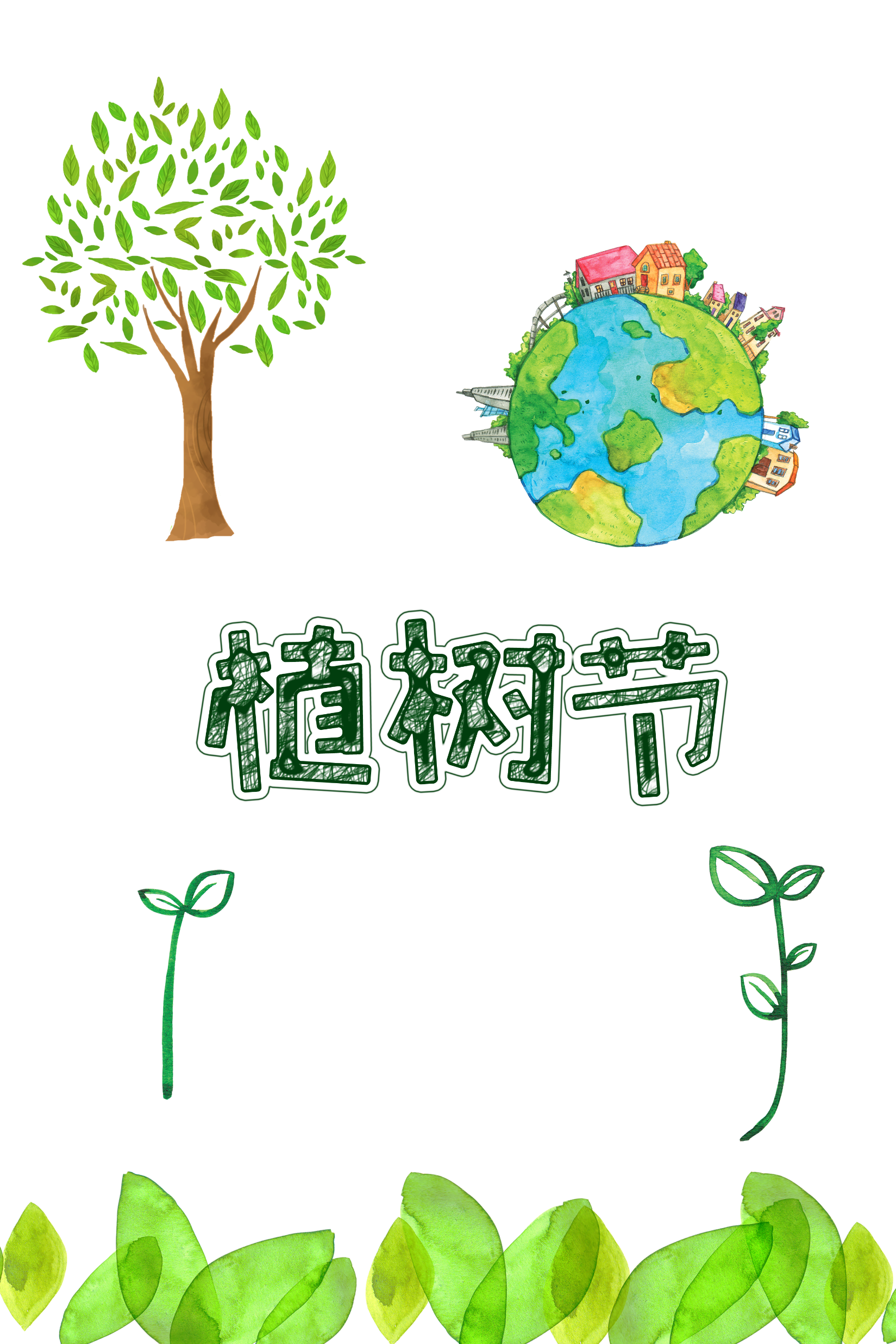 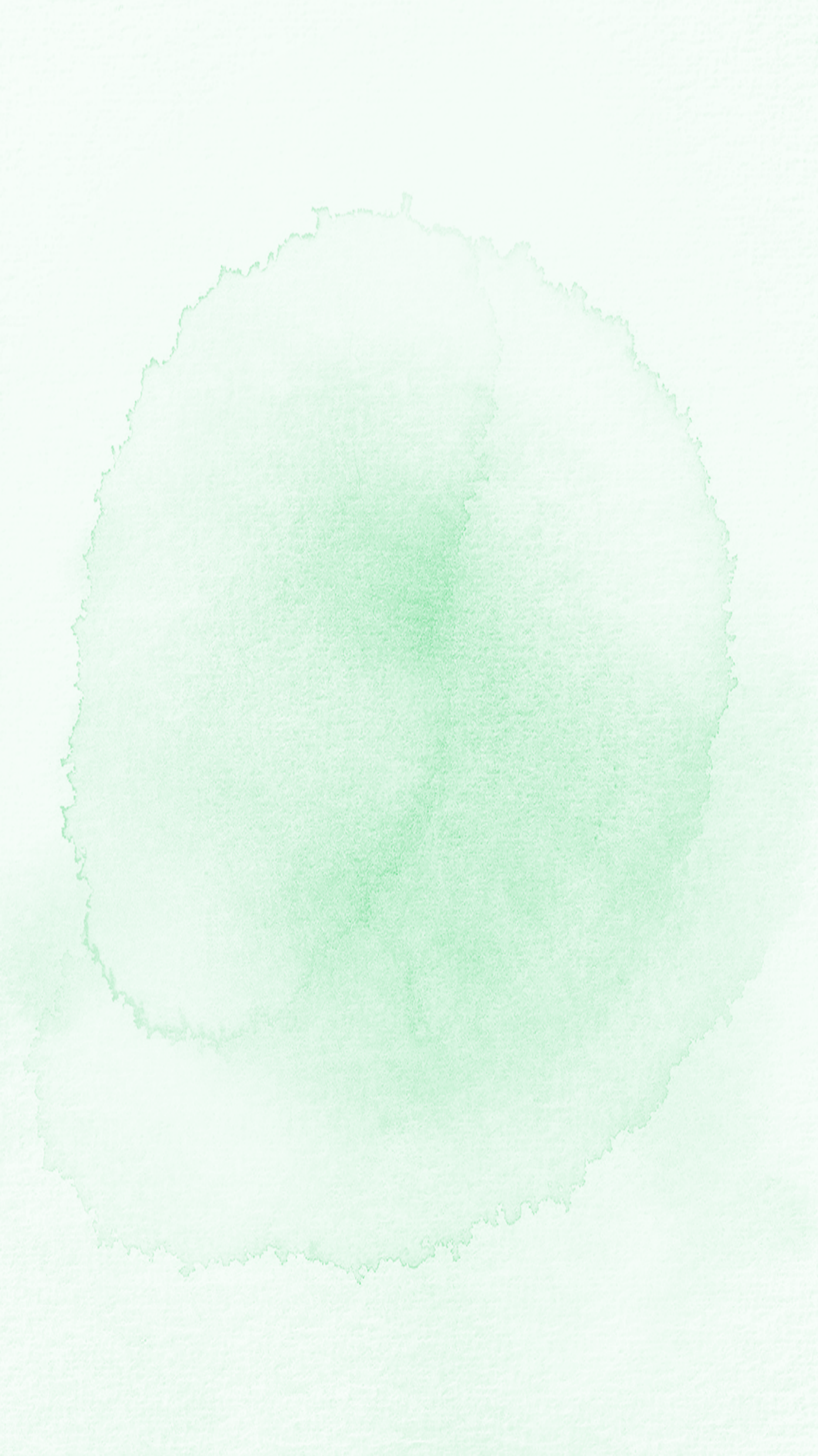 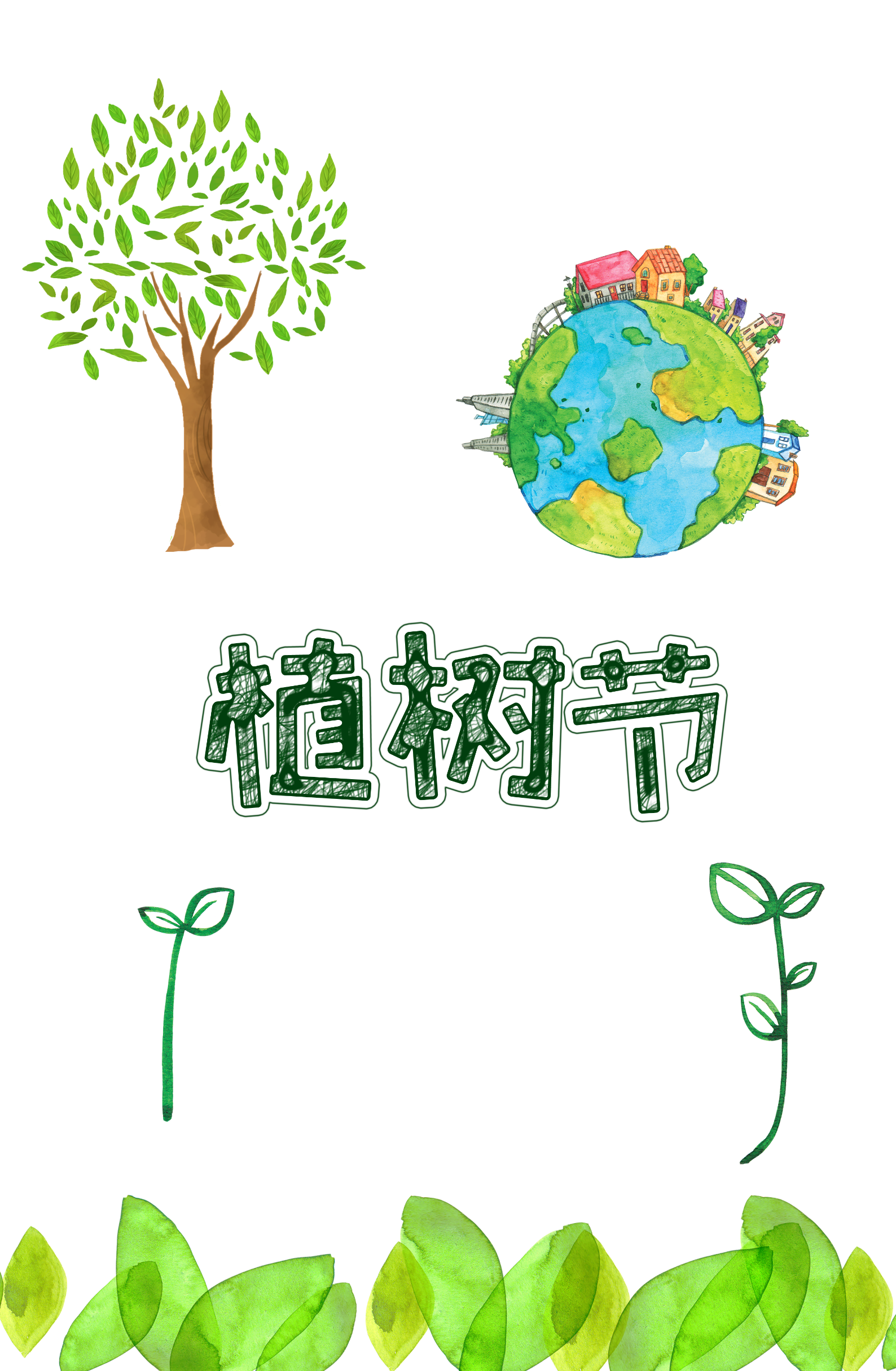 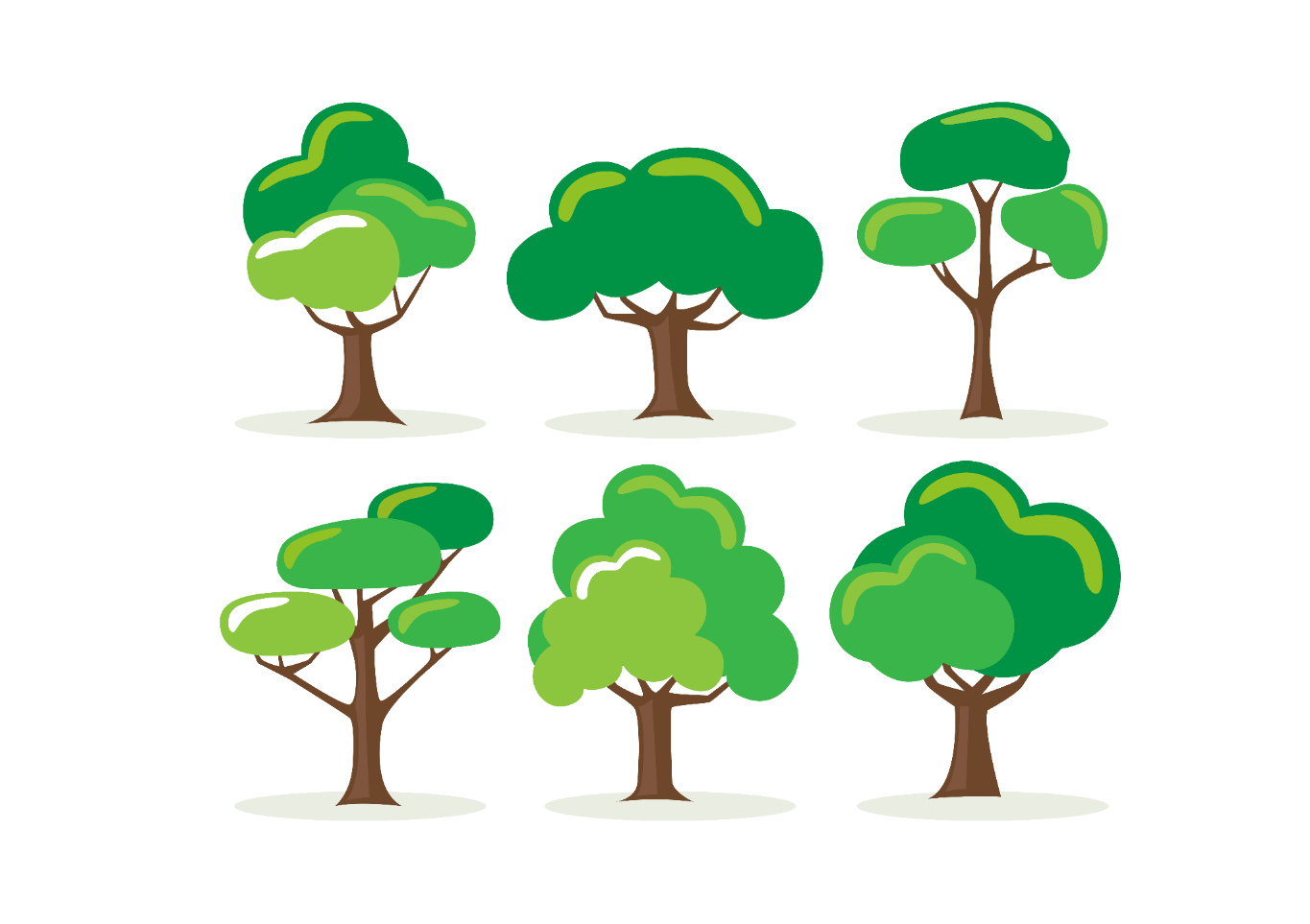 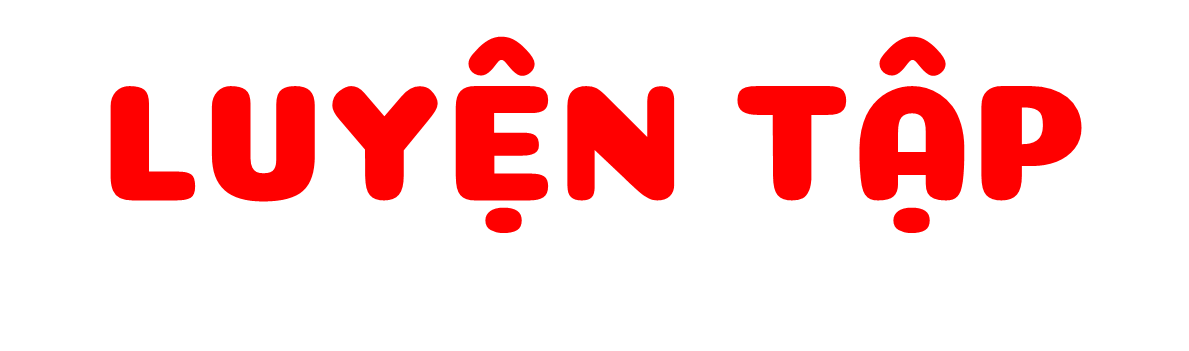 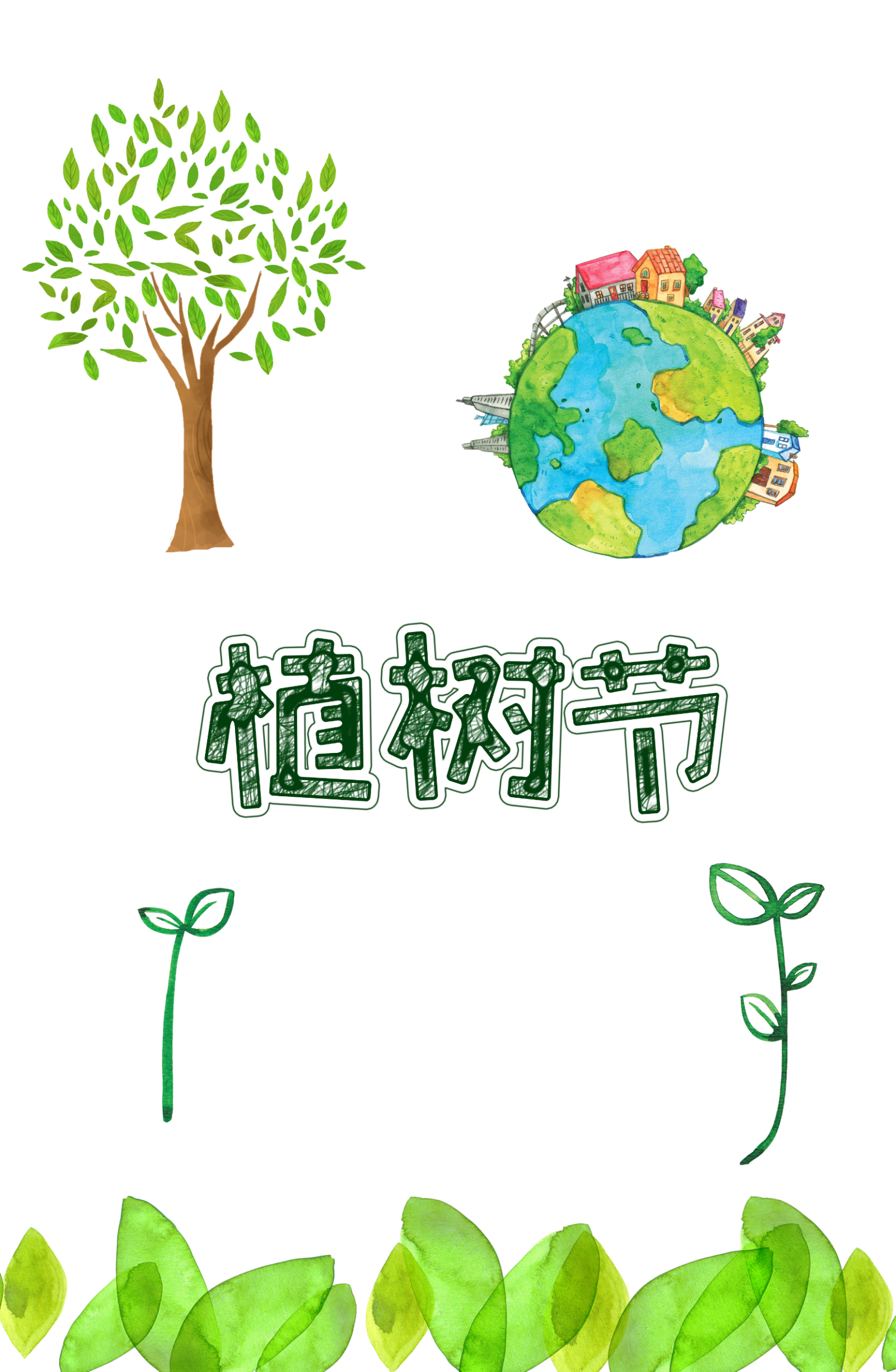 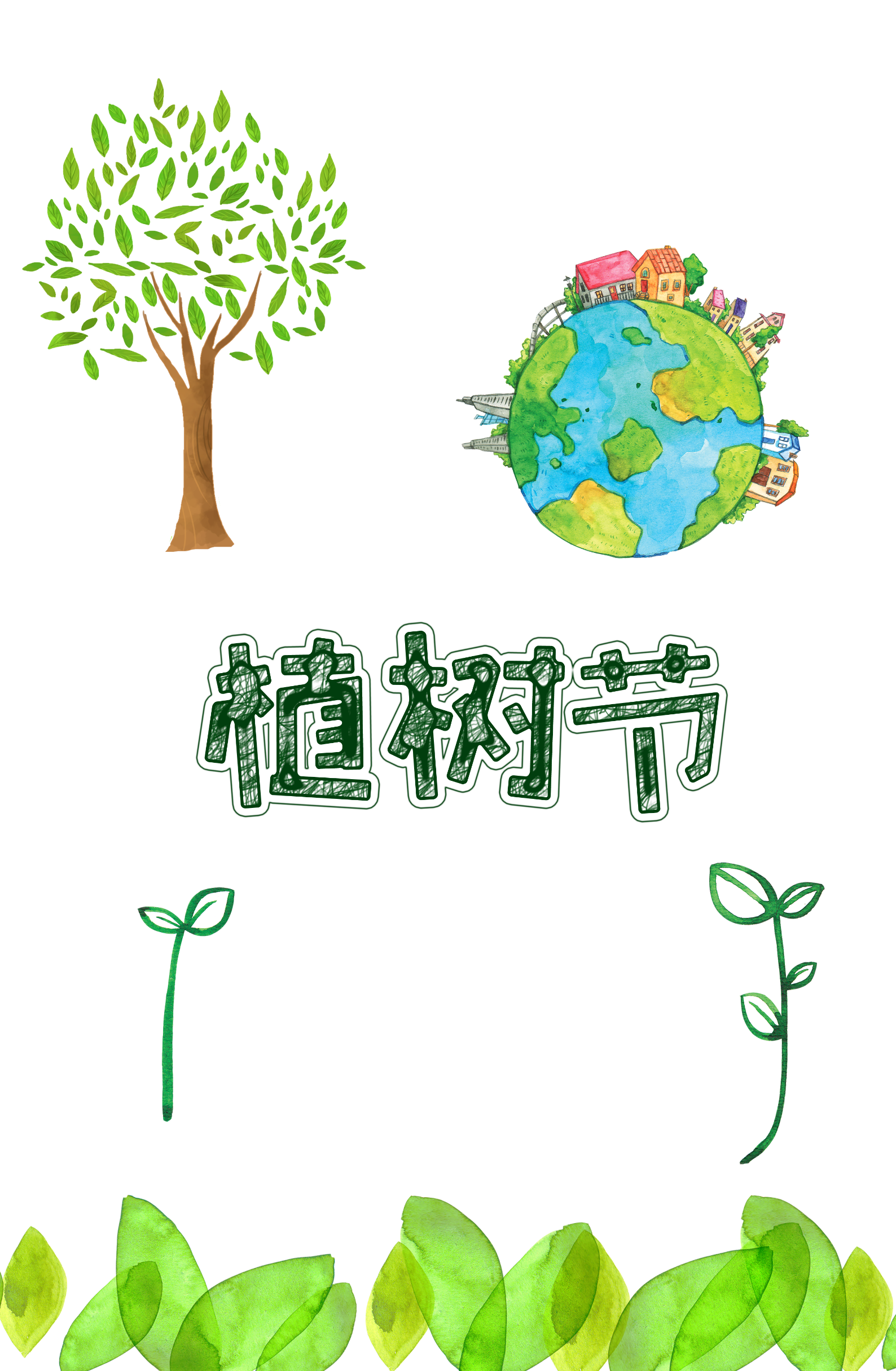 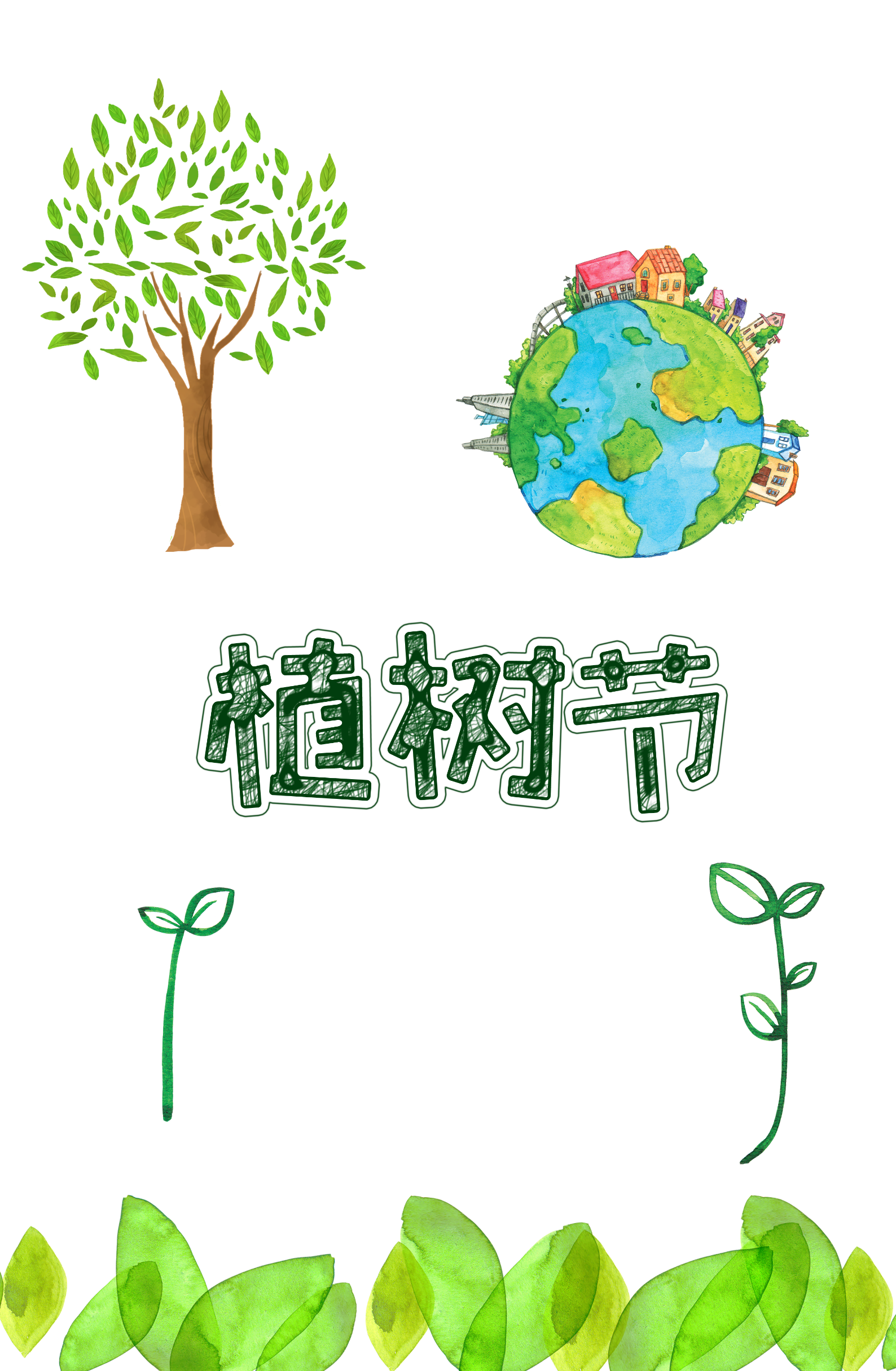 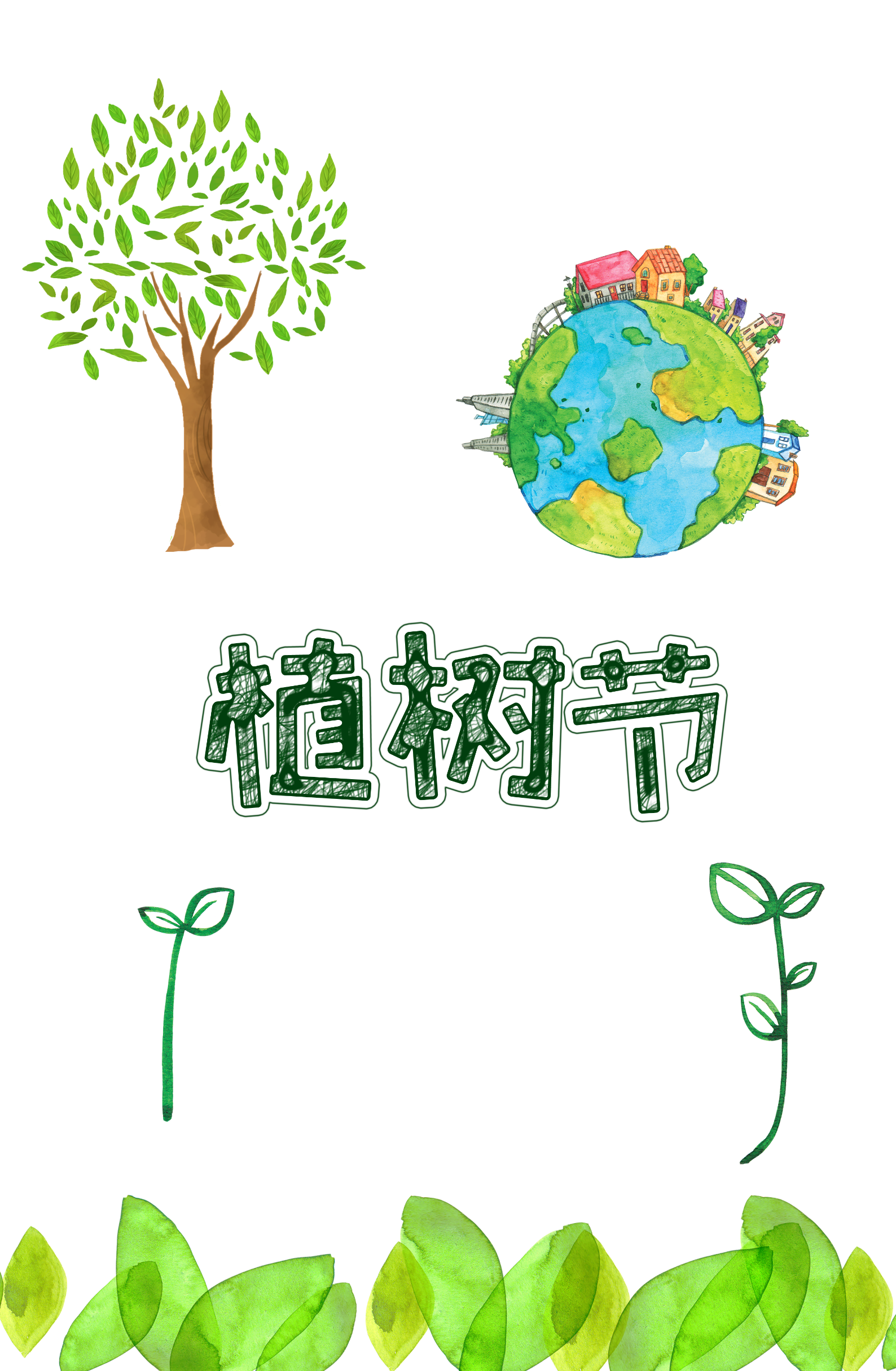 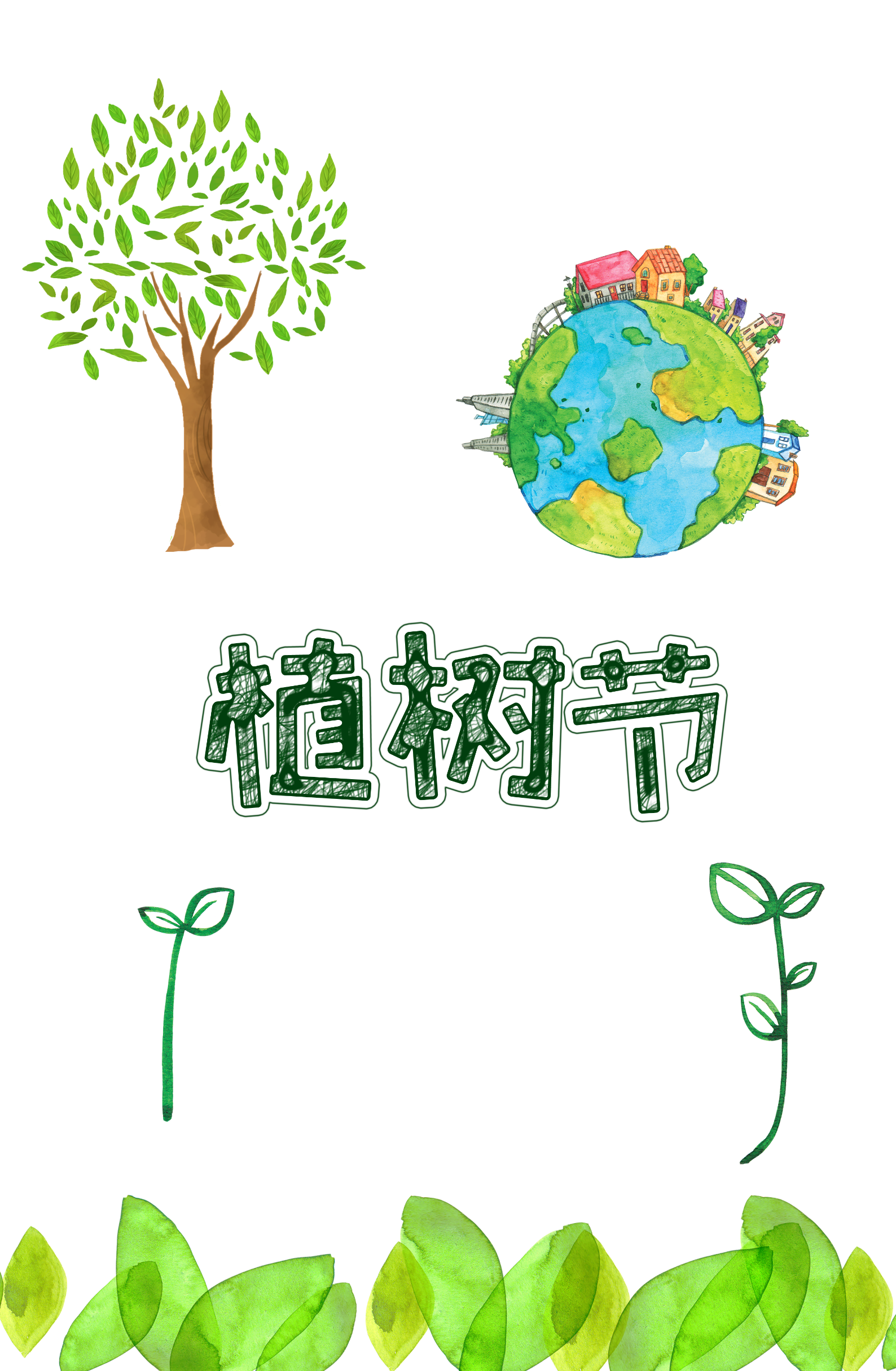 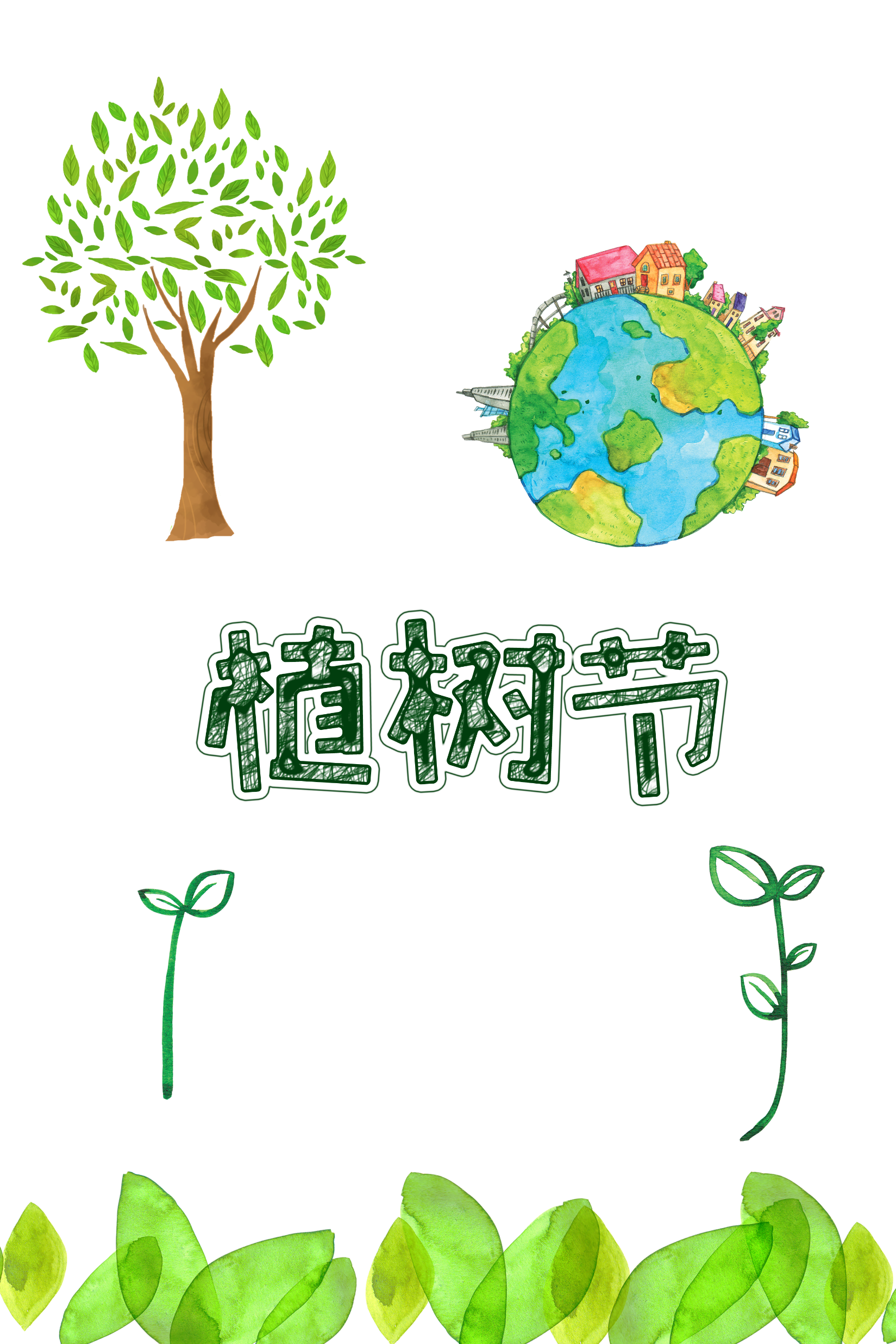 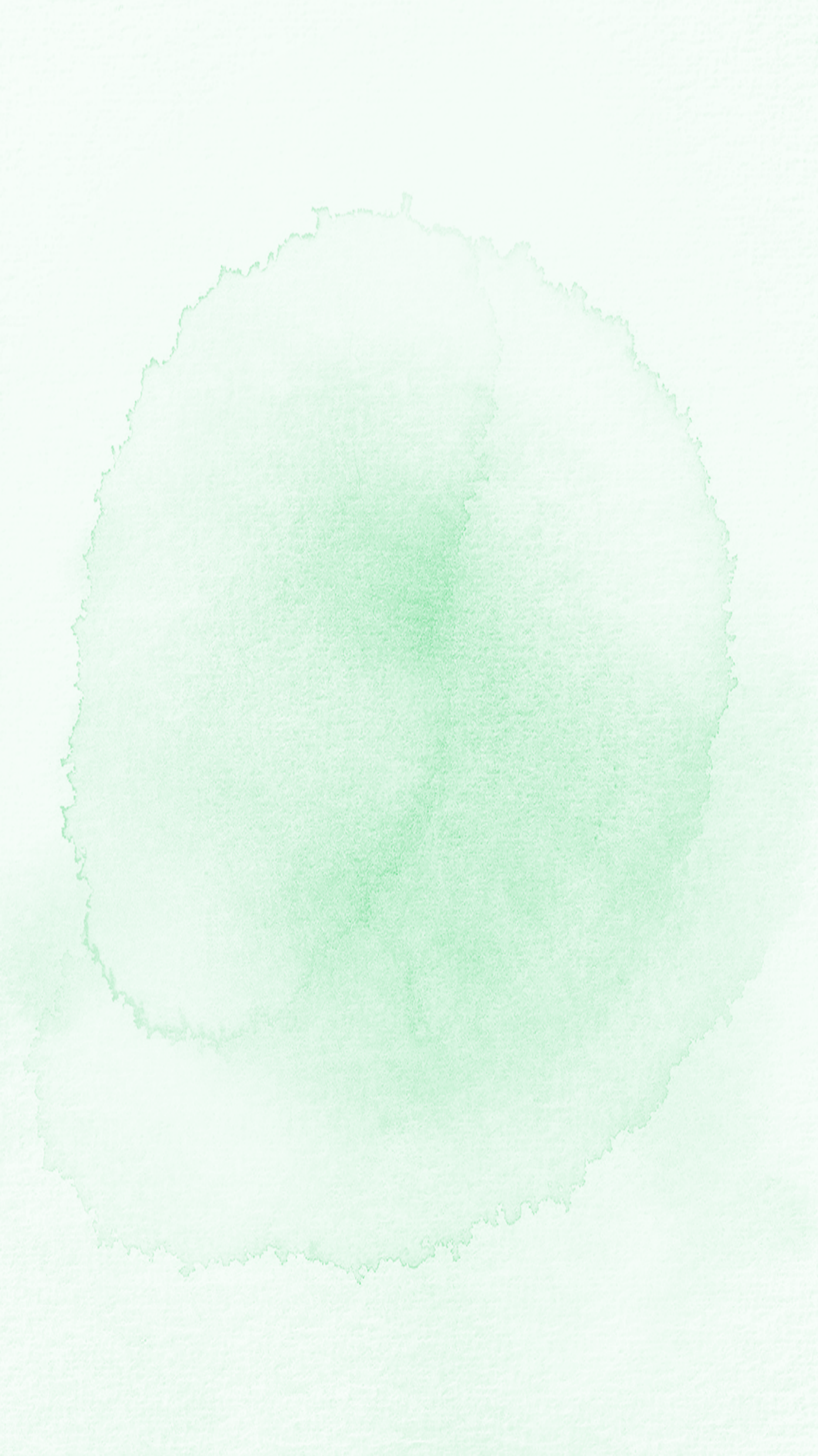 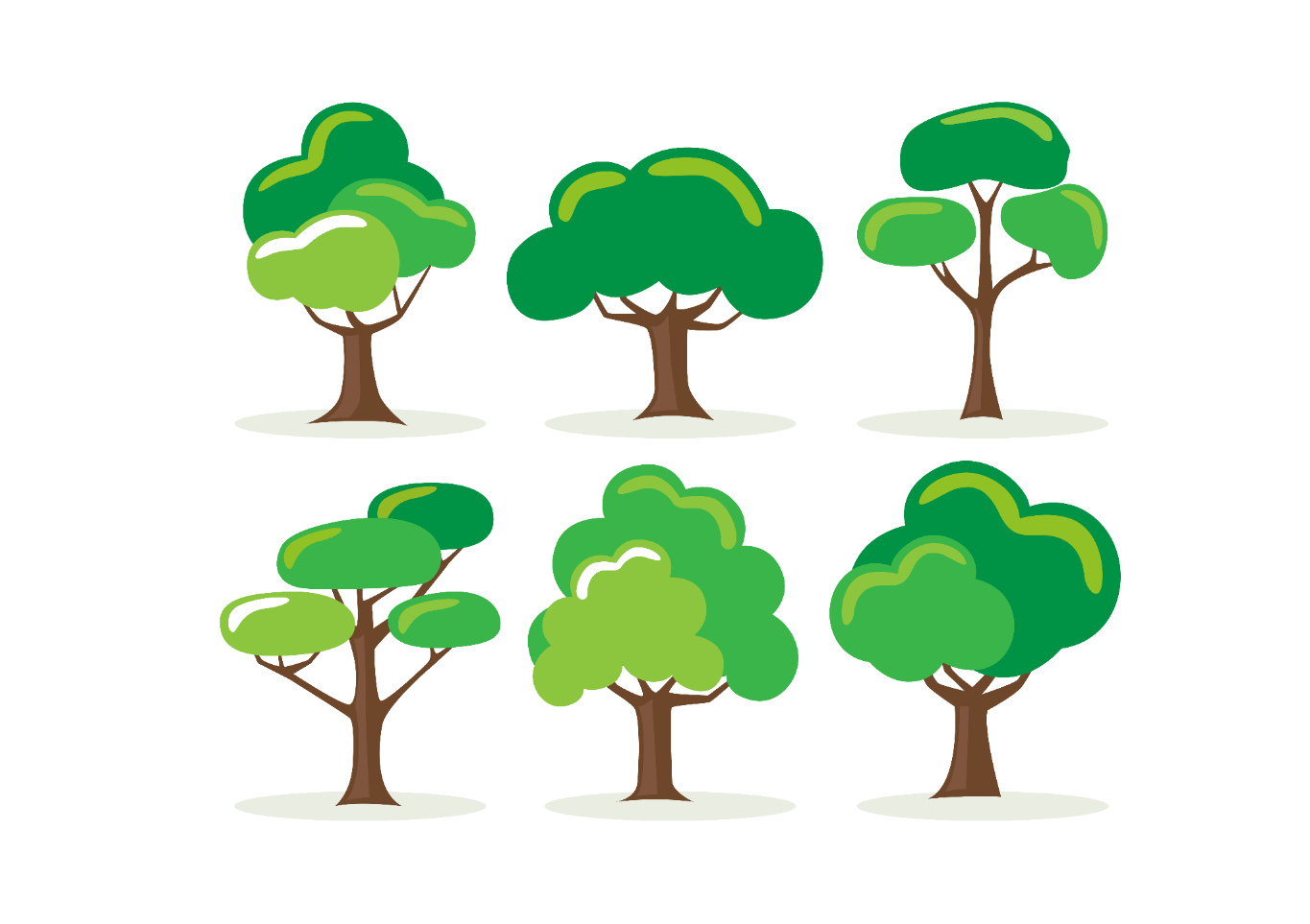 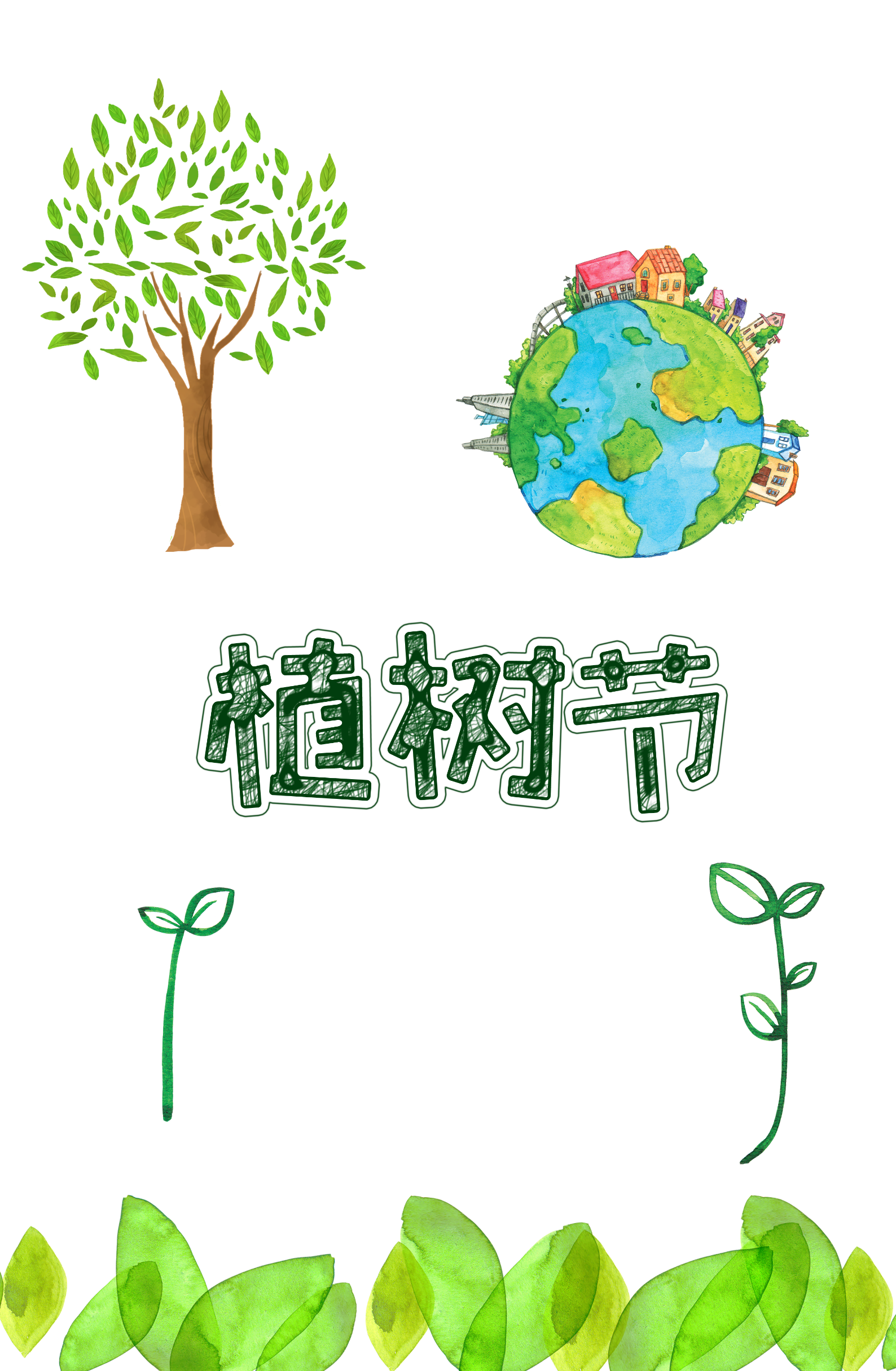 2. Thực hành lao động an toàn
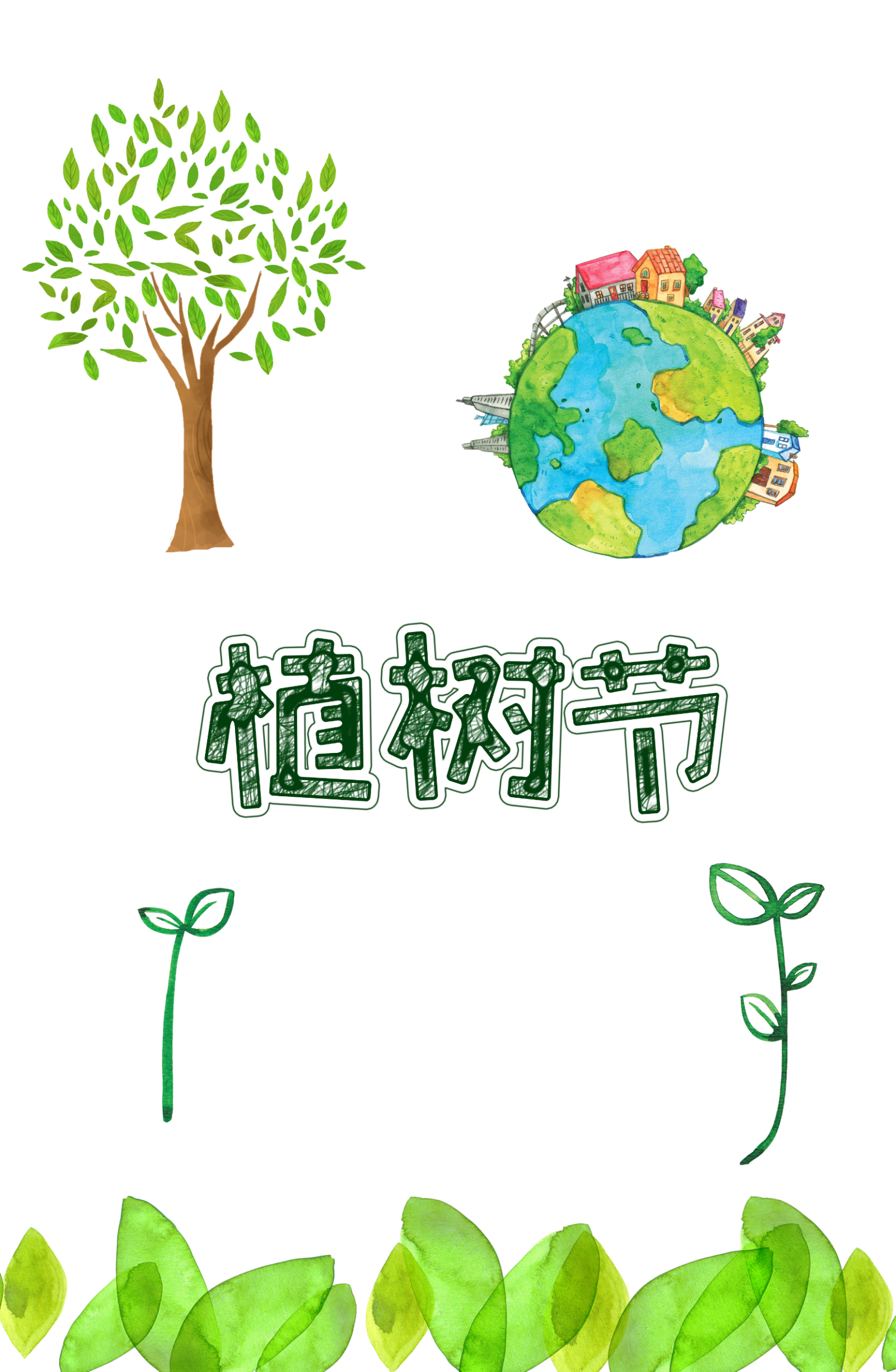 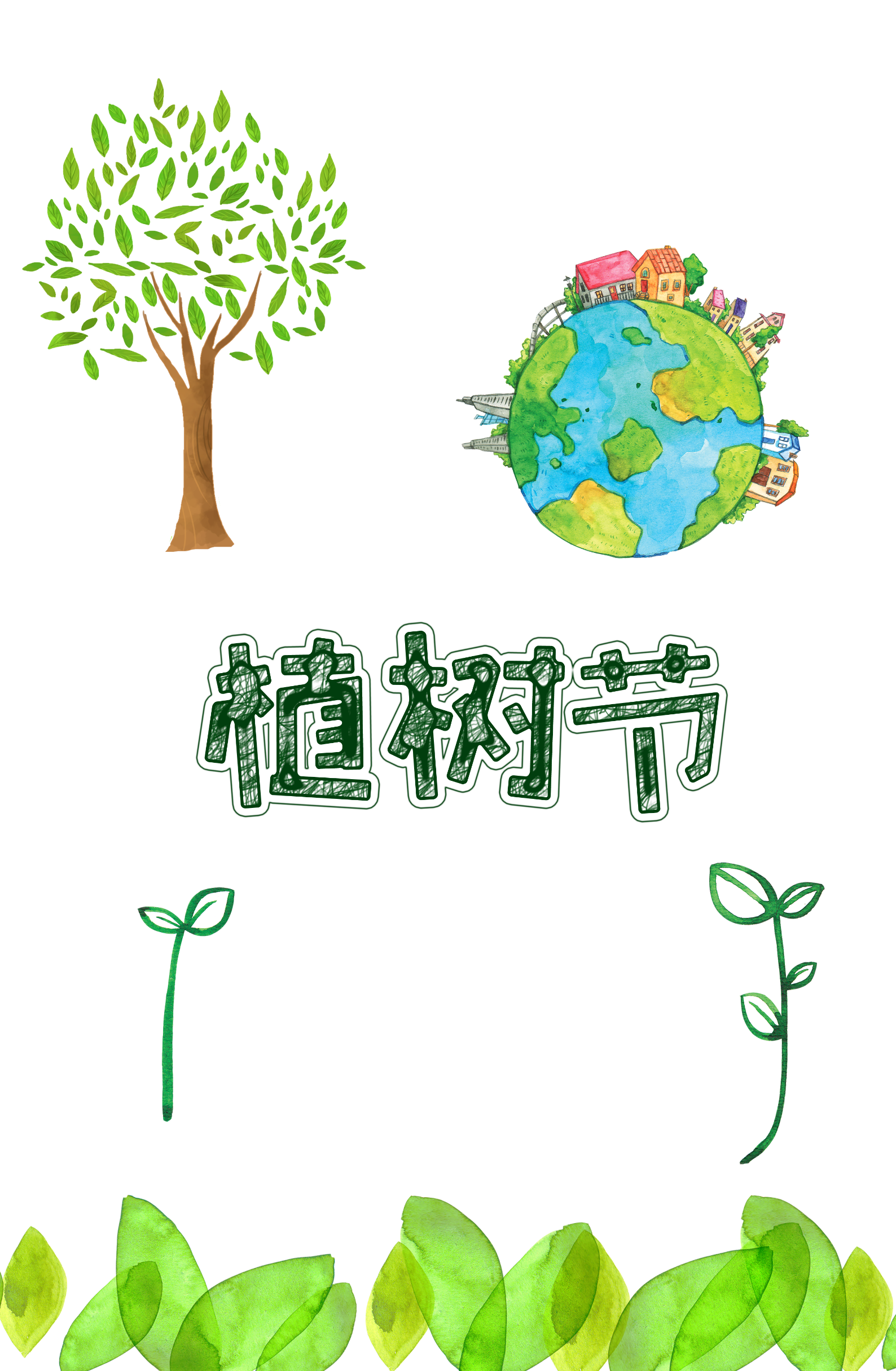 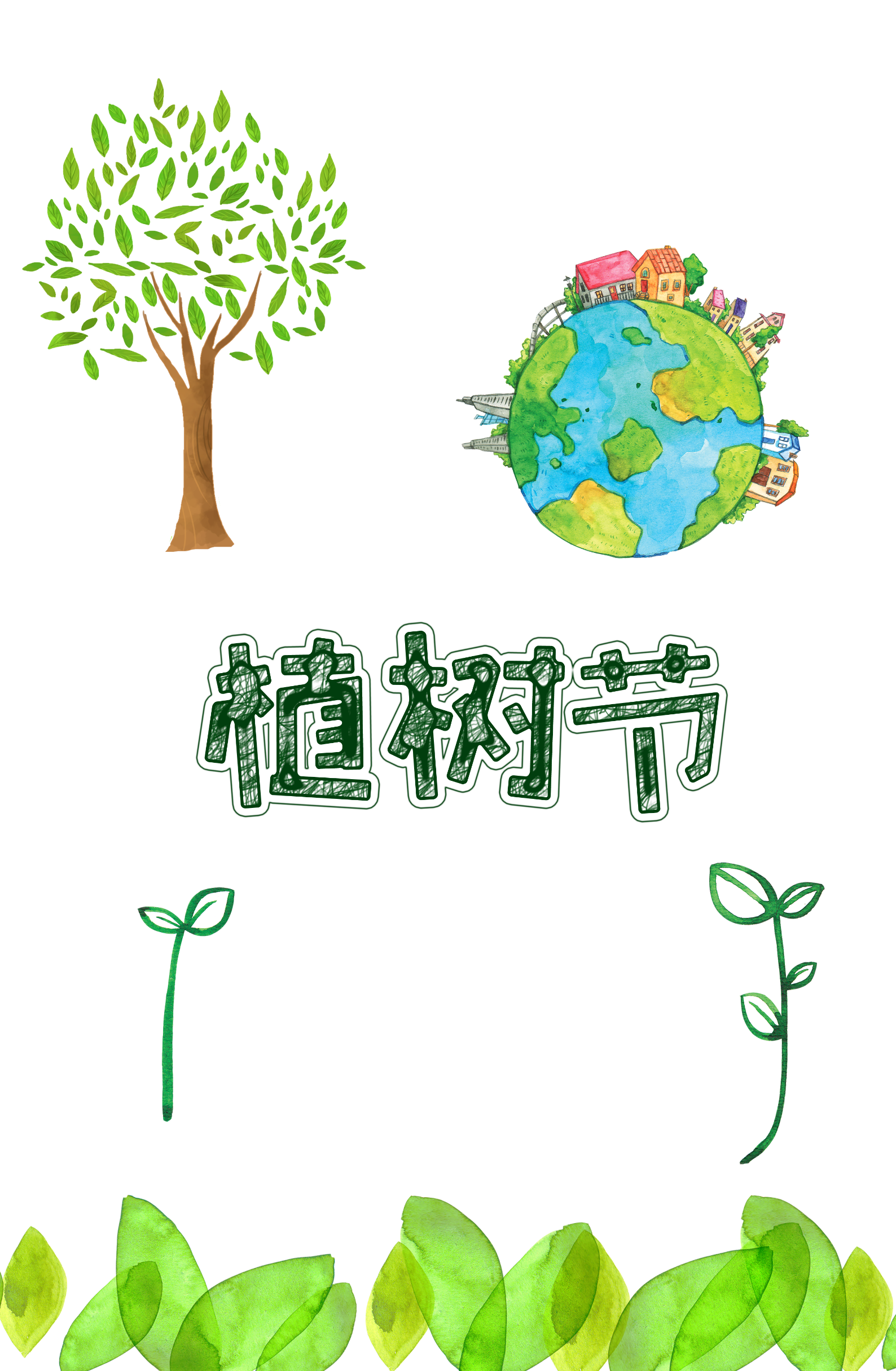 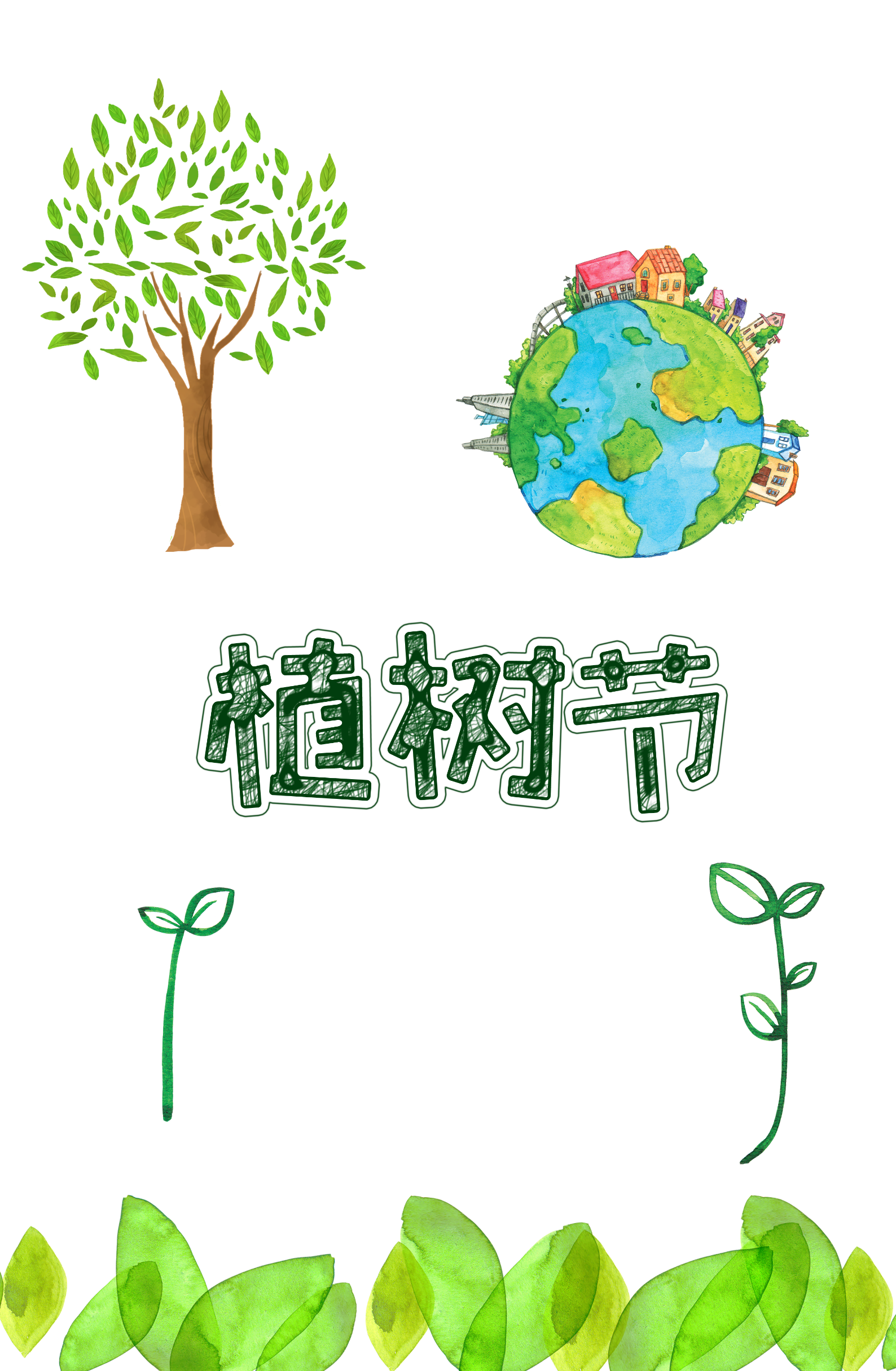 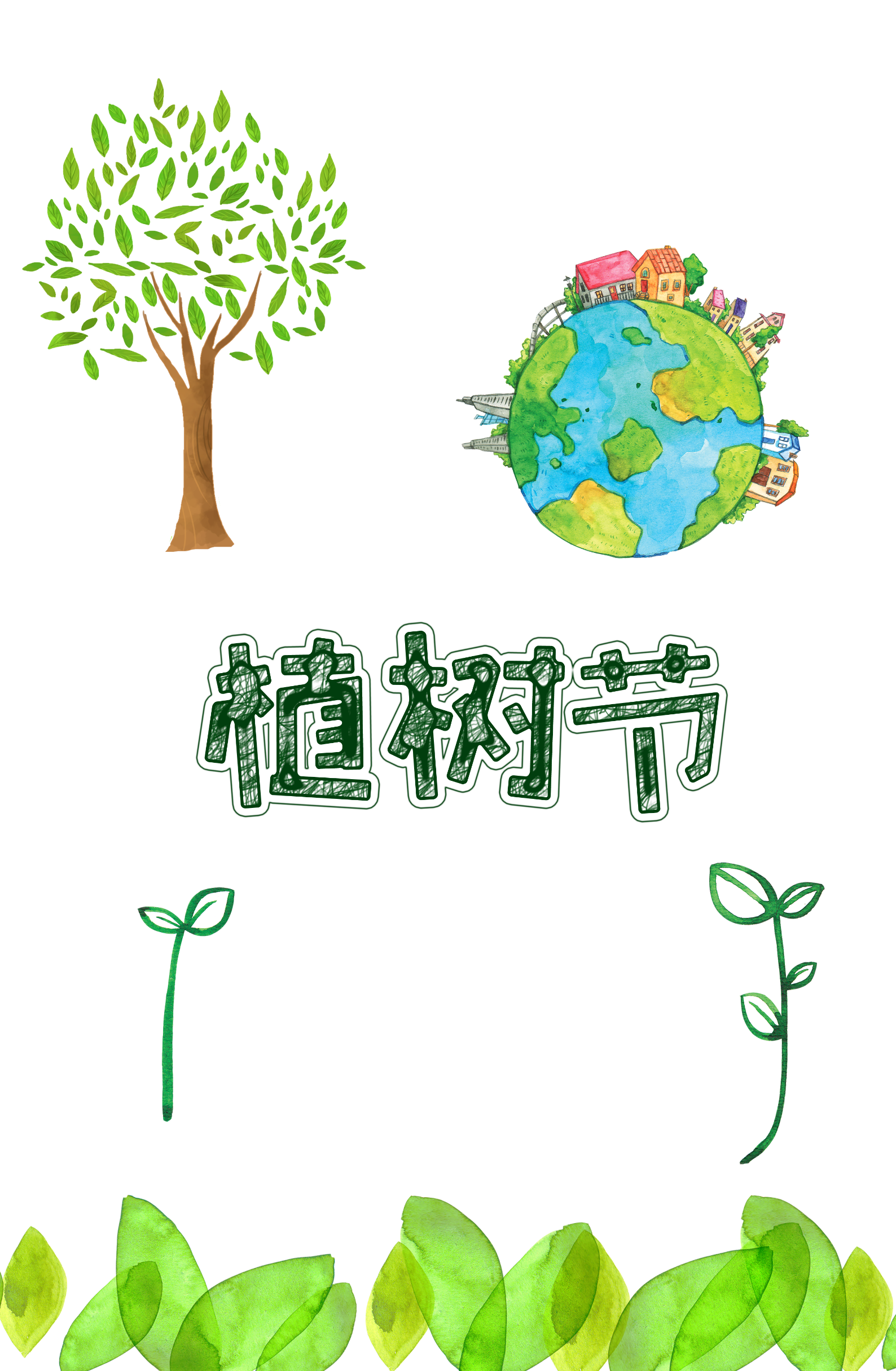 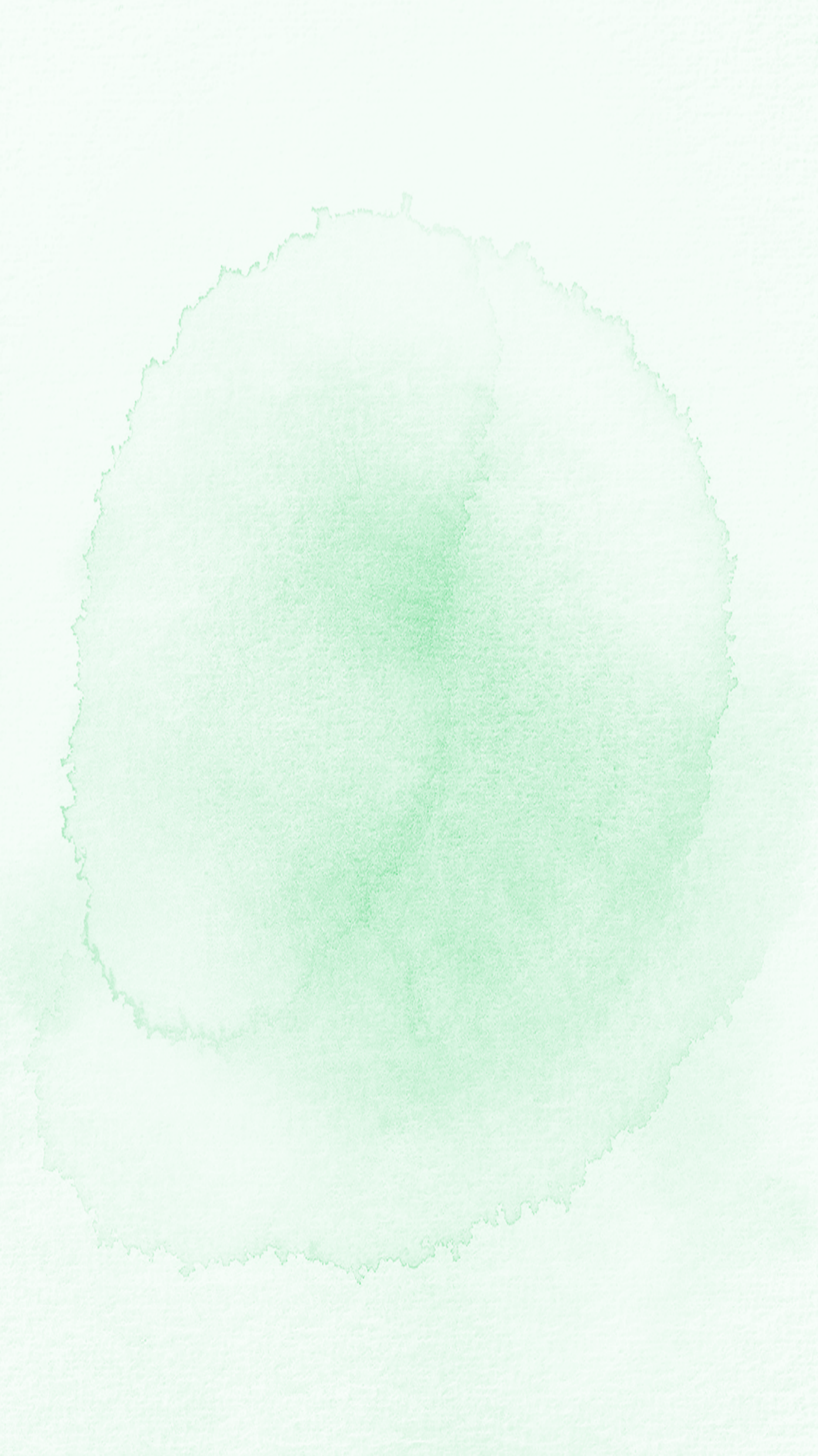 Chúng ta sẽ làm gì để bảo vệ an toàn khi lao động?
Các em sẽ sử dụng những dụng cụ lao động nào?
Mỗi nhóm lựa chọn một công việc chung theo gợi ý: quét hành lang, lau lớp học, treo dây trang trí…
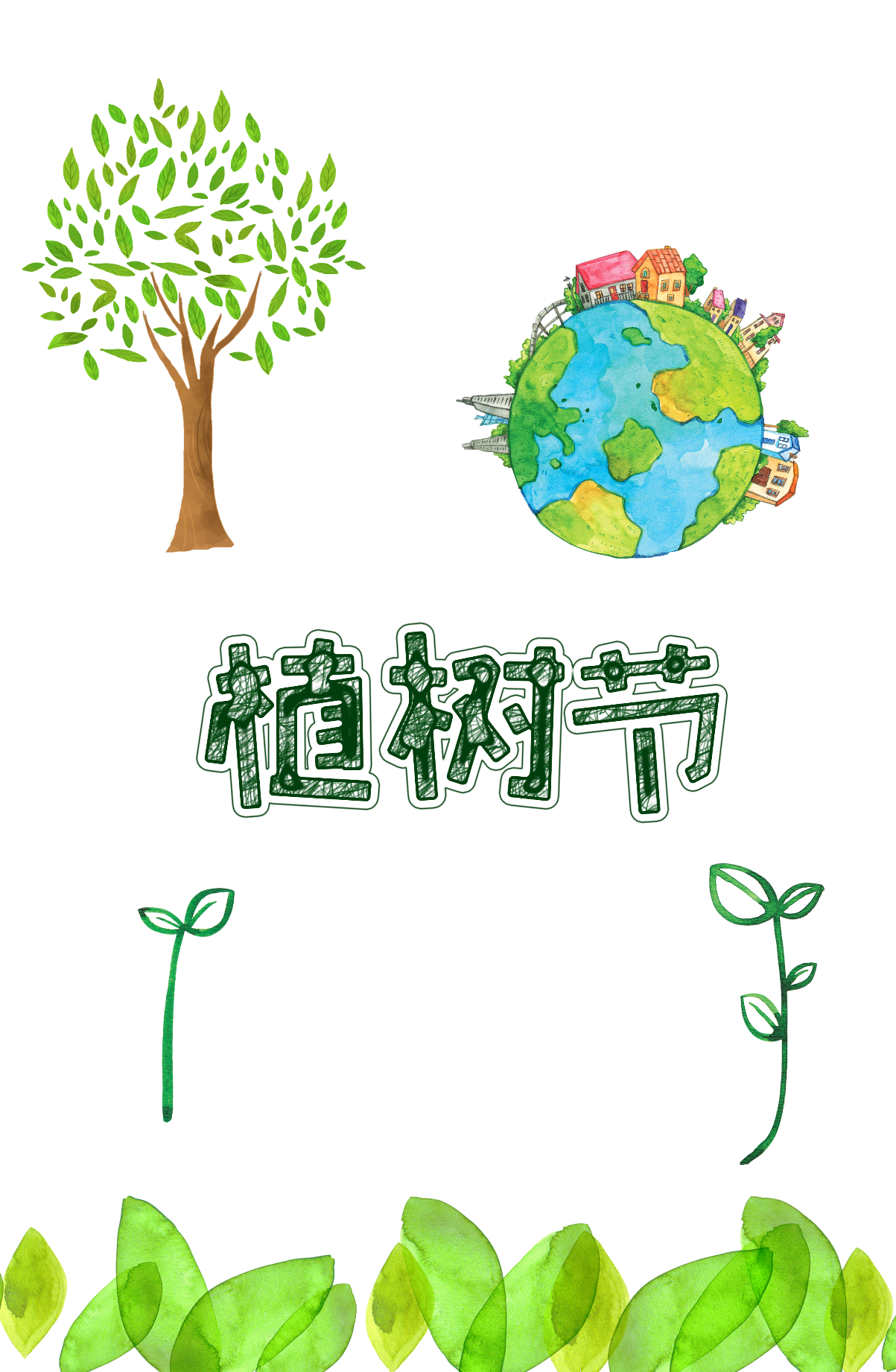 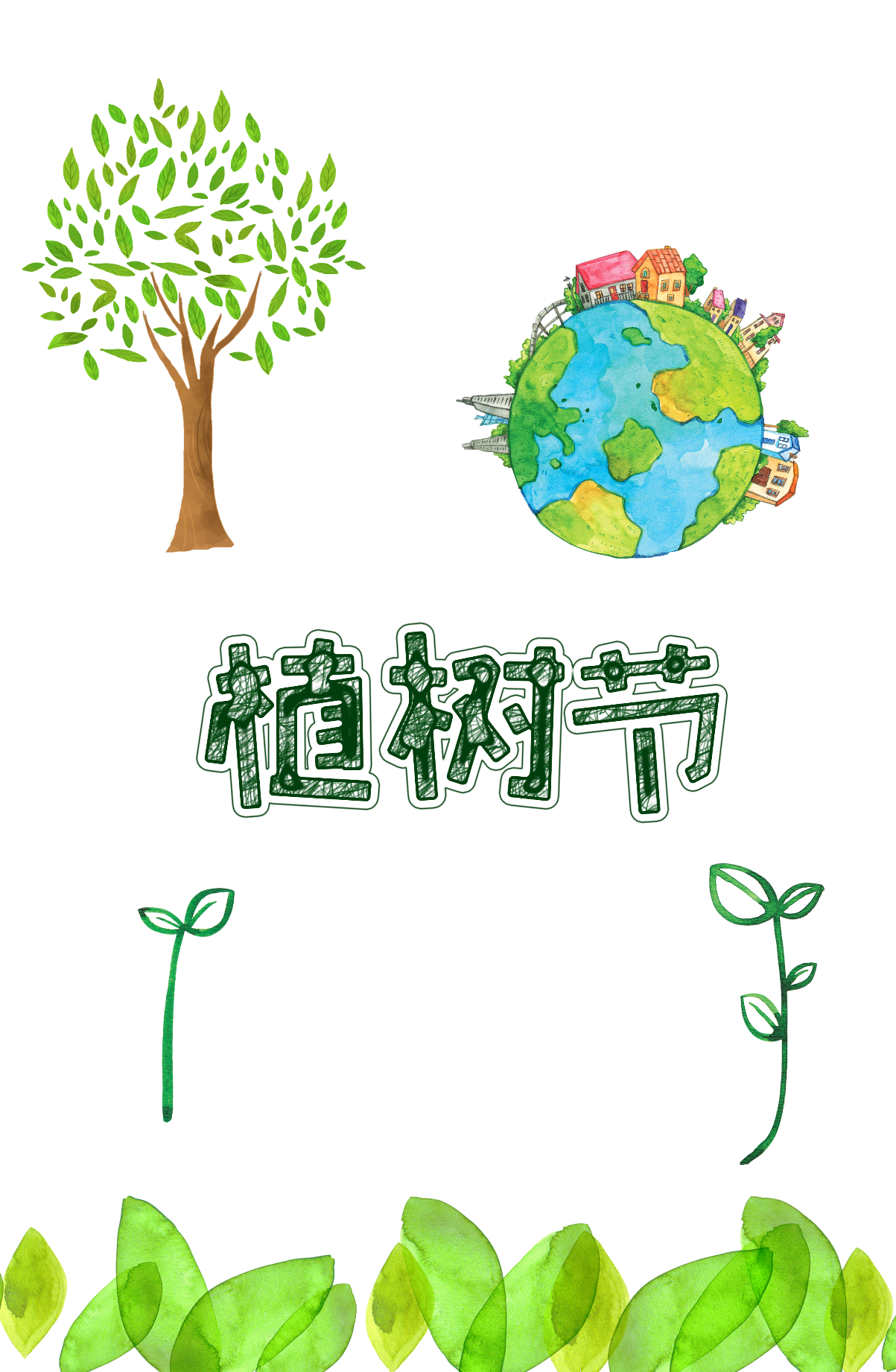 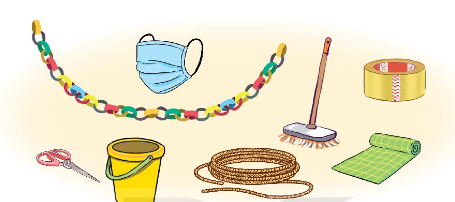 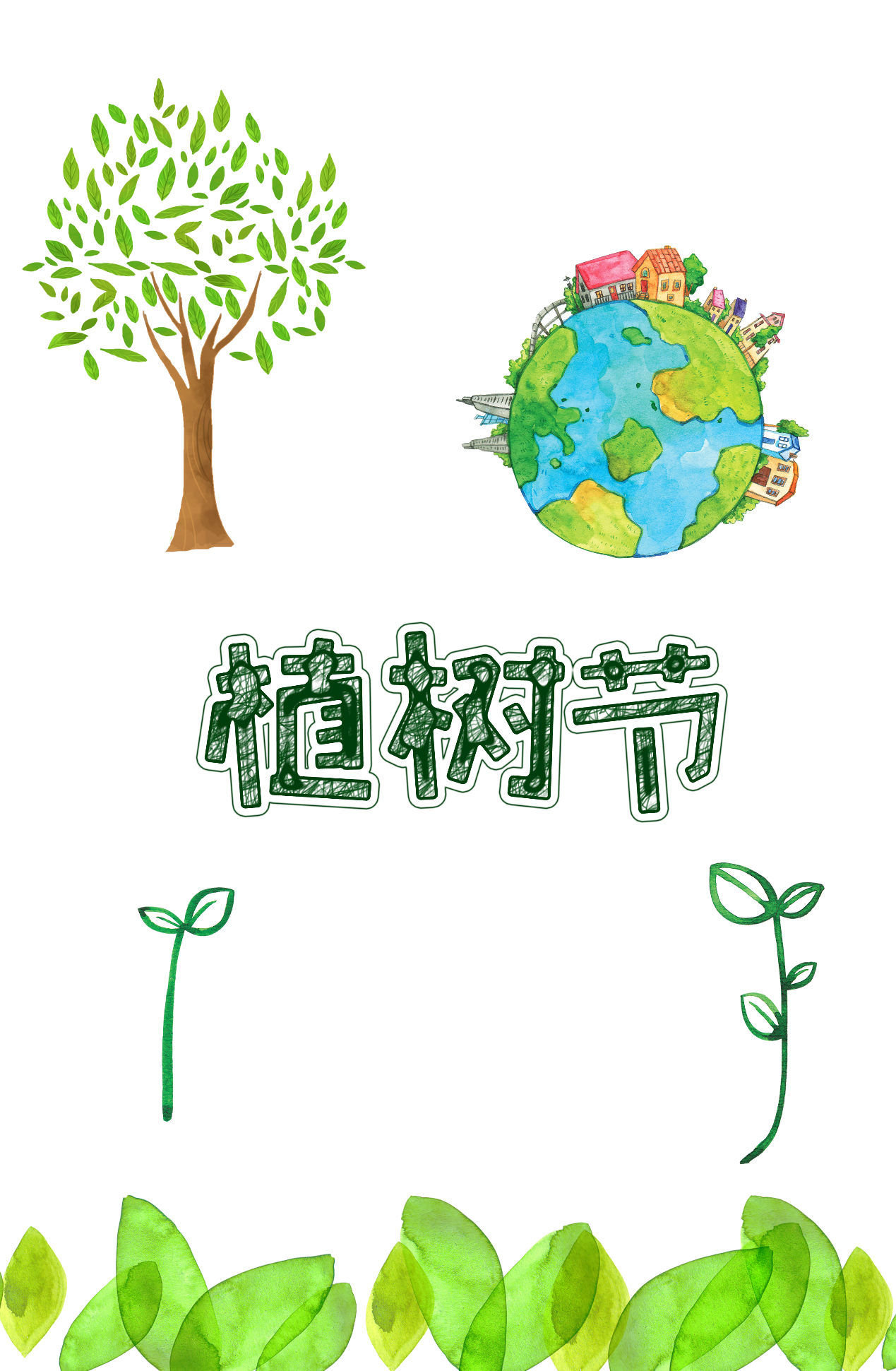 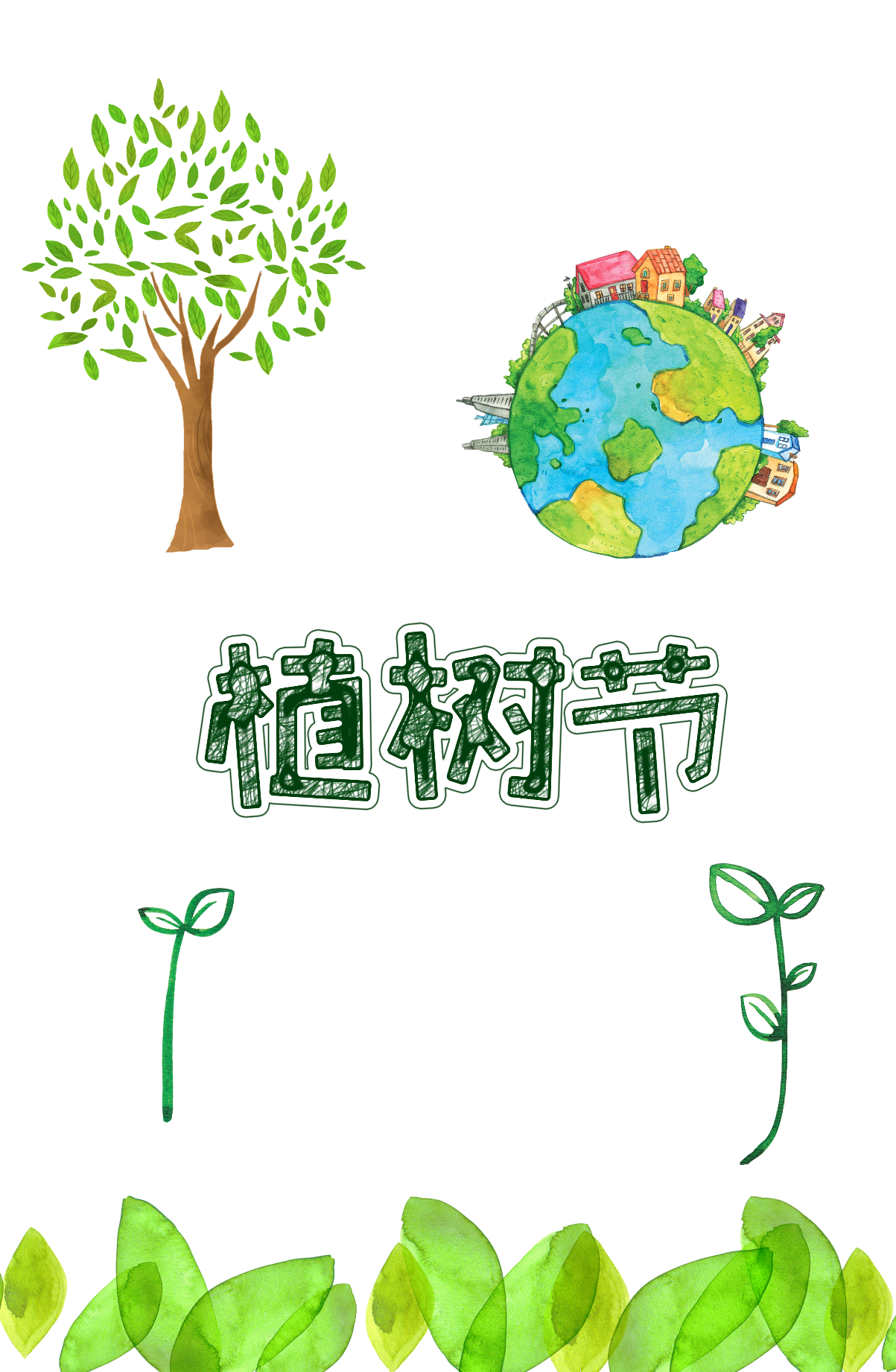 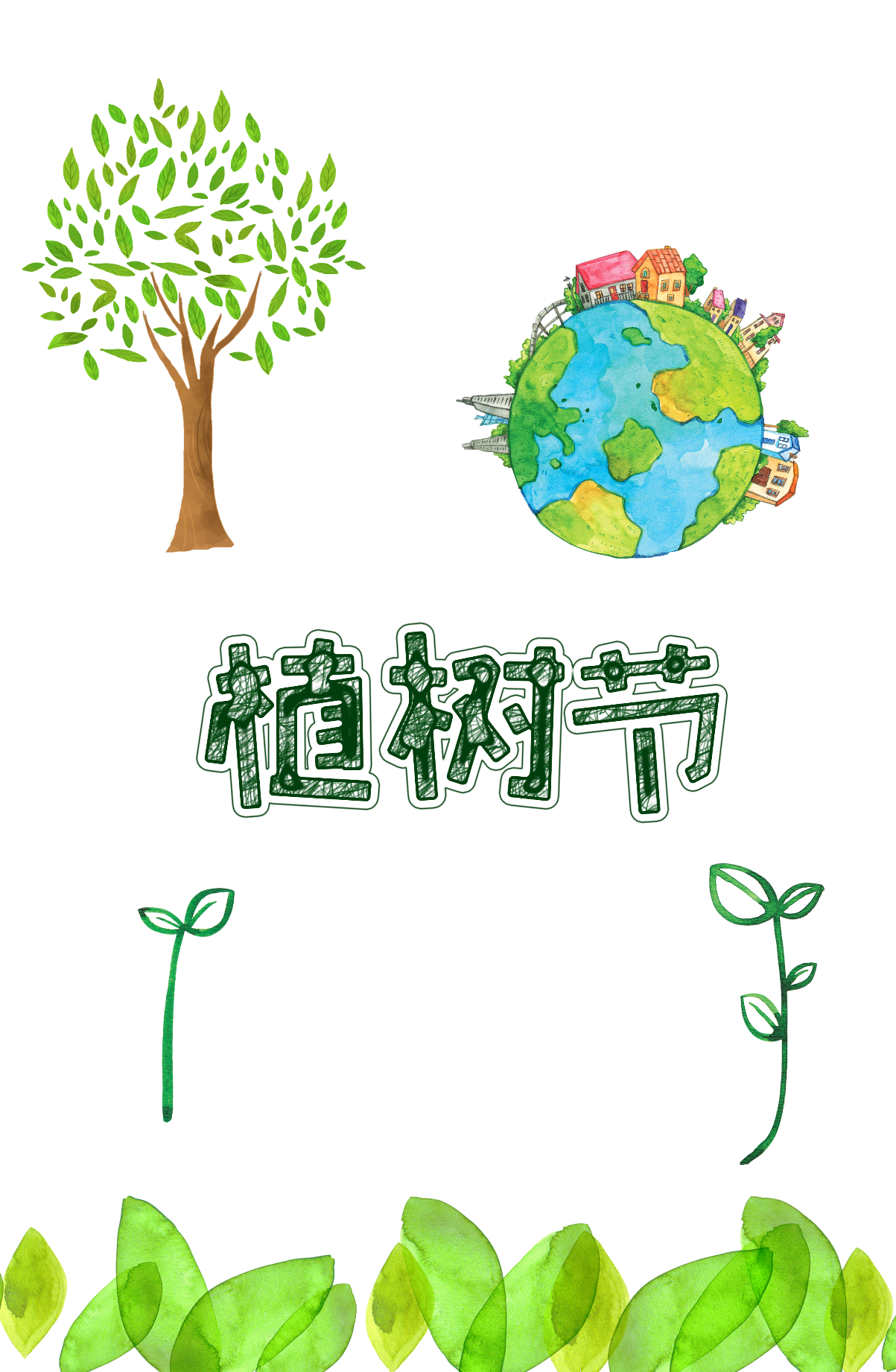 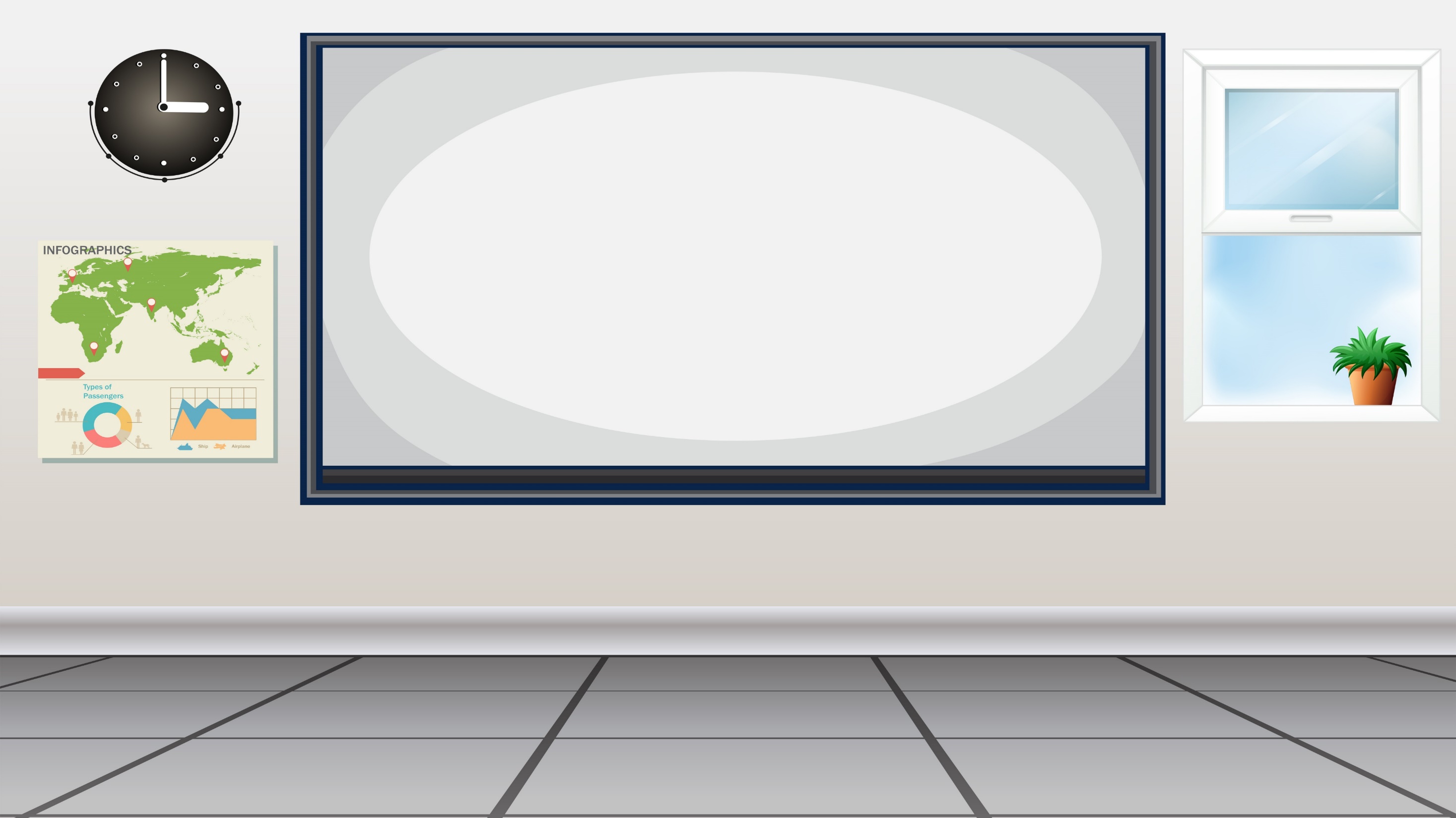 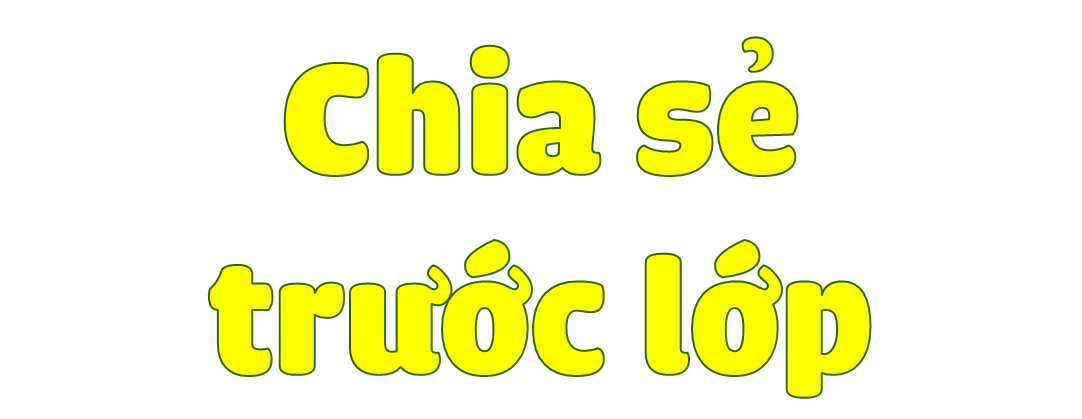 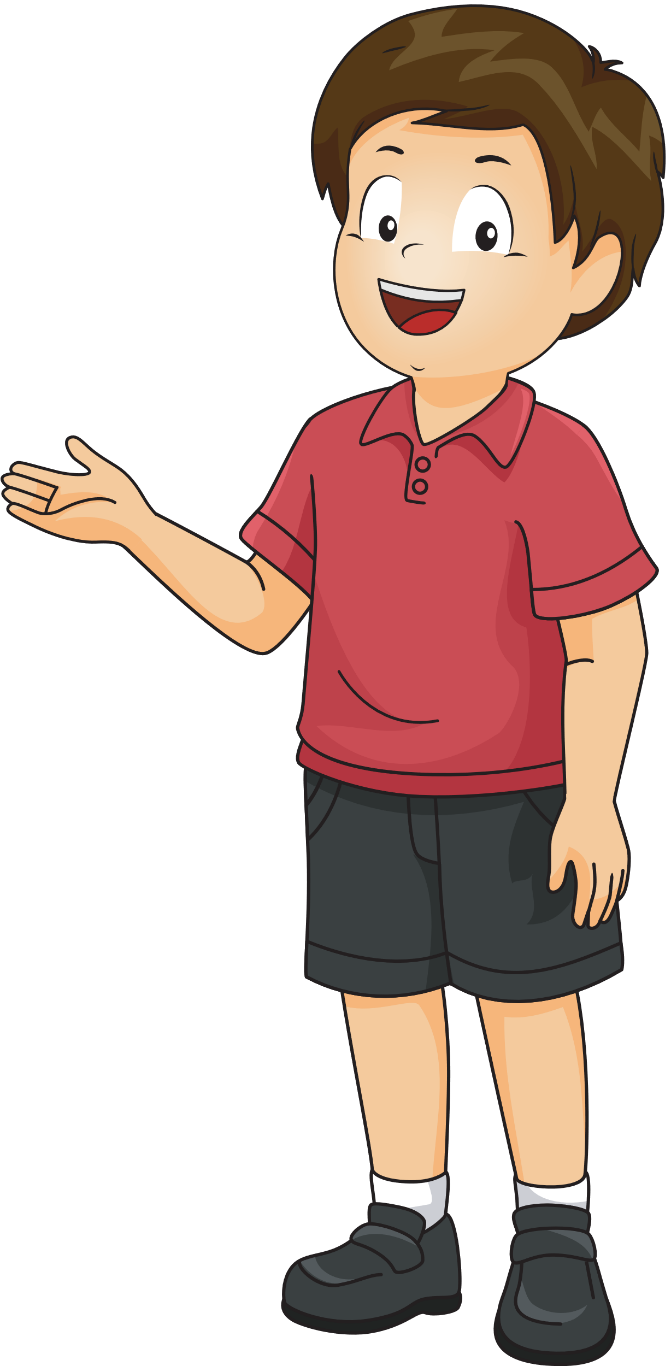 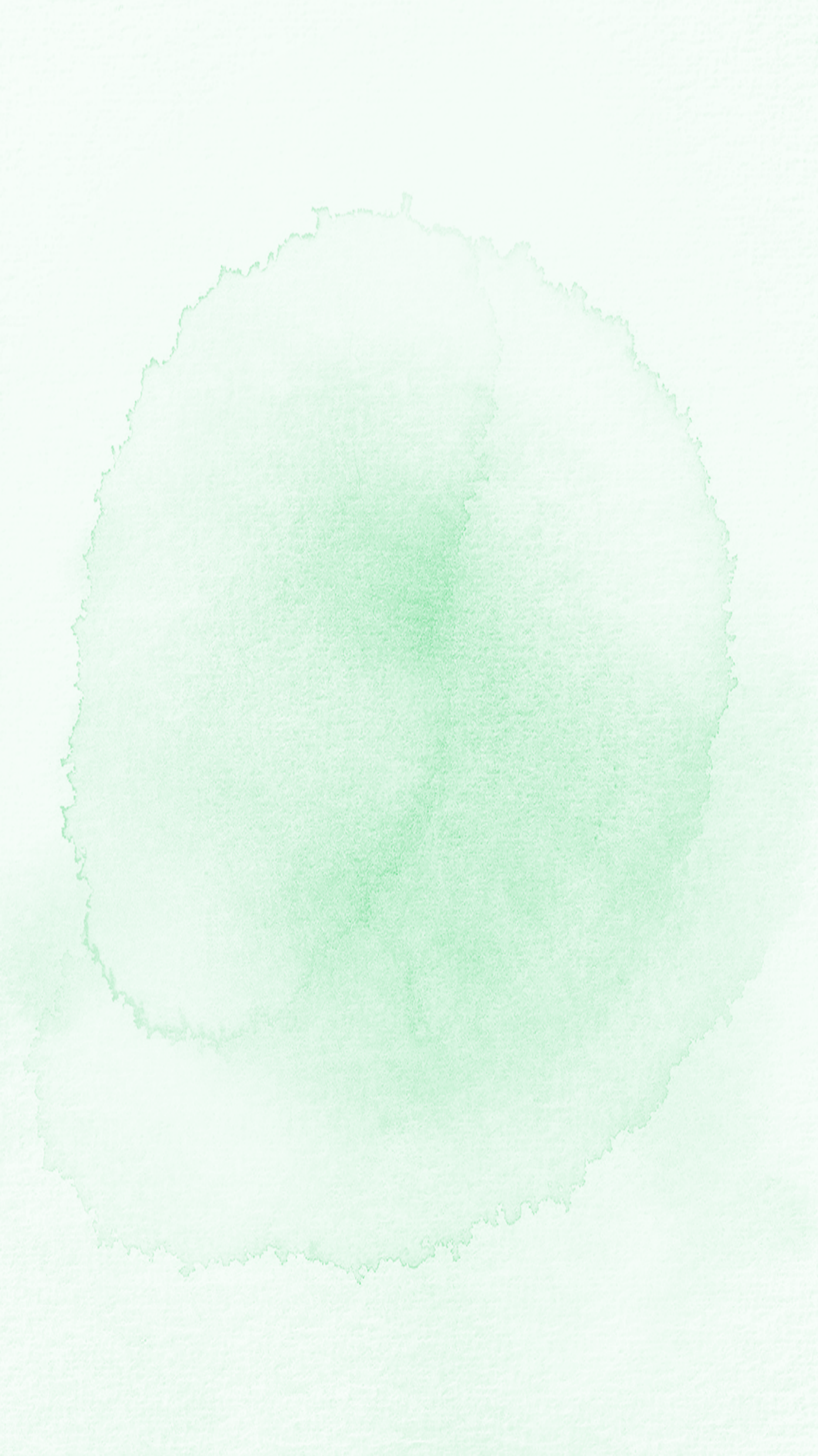 Tranh ảnh về đồ bảo hộ lao động và quy tắc an toàn lao động
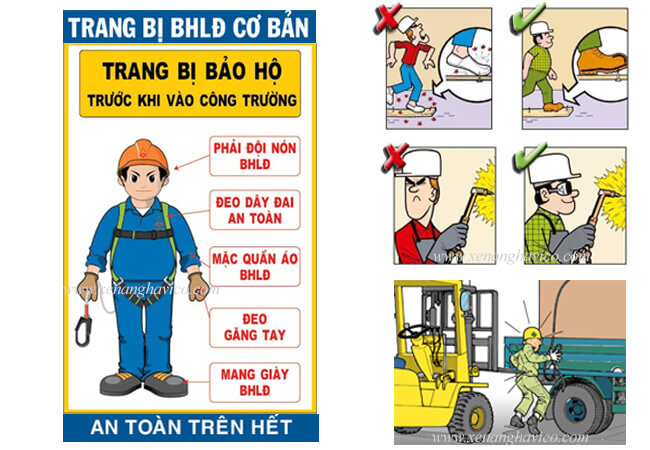 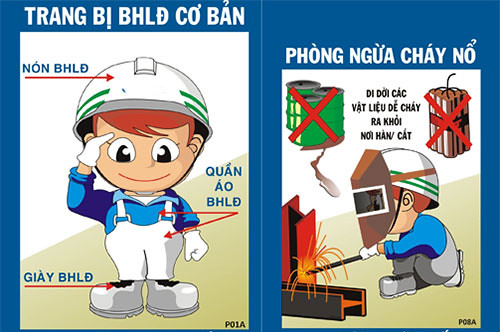 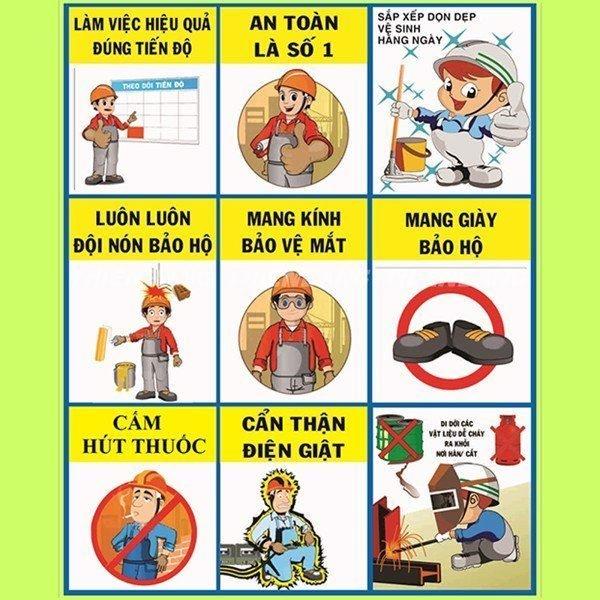 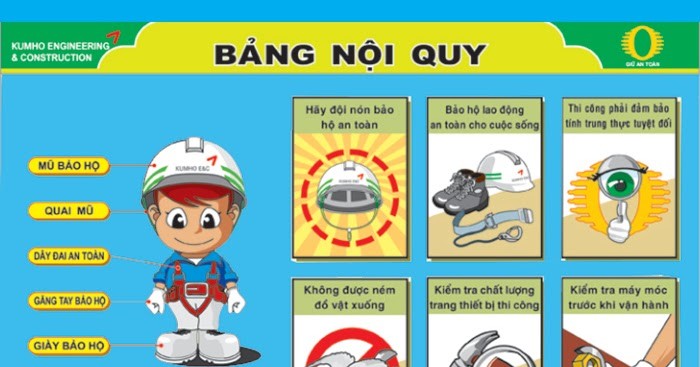 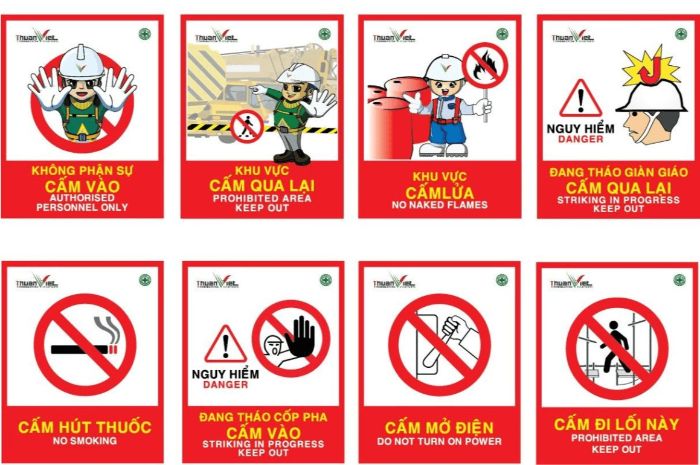 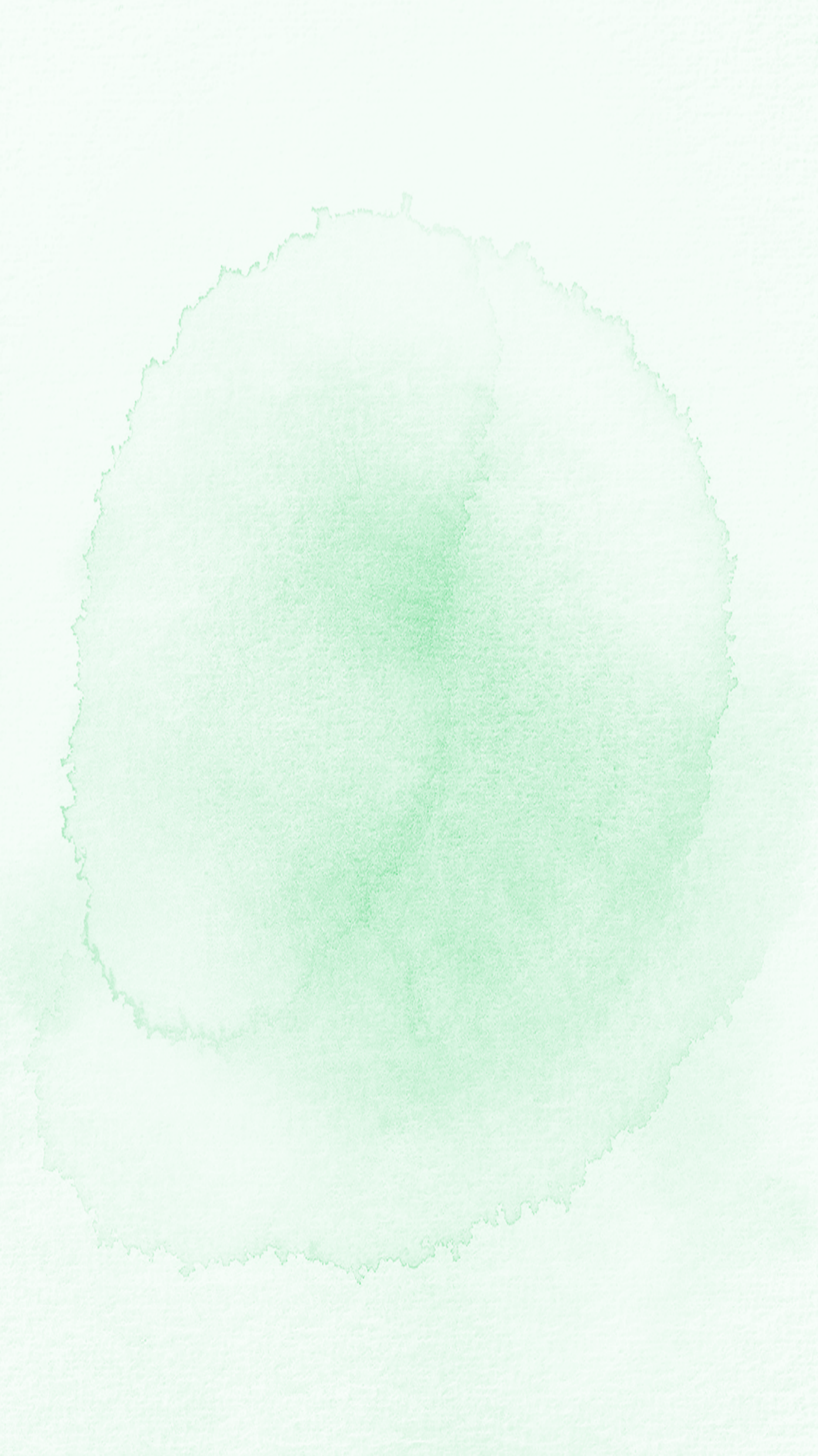 Thảo luận làm bảng phụ để xây dựng quy tắc an toàn lao động:
Khi lao động quần áo, đầu tóc nên chuẩn bị như thế nào?
Có thể sử dụng những đồ bảo hộ lao động nào
Kiểm tra dụng cụ lao động như thế nào và khi nào?
Cần  làm gì để phòng tránh nguy hiểm trong lao động?
Nếu xảy ra tình huống nguy hiểm khiến mình bị đau, chảy máu em cần phải làm gì?
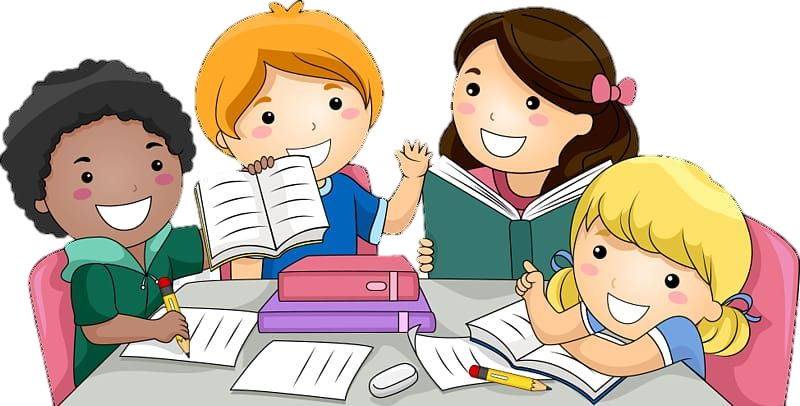 Thảo luận nhóm 4
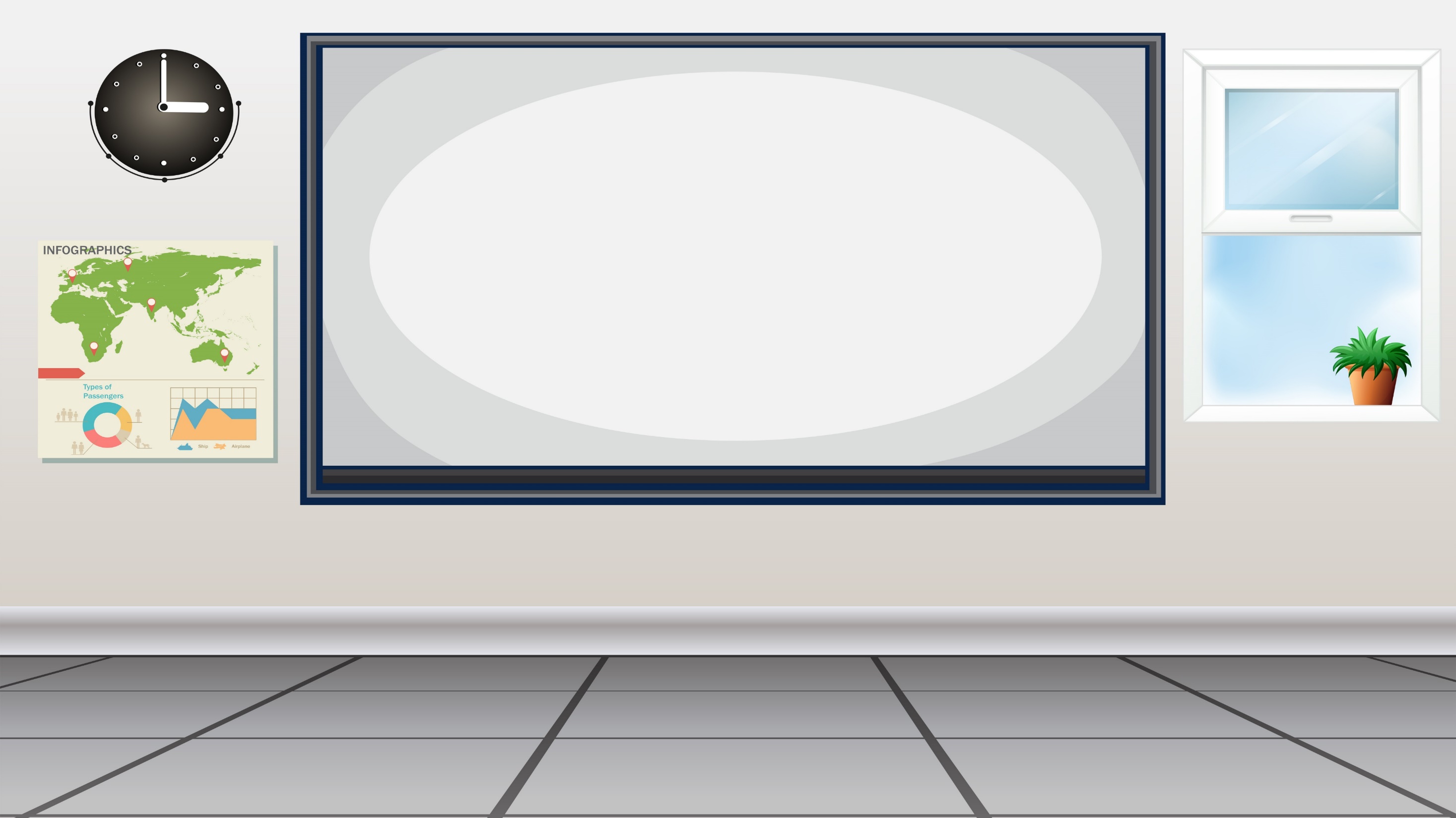 Triển lãm và trình bày bảng phụ
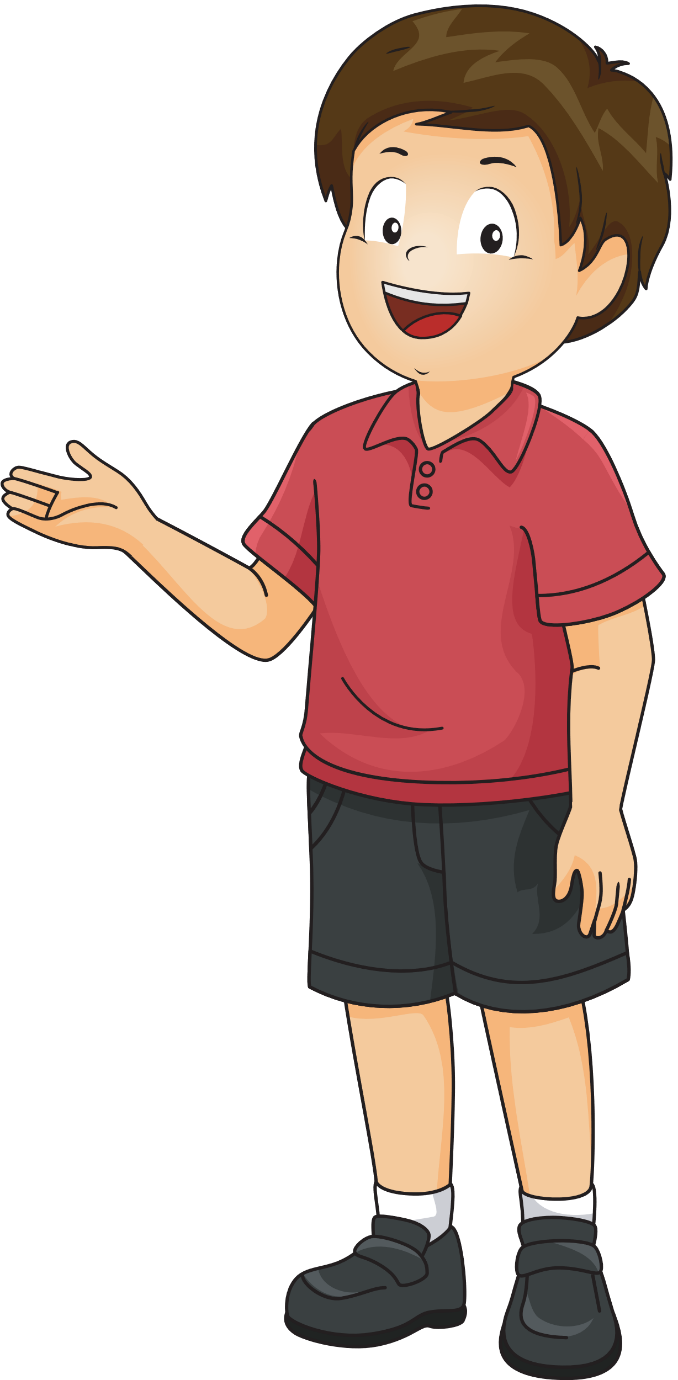 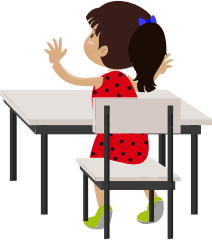 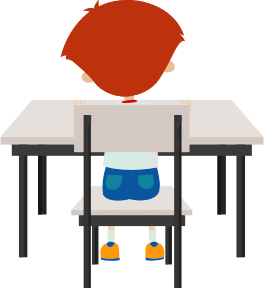 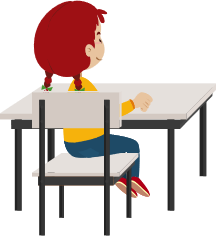 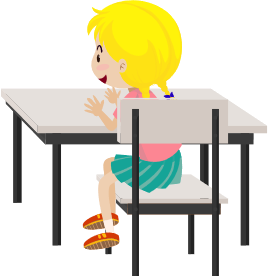 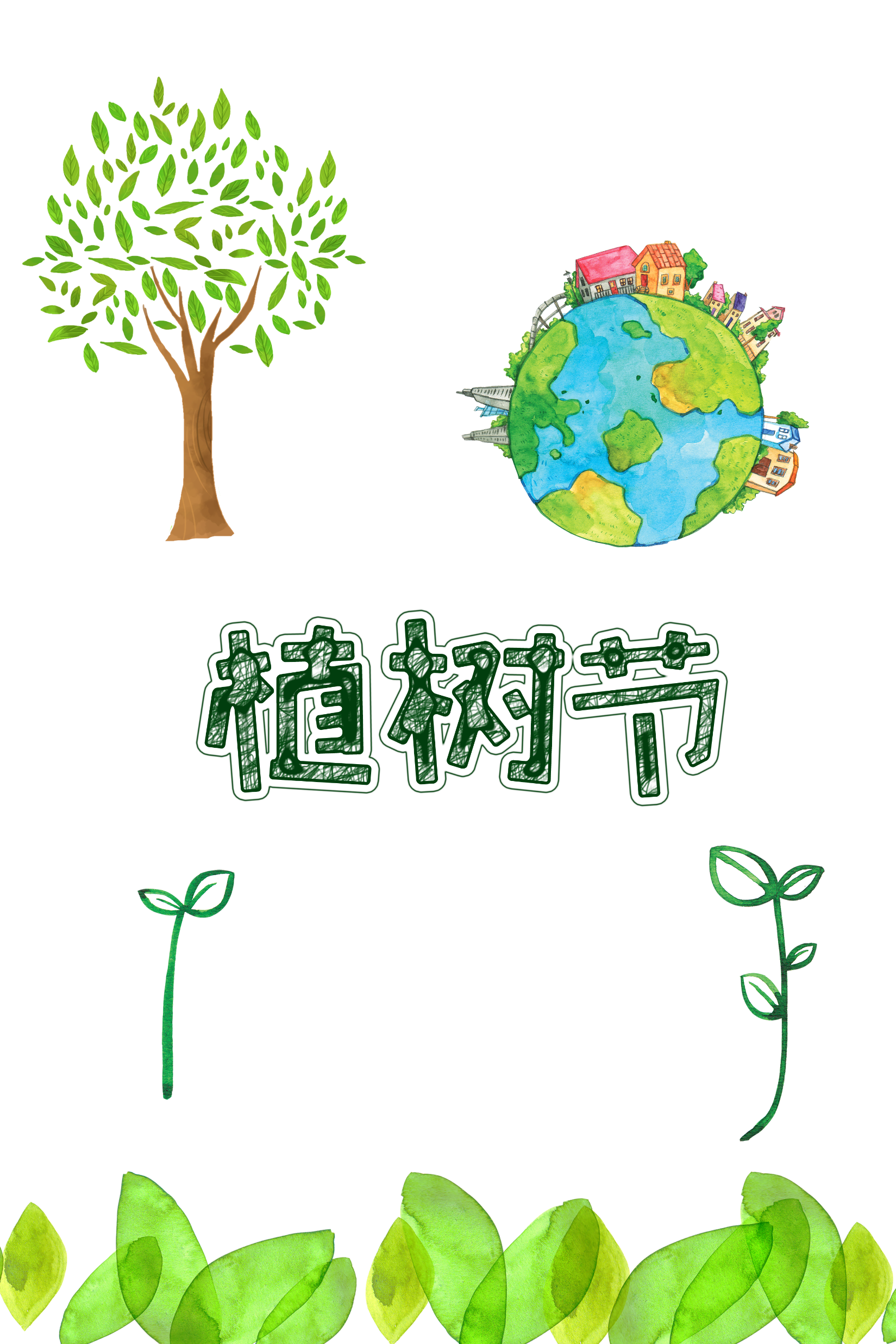 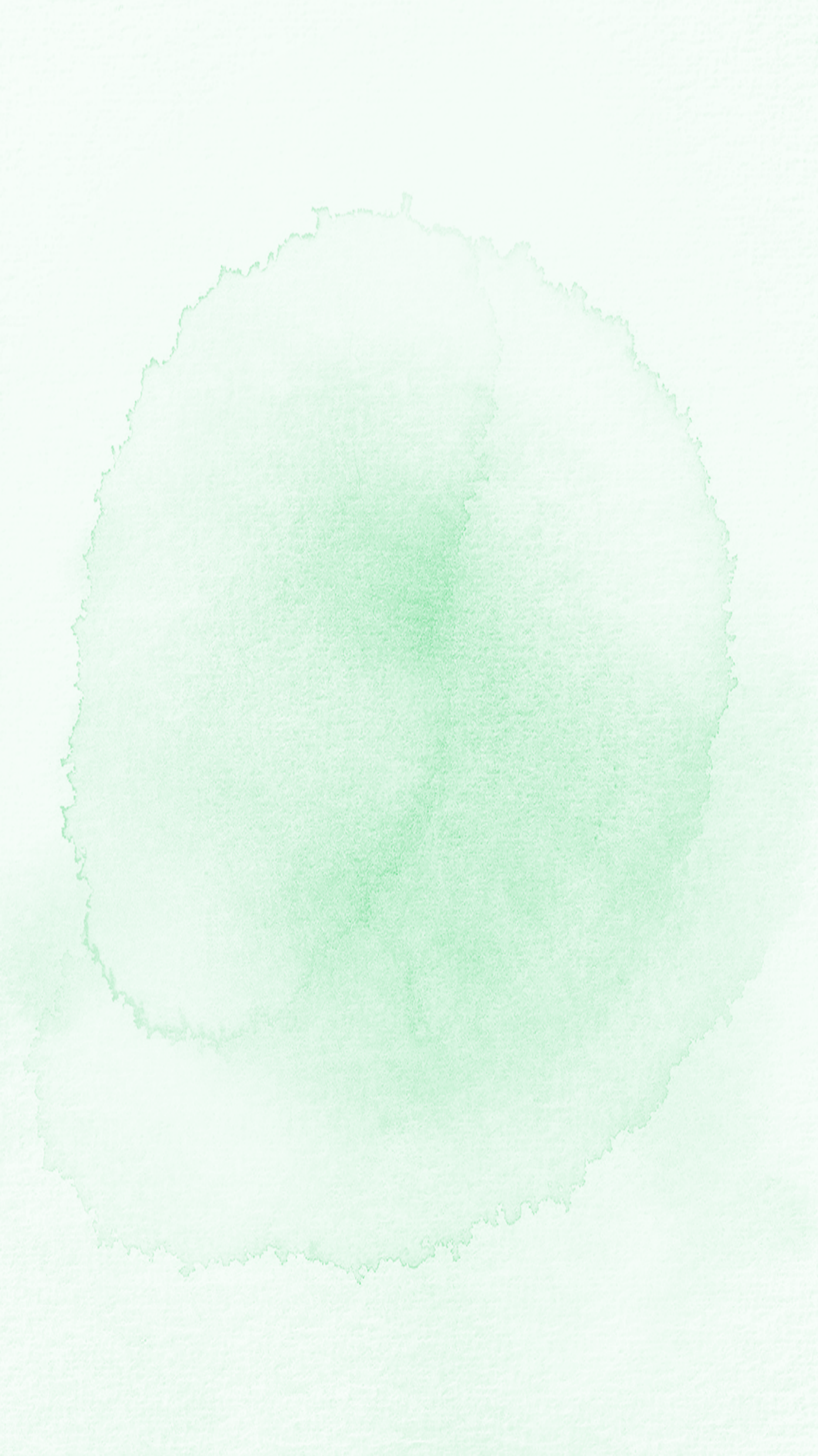 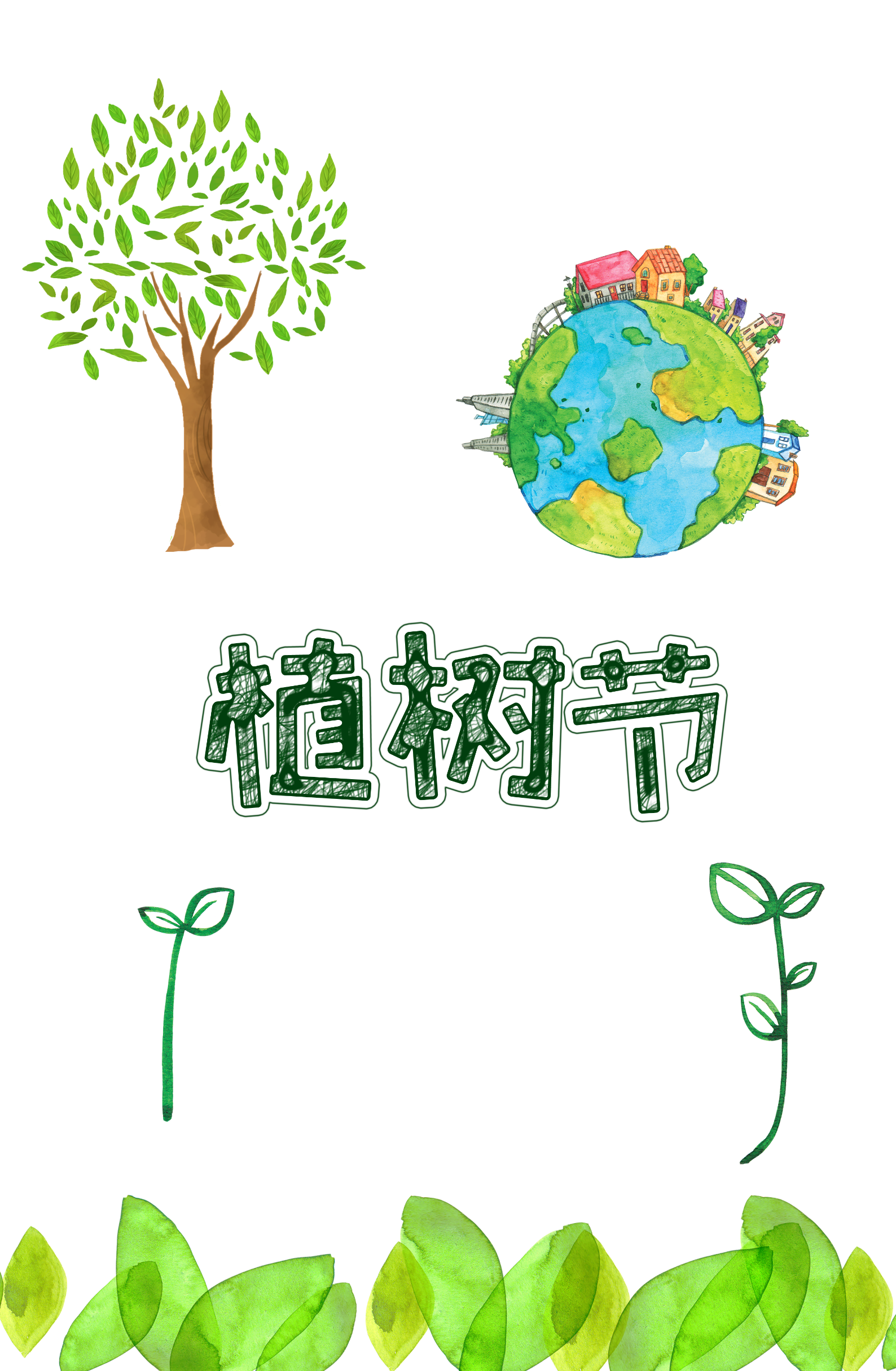 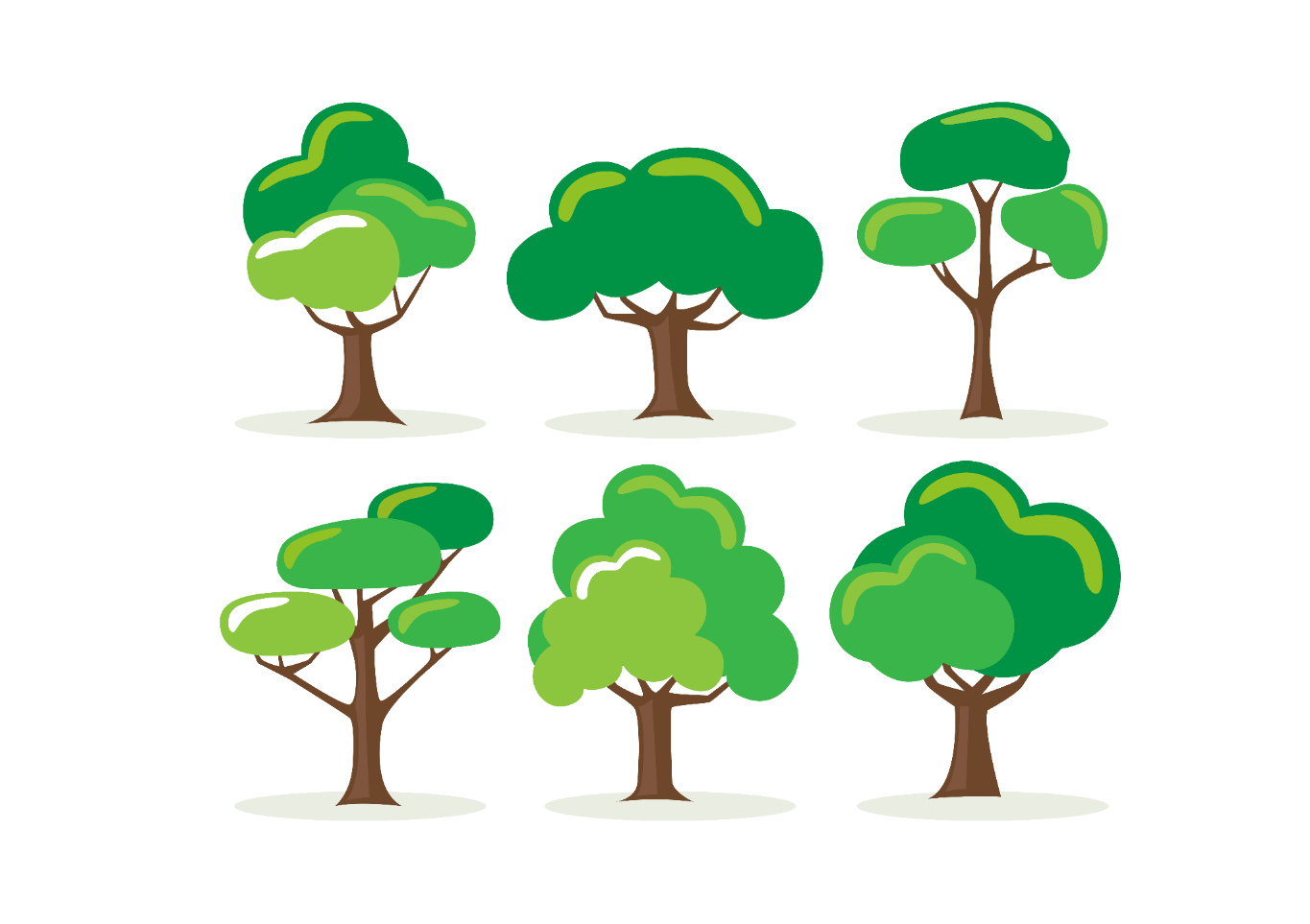 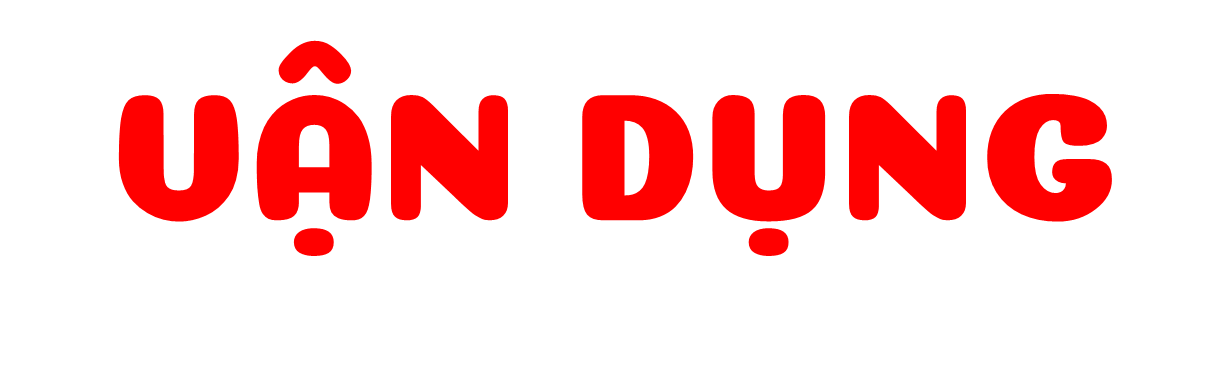 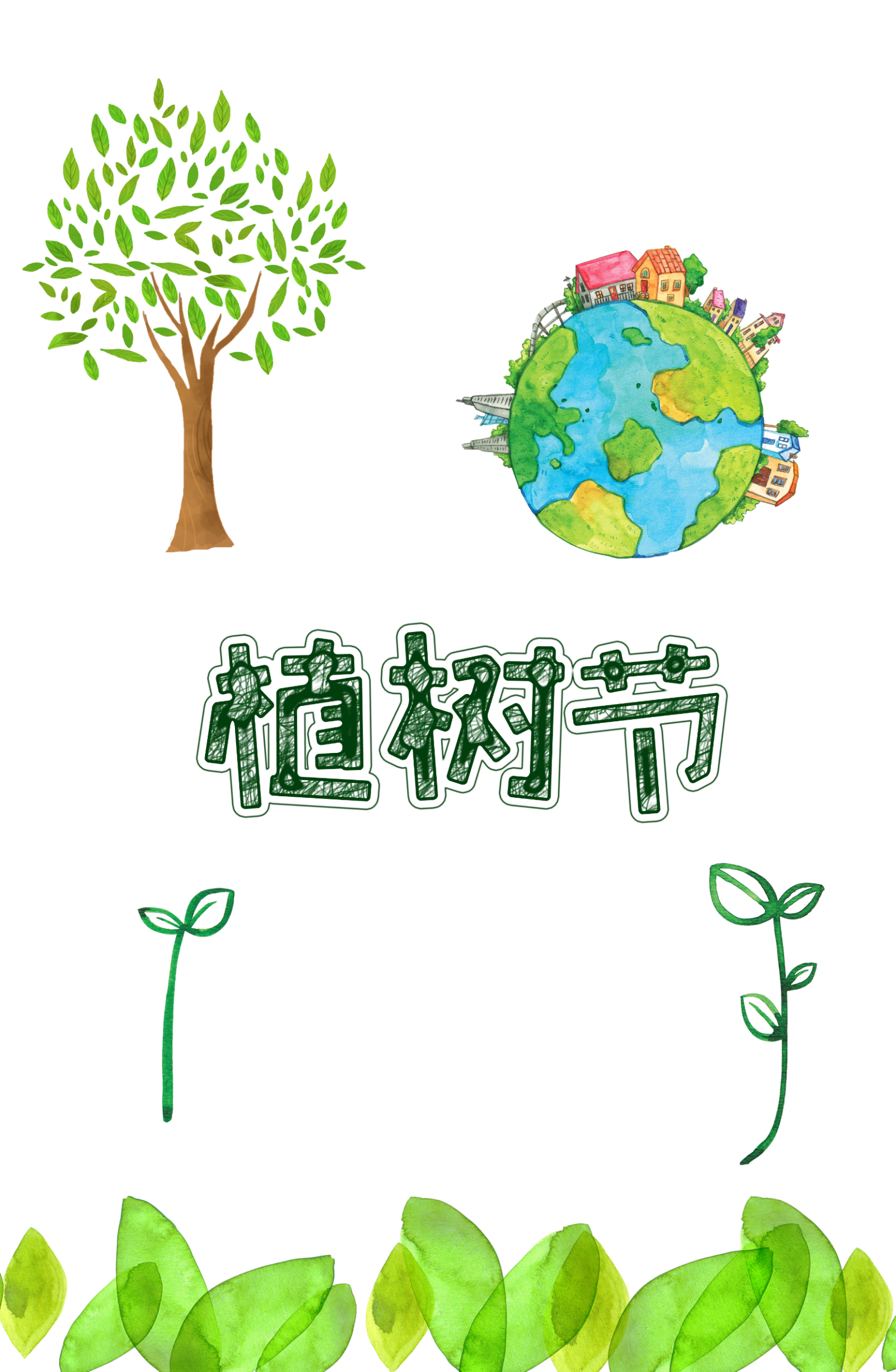 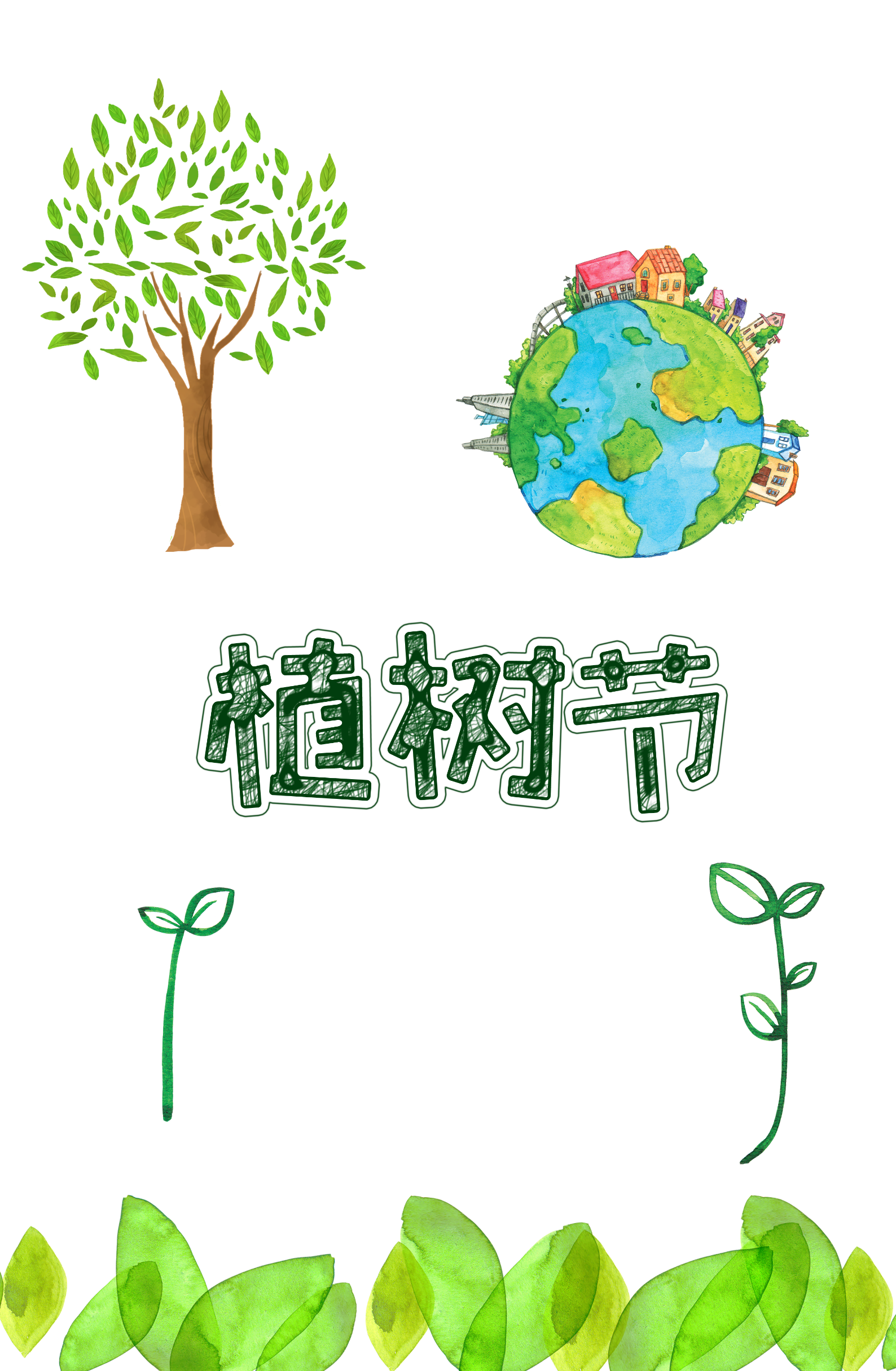 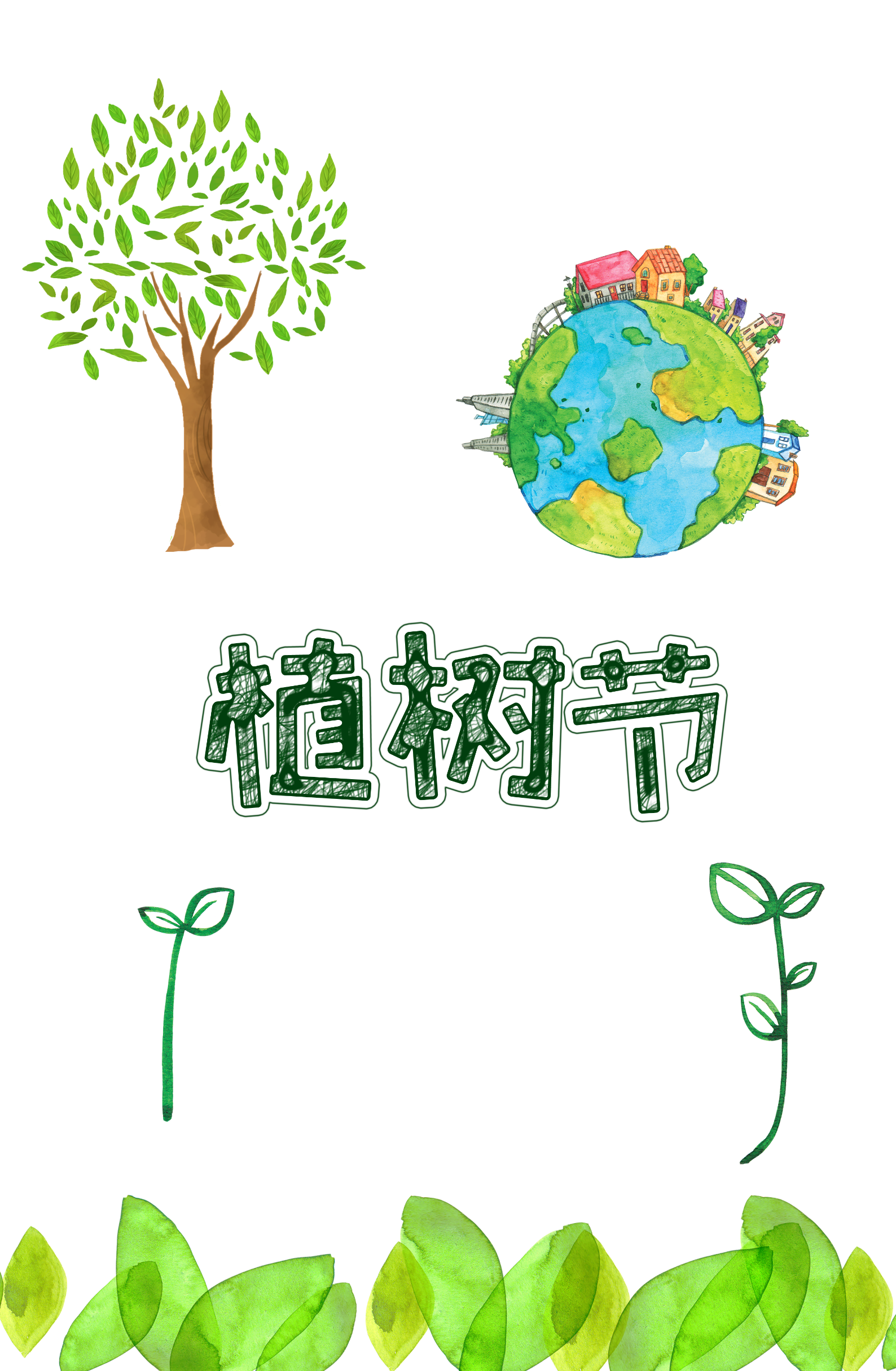 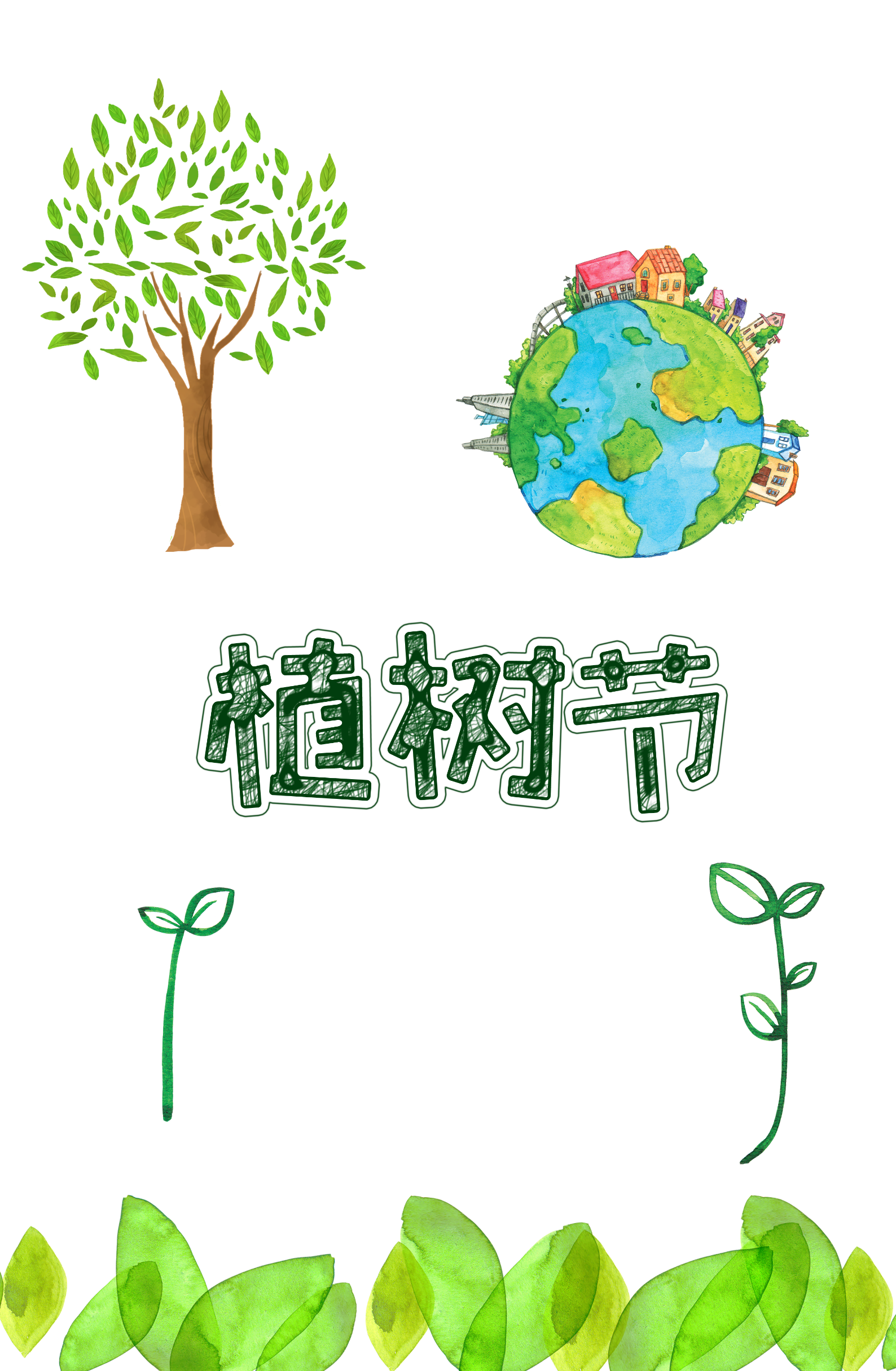 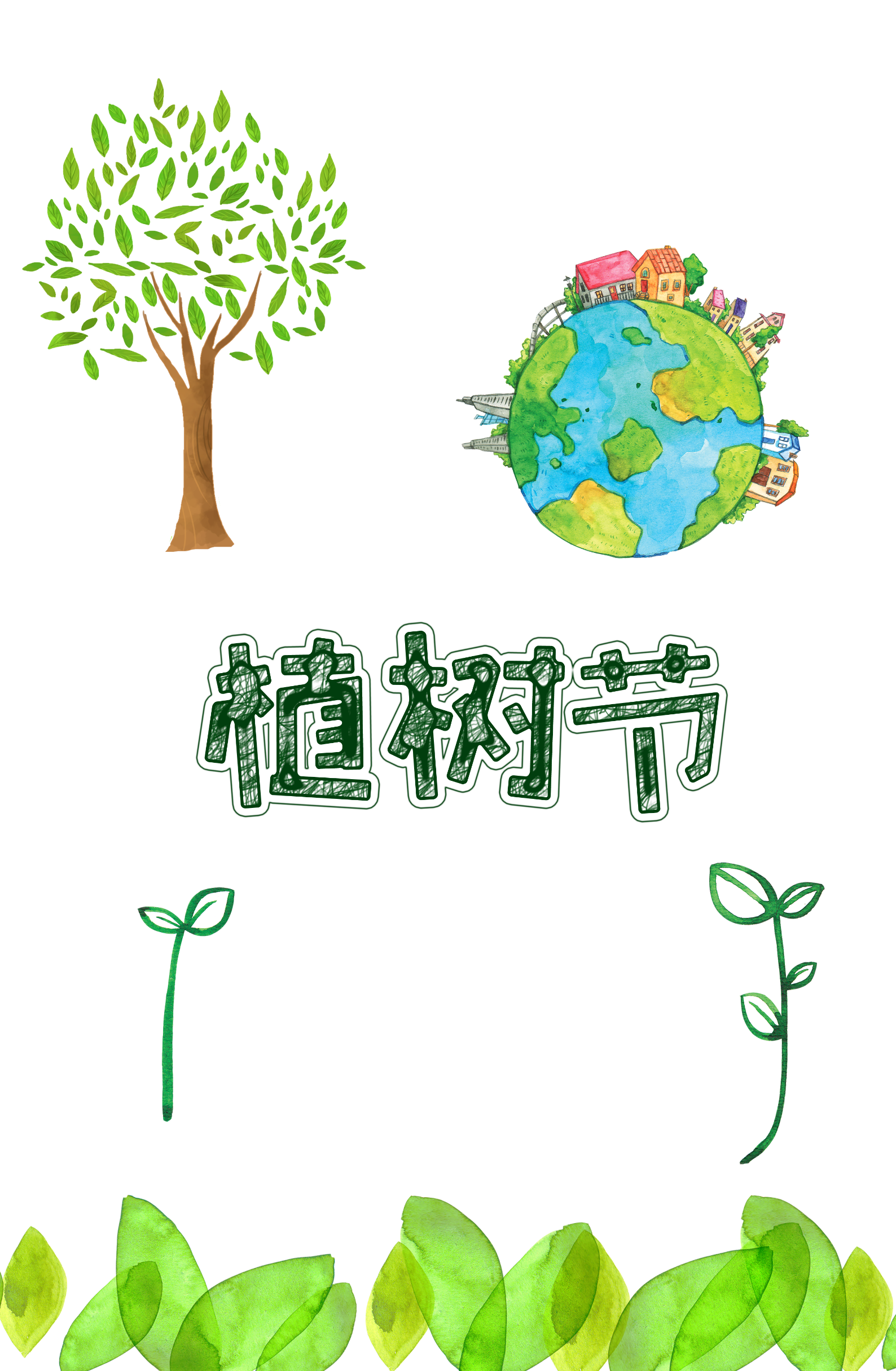 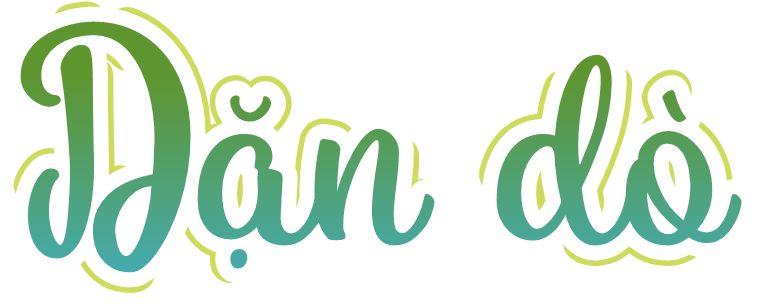 Về nhà thực hành lao động theo hướng dẫn của người thân như: thái rau củ, quả, lau nhà, nhổ cỏ ngoài vườn....
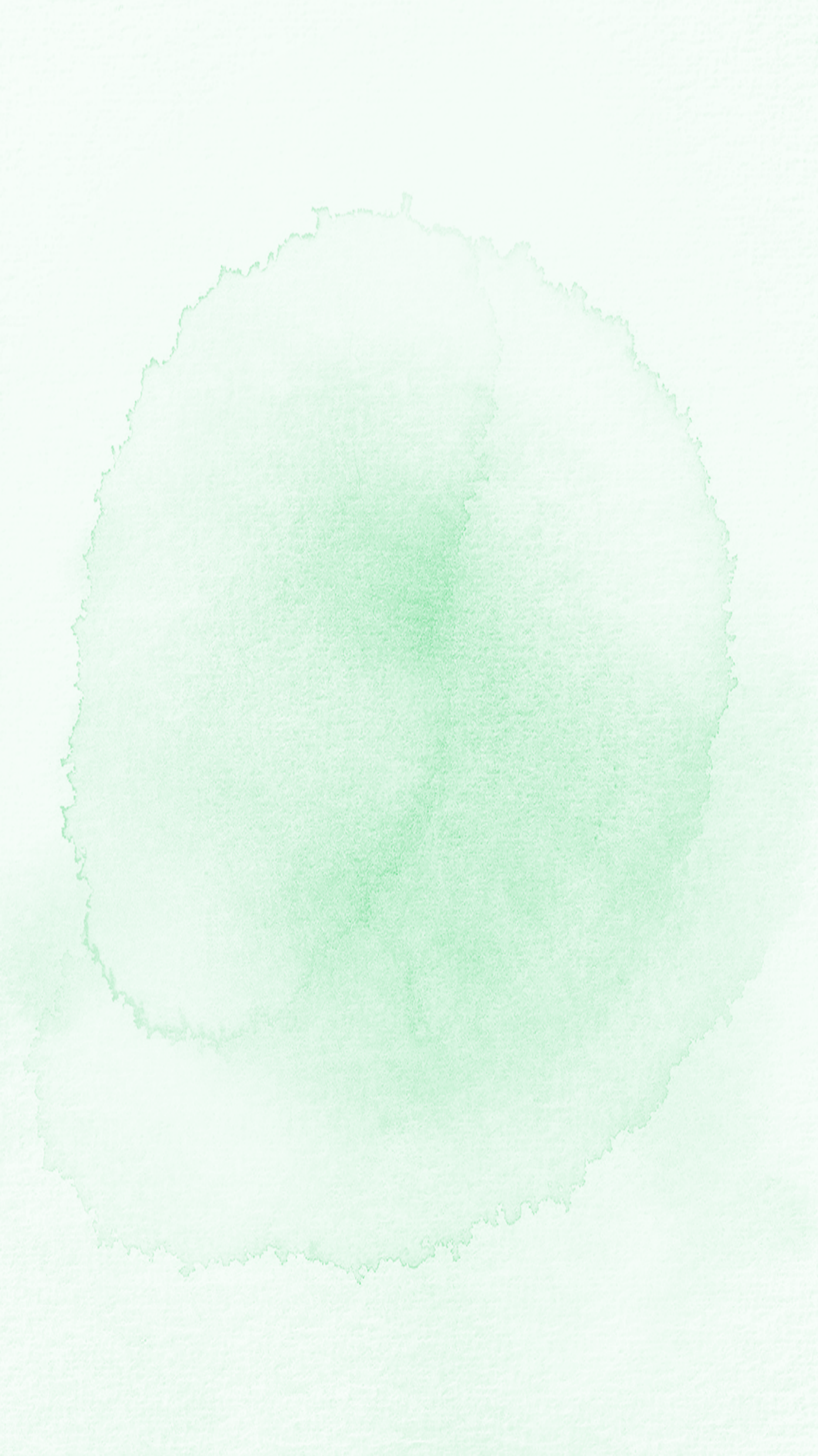 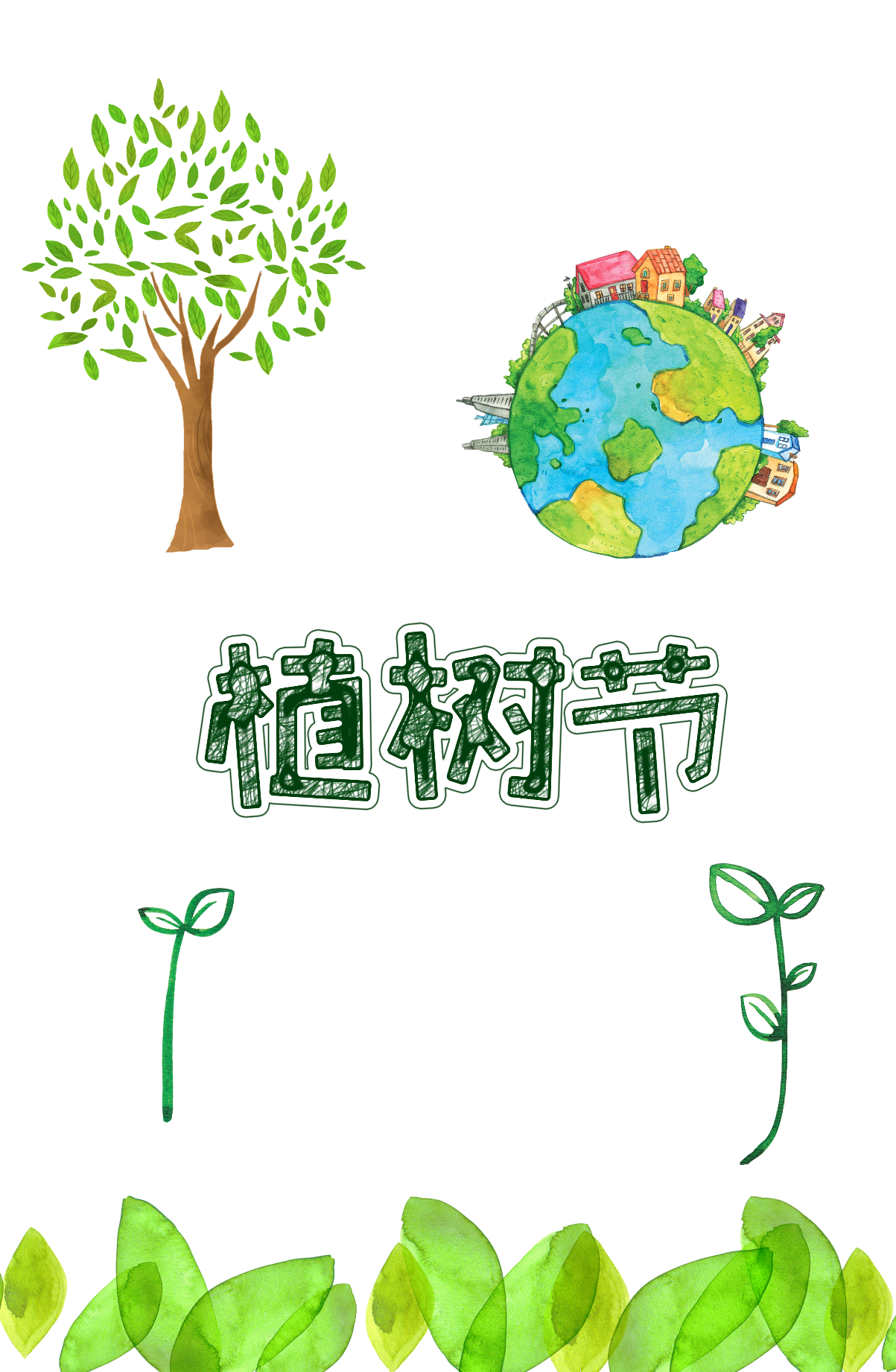 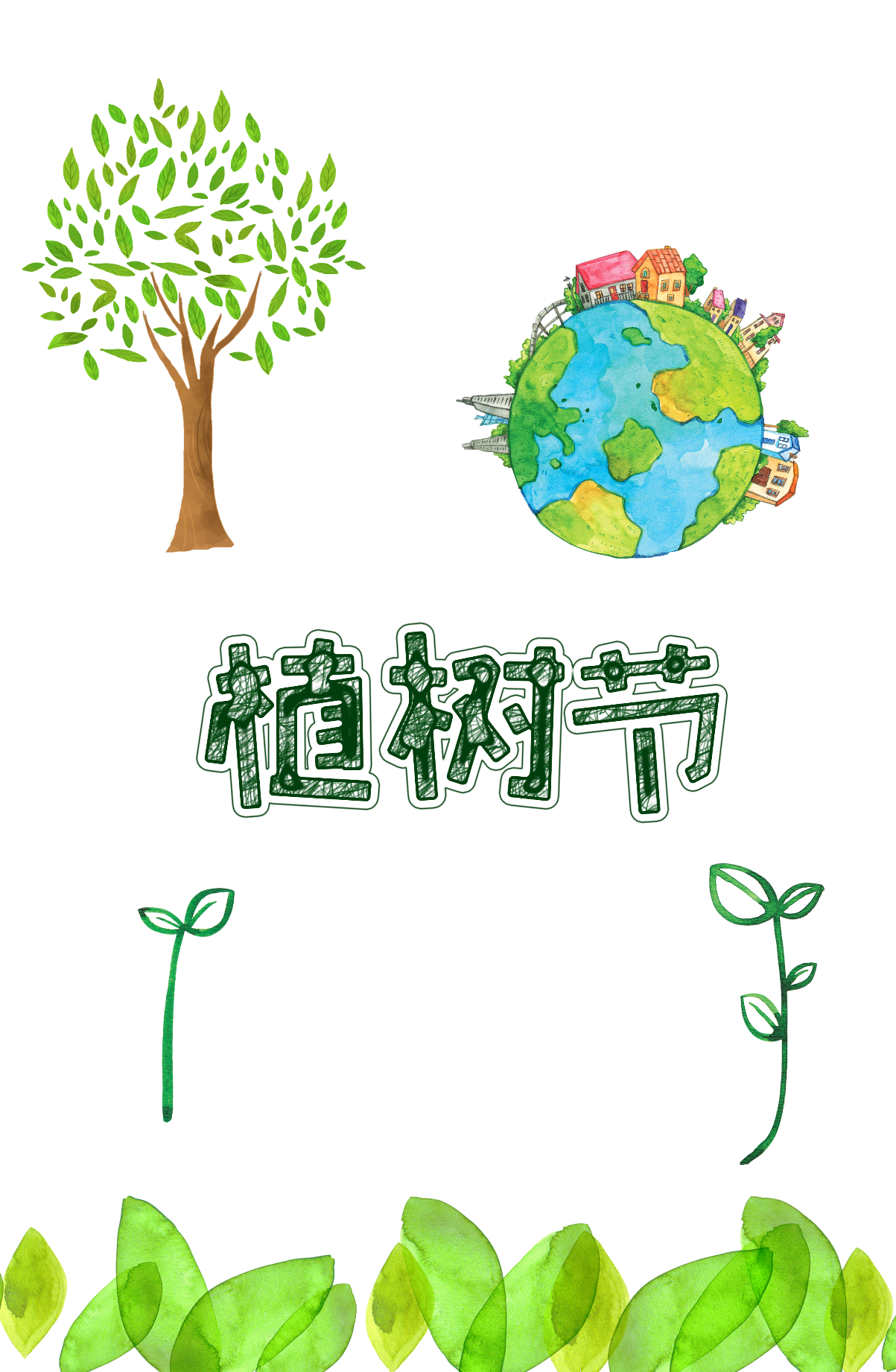 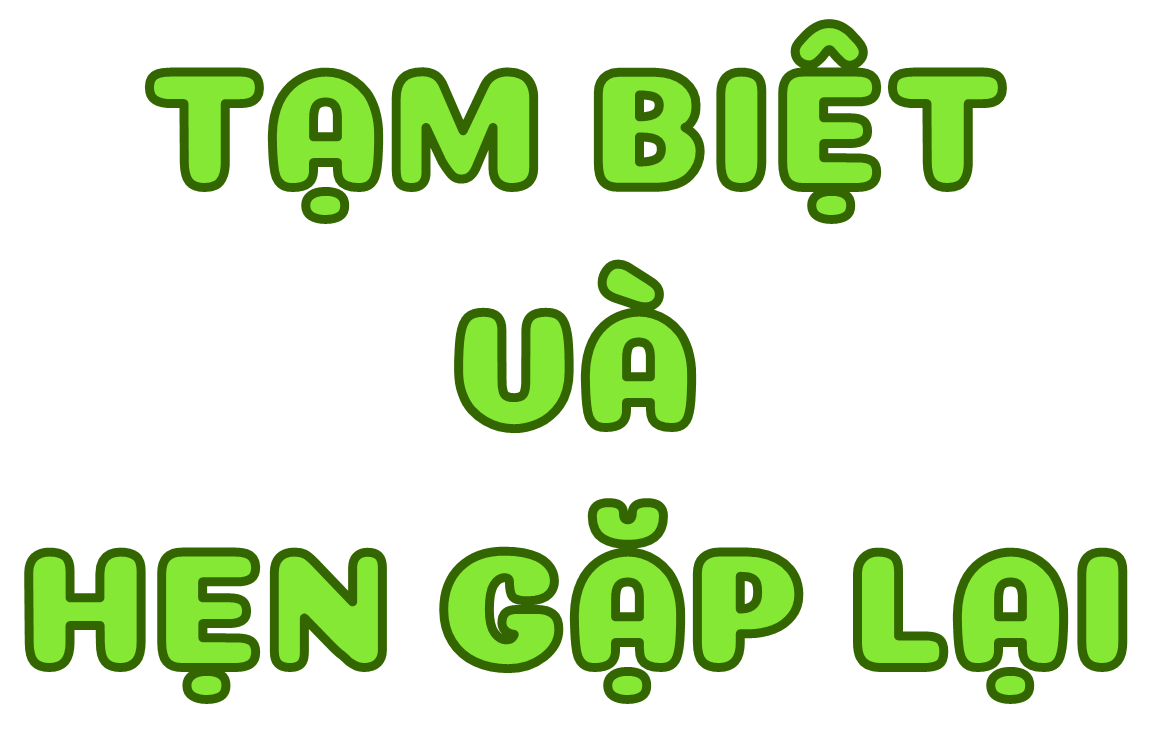 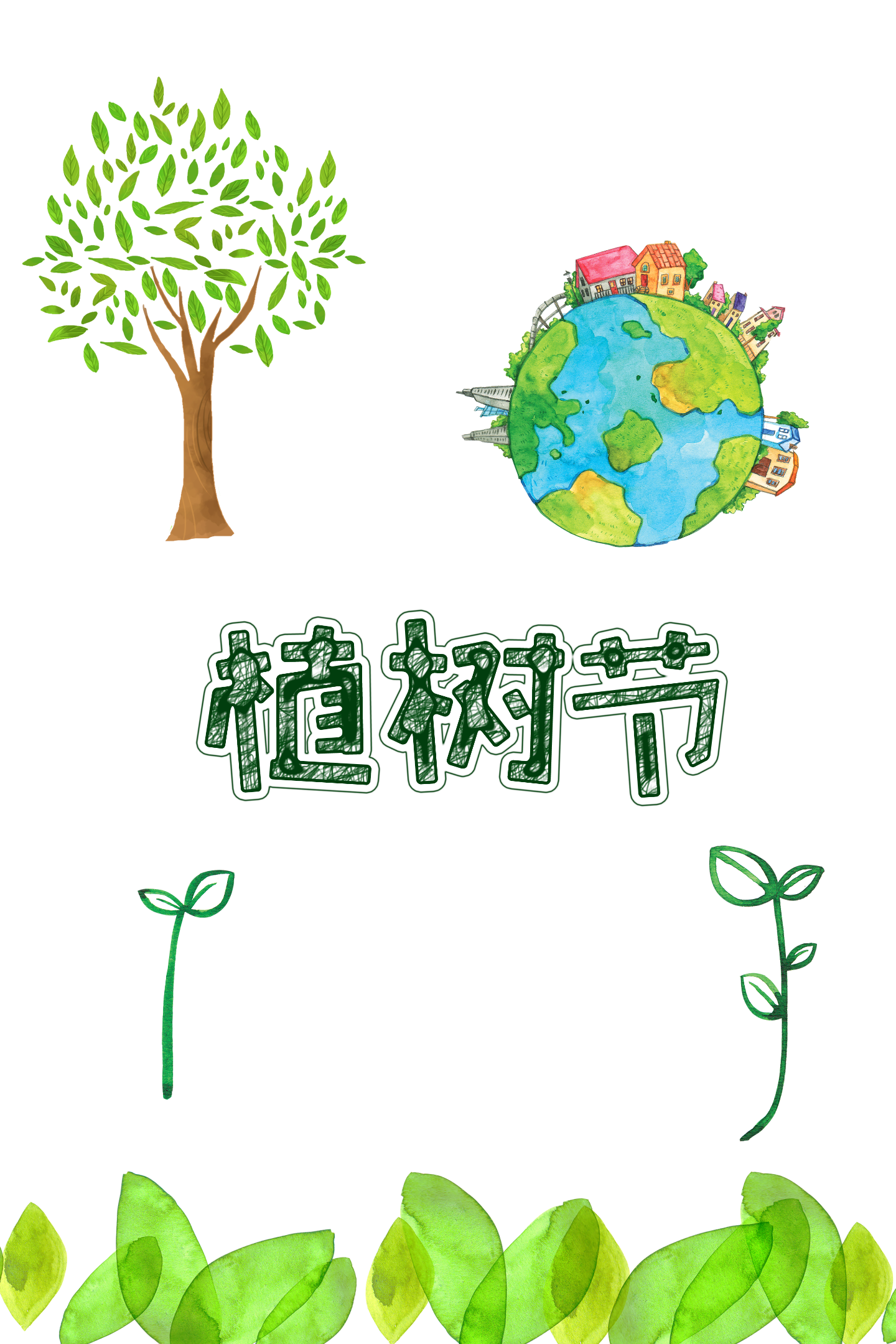 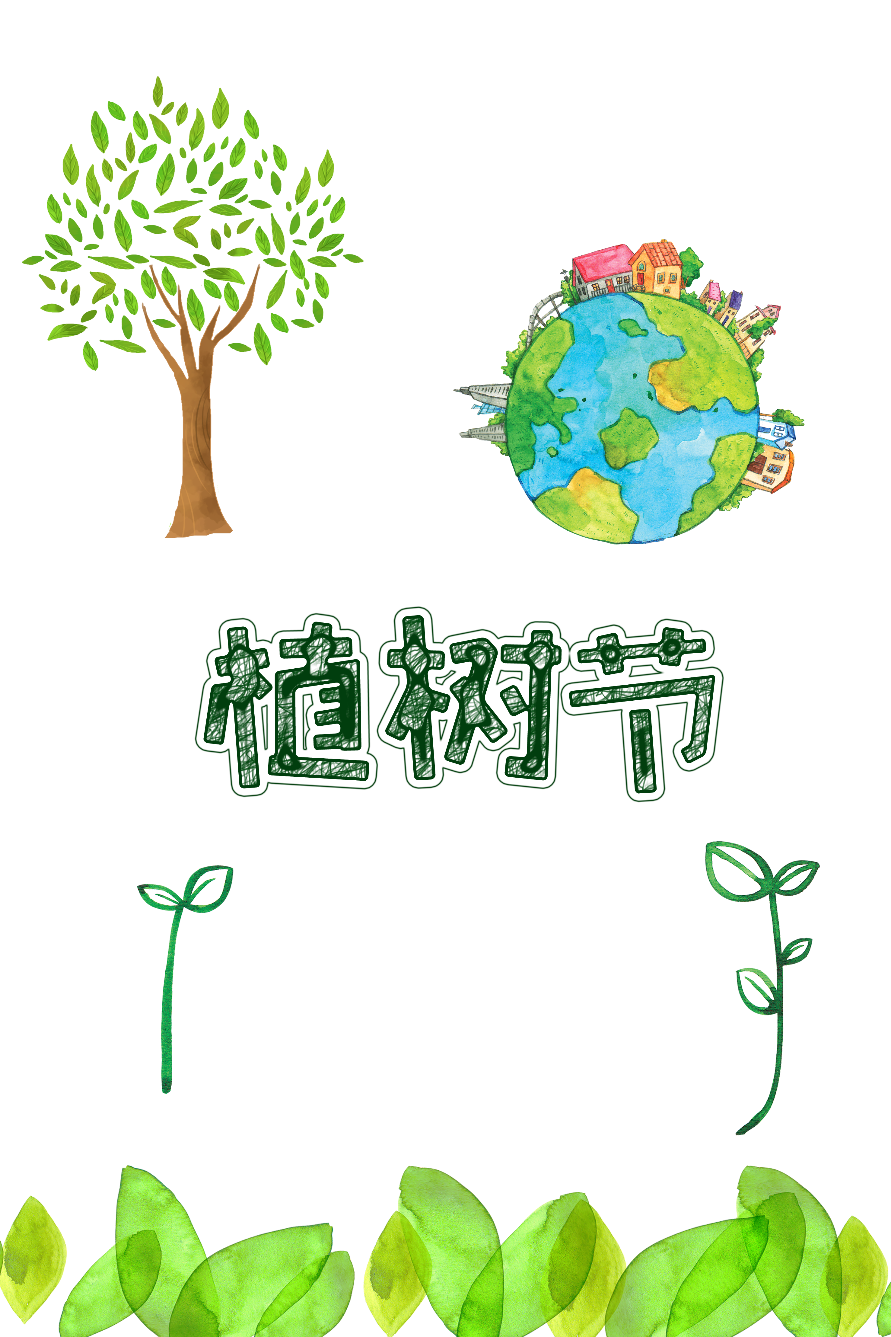 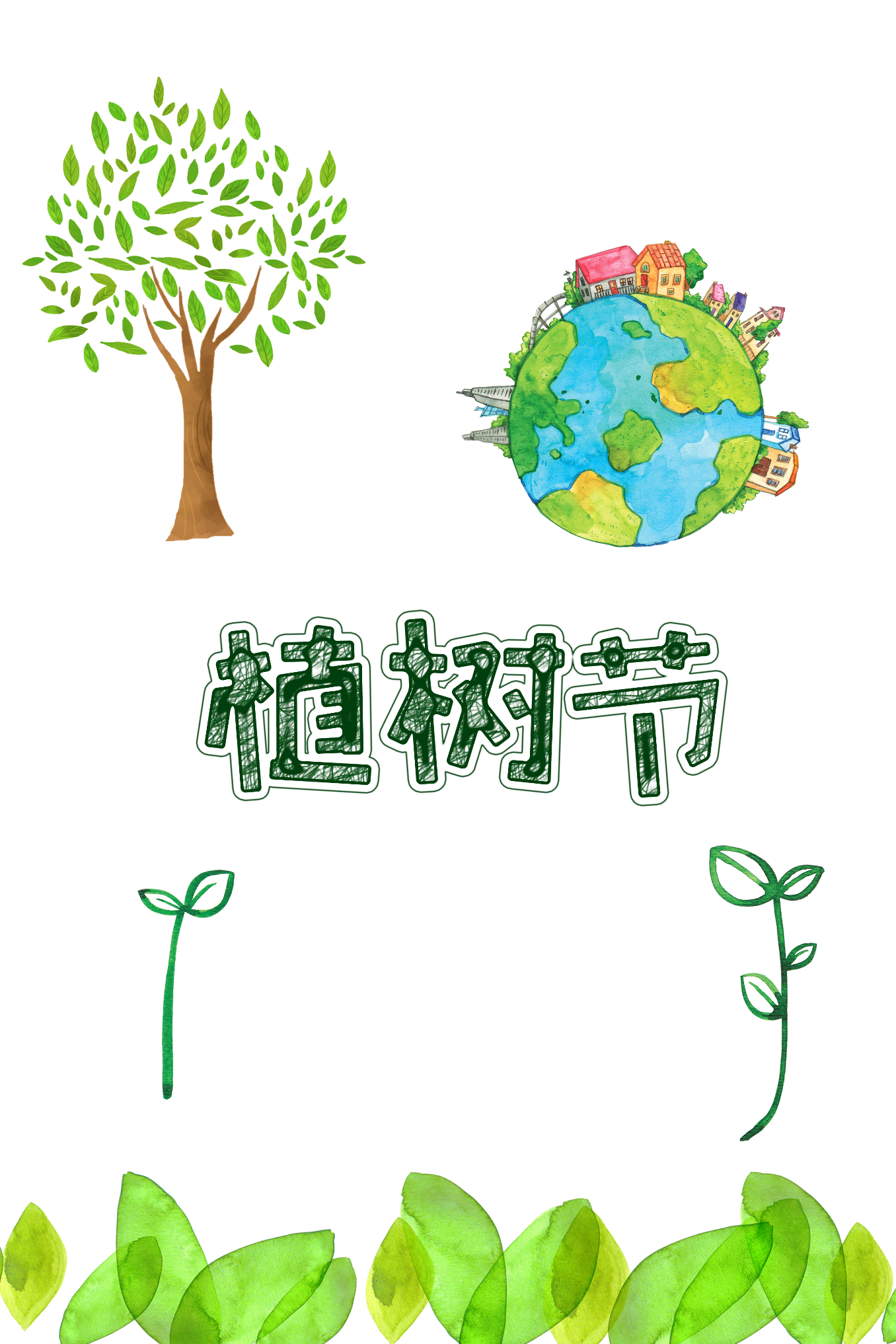 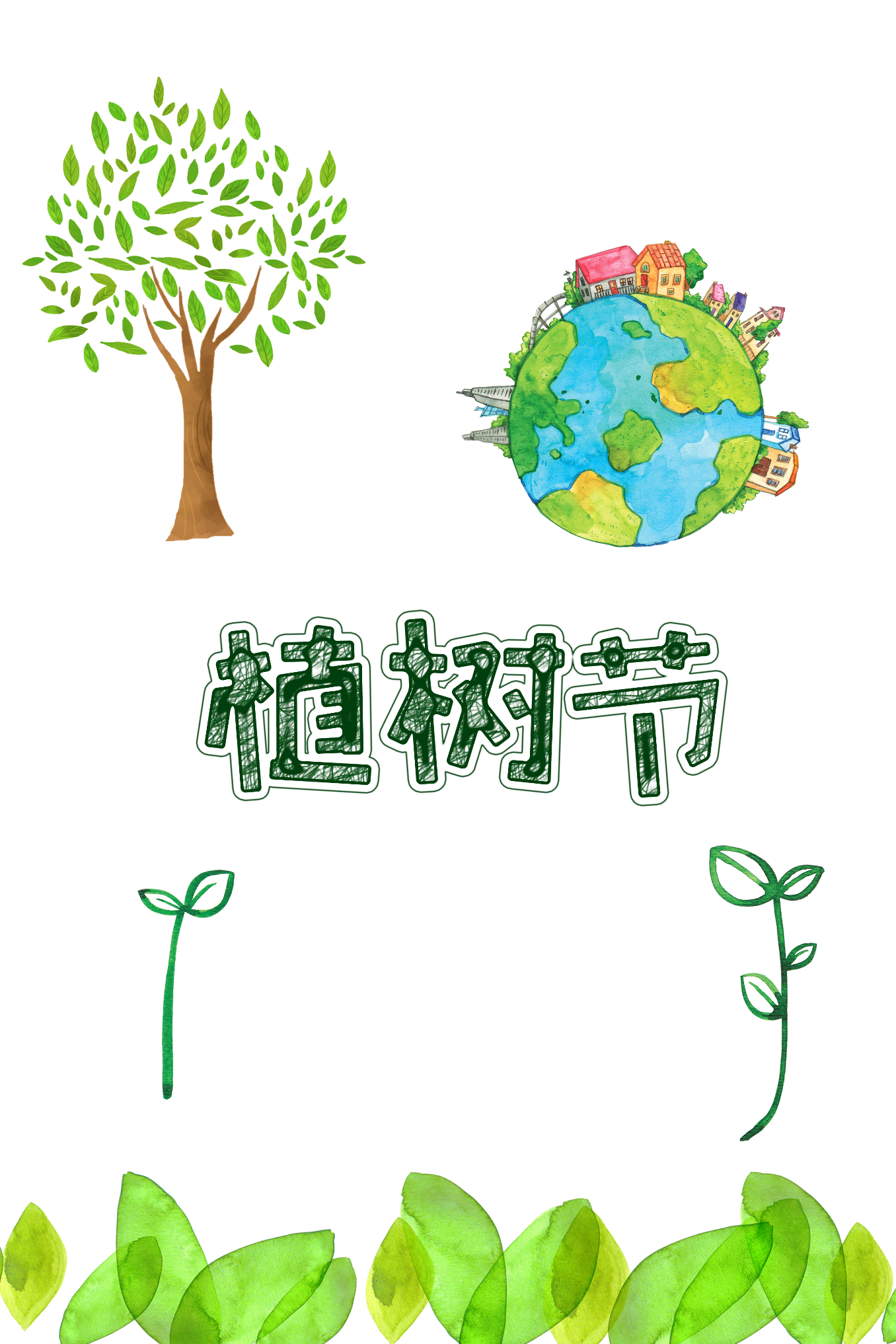 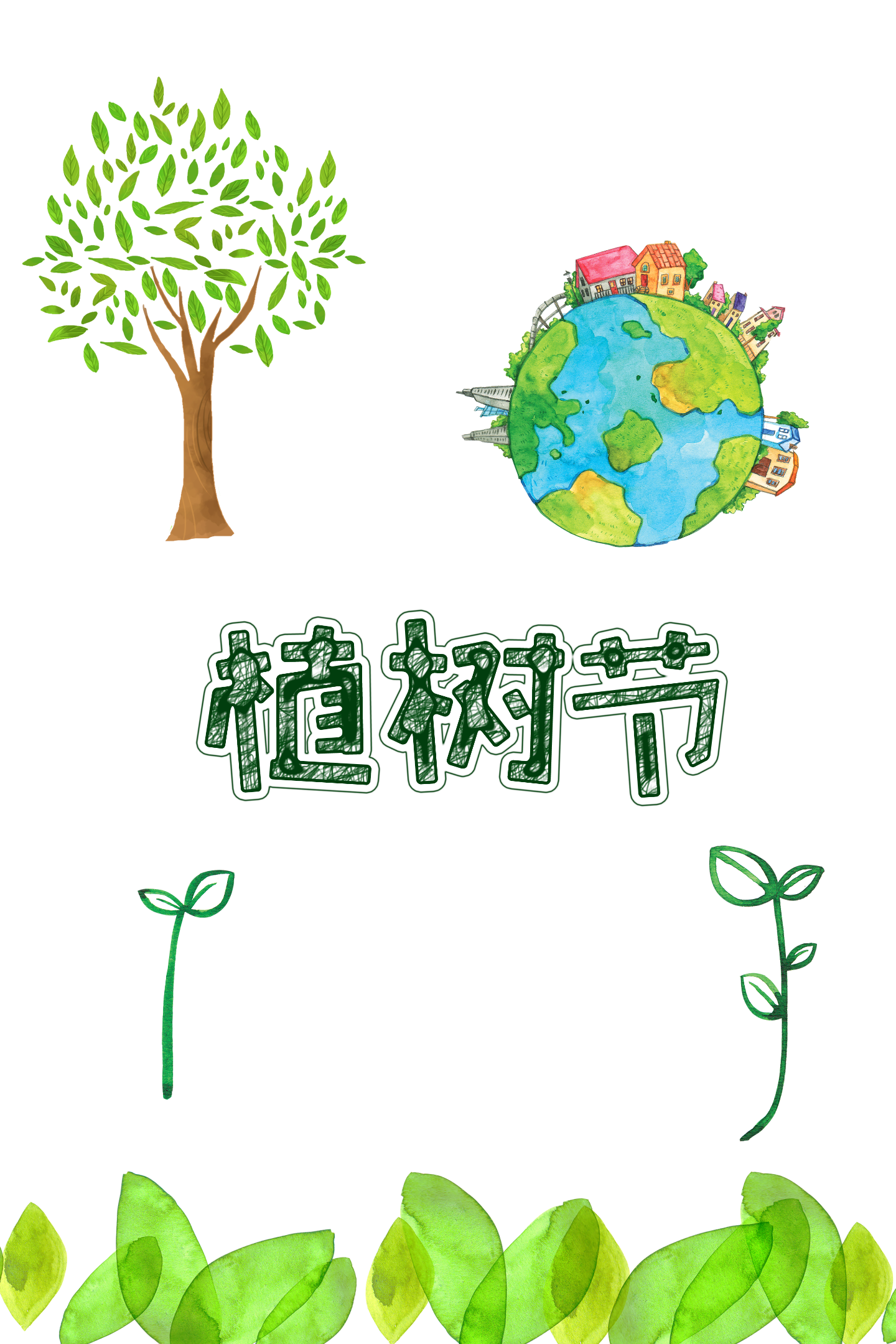 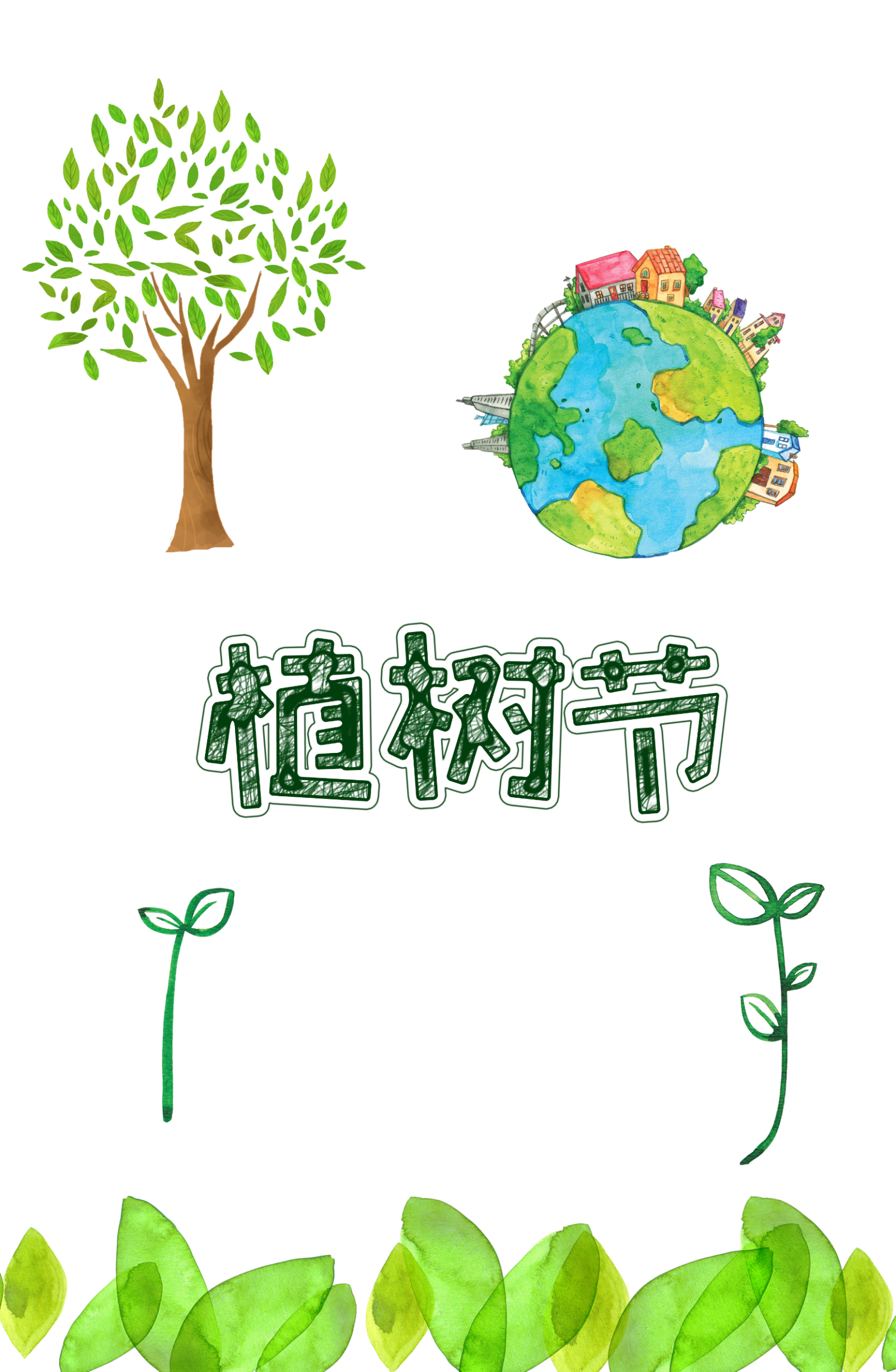 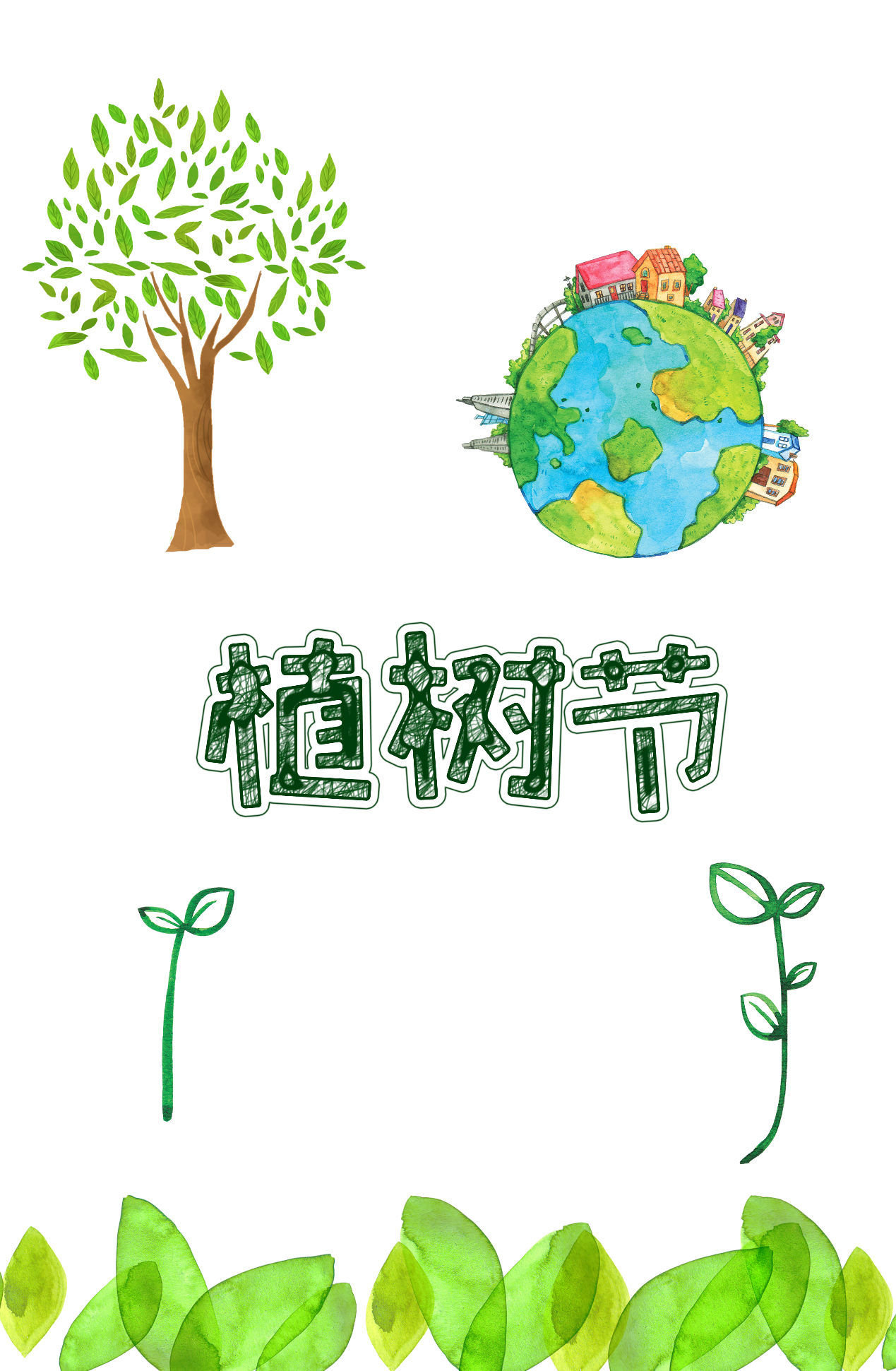 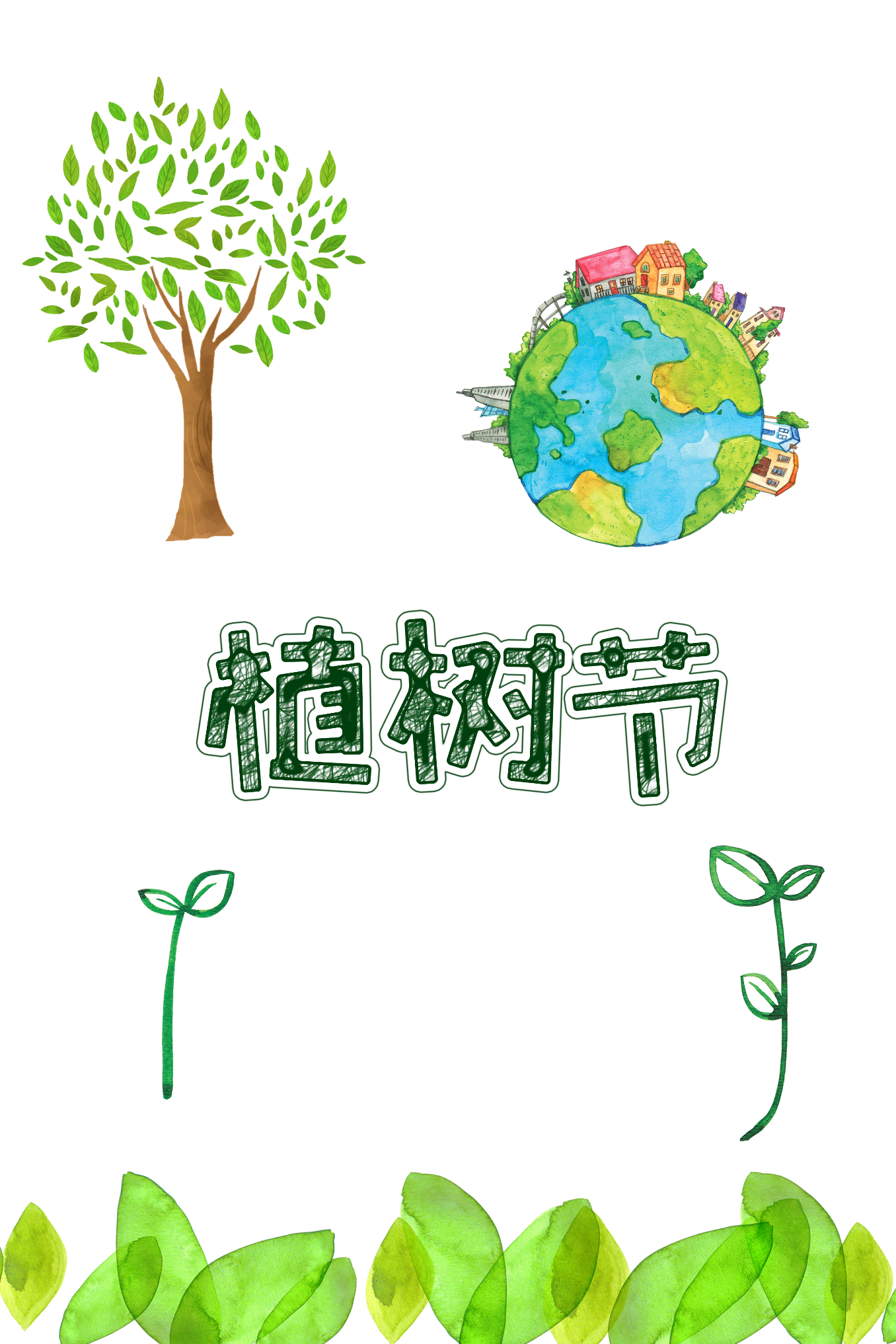 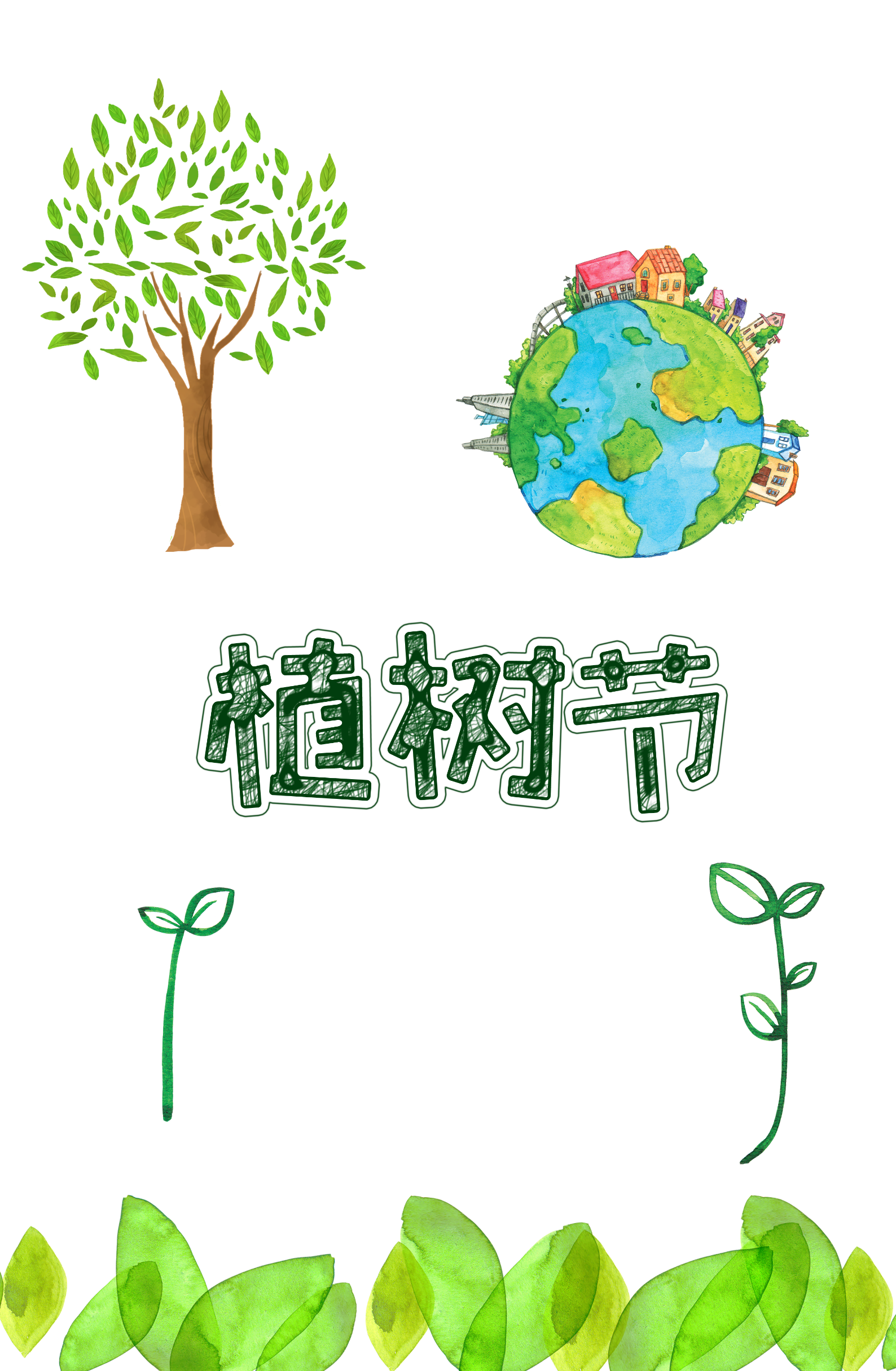 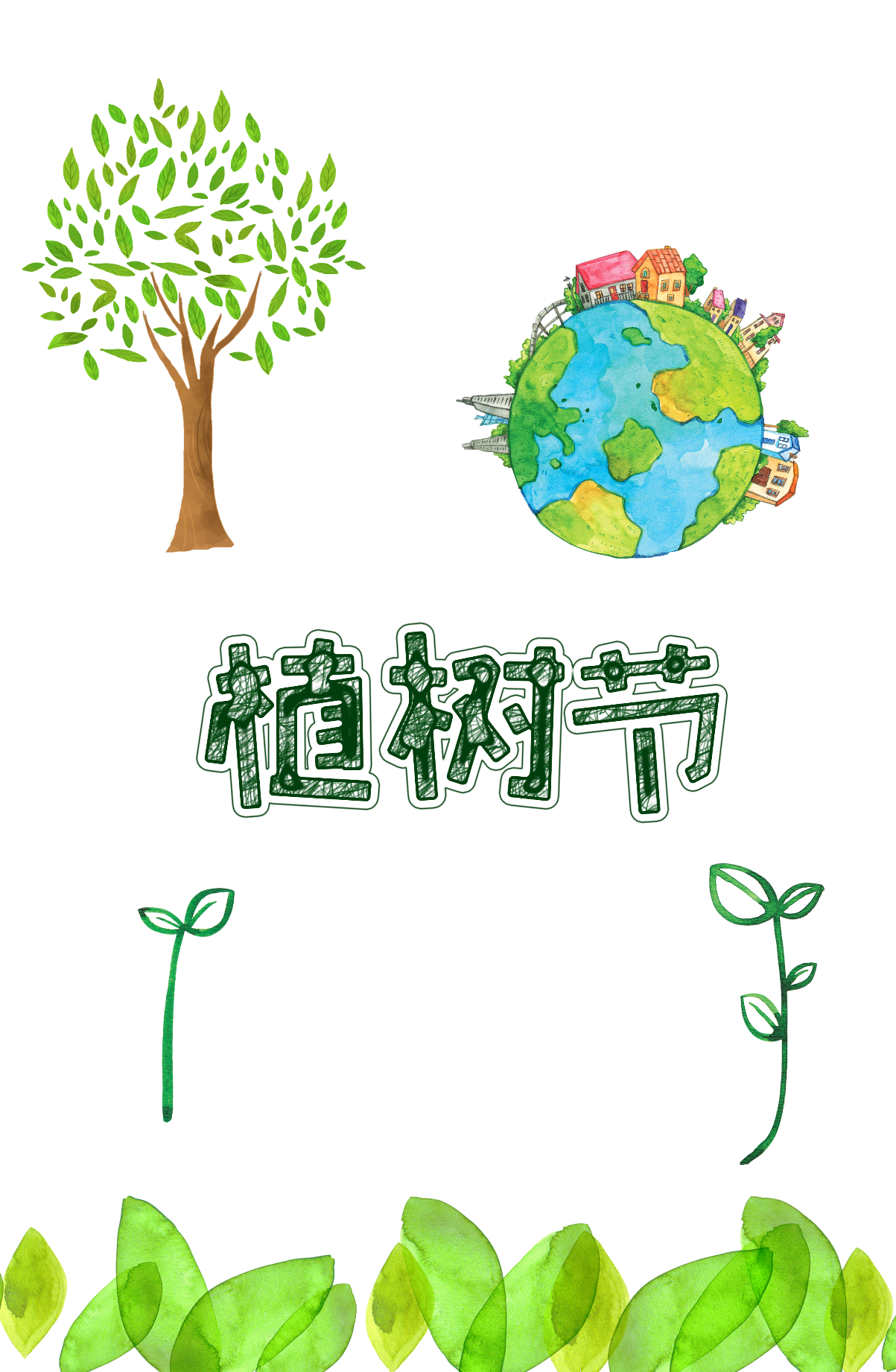 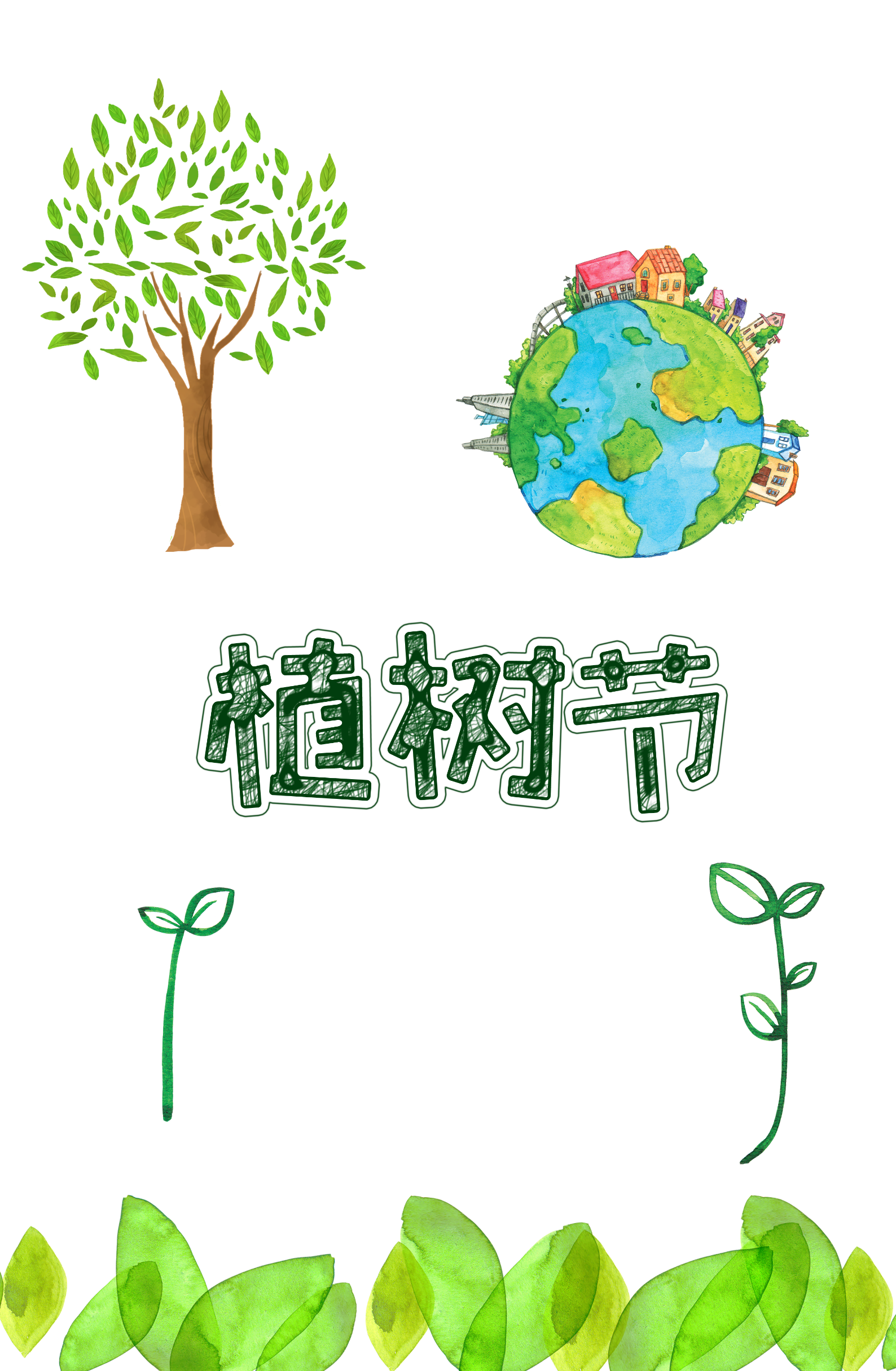 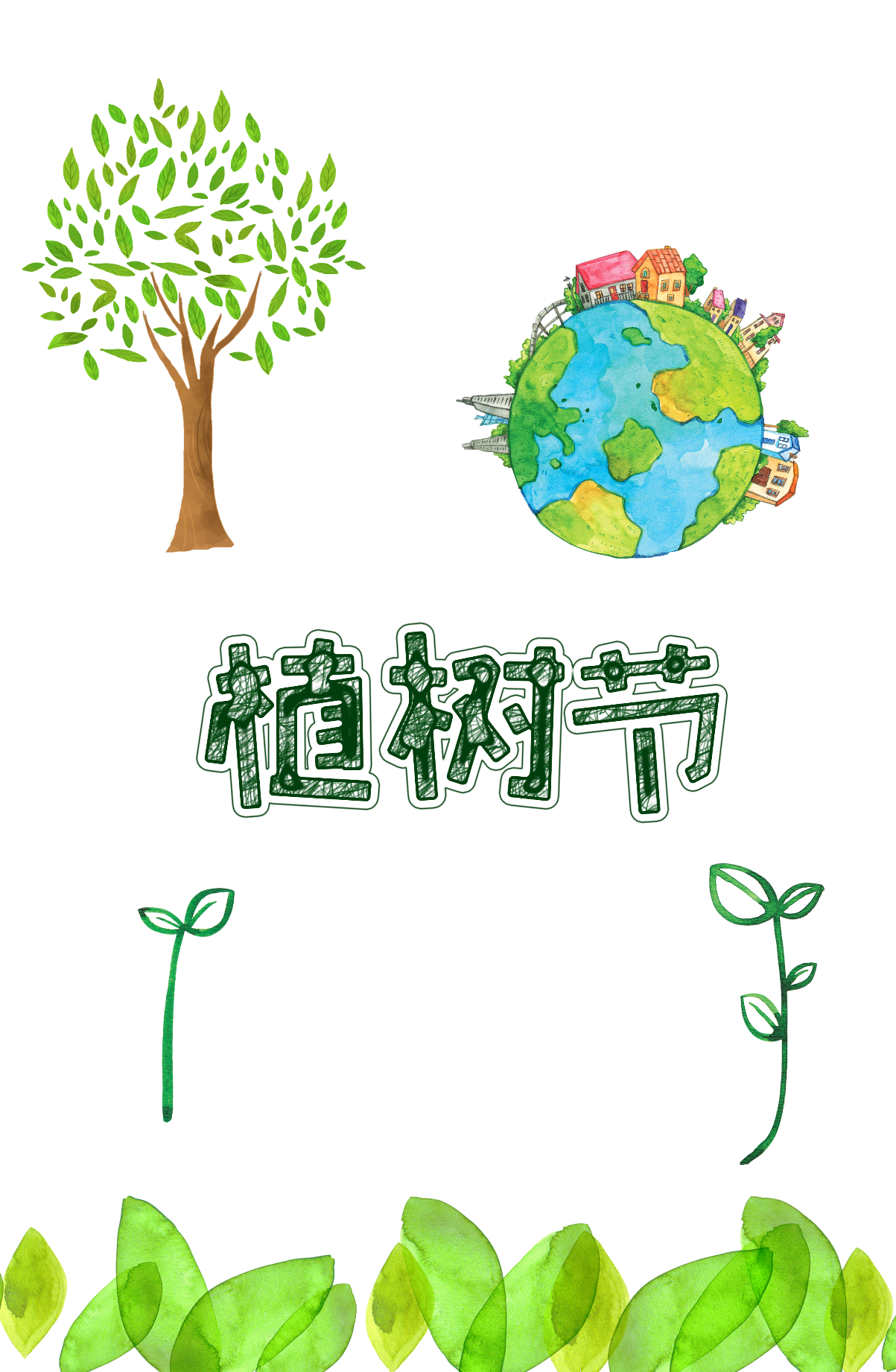